Format:
The picture and name of equipment are on separate pages so this can be used to quiz yourself.
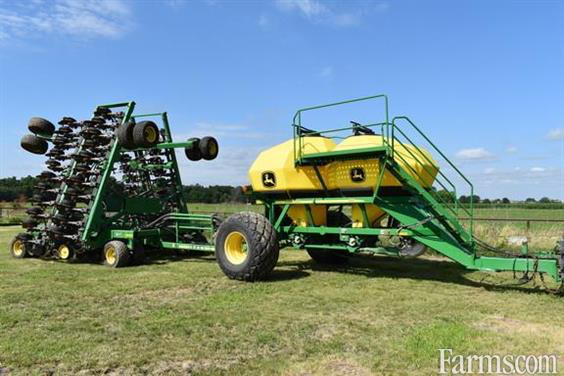 [Speaker Notes: 164054-1-lrg.jpg]
Air Seeder (Tool and cart together)
An air seeder works with fans that blow air into its primary tubes and as the air is blowing, the meter is turning. Each seed is dropped into the airflow, then it's taken down to the tool.  The seed is blown into the seed boot, and the pressing wheel pushes that particular seed into the soil to ensure full contact.
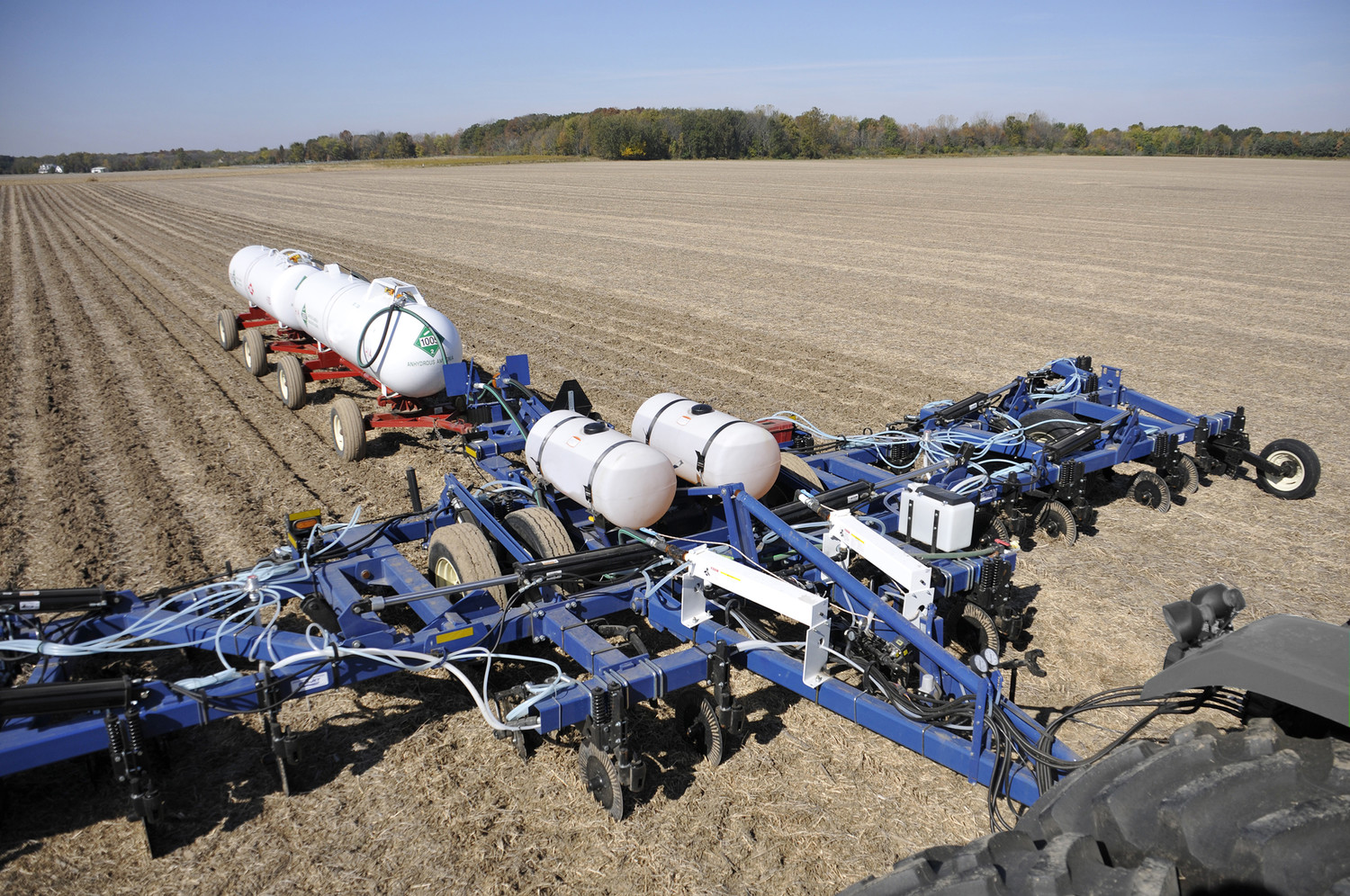 [Speaker Notes: data:image/jpeg;base64,/9j/4AAQSkZJRgABAQAAAQABAAD/2wCEAAkGBxISEhUSExIVFhUVFxUVFxUYGBgYFRcVFhgXFxYXFhUaHSggGBolGxgVITEhJSkrLi4uGB8zODMsNygtLisBCgoKDg0OGxAQGy8lHyUvLS0tLS0tLS0tLS0tLS0tLS0tLS0tLS0tLS0tLS0tLS0tLS0tLS0tLS0tLS0tLS0tLf/AABEIAJUBUwMBIgACEQEDEQH/xAAbAAABBQEBAAAAAAAAAAAAAAAEAAECAwUGB//EAD8QAAECBQMCAwUGAwcEAwAAAAECEQADEiExBEFRImEFE3EGMoGRoRRCUrHB8CNi0TNDcoKS4fEVFlPSg7LC/8QAGQEAAwEBAQAAAAAAAAAAAAAAAAECAwQF/8QAKhEAAgIBAwQCAQMFAAAAAAAAAAECERIDIVETFDFBBGGBkfDxInGhsdH/2gAMAwEAAhEDEQA/AOnAiQRFwlxYmX2j1LPIKEy4sTLi5MuLUy+0S5FJA4lRYmVBaZJ4PyixOmVwYhzNFAG8lLbvDeVGgjQqO0XDw1UR1EvZeDfoyRLiQlRqI8PUTx6xJWgU7AP3hdRcj6b4MsSocS40FaUjYww057fMQZiwA0y4kZEaadOCLgD0itWnT+KFmVgZwlQvLgvy4aiKsmgXy4fy4K8uFRBYUC+XC8uCqIVEGQUC+XDhEE0QqIWQUDUQ9EE0QqILAG8uF5cE0QqYLHQMEQiiCaYamCwBqIajtBVMKiCwBaYVEFUQ/l9oLCgOiG8uC6YQQTgEw7FQIJQixQTskRcZR4MLyz+zBYbgqpPZomnSjuO5x8oI8vuIsRL7j6wnIaRCT4Wk/ejWRoUs20R06U8vBIMc05ts6oQSQGfCZL3S8THhsoYQ0E1NETNELKXJWMUUf9Ol/gHyEKL/ALQIUFyDY41Ii5Kz/wA3iNESCY7meckyaVenygpGrVzA6ERclI4MQ6LVhKNar9gf0iX2xUVSyBtFwQ/3f0jNpcGicuRDVKiY1Zhhp/28SMlIupQA5JAiXiUlMkNYYf7WqJy9Mnn5RYNMnkxNxLqYKqcoxAwcdKnYmI/Zu8NTQnCXsDpheXBv2bvDGRBmhdNgyZLxYNL3iflGJBBEDkNRXBWNIeRDjRntFoBi1B9YhyZahEoGh7wjovSCn7mGKvWFmysIgatMeIh5XaNC3eGJEPNk9NGf5faGbtBxIiFAhqYnAE+A+UMUwauVERJh5iwYHTCpgsyYdOnh5oXTYG3aEU9oPGmHMOJCR3hdRD6bM+ntDARomUniILlp4gzDpgZI4hqj3ggSnxD/AGccw8kLFg6ZT5i2Xo3/AGIsCBxEgkj/AJiXJ+hqC9jo0Kd3MWpkIH3REATuYRV3iW2zRKK9FimipSSYiZ0Vr1I7wJMHJEjp1ciK5kkjeG86ImZFpMh4kLwofzBDxRBkBMWoeJNEmjTIzUR0kxahI4ioRYIllpFwaLEAcQOImDEtFhQgfxCXJMtXnpQqWnqUFgFIbcgwgYzPajUJRpZtT9SCgMCepYISC2A7XiGtikZHsx4+EkaWWmoeZOEtSnSkoqUpISQSWAKRcYPwizx/2m1kmb5aJEl2Bsuu9uaSB1Ae7mPOtH4krTzfNQ1aE1IcOl60PVcEimrfLR6arUpVPkzFKACtL5xcsnqMt27dIMY26NG8d6MYe2PiBDjTggFaSfKJ60g9I6xeoEEO4hSfbTWrUANOVUKNVEtTFkkFKmUs++QLDZ3sRGXqvGZZ0wTUyvOnzarghRmTKSFFmsR89mvoexuuTMnKDp6xUWUayoEnKS5F1O9oivVlPWfC/RHX+zfjszVJKlSggDcLCnfHSzjfPG8bFccp7BSWlrUCCDSkAbUKmj9fpHUxtHwZydseqE8KHihDPDgwoQEAD1esSCoi0KEMsh4qh4KHZYRDNEHhngoLLIeqKocGCgstcw7xVVFUzUJTk37XhUOwmGeAzrU8H5QPptWoJ/iXVe4Zv3+7wtg3NFSorIjN8QWZgCUmm7m9z2gTwaQqQFPMC6m5Fxk75eHdEtWbcKBDqz/L9YidWeR8v6mHkhYsLMxiA4c4D3LZYbw5WYy5xClJUSXTjAyQfjgfKGn6+ncn5foIMkGLNS5hiIwR4yt8/A4jW0msTMS4sRkcH+kNSsTjRMxAxaVRBRjRGdEXPMQUDDkw1ZhhQ4B4hQhMMKAdIwh7RaV/7Q/FC/8A1gBXtT7tKKgPeJ6Xval8WG/Iw0YClkFySC2SFP8AP/faIIAZgE/A/oPWOPu0dPbPk7NPtDIch1MHuEqNxlNIFT/CJf8Acem/H9G+hYxxySoFwWfLlY/OEmSPwp/0gwd2g7ZnS+Me2enkICgFTHJDCwDX6lHD3axwcQbK9qtIQk+YRUAWKJlnD36Y4+wylHN0gfpFiVDam3CR9MN/tC7r6GvjPk6TxH220klrrU4cUpYZZiVMx3aC9V47IXJmBJWqqWsBkKDuk2BIA35aOXQQkOaGAfAFhfZ+I4bXaxc15ymFVwncJexw24+eMiKhrOZMtLEXikmZLJC0KT0qTy4DFxdji3MGeH+1GoUUgrJpliSkAdXluGQNiSQMuCw4L5UvxKapVClFYpLBZKmIumx2+76Kb0JkT1r/AAhg5VelKSSwAY3zEU7pndKOk9Jakdn4ryHziiWgGatAJBVQzufe6WIUdr4vtFHh3j8qUt5JmoepJZroUzJcgFLH7wvjECztQFAoWAW5bH7+8SANhzRp9XYoWBbn6G9z2DPs4FofS2asiXydNtPCq/fB1/hvtFqNO6JKlLQVF6RLJTd2JKFEllG7xrp9tp5UEgTiSAWMpBUAS2AASGcuwx8vPAJS5dCnUTMCqLtcEBQPNhgXqz0w/h05Mq8tACQC6v7wHqJc/dsCL8NvcipLaw1padvGK/z4/wBHtOi9oJZUKtSkhrp8laSCUhQBmAlLtt2PESV7YaVnBmKyWCCCAMPU2dv0jxqdrph/ipUVIATUColgWpbfi4Y22zHQ+zms86pBJqSAQpkklLgEKNBuCRlT3xYmLlPGNnIouTo9E0/thpVO5mJZrqQb+lLwcrx/Sj++Rfhz82Fo4JWmv7632byueSn1t2MDGQhKkI8xYKuyGGwctuQw9Ix7tGy+LN7I9Gl+P6Us09FwTdxYNlxY3xmKtZ7TaWWA81KnISyCFH1IBsO8cMdDtV8WB/8AzDJ0rfeyzOAPo14O6XAu2fJ2SvbPRij+IrrIHuLZL7qJDD0ue0XJ9qtIWaYTUWshbBixqLMkb32jifspH7H6i0QGlawSkZt0+u0HdrgO2lyehHx3S/8Anl2z1C3rxDD2g0tv48vqxdn3+faPPZ2hBHUkEC74Fvjh4o1Jk0pmqKSHJQa2SVJtbqYnY2MC+TfoHoNez0pfjulGZ8v/AFP+UBav2v0kvK1KuB0IWoX3dmYbx59p5iJi1IFOHqCzSoJZrDgFP14c2S5oWGStJSXFQUrIIATy5eKeu16I6N+z0ZPjkqZLrlKqBJS5CksfRQB5+UA/aIxvBkeXJCWu5P3vxKwVZzFmn1oUpaXS6SzBQJIYOSAbMpx8IrO9xYtbBfiniBlSZkwZSkkPgqwl/i0cx434pOl6iWmVOUVrpSpyCgJKmtLakKs7s9xFuilTJkyciclVJSkLdqFlrGUxcAXYm4Db4zPD/ApKNUUibNKpYKgkhgMffZlWUnDYOYrJIUYylujuZGqKkg/P1FokdQYxdV4pLkoqUFUhXl2GCzvdnT3EWaDxJM5FaXAcjqsbWwCYnJFvSljlWxpL1QFioD1IEQTqwcKSfQg/vB+UZPiGmK1BSSgEBnUmo+nYQtDpyhRKik8MCCPXnJ+cOzL+q6o2fOgacp4rM6GEyCyqHAifg3i0ulU6r+GkLrOSkJDlwH2YtljA2tmywgiaWSsFBuRZQaxGID8OVTKnhSwtREwYIAQyqbYc1E/5hxBdbi8vE6L/ALu0LP8AaBh/dmf+sSR7T6NTNPTfsoc5cWxvHCiUORxi4+n7tCMlP8vxT/tGXe/Rr2j5O9R7QaRQcaiV8VBJ+IUxHxiC/aHSAgHUS74v+ZFh8Y4L7Mn8CPWhP73+kMdGj/xy/ihP6w+9+hdo+Tu1e0uiBY6mU/rCjgF6KW/9lKPelP6mFD71cB2kuTXRqU4bfkj4ZiRUk5b4hJ+paKgg8pbi+OBf0+RhfZX+53sG9do4Tt3CJclPDegI/Iw32VJe/wBUn6EftopRIRuhQ4N2/frCKAC1ah2e/wAs8wAEp0l7P9f0MOJA3pfhy/1Ecp4p4nOQqWpUulSCpSQV2YilRPAAJ+cWI9rJ3leaEgJsFKqcJXZ0kAXyP9UX03VlYb1t+qNvx1BTpZ6gAP4S8EP7p4/f6Yk/wwtMSkAqEroS4BPUkWfh4iPE9Vq5bplhUtTgspKHykguymzmxjCV4iAv+I6lDouski9NJDMONo6NL+lUzPU0L3yX6oB0igiYylKQSoyyKA1ilTKFTjqA5NieI6jwzQAyFkKSoeYxLFDBKE2IWAxs7XzHOTdRUCGBHukpuSSC9f8AMxzs3aDDrSmUAmXLpU4C1AkOAAWUS6dnZhtiNW7fgjp1pqpLmrCddJlTFzVoWpglFDAUqIIQXYvgVD8tox9UsuhQILIpJFKLA9LlmGWtfEXI1suYoIpTVZFSioEBCRlalMgCk8cbtFSfF5SXS9Q5dSrYcEKfF+3aHm16Jj8dPdzS/JVo9ZSVZq6aRRcjqC2JskFJbF3Dhw40PCdPLBSQVMSVlKg6B07gXOVWNmF3iOj1wmg0yxQi6lqBZIzdSVFagbYf84BHiqApQSC4BNIdmIc0up1WL7xDlJvwdGnoaMU8pJ2tjd0ujNCpZnJAUlSPdXYKvlUtLlwTdUX+FTJWnmpKlISEhSVKJUqY1wyXAQz04TkEvtGKNeCwID4BL5G7BX6RFGqQ4S3UmlOVuS1rOx9YdyrwS9HRckoyX5b/AOI7g+0n8J5SpS1lQQQqg2O4Vxi5Tz2jH1HiwqQVFSiEOoSwh1LcLSE1FiAFUnD07XjB8RlzJcxCVyqDMAUnpSQpz+EO3HNxFniEtaAnzZM5KvdLoBAb3RWFZKQ/wPBaHFS9FRlDTbWf5VnWaPxJS1KBSuny1KTUlSFGjrPUmWA5AIZxc53iqV49pEsvpqZ2MtaiWv1LAUccu0cnp/EU7rUCMOgm4sHYne0POmS0UDzCoFyCoKuDYB2OCCCOQHAg6S4M5S03KlLb+x3CfFpfmqlukUqUkKNIClJcMAJlWAc/0gPxX2gpZEs0rBHUfdIAJJpLlrgXIvYYLc14hqCqmYlRSpNPQsqegiklJIFRYjAIILvD1OomWWYBS5h9SEgJuxtjN22cpaUb8CWpCNO2/wAHR6jxdEzTqlKm3KOpdAoC1H3SyKhcAehyduZGtVpTLWG8xgtIcdKSCzuCASkgs33h8DdT4nNAVKnOTgu4JCgPjgjvdu0Ycqd1KamxZQIPu7EMrH+8axhiYznGTtI6/wAL102bOTMnggzZSigEgmmoKTgAYSTjCgd4EM4onzZSHImqE1FgWWj+0ocso1DcgBt2aMTRa4hQWVEgKALClqndKcG4BFhB+s8RlKMtaKhMlqBBKFBISAxQAh2DfrFIyZ1/hWrUgOtagCafLJqYqL1qW91G2Awdhh40TqEXsLuDbL5cxxHiPiciekp8zy1BilRRNLXGUhICrPvBfg3immkpQFz1zKQQWSvrd2LKTZj3wBm75Y0aWmvs6jzEcfU/1i46zvHG+L+NyFKUqXMWgUikFAIKg+SVBgenn0jM0nj6C/m6lCP8ISv5utLbwqkJOJ6BqlS5iaFh02tcYxcXiGl8uUmmWKQ7s5N7DcngRyeh1aJpZOqSLPUpMsDa1ppL34g5OmmM/wBol/AFvmIhtryaJtql4OiOr7wx1Y5jnFSJt2nyrZckBuXIxFC1rCSr7RpyBeyyfkyb+kNSsTidQdWOYnJ1YfMcaj2mlAAKlkqvUQQBmzBuG3EQ/wCpLIrlkKbKfdIPFz+rd7RrizO0d1qkVgAKpu7gAn0v+7QHN/hoKaypSyLlgWHvN6/r2jE0ni6ikFc2Qj+VUwVhizFGxiweIyVrCUzQpeSAUuALk1Mwb1jPUbxpFQisrCvtBSz1XLAuPq+BcRIXdwePu4dmv6RzGr9p5JUpPUSkEAByS5DkAOxcg/CAdN7YzQWX/pIYgH9O1o54/Hm79HXPV04xi07bu/o7hCnGDnLIIPzcc39YifQ7AEJzZ+L2/XmM7w7xUTwSlRJYEi6rBgDf8/nBp8whmbdqS7cEUiz/AJREtNxdMSmmrRNuBb/AT9YUVJCgGoB70H+kNE4svIXlKdvhlDOM4N89obylA2I73sD6t6fsRtLKjckNnqa+4yB3ipcoGzI2Y+7jj07CKyJxM4CYMPnFT98+vwMTl6o7k8FJf8iDzBg0KSPeUx7lQJy97H9IpmaA/iU97kBr5Zme3rc3gtCpnKe1yVrmSgFUyylQIci96lFDXAFD2JF2GYq0EuX5U3TBz5oJSSRSCkNYsHwg/wCYDvHRa7wILT1FJDfeuASGtU2xZwd4yF+xq7rTOYkk1UggBmYdQf0Ba3pHTDUjjizCUJXaM32e8XkyZZlsyySAFPSVilCn3SwQS3c8x1WmTJmpExaZZ95wA7BJKanIe4ALfBzGb/2xKF1S7k3WKg+1TCpvpmCE+Dy0JyQkAMkklQa56SmqJ1JQluvI4RktmceuXKlLmSVWUk++C4IUAq6bjKXfu5G0Uq0CUiWqYtLMv3VE0pcrsWF74YvZo7RfgUh66EhRw7g4Zrlnti+YnJ8GkIqplk1fdepLAm27fv0jTrqiOkzlZcnSLWAozEgFYBSbpYNSskYICuPQWaWt0KpTy5UpUyX0qSuh1EZAuCAxIvuNjHSnwLTv/Ypcnd87+6Xf+naxoSAw6SxLJJdQYBmSL2sP3eXrb2ilpcnO+D6GuWUzUzkMAAnqCC9SSAk2AZrDloB1nh0yTM/gSplB6T0upglJS5yCF4IawD4t2NagxrIs9IS4JZ8Ej9O8TV4gQ4rD4AI6bi7ZDC3y+EQtWSlZXTVUcArTKoSkS5hmg9VnFN3KWA3AGT880DwPUTFFVCkghnINSbcFru+8elJ1imDggdmBtgJZsD9IsTqZb+6xAyS3A2qPG3HcxT+RL0ieiuTz+Z4RPpzWUhWGKnJ+72CQnpc4J3gyZqdStCPOlzqRQGSlilUtzUxSQoGunjPZuzOsllj5Zq+LtjBH072hecgkskh0kk3KwLh8H59oS137Q+kvTPPp3szqVqK2QArqA6nvh0Edy/xgrReG6yUoUoHvchQNmBKSCRizD4tHdCYgYJHJPTnBNg/zilM1IIAIu277ElyTcfDiDuJB0YnLa3w2bOQlAZBQkJFQSGlg2S4HUQAAS5vUWD2s8B0pQZkiZT5hEmZLFTBYlqelKj2DB+DxHVrbkDGHGOGcG7gt27Rl6vw6TOYrIKgGSK6WquRsSx2MOGtz4CWlfg4vx2alM2hMwrCQ1RySVFRxw5HwtB+o9nwNN9pClmZQhakGmmk0lXcMOeDGkv2LlEhR8zP3TUkvgF0n82jTmeDKABKpiiRUanFtgwa98dhFy11tiRHSe9nAawS5YC0rQQSKUgErdrlfp+Ht3Jg/2c8OXOBMsy6UlIPmEpST+EHewuHe45jpZvs7KAcypZA3ICADhnCif3s8KT4fNlAeSZaQHYAWF7kABucncbwPWTVIcdNp2wJXgU4qqMqQoH+7TMWE4azqqHOcn4RQjwCaCX0wU4NIE1Ib06r2bMacybqxYJDAbBLAfK2N4gvX6sOPLfsCSwbsbX/KIWpL6Kpfv+DLl+EzUgpOmmFWAUrSwI5SAavmIoHh08LTVJn0uagkGrFmNJAu2RzG0nxfUJZ5Lbbh7sfjs3eIDxtW8tmcO4tvk5N9zdopakuBNJ/wYuskTkhVCNQkMaXC3xuQAH9IHIV94LfuCfzjp/8ArVSrhaRkXFrsW4N+PzgmV46CzlxkuVOTxbkcsbPaDqPgKVnI6tMoEUGocrlISQdvvK+cUq06aky5KqqmvTS3NnNhc92juB42jLgHuCQX5y+M7vHN63WoTrkzSQUKpJIFgCjy1MALtctv8Y005uT8ETiktiWk8EQsqBIShBoK1FRUpbOQlIUBb4+kBa/TK0s6mqpJAIV+JCv38xHU6zwkTEqlKKkoXMM2XMQKklK2JQSAQ/HNiHEcv7X6hJmIlpL+WlMt+SHJzfJa/EaRuzNmd4uoEhWcpPUsY933VDZx/lEanh+oQgpCkLRL+8Ezp4BG4DzCm7g3fJG0N7PaWXO8wzJdQBARlq78KS5Y4feNnUeD6QS5iUy6fMQUkhVQDhqgFKZwb527vEamok6NNOPszvENdpwoGVNlhJylSUrWiw95SksolzjiK5/i8kJUiWpCyk1ib5aJZCAAVAIANnc5vHO6DVnTFUqcglIJZSbi/DsFJOcgj5iIeKeJJUCiUlQdqiQAfRgTmLonNL0bPgnihVqUqqqBWhLl7hQSgu/xj0BctLAsl8AHpD9nGb7R5v7FaSqalalUpSQQXDlY90JfgsSdvUiPRpOoLsFTG5Jlh2PZIVkj1cxzfIrJUbaPhthJkLOAlv3yHhQLN1gBahfwlW/+0NHLTN9g6SlV+ulx3O4Z7gEMG29YlSpw5dLs/UT3sLD14HxicqWCXa9lPcKPHTd/X8otWlmYkObgllf1+sFlUDMPwKL8BgX5d+q6slonL8xrEh81XP8ApBI32bGBDTZRSHIC+Mggn+htEEzgNgk2KnGTcsRe/rx2gEWTVdnIOAn3b3IID437h2u0pSTctScspTqu7bcHAJ3hkT3skCxvin4Xtds/8KhJ95ALOApySGcB3P1gAsoJYFRDZID1Ph2sNtjtF8pCE9+RTdhe/EDKQwZyxuzg5N3JLN6/SGUlT2LPljflNsqy9vm0AF0xIu6TwSkF7A3LfD6QNOkygai4NmcPfAy5e/beGRZySshIucBw7Aul+IaXNyoC4KS/VYZIF3OOIBFv2YgOlbEhrjfgn6/nkxCVpbP0nimlybNv2Ae788WBZNQUAS26bCz7O4tfPG0QTMlrqAS1subv+Fwdnx9NzcNgeboTeoEd/efh2HJHItEJOjFXvqIAI4AHoCLDZgbmDpxoAIVSCQGpcknN2BO5uLfCFLSrhLDHV1KLnF2d32PFoLCkDTtHb3yxt1IUCfRs2fjYtAv2UhndsghS72Ltkj4/1jSc2qlKYs5AbaxJJqcOe2dxA8yehR99SXZTEEpPzN3/AKvzDViaRT5BOKlWcgoqvxnu/P1iudpy9wkcO6S/+Ib4xyB2gqVNT73mSlS2Ys4wL7tt9PQCwyFMqmogj7hBUoZttcNlzBYUDy9IpzSeo2ISWBJfcDpNtyc7ZNS5KkgFTk3upKTYNw5v2PyxBsuUSlVSKjcNSGYP07FvhsIkZJZksMgh1BntZrDdw+3eCwozCEpUwRTcXIKbksS49WuIjLc3StZKcdaqWsRfBGNjF09CwzhQdN2dSbNVcj8X63a0NLWaQFLIsMpZQS4SElRICbnFixiiSpYUSHUSwIPSFKY/zAVDbLxbKnKu5UCHLlKk9Iuzq/lz83eJJ0iiXdiX+8p7CzJuBs/F4lpdKgh66msepwlSeQzfXftCtDpla9Ysvi1rLAcA90l7Xa4/VpeqWDdJcNbpJBB3oKXDRI6QpSetQBYjos5IAJa/Hpy2IUEEipBP8wCagNhcnGP272FuT8+UelQBAZwX6TlyUrNnbc5hh5YwzG7OtKbYsQyT3794jM084JcSwSwI/lZhuR1ZuPTvEZS1FIqCgq2ACNwS4JF7Wf8AUlUFlk0IUGKylQYllIJa9ubttcu1odOjSkOZisjkn8NNiR625LxnL1QSSnDABlpclg4twB6erCJLUkAKKkOSQCCX7AKDAWHI+kOgsNHh6QLqIGepDpHAdmNrenG483w2WSAky1E/zI7v1WVsc/VmiawUAXWB0gMs0gi1w4csN82hecu4VMsSXKupmJNIBZ7gBoFYOiiZ4Kn8Eux6ilVg2QQ9iA3/ABgDxH2VUtPSmgi6SfyZh3t2EaSVuljSC6j1JCQwPvHYi5PNuYjLKkqYEJLEMJxGx+6qw5cjg7xSlJeGS4xZz/8A0rxCWgJQp0EfdmKCL5qTjL8xlK9mdUohwHLvnpSGcsQHziO11QUCC6wMVVkqDPd0lzZr9vWLJOpJAuSwsVSw7UlT1EuDZwxjXrzI6UTntJ4JMQjpCgAbkkAkuHJA274tBcvwpZsSq7EF3DZdnBOXf1jana8ubMTuelibixN8CzkOcRWnXS3INKlM6i5DOT0kKJpwLDj5ZucilCIAfAww/h1liA6cgXLEjsIYeBoSxXLHTzucejF+QM8RpSpgSi0tW12GALgKpTe+MekWJXKKqklSMA2s5B2Cs2H3Q173icpFYxBJWjQA6S4F2rUCbkMXFsuLxWvTAKw3/wAjq2L2S7udhu/aNBKpasrXUAwJCyGDupKeXe4tYFoHVqgVECcCbMCAn0d7sWD+p+JbHSGTItZC/hMU3wtiGi0TpZuqdp33yfq4eFEjpB8uWFGpCyQ7lJd7k5Y23ANsHMWpJSkXqTZxg5F7i4YbdvWB9SlZANAUM/eByGNRIv8ACK1JWDZQA/wnYAJDkk7KcgDIhFMMkTUVkJzgJubNYXxdw/AF4uEwlsM2QUbYATV+fIPLCsCkF0gEYcBRIfJd2D3L7QywLMWU1IUQKRexYUvkmptzBQWEKly1B1D3gzsnjFgXfHF98wyZYBBJZ3DFi/LpfL7kDcbRUrU0kke6ATZVbizMUnL52sbXtcFIJLFiodRQcM9z1BR+Ay0JjKZgvukgjcpSdgQElrs8LzDcBNRd01bneycg3uX2gmUaQCCoskCkkhHrUoWVYByebco6gD7rWuQATh7FmUN7fSCworTNA6gSwyQQwvxy+x4iyXMKixJUcOE8jlqf+D2icw1JqFZN92yMqIvzFKVKNhSBbIV3dipkqN8h7gbYAHoCrBKaXD+/Ykgm4LZv2bi8SdJswByQUi5FwR0sWJfs3YxTNKwC7El09IZhbZzgjb+ryMpVyVlhc4AAzgZGBYwgJ1oLhdJIAFjSsC+XAYXNsREqAUCyk8dSbhrKFOLfkbGIoUoWKQcCyaQHbHSVbQQiYKDRsbh8G4LuGB9WdzAFA6kuQ1agObF7vgcfdA5icyWVkpWFUggpAuAH90bEWBu5Dm4iCtgCHB2XgMXdLMcdxDTZzsHU2DcAOXZj0uctYbwxExLRSXu2yegnONwWbDZiuvqJBKQB75W5H3gk7YuB9ObDMJUArBu5SLcAEE2yLPh8NDSk90gNYVEBjsxLE4fsfRgB5WmUoAqmBbMxIcBt8ZzkjiFNSvlKkqs7ion/AAqsom/o/eLJaahUXWkMzhRL7gAnfDAbi8RlrFSiGLVFm3JcdJYDh7+sIZJMtKUuEIASBhmF3FkYxs35RQrxQOzHsFMUvYEAgON3zsN4nNWLLU1BGWIYAXKiThgTYbmK3lp6VFIwBUb2/wAzgXJdwLiGkJjJmpUbpSom2abnNwHIzycxCZKBNkWBd1KsCAp1JQS79/5g8Xy5UopykgGynACi13bN9r+mWoXKLulXcF0k3Lk1n0cEbgZuIAGkaJgSCADctZi/TcJdLAj54iflqAUyshz1E2vgkZ7v8yHhDw5SbmYkgC4JPVkMohwfRrOq/MxIawSC2CFAWbcqqOzYGM8MAdfh4SwpxfpYBSrX6LuXu0VqCkpahSCkuP4nFhaZ3IuAN3MWp0Ky5SSzuuykrJwC73swxfks0E6bw5SS4UoKxk8kuHqG9gRtwYLFQHPUtKak9SnalQF3Iq6kgBIHVkfd3ECanUFRqSgEAXJUlxdg6/vC/OFBg8a0zSqCnqU13s9jSKQCLBxhLRSdKCxqZrgFSrO6bpN9jzg32DTQNMzkLSSApkBTmqrqYE1GpzwxpVdjFs8SiAStTHBprYgFircJ7/lmCJ2mQFDzEqW7fxEp2BcAhrjBI/lxmHlSpAYJLMKXISmxLBQBS7uBY2sDfMOxUDI0aljomJLm6gkggjd3wyQGIv8AGCfsRNRJKjYAqIGXcMU4922b73iZ0yy9LMS9QFRUCbXU1w5sOBgC1EzRLKA9YJJIKSEqqI/E7O3bjOYVhQHqNAVJAEpRA/CUNYAg5D3A2/3dOldDkrFL2D1HcKv6Ow7+sSkSJunPWkLIBLlRASmyRUxpzfpA2zBUnxRazSaQwJc1AgOTZgxcOQc4eG2/QqQAoBaU9SwwpNTJUAD6PcHJsX7w0mX0gpSS7FyQConFnFmvf6Wg5GomqvYUggCkXBdN1FIIzweeIulzElkrl0OBYBKSFByASCxva1rHmG5AoozJcsuKAGu6gUspr2TU52DuzXwInqZKaEpIMvm6nUxywYt1JHw9TB0xKSCaqB7x6kkW6rhxSL5sO0VBKSa1TknizCkfhuxu99/oFY8TNCkpNIm3cHqSMYFylk3s78OTu00Bqa5ZBODZQY4SE55dvyvtTNOlSXQtTGzhmvYZSO3LuDFU3SdKksT0pJuRcDBWxfBsQ99rQ8hYmV5vEqQe5se9qYUEq0gFqJvNlWvftzCh2GJtzpgc9IUQbP0kNu4Z72N2tmI+SSoG5sSKRbkFz/lx9YzJs0IcmUSSb0ppWkCogFi6rHOfjEvD6lOoEgVEHqqAp94KqYfeAu+C3MZ0aXZpqQmW6qUuKrkYcm9QSSBfu/5gztMkqCgUgKBuTnsKi7b27RfNWl3UhQOSrID4+9d6tsNDzUOxSSxYDoUDkXu2GNzeEgZRMKx7wDpsFAgFA2yok8vkWiUslZJIwCwVmmwVdixJL/oGaLTpxmtSQBf3QXB4KfTcZ2MRQh3Qu6QzOpHUTcFSQ9JFrPteHYqFpgpANCiQpnBUlgdmYMXAA7AOO8/taUhRXU2TUqsU5KlXt/zhr0mSfMQXmMOwJcsLsCoDd3GfgLJiglZJAJIJZuolOOp6iLkskNtgQAOqVLstLMRZmHvJcHa5SrdsnszSTMckobDvUApqslrX8sO+EnERUmq7lyCWSSkkjNgWy4+UCqlTA9KlLe1rEG3SVlRADhRf5pvAAdptQ33EAJYuFgklvukkdOcgQ6lVhvdcBw7kVMwdmGdn9YE06lqT1o6twS6s2elfBcu1yRvBc1JUepEsUhyly5NwCAk4ewDHd7hoGgTJSpKQOoBy1gvAcJDAJDjBc/pEtSgFlE3wMCxOKrWuHZt84iqZOBY1BruhCwAQxYKJyfRuNnElSF0vdIDdTFRawUWUo2IcHD3hDHRLShLkqAZyzAX95RDMrbvj1ioalB90s5OHUbO4wAOWPy5t+0AsCtJYgOWFwXFjg7hIFqd4aQlN2AY4BQoHjJGMgbZaEMh1Ee6ClLDqCkgG7WURazWBztiFKm1WmpAewUbJLi9xc3OGGLROaLFgAQAQFhaRsLg3fjku0UpQQpwtLl2RSUmwuFFr3baGIsXLS6Q5S6R0h2td6SCVONjdiYFmKWsBTjGSlVx7ps4s924YQaSUsKyCf7txbJBKrsS6WwWGCIiFKJZQKXDUBlMwZwaamZmBA94hoBUPJ1KQndF2KlAvUPxJXgXDXOR6RUvWGkUeYsUglkgh+r7ziwNs35uYUml/dWeFKClpKUgFRt7x/fAFwlJUClwCfeSTLYMTsU3c3z84d0FMomFHvGWPR2wU2LZIUw7+sWIm9Lv+IZJdik7hRZ1DHyMUT0jLuxDFKqC2CbEPgtYufW8JktaWWkizs2aWuWsDxUQb4vaANy1EsTB0kHL2ANQvYhLg0vtZ8YiY0ZSbKC0i1JvckOxZ0sQbb9mipc5RBAH8UgXTk3GAEkKyMD4xOXrkuUpStVJb3UhNTBLUkdI3d+eBD3DYMM42oD4Ymr5OQwuwu29oXmrYuBkFmB97DMKtmc4eKVIrLkgjgpJQ4uCVXJLjfDdniHnlBYgUFwFAAXvYn07vbkNE0OyS9clRT0A/hwQc0jk4ODFsrVJKR0pBIClHqBBLXpY32v8A7RR5hGVJVgg2GA6glQwXCSR632imaFF0qpLEg3D00lydjZmx7vcwUFl+nEsy1EJwVBIAQRbJSAOTZ2wLxTMli61S62c1Go8kvaw/TlolO0qARLu/vIaluC4u6ri/cXgTypiJlQAIXYEJLlN71J6QbCx/KKJCJjy2ICknDhMwpvl5ZJYNvYlhC+3rLpCQouyikoDuGqYl02IOCbHtF06ZMUlksQcIIYXdyFZIsMfKKpi1y2qlgA9JJdWWUSQCC/Te3oIQE0eYxpSXZxcdTgBugOC5ZzazwJLlrcAiWPeUXBUluCooJd+52+OhOWhzhj1BTmnAApINrNvu3rGbQoUiYlgxBZKikpZwOzDtw8A2jNm6ggIPkkv09NWxepxjYhRbIw7RUJ6Fm4odh7hN+oApUsEvf93fTUUk0OAFWDgOSQam6rlkjb7hxFCkqUKkgOxChWp8Etaw3th8FxFJktFR08gE1KSm6SCuoGxsQHcXSRa1u0TnzHFxwmo3cZIcgPjg2ObmIhaXCveJKuli/QAgkBiAHO4OT6wRIkskzFU3YVqTYFjdfX0MbuBvvCY19AEvSpLCW9TF0pUAWBTagdAwdsepESRplprJQepIBW6S9OCUu4SxVkPZWYl9nUT5gUV+8p6iE5L9BLPZ7ubtaInXzUhKSAoG1y9nsoC5Z2cgHfAeH5FsgiTrp5DpYi+JlIzfpKnF3hRLTeIikVIAVdxWOT3hRNFX9lk7wdIdlqF0FVPTVl8XHujeMfTeLKMwoSGTSCXUVEuUjNmN8woUVHfyKW3g0pGuUuYU7BYFyS91C7NvezE7xepS0pSCoKCioN1BmXcvU732IhQoGkJMkmes1SwopNJNQJwClLM7/e2I+sQTp6FgAuamJU6g1QR0gnpt3MNCiUUy9KiXDkAmkhzuALNjP/EDS5dyAwCTSHFSr1l6lEl3S/xhQoEDGlyyEhdRtU4AAfPFhdzhrw+k1K12qpCSHYCpQsSHFg+MWh4UMRFM2lAYqsKgCXDg5w9yxzsGaKUrEwKSUJBMoqUUulwGVSwOOoj58woUUkS2WeIn7OmXlTsAHZAZPmDpLvg75L9ounOEg1GkbMHJYkkkguTzChRBZoaKUFEEgWSG6UikFIslhaymft8pyC4KuKD/AKmAwwtb5bOYUKIZa8AkvTS1qmOgOhw93VYHKWYbMIcadINIDUAKHAephd7dOOD8YUKKJ4HlySAeoukEk7kpHOR9YHmJIqJIVQUs6Q+Oc7nfcwoUJDJhAcpuGFbgqZ2U9ngfSLvZxkAVKYFJKXIBFWPy4hQopEgatcaigh9iQcpL9LEHbeNGagIBnUgrSCQbjNOWLPSAMQoUNiRclNSayeohRv2BN2Yn3frExK6EqCiKrM6mDAjD47dz6woUZmhnayea1yiSRS591ikJBpKae4uXNotlJSCCKhks4ALABmSB+9oUKKJoJ8haiBWAnJSEm+1nUwy7t+sZ+jQJkwymAAZrCkMUZTv730hoUUhPyEa+Uyip7sCVEJJbDAtYtZ+IHkzzLWpJCVpCApikAkkm6iGu/AA7QoUP0T7DJEuqX5pJYALCBYDfP+X0viHVJUU+9/aXSGZKSxTekgrxgnjgQoUTZSQPO8QWlKg5JCVLqchViQzjlonqNImhMzqqPUOpVrEgWI7jZ7fFQoaEyWnAmy1TepJBBsoYHTSSAHT0gtDeM6RSUiYlfujCqiC4OSFAk94UKH7AzdQilKFJCBU5YJ90hQSSlTvckH4fIrRSUy1BCQesKVdm3JsAN3Nmy9zeFCgbBIN1WlQyyxdIBBdxYPYKcAO1ha3eMzUzAiW4BYdTAs/WElyOxzChREWVJIzZ6UFRNG5HvKGLYBA24hQoUamJ/9k=]
Anhydrous applicator with tank
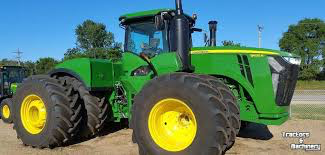 [Speaker Notes: data:image/jpeg;base64,/9j/4AAQSkZJRgABAQAAAQABAAD/2wCEAAkGBxITEhUTExMVFRUXFxgYGRgYFxgYGBoXFRoXGBsXGhcdHSggGBomGxcaIzEhJSkrLi4uHR8zODMtNygtLisBCgoKDg0OGxAQGy8mHyUtLS8vLS0tLS0tMC0tLS0tLS8tLS0tLS0tLS0tLS0tLS0tLS0tLS0tLS0tLS0tLS0tLf/AABEIAJsBRQMBIgACEQEDEQH/xAAbAAACAgMBAAAAAAAAAAAAAAADBgQFAAECB//EAEUQAAECBAMFBQYCCAMIAwAAAAECEQADEiEEMUEFIlFhcQYTgZGhMkKxwdHwI1IHFGJygpLh8RUkojNDVHOywtLiNFOz/8QAGwEAAgMBAQEAAAAAAAAAAAAAAgMAAQQFBgf/xAA0EQACAgEDAgMGBAUFAAAAAAAAAQIDEQQSITFBBRNRFCIycZGhYYGx0QZCksHwFSNSYvH/2gAMAwEAAhEDEQA/AMpjKYLTGUx6o8sDCYymChMZTECB0xlMFpjGiZIDpjKYJTG6YmSAqYymC0xgTEyCDpjKYLTG6YmSAqY3RBaY2ExMkA0xumDUwKZPQnNQ6Z+kBOyMFmTwQyiMpgKsejRz4QGZtMDQDqYxz8T00f58/Ln9CdehNpjKYqZm20j30Dpf6xX7Q7SpQk0qVMVZkpB1yJYWEJfi1f8ALGT/ACwOhRZJ4SGaiA42W8tY4oUPNJihmbUoQlUyeEzFS0rTLEusitIUAsmaCn2gPZ4s7FqfD7YxU5M2Z3qJZRcy2AcHhpk7NYxf+o54cfuaY6Cxc5Rb7OxLzsIW9vDrHilcz/whlphBlYqVLRg5kv8A2iVL70JcqpqDO9roKhaHjAbQlTg8tYVy1hujsW3bnnJNdB7lL8A1MZTHSJiSSkG4zsRysSGNwRZ47pjbGakspmKUZReJLAKmNUwamMpiwQVMZTBaYxohYKmMaC0xlMQsFTG6IJTG6YhAVMZTBaYxohAVMZTBWjdMQgGmMpg1MZTEJgEBG4JTGRCAKY20FaMpiskBBMbpgtMZTEyQEBG2grRlMTJAVMbpgtMbpiZIBaN0wYJim7SY6hFKXCiLZNwY3cdeXWF22quLkwoQc5bUF2htNEqxuogkDS3Hhr5RHwe3pSiArcJdnNj9LfAwtTsWqYUKWd4BtBURa9+DX5R0pSbWFtbfdwPWONZ4nYp5j09DpR0UNuH1HhE5J94ed9PqILTHnK9oLUxllyCkZ034An3ratD7sKdXJQSoKUzH965I8LjwjfpdZ52U1gyajTeUspneOkrVLWJaqVlJCScgprGPMtpY9MgJonLmzgVBZc92CCRu2DjnrwEesT8OFpUk5KBB6ENCV2v2IiXLM3u0qUVJFWbsCwIU5SwA9lTFmpFoHW1Oaz6DNFKKbjLuJE3b+JX7x8A0BK8Sv8x++IHxi37hSW7uwYEhsibZ8z8Y27e0k+N/SOYqmlwdFSiuEimGz5p9p/FTepi92WimRMDWeYRkbjuGLjkCH6xyhfCJCgtUtSUpKjbIHK7g8NPKL8t9glYs8kPaSe+3qqTLlJaz1pSSnN7EMnzivw6BVU4UxKQfEh+sWWEkTEqmVpIZBDHNksrLSyfWIOHlkJS4Z2PDO4PleLUQt2Rk2hsuUnDS5qQupRNRKgR4JAHxheRMmJV3koqCwS9NgzPUedr/AN4bNoF8DLzso524Qnzgm1TlIVenMhlDXrFrpwTC7j72GxUzEBc+YpTj8MJPsgFphI1uS/ieUNVMJGxe1JlSkg4KeJbBlglQKQAkXoSlgEgWOl7vDls7GpnS0TAFJCsgsMcyOmnHhHV004Rgoo4+rhN2OTXAvYntphkqUkCYuks6QliQWNLquOcX+EnJmITMS9KgFBwxY8oQdvLUMRPAHsLya571yluNi/jHo2FlshIIINKeuQiUXSnJp9i9RTCEIuK6nFMZTB6YymNO4yYAUxlMHpjKYmS8AaY2ExxTMCyA1JYh3d9WOTBhbnEkJgIzyHKG3AGmMpg9McrIAJJYDOLbwVgHRFVtLawlqoCFKOrZC3KFrEbamqmKKVKbMOMhoeDNESZOWq6lOTrbm944+o8TaTjBYZvq0azmRdo27NCrpcOSzF+j2eOUbdnVOUhmyZg/G5yhcKrU24pZNyztmGf75xkwzU0AskHeJKnD5UsMi33xw+1Xv+dmn2ev0H/AbSSsF2SRxI9LxkJMrEcDlndvnGQ+Pi1iWGsiXo4N8HolEbpg1EbCI7+TmYA0RlEHojKIm4vAEIjdEHCIyiJuKwAojqiDBEboibiYAhEUXazCIMupb2sGYBi7k2f7GUMlEVu1pSSUhbKQyrAGoENcaFn8OcJv96tobTxNM89kSRUplkkkske1oAwZyC7MLxxOlkAgAguHex+RzOXKC46RLCixbNiwuR7Nz0Fw9xHe05ChLSuxQpdKmG87Zs9rF+r9I4EofY7CZVJmEEhFgl3JcZhiSM8rtyi7wM5aZYBUpgahus6ju/M5tbyilkyVbqTL1pXYuEghza4TfPkecMnczXFSrpVeY5YgEhQYZDg41cWAEFCL7AzwOOxpilykqU73d+RPnwij/SGWkSxxm/BC/rGpm3UyJhlIWKXJ3yLlQTc2DXKjTy5xG7Z4hS5WGChdSlKfIZhLNxAPwjrSuThs7mCupqxSxwb2RJBRSQCHyIBs2o6vBcRsSSr3af3S3plEXAKIVU+oDMzva1r+16eMX0xOYFixI8Pv4wyFkVVlroYrY2O/EH1FDa2xBLSCgkuoJALcFE3flFtskSkykhSmOahUWcnVixgeMnqmJSCnJT2BFqVDI31+OUDkIExSEJYu5JfQNfNmvCPMSn/to2KuTqxa+UA2vJ/Hm6PKWR1ElX0hZmkMlvyy/RCYbO1Eo971QPiofKFE+yjo38pKflCrlibNWkea1+Qw4pb4JPUwuYRIK5bgFPeoKgcikOVA8mEME3/4g6xRYFLlufno3rCE8Gp9D2eThkoAShISlNglIAAA0AGUVe2Z60TZAQ5qXSUvYggi/QkHwi0k46VSkmYgEgEgqS7kcHis21MkzO73wSFG4VZKCDWSxdykUhsioHSOjbfXs+JfU41WFPkTtuyyvGYhaQ6asPfSyUx6KUR54vDq7qcQllFUkITYbstASojgCQPSHjG7QlFJomAKzHtAOLgKs9J1aM9GqrTk3JfUfqVFqKTJdMZTCZh8diAwfdSxDkOS5cls7FmJvFz/AI7ShIEskgM5vlkTdyWAe+sFHxOl9XgTKnHRpl1RGUQKXtCSWFaX8hk+ZtEhM6WcloP8QjWr65dGhW0yk08n46sNI5CIlAbvifgI5oiq5cP5sZNcr5IjqAAcwk9qsYlayEEqSBdmIe1gLvblDltiWruZlLk0KsA5Nshzjy2aQFbxbk4LG2fO0c/xK6SSgu5q0labcjlgoWDEDMFrtlaw0iPJxYG4uyrMX1JbMfYiVIVUL1Echf0u1s+caXJABqUwdhxfQcz6xx1nOGbwxxm7T3BWynJCgCQ1s9CS56GIWJQtTbpABOqcgPatbMWETsPYOHAN7kkh8jeOpcoEhidcwG68bcPDhBq1v3cFcLkg/wCH5FgSc8zlk3hGRZTZa0liiUoaBiWHDOMg3DDxuJuZ6WERiknRvEt8jC1iO06u8ZCdwNoCo8dWESR2lQc0KA0yf+nKO17ZU+5zlpZ+haySupQKQzi9XEDlfKJITFPhdsyAQSVALskqdnBKVC5sxYvYMYkTe0MhKqXPU2DuzP0vw5wUdRDHLJOmWehY0RsIip2l2kkywmklVRKXSHpz3iGyt5XyhRxXa3EhgFpcEZAXfrnC7dbXW8dfkVDTzkei0RumELZnaqegjvCVJAuCz5HI9SBeLyd2qSuWO6BrJGjgB7gnIa3+EDHX1OOW8Elp5R6kDbu2yVJVLKkgEAApWC7glVLgWHHUh9QKiROIJMxSnd/2itQIKgXpbK+Z1Z4NOwil+0s5u2fE3fPONo2cgBrnqXjkW6+UnlB+fTBYz9Am0sbLmJIFJcCqoAqBsLG1RbP4ZxUzJ5JqdVhqdQCXPNxziz/wyV+QPxcv8Yp50qUiYoGpwXZy1xwfgcoX7S7HmQVWqr6LIMYoO7gjMXJbQP4wfEYhTAJpW4APAFy18/j6NEVOHkUUAkDn/ZoPJlSUpCaqgm4SaQ6tLsGD3yiN4TwxvtFb/wDCCMeUEPLSklTgnfZm4khmGWTel9NTNxEqUStICCuksXpVSwKcksUaE/WvkYBai3dpABPEZWzfW/1i42emhNDANw+PjFPUOuL2vkXqblFZj1OEpmIupAWNCjMHjSc8tDoIJtHbEtSEy0upStSWIKWdwXL5xMSuIe09lSsQm+6sZLGf9RB1eKTUdj+pkqnW7FK1fQqpk2WQEkLN2u5Y8356weRhQKynfIZLb2auYDGzWJy0gdSQUIxRomo9haCyZqFEJIJb2k5nIteL3DyEoFKQEjNhxOp4nnBvXOPb9jXqbYQxt5z0IKcEtTVF2sHN2d29TFfM7Nk5zG9o2D5qKterQyR0hnvlr0hEtbbJ9THDUzi+Bdx0oJw5QPdbyIsejg+Rip7NIlGcgzlKSgTEOU3U5LZMdH0i427JUgKT+RSgeBST8iAX5mFnAK/ER/zEf9QjTOW+lnXU04bj1AHADITDzKlA+QSPvzjn9ZwQ/wB0TwuvLmKxz9IpErjTxwNsV0/VnM9r/wCkfoMkvaOzv+Em/wA5b/8AQx1/imz/APg1/wAx/wDKF2TBPCBWkg+cy/ql+5ftsv8AjH6Ivf8AFsB/wav5lfWBTtubNS1WFUlyzlahfg9Vop4rtv4fvJCwA5DKAFzY3YdHg4aKttJuX9Uv3Dr1cpSScV9ENn+J7NqoOHWFcBMc+G/eJknD4OYmpOFxNPFKkHzddo8kxhVTInXCgkJL51SiwJ9IeJGJJSClRCSygAbXGfVjDLtAopOMpf1P9x87Yww5RTXyXUYzs3CfkxabFWUosA17E2uIjmfg0lhjZss8Fg/AKEVInrOaleZ1ix2KlBJSpCFclB+vygtPprN2PNkvk/3TBhbVZJRUF/nyJP68n3MZKmciCkno6fnC3iOzUuZlMKXLndFzwJSxZnEF7V9mqSqdKSyMygZJb3ktmnjwiD2c21JlLbESUTUlg6g6mFhvZhhkcmYGwCh2K67MYlNv5jnRt5hwbm9lp2HSKylYULMqyhwU97H3SeEU+MDGlSSzPrYjLxb4R61s3s/gsXhnSsCYxJpmrQQb0uymCcg4F+JhZ7Ydnk4WWHXWTMZIKnYBJKjc2bLxEDZDGXkYlLqxNUtZUkqSKKKU0gJdiCXu9Vx56RLwkgVDdKhqA2TcvaJPBtI2vDhSkpIppkqmEkgC4AGnFKh19J2ztvd2mWmhNCGdqQXA1Lku92OpBzyPalJSm/tkp5xwiux4CFlKk0M1vZ0GTjL7tlGR12n2ugze8KZaK+LqJps79GyAjUJnCMpNp8BLOCjn7TJUoo7yUQEgFIlqSVA7ylKKAQGZhpHCMXiCLTS37iG+HCMxaSVKJWQpKUskmx9oFx4R1hcSAgJDuAODVNe/jGtVpLCRHPLZ0Noz12WsKSl/cDgq4ENys+kF/XjMYFgTrSQCOPS4IMCSpzYZlJAsb3ESsNglJIVMFITkLEkceUDZXhcIuLybqUZYSDYKUCDYEjUDUWMR0BVajSMt3jnrbnE8YOWkqJUouXNwz+AgiJEsXFQ53+JEJdbyHgiJKUMVO+oB0tE4baSLJllurH4GKnGbLmLmWmUymfdLrJ6ZxSSNgTJjqcJuzLcK8Q0X5NfdZF2URs+IeZO10KsQQfOJyJr3F4Sk7FnSwDLnOfyqDA+pb0ixwWMXLICwATwIUktoCNeR9YVZpIte48MxXeHrGYDJVCztUf5hfNKD6EfKGKVMCg4ig2wP8wr/AJaPiqMNacZNPqYaU4yafp/dEQxwRBipISXB1a/RukDTlDe2TRjjITFAhatLv53+cWuzcUhKd9QT1LRWT0lSyfzU+DISn5RbYDBMyvaDZFPHXlAzw1hgWYxyTsVi5coArUz5JF1K6CK1eKxE28qwD7ibqsCreJHAEsPWJ03AE4lE+pJCAwQUVDJWbljmTlmBAxshriYA5f2deOYv/WGUqiKy3yO0/s8Ipz5YvbaRNmFKQpSmO6Cfe5c9Ivez+0iuVQt+8lmkg52t5hm8OcGxaVS5alJ35gBCTTlUXLAa3im2dKWhZnTFb63dLchm1gXa0Nli6LUOw6ajqIuMFwunzGQTVfZjS5hAckNxy9XtFWnHqJYWECxGKW53iBbLoNYXHRzfVioeHy/mkC29tuUoKpmoVugEje4CxFns/WFaRtBAU+QzfgQXBaG7CKWo3UoDrAJpkqN5VWjqShXiHTGyENscHRrqUI7ckzYuJMyXUS9yAcrW453ic0VsnEpAYEjgCCB/pLeTR2jEzXyBfhf5mMNmjk5NrBhs0EpSbi0WcqCCKDFLxQDpWByVLBH8w+kQjtrGouqXKUGJzSCQnMgBbm3KBWlmvQTLQWL0GyoZRuZLCgQbgwt4XtWh6ZyFSjb9pN7jR8uUMGHxCVJCkKBB1FwYXKM4fEjPOmdb5QtGce6mpC6+6Wl6kvZW4UsupmUPCL3YM+uQksAzpYZCk29GiHiNmETJqk5TZawRwX7SSORIPnA+yU/dmJOhSoeIIP8A0iNU5RlByRstcbKnJfgxiAiPtOYpEvvEEhSCFAjqx9DBUzhwgeKNaVI0UCPMZxnhalJMy1S2yTL7YW2UT5YJ3FgbyTkRqpPEceEJ/ahGGr/y5zVo5Tq7cA7/AHeGDbex8PKwy5glhKglVJBKbswyN7whzJjMAbE5nNi2Za4jrndIipqq8yGvqL8esWcvaU9QSglawy2U5VSpQsS5ZnF+kVcxqiQXGQiTJxktISC5IfkkEvm5vp6Qux+6RllWUulUx7Bhkc1E8GzA8NHibgClRBTTTzYs9INn4fARUDaSVZJKtGzBez3D5DXlFZjMctPsFSHexu6eviB4CM0VJspxyM3aHESZc1pZCt0OSpNj+Ww048XjIS5iypnOXN84yNDUX2KURk2YlEyYtUxJUFIGRZqiq+YiXsns1LnJKjNEtlBASSzlKUlRJY+8TwFoWsRLWCndVZIqF7MouLa/1i92HtFIdIL+2phcBymm7nN1aaavaah27GoPDAmml7qJC9ny0LISSqkkZgp4ZtccDG3HMx0oklokYXBLmFpaFKPIEt9IkrdsfeY+FeEBCfvpeNTQTdq1GwBPq/AXiZidmzZftoUl8nFj0OTxHl2PSJC1S5Tyi3DBFmbpulv3VP6H6xyhLFUwFS7exkfAHKJOKmglu7Kv3fdHPnERMoPuG/5VWMG8FEXZkyYEBK0b1Sibt7Siok8MzaLV0FAs6eA/pmX9YrZ8zuZcyYpZK1AhIU1jlYcIqNmY3ESkpU34KCHJzIURz0d8opEGrBKKFUkFKTk5dvGK/a01PfKNSWpQ1xpU8WuKUlWaVHXczHOEbbUyYJhcBg4SWIdLkg553vC51Rm89zNZpYzluLoz0fmT5iOk4iXnUkwpKnKHCDSCtRCQHJsA2pt5wt6eK7i/ZIrqx82XMkkFSlOEhJIEsKcGlA370stV7aa3YOFn3ZK6km6TcasQHL2UCGPKKba+z+6lqQDUUpSTkS6yHp4XB53HGJvZ5FcqYqZuLDLAIYldQSpQHBSWJ5pJgJVxdeUA6ourdEZcJPJscx6j6xImTmBJyEVC56UqQkqZSgCLZnrkL8YzG4ypkhm15nlyjNXQ5yXoZK9K7Jp9jjF4xSjb76wAqexjSVRsIveOkkorCO1CtRWEYbZekaJjpREcTJkTeM2mImkZRiJYZo1LUDHarwSkC4hRJQlJUpzawB10ERxMlnIrlnPim3kY7zsYybhjpeL6ldDWIksywpip7gliRqDkOn2O0rXTvAqTncXfiC0C7iZLu1tRmD1bKOhPUUugqTScuWWuYB9CIF9CYTIWI2EcQRTOlBXsjvPwyaQSAVE0uwPOxZ4rpUufhJ6Uhad4gWNSC9rix8c9RDBJxAffSkm1yAUkggipOWYF41tfZEtcjvESwFpUCSBvPUK3PvG5UCeXGFT44fRiLElw+jLPZ2PTMcEUrS1SXuknIjik6HWIycH3WIqSN2YCOQV7XkQC3jC7trFKlTZOIl+8hiNCAxY9QoeUN+z8WmbLStORDjkdUnn96xglFwjldGcyUXXHK6MIkR00YI6JjMjOkSu1mO/yrsDXQGNxdnPWEWp89ATpwAv6Qwdq8Y8mRLt7SiebOB8RC2hbpU2tKX4PUT6CO7F7oJnereYpgZCHNhdRA84c04FNLFAYMLgXYa87RT9k8L3uITayQVnO3AWPEp8ofDg/2B6/Xp9s+fURcsJDopPqLR2aLGkWfTiYLMwQUN5KSGa404ORDCcCnSWP9X16fbPyMAn8ifGr4v8AfxR5UvX9S8IWxs+WzUo8QmMhjOBH5B5TPl9+sZF+XL1/Urajy7Z2zRMaZiFrUpd6XYMbh9Xu7Wi0kYBEkmhLOOJOWlzz+9W7sn2flrw6pikJWVKoDh2FKTbgbm+dhfN6HauEVKWqWouUKUl+ISbHxDHxhtetrttnVHrEJ1uMVL1M2ZhVTZiJac1FunE+AvDsrDEJEuUGRkkDNai4ClHmQTfIAnrSdh5LzZi/ySlN1UQn5mHLEHuUlaQCoEpQDk9kP4JlnzjgeMap+d5S6JfdmrTx93cQZfZycEkqmoAa6aSpJHAhw/lnlxhT7QbL7ldgQlV0u78xfh8GMOGw9uzjMSia6krLBTAMdMtC3wgnb7Z5MkzCpJCSGAzANrnm48hGfw3UX1ajbPG1+n49PuFck1yeeSZoAUGd7+P20Vm08OUlxlnEtNyxdnALZseYyiNi5Ylew4HB3Eexy8HP4yQsRiakXQVrySza9dIhdop9EpMoWUpirJwBpbnbwMWcoh60AVB3ToS2cVMnCqmzTOmtQm5Z23cksb55vz4xSLZa9jdsKWlaFsaQkhuGXy9YmbRlh6rKTxsR99YWOzm0EpxRKhuzSUs1nWoEOOD/ABhnx0wJU6WHEaHrEkRFX/hsgrrMumWhBUouAhSgxG675O4sLRX9lFBWJcpFRqKBkmq5A6AfDlFptJC1yxLlqCUrUxDa5s/Bh8ootrzQmYlEs2lAJBGqg5UfMwElmLQNsFKLQxpxOJmgqTMTIC5ihVvJH4YTTeoVVENk26X0jcnDqSsrtNKmClpqIy9sOX1VcsSMxeJ6pAMkBKgUrJKLsTWklupJ4axDOHlqWVHd3hShDAOyS6ks1T/Lk2eNyUcY4MEL0oNY46BtolPeSt0lXdkhT2AyLjxzfWBvBsetwkBrJA0e7GI4Te0PpW2CNemjitJhES2vEvZ2z5k9dEtJUfQDiToI4kSVTFpQkOpRAA5mwj0jCbNTIld2k2Htq1WrLyewHI8L87xHXrTJJfE+n7m+qvcxbldm5CP9rMUtWqZYASORUc+ojczZOCNqJieYWD6FLGLDGM7AMOH3n/aAfqM03oW3EpLebRwvbbpe85v9DZ5MEU+J7LBV8PMrP5FClfhoqF2YkpUynBBYuGIPAiHf9XSMyXF8wI52nswYpDi84DdV/wDYke4o6q4HwMdDS+JtS22vj1EW0cZiJjx1KmEQEpILcI6Bj0MWYmjibPmhVVR5B7AcGiRh56VA7u+xDDIg5kDjy5RwZNQtEefhloIPqPTpBNdyk+wcKlACokE+I8bZRKwuHcFC95OYYgOAbMq4ya7HKIUxdaKqSC9wQxcu58aXjeCmkboNs08iLt0PxaBmsoGazFpBcXswKk90yQR7BpJCWNmvULNqeF4hdnZc3DzDLmEFC8ik2CwMmLEOBw0EX+NBKDSVPpSwJ5AnLrpnELF4IzJLX7xO8klioKSXAqYOLM+ojnKbcXGXRs5EbG4OMujf0LaMERsDihMlpWPeHkdR4GDKVGRpp4Znaxwyi7RrNaXyCS3ib/CKkKACrsQDbI1KtlyAbxhuxGFQtLLS/iQ3NwYrEbIkv7JPMqV9Y6VGpjsUX1Olp747VHuNH6M9lkSFzrArVSLtuo8Dmony83E4Y8R/N/6/fxWMEDKlS0pcAJsBpvKg360eHx+/7+bJWvJvTQwHDq5fzf8Ar9/HX6srl/N/T7+K+nFHT5v93556vv8AQxzf3++PHXxNeay8ouzh1cvMfT7+GRRnHHgPvwP35DIvziZRG7EdoZcmWZOJBlGyt5JcEgWIZ3ZtOMLu3ceJ06ZMSLKUSOLOw8aQIatrbClzyCpwoBnHDnC9tbYKZCTMM1RNkpTSAC9zzJtnyjPVp6o3yuj8UuvoNe7bjsi3/R6sGbNT+aUf9KkmHnFyHT0UT5uf+6PLeyu0hIny5hyBZX7qrH0Lx68m4YFxmOBByPiLeUeZ/iCt16hWdmvuuB9EvdwU2GwbFH7Kh9P6xna/EJ7hYqD/AJXD+WebRKxGNRLd2QWzUWEKXanbIXLIQRSSBYZlO8S5ANjSPGMegqnfqYSa4Tz/AHG2cRbE9CmfrEfEssMxSXs7X8iYMMvvrFZtKaci45HUcRxj6Dzg53cBKTMTMCBZRsOF9YjbaX3ae4QpSypRUonMlVmAGXTrxg6p4XLIWsJUm4USx89T8Q8VylIlyxNuZ63Zy4SLivqRkecREZXy0mXNGRKVJPJ0kFubG0PGKUFbqs/dUA3gRqIRMN7QJyqBPR7w1bSVkpJqSpqTzOQPOJMkTmdiUSkGzzwWTYkJezg5a9YXcRIpUEu6vf5KJcjws/N4YtrzzIVZaTNMukhPuOQSSXuWFuphRrOhPz84i6FSQ+9nsfJV3cqgmYlO8qlBFILZm5FwGbWJUntFgUk7yQpFQBoUUqSQzWRYpIsWyVyhIwe28RKTTLmUi/uoJvzIeIaRc2JzhKpSbz0Zmjp1l56M9BxtJKSn3g587ekBwyrwCQp0oLvupvxdIvEjCGGJbY4NFcdqSGzsHhXnqmH/AHaFKH7x3R8TDljZfspHP0t8ifGFv9Hzfjj9lJ8lF4b8RL3geRHqY8P4zY/bJJ9kv0ydKj4Quy9moRvM6uJubgEtwibSTnn8ON4irROJld0pCUhYM0KDlUukghJ0VU3l52KZb2GscSUZzku7f1+RHLliN2tM5axKkSklRG8SxUGDljoLhz0ha2bi5iZi0LSpBlcswFBNTNZlcOMel4nBkLrSHIYFw5OT55uw8owYRCl953SAtihRLVUqAcFuLDOO5Xqq4UuMo9F/nr8ibmsYPKu2GECZwmJDCamu2QW5CwP4g/8AFFFD3+kDA0SpfKYsJ/dWlJbzTCKkR6fwu7zdNGX5fQyXLEmZ3hGWcRhiZiVOVFQ1BybppEhQgE2QoXYt5x0+qE9yYuekABIJqBUOFjl1ciBSqJt2KVJIJSCRlkbZjj9uPATk3lkir2gHv5dIHIRvAHV0EclWY+cDkvAxx0FdPPp9Y80OKWJq6FrAKlkUqIFySDYxdYTbE9IDzCr94A/J4xvRSbymcqehaeUy5XMlyZq2lTjUytwKpc52cAeUdHbEnXvU9QqIkjtEt7pSejh/jeGjYSTikKVLIFJpIUbgs72BtztkYGymUVmS+5Tpm38Lf5lLJ2tIUCAZqlaAJWdenCDy0GzJAf8ANvKHqfjDEvYM4flPQn5iJuzdipQal7yv9I6cTzMBFPPCwMq0tkpYaaX4msCSZaQwJSGL3LuTbz5RxOCg7yyG4JJHjzi1p0YEc7+kbli2Q+kMeXydZV4WCjKi3sK60HwvzfXjrd+u/Q106tn9/fi91n1+sZX84mCeX+JSK7s3Y+Y+xGotZpL+yD4CMiYZNgdx9tA8XhJcwMtIUl38bhw2tzAq75G3j6R0mcNAYLIZ57PlGVMWg+6oh+haG7sz2t7pIlTgVIHsqF1JHBj7SfhFftzY6WmTUu9RWXIb9phpx9OELgmRL9NVqq9li4FpuDyj1DH9q8HSbmaW9kJUH5EqYN5x59tTHmaomkJGQSkMlI4AeJL6kkxCE2OSW6/ecK0XhlOky4Zb/EudspdTjGLYC7eOsQJmISsCXM/hVqCeJ+cExOJSxEz2cub8fOKCereAKt1wKuR1YZ+Eb3yATsLizImKFFUw7qDZgSWyORipx6l1q7y63IN3bjlE3bWKlKWO6qNIAK1EOsi1TAMMorcPh1rUyElR4JBJ8heDQLO8NLizlYoKkrQVAAMUknMuBSBmTd/CJ+yewuNmMSkShxWpix4JAJ8CBDXs/wDR5h5QBmlc5Yuz0I8hf1vwhUpx7sOMX2PNMQokAMAALlmKrm6uJu3gIsdk9lcTiHolkJGalgpT5s58AY9YRsJCiFlCZem6ALDIWAYRZDCoAa7C2Zhcr8LhDFV6nnmz/wBHyEkGfMrOqJZYdCohyOgHWGvCbEwiE0pkUpLA7hNTXFR9/wAXi5ExAyAfIMBGKWC2Xz+7wmVkpdWGoRQq9r5MpCJdCEpUVXISEmkBiCBzI8oXsOLmGftphFqEshBYVBgHO8zFg/5fhCkQQb2ILEHiNI01fAKn8Q7diMWEYhIOUwFB6qZv9QA8Y9EUi3Mf2P18Y8ZwU42bMXEes9ndrDESwp/xE2WPQLHI/wBI8r/EOjluWoj0xh/2H0z7FrhFMfvKJq7F0m33lEA/f9I7ROjzcblCGIrns+6Gyg5ckhd8w/8ASBEu7eMd1iBYjEJSkqJAABJJyAGZMZ2pt+9nLKSEL9KGIH4MvmtR6Bkj/u8o8/VFv2j2n+sT1zb0+ygHRCcvE3PiYp3j6V4Zpnp9NCt9e/zfJkslmTZwpUcS8etKg4SU6hi7dX+UdzA9oiTEm72tHRfQUiymhMsKYhykqSDwbhnYxCx+NQJQmKCe8KSEuHZSWFSejg+EHoKpSCBUoJKQXFkkvn/DFv2VwcmdIJXLQoVqAExCF2DAlPC7hwdIXKW1ZYxRzweaoQ2USUE8Y9TxHYrCzN5ElKf3VrA8gWERsT+j2QobpmSz+yqoeNTn1i1qIgulnnktUMPZHtB+qTqlB5agywM2uyhzB9HievsAdJxB/algjwZX1iXgewQSoGdNrSNEppfqolwOnnBSura5KVck+D0SXiELSFJNSVAEEZEFmgKln9kbyxd2CZUszVLdIUTu6BLuYi4WYlKQhCAEpDAA2A4WEamBKjUQPM62PpbmLRki455HtPsS5qFJlCcTK7spqBqnP7rbvc1B6xplnHYkLK5iQZRoWpBeYWNBSFEUoUAAFpcEg5hi14RSgEB2d23yLK0AewJaNTkSaJhXMKVDu6ElRIUHyYrD3s+9SLsNWx2PjAD3LuSUKslTy1JUpSd0zCQU1A1BUtLXQbG/KOqYBKkgFw5zLn9ouS2QJ5CDBR1gG03wGk11ODL5mMjsq/vGQOSyOUavA1I+HKDzEi/SAqziiJETEYQLsRY8rgX5xVy+zMpIVTVdzmogOXNgWcxfmOSnr5nlE3NFtCmOzc1ILzQvNt0Jbg5GvOIkns1iqjWpKUvYAVEvxJUPn8od8RZSQLX+UcH2m0ufKC8yQOxHmuL7FT1TjvAIJezvvF6Qk5ecTkdiZZSkKVMJJYB0hhcv7PHidYepZ3lDQAerxwgv/N9YjtkVsSF3Cdh8Ki7VFm/E3g9rsARzy8YtMPs2gUpUaeCd1NuQAA18omyFGtSdGy8okoGXj84Ftvqw0kBlIItUoeJPLjlBkzFixIIzcwJRz6QVKQ4+8oEthkLHF/H6QWkcDEdajbx+MbKzbmfpEJkKuWnMh4wAcB4iOUrLQFcw1M9rxMFhZi6rPlyHk8I3ayWE4gtkpKSfJn9PSGqbMNRvx9GhY7ZJ30HUpY+F/mYZU/eAsXBT4efSWhg2XtBaFBctVKh9+I5Qsoul9XMTMEsw+UIyTjJcMSng9S2X2wlLYTvw1cQCUHnxT93i7RtCSq4myj/Gn+8ePVGCJMee1H8O6ecswbj+HVD43M9Uxu38NLDqnJJ4INZ9MvGELtP2nXifw0golflfeU2RUeH7It1ioUYBMjTovBqKJ7370vV9irLG1gjLMCpjubHCjYR20Z2Rpk5QNm8R/WJksoXKClMKVMp8mUQAHPExAOcA2gsjDMMlLD82uIpvsWkWGzNmT8UoiUnucMVEGYEs4FjSmzkl75aG4aHjC7NloSJaU0pAAAN2HJ/N4LsvASxJlJAIARLtUrUJfXmY7l4ZIWWf2fzK/M3GMtknJj4RwFlyCMrWz+zEiXijyPnBJ6QACOXz+kbIseR+Z+kLQTAqxSgbpDcjfq0cKxBJsgkcXZvCJcq2Udzki38Xo0GCRFBxly+2iOlCwbMOaeXKJsvV/uzwEGIEEweNVLlzZYlhYmpU9wzqQlABcHJictYLPxm9XKw8qWb2SiUSolNKaiUOAGJsbuY5xCQwHExpR00ZoNWySwLdafIOVtKWSn/K4cAE1oMq5UJoUDuyi1grI3cPy6OJlLXvSpSZZYkIkXqCyqpjLfIBLVcbaRuYgM7XgBzg/OfoV5SOpS2QgMxCUuMmsLNGQTDXF4yEsM//2Q==]
Articulated tractor
Articulated tractors are high horse-powered four-wheel drive (4WD) agricultural tractors that articulate (bend) in the middle. The tractors feature four tires, or sets of tires, of equal size that give the tractor lots of traction. These tractors are often used for tillage and pulling large grain carts.
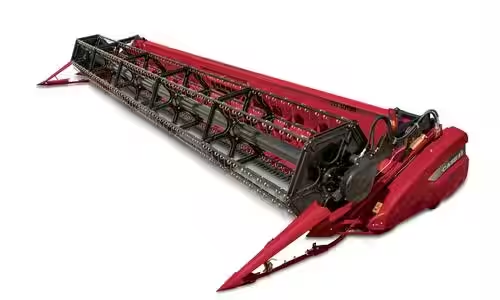 [Speaker Notes: https://assets.cnhindustrial.com/caseih/NAFTA/NAFTAASSETS/Products/Harvesting/Grain-Head/2030-Grain-Head/Axial-Flow%206140_2030%20Rigid%20Draper%20Head_1609_07-14_R1_clipped.jpg?width=500&height=300]
Grain head for combine
The biggest difference between a combine and a header is that the combine is the main piece of machinery that cleans and collects the grain/crop. While the header is the attachment on the front (or pulled from the back) that cuts and feeds the crop into the combine.
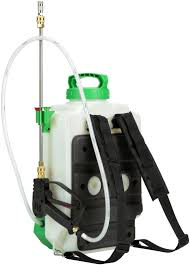 [Speaker Notes: images]
Backpack sprayer
Backpack sprayers are standard equipment in most operations. They are convenient and well-suited for smaller application jobs, such as treating individual plants or small areas, spot-spraying weeds and for even larger jobs on terrain where other equipment can't go.
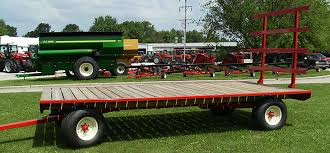 [Speaker Notes: data:image/jpeg;base64,/9j/4AAQSkZJRgABAQAAAQABAAD/2wCEAAkGBxMTEhUTExMWFhUXGBgbGRgYGBsaGhoYGBgYHR4XFx0dHSggGBolGxoXIjEhJSktLi4vGR8zODMtNygtLisBCgoKDg0OGxAQGzIlICUvLS0tLS0yLS8tLS0tLS0tLy0tLS0vLS0tLS0tLS0tLS0tLS0tLS0tLS0tLS0tLS0tLf/AABEIAJkBSgMBIgACEQEDEQH/xAAbAAABBQEBAAAAAAAAAAAAAAAEAQIDBQYHAP/EAE8QAAECBAMFBQQEDAIIBQUAAAECEQADITEEEkEFIlFhgQYTMnGRobHB8BRCUtEHFRYjM2JygpKywuHS8UNEU3OEk7PTF1SDouIkNWOUo//EABkBAAMBAQEAAAAAAAAAAAAAAAABAgMEBf/EADoRAAICAQEFAwoEBQUBAAAAAAABAhEDEhMhMUFRBBSRIkJhcYGhscHR8CNSkuEVMkOi0jNEYnKCBf/aAAwDAQACEQMRAD8A3yFQ/PAgVDhMjoo5UwrvIkSsGBUmHiJaKCWHCE5RGPn5aJYkYPNS0Rd5BwXA84AGw9IaYUMTNiUTjELjhHs8MAgKML3rRAJkL3ohUFk5ngwhmiIe8EL3qXZw/DXX7j6Qbh2KTzhB5wtIRTCGIeFGJArkYiSoRPLhMYwkQ5VREuUQmWFY6IJZh5EeIEIIbYiCbMQguSAogDmzlh6k+sA4acgBbZv0k1RZCzXvDmNE8T7YsBK3yp7pSG03Ssv5nN7BA+Hw4MuYknxrnAnkpaxT1PVzqYLoKJADpfR7PzgPHbQUBllodVxmISB4sqq1qQlLhJYrTzgxZr90V+OmiUhcxZzJSkllMd4D6oLAEsOvBy7krJugAY2UgTBPxAKlqXmlpW1wMiU942UBJsrKHNnAEYHtbs4GaqbKWTLfMpaVZ2SKd45IUVPnJSBXLmBJJe67T93NJUJm4QVAy1AeLNTKalRSC9A7itDFDhNppQhaFJUpCkql5glNKOlRSWCVbr5jUVNSHjCXGmWmVy8YJhTQZjdyCkrDsX0cMCSasK3MCyEsaqZJqGZ2BoKkE2Yka84FMoHwEMwZ3qSz6eYrfrBSkuHIFeDiulNS5txEc8pdSgqbiMyQEpAys7M7qyuSbkuHYWcx6SwZSr0cHwg2a+oAOrQFLmOnMRQcODgE8y+vN6xJh5tRQcb+0vqTTyeM3d2Km2T4iWp65s1CXSA2oIHCmnDzhk9RUvM5IUVO5FX1IFhS5a0emTwpRUolynKal2uLXY/NmFmKGhOvKp1udG9Ie9m0cGSXIYmardqTugaC6QTbiAAOVIkQQQQB4daUP2v8ojTuhvIOeWmnpyhEnQNduvM8Ypo07u1/NJL2h2HVQqN+gbnzZhpx6yzMQA4zAc7+rs/lFdiEEAuXYPxAHzwhycO2Qmykg9SHYeUQ1ErYY9Lk5Wl0LCTPSogAknk7JD3rSJ5mIIspqilgaVJHD+8BYMJBLAP5n2h61gnDrN2roRQHlVqfIjOSXI58mm/J4FtgcctK0lG4WaiUrNRlABoSAmh4kClSY0svaUlg6sQSwekkV8s9PKMXKxDMddPMHk5ekSLx0wkkhDmvh4w4ZHHiZUbzYG3PpBUlmUKtanWpr8IumMcmkz1IdUtZQog1cuxDXGvzxey2b23xEvKleWYEpUN4EKNiMyruLCnm9DHfi7QmqZm4dDpIJ4Q9KzDZCyUpJoSASK0JFqgH1EKtYAJJAADkksABckmw5x0iJ5c+I5e0pavDNlqZ3ZaSQ1C7GjEGMN257UI7syJExJK0upSS7pU2US1JOWr1rYGlRHPsMgENnI3SSB+qHCW/tS8ZOW/cWkd+VOhUzuMZ/sliiMPJTNmArmJBlpNFFAAAyi6gwJfzJ4xZ7TxaZMtUxdAkE8ywJype5PCL3CboKWoQ0xx7b21Z2ImqUoqCCQUozOEgeE0o4qX59IJ7KbTnSpuYrIl5kmYCXzB6qLgmgJJYPRuEZ7VXVD0tnWRAW2MYJUlas2U5VZTTxZSQwJAJpYmtodh9oSpgJQtJYsWIvSntHrGA7YdpVrWqUg/mgWLfXFOHiS705RU5JKyUmCYvtFOXMQvOcyQgliyXAKjRv1lisQ4ja6lTVTBR1KUHUQWUXALKdqMz0HIRVpXUJYje1SqhOrvf36UrA6sW5CiA7gNlsH4vpzGscTcmXR07sr2gXiFrC9MujDMcxIFXNBbTKYO2v2jkSDlWt1XypqbkVLhINLEvyjk8rFKsHSXoLAOQ4pYuAR5jiIkEkKSDc0NQHYmhZ6a6cY028kqoNJ01Ha7DlWULV4ScxDBwCct/FRuD0glHazD5SrvCwb6p14P1rahJpWOTFYqlRrVyKsAwc6eQiaQrLxI1pwoa3aJ7xIKOubI7VyJ6siVlKuCksHGgNj/ccYvM54xxHY20zJr3aFVBeYl9XFDYH9UihjpHZLbKZkgBcx1pDrKiXLk7xzW6EiNseS3TBmlK+cNUuK47WkOod6jdvvDlbjcW4wHtDtHJlTEIUXzh8wqEpIDK5gvcWvGtxXMRa4mcpIfcbiSRX0+MA7PxKigupAJXOYZSosJqxm8YoS3IZhxhPxzh1UE1NFNyCgQGPmbdeELs+ciWgBa0JJmTQBmYOZswsHuSz9INw+Qq9okJdgFF+7CswzE0SDu7pKtLkVa4FL2gM1SCAJS5QyhJzqzKKmfM5SAKgglVClJ4Rd4baGHxCihKwsoJo5DkUJApnAe9tYpe0JCpkspU2UqKkrBO6VMpSR4qijD7SW3gwUnuEkY+dNlo7wLypXvZVJScudKpZCZjApD5ySCNwFL65kxcpWKSqchB7sIYnvUOjKXVmQ2dQ1dWU/nAX0iHa05C1KTKchASAVW7wqUlcxSis0Uolt4gkpDlg6HYU+UCV5kJqS6kJCXTQs+8apJTlegbnmnZdGcxYCVKQFO1BxHIEgt9XhqNDEZxKhdyenStyW98W2MkSjIUpC0lWYA7hOUDM4zXUMxTVSUkOmpcPUzsIolbAkJcFhmsoDQNUt8kCMpRGH7JyADvQFIOhUwqCApTEZNQSX0LEXEzMsjeLl60LWdWjaOwq0MkzFZEsaHhyL1BelAeFuYhiTzJbhcWqHF6D5vLHFtO0EKILnQA8qtTXWrV4dfYrDuJY17tHUlvKI1S1lKgASSDzdhQXf8Ay9TZ+bMwFAhIvqEi3DUesZ7+R1x1ywy4t2vmQoSFkuNGTyYVUqrOasan3mSUgNlDU1YO5a9ONfLgIZNlqIoAFVrmNHDM3Aih+RCowi+IIFruLv8APugptGCw5HyBtpBkrfgRpQW40sPXhFguS+WrMlGjmw40+bQDiASFJJv+qPZEysS5O7oBezC7N74TTo6o4JrDKLW9teG8LXid69WArZubcwfJhW0ESzQlqXo7h3qL8IqE8QMoNC2atCNVMKPFghJIZhQX4Wrd39/C8ZzicWSDg6YT3aaVPk7fPzeCsnC3WB5QDeFidKtS5DaVd+XSFTPUA39H3iMXvMzo+yPwWJVKSteJVvpCkhEsICXDhwVFzXlFbN/BHiwslGIkqFWKsyVEPeiVAKtxaLNX4TlypCcuBmuJQKcykeEAALWApwh9W9Istj/hFE8uJM05QMwSmUEnOAUkKVNc0qzA1qI9VQS4IryeIXhuzmJlyEoT3ZWhISHWSDlo6jkBcitrxie0vYPauJWVKRKLOEpEwMElTtUBzQOTdhwjpmA7XYaYiWsqKO8AyhSVCqqhL5WKm0BNjdog2920w+GCT+kKiAEpICqkAEJUxI4mwarRcnfENMeJxTFfg12jLRMmTJaUIloUsq7xJZKEklspJKqUp1EYcYCd/tG/eP3x3jb/AOE+QuVNkdzMBmSpqXU2UZpams+auUEcFPo0cik9qcqSkSJTF6kOapy0LUoT/EYxnJx4IznJp7il/F03/ae024XtCHZczVY9sX+L7ZKWkpMnDgODuywk05gOOfkIX8tVf+VwX/66PujPaz/KTtJGe/FK/tiE/E5+0PSNF+W8z/YYMf8ADS/uj35dTtJeFH/DSv8ADBtcnQNcjP8A4l/WHpC/iT9YfPSL49vMTonDDyw0r/DDVdvcXoZI/wCHlf4YNpl6Lx/YeuRR/iT9b59I8djD7Y9n3Rf4bt5jCtIK5YBUAWkyxQn9mLn8rsR/5hPQSh/TEyzZI8vvwM55pR4/D9zDHZKb5/d90aDZGylplDuwpYN8iCb2CiBZmi3V2iUtSVrngqSCEkqSGBd2ampjUdjMShaZpExJOcElyakG+UGMM3aJ6Lr3/Nl9nyPLkUXder0HPDsme5CpE4qH1kyVl6a7vSEkLUklMxK0q4KSQq1AXHDiLGlI7KpY0IPr8RFNj+xH0mZ9IC1AqamajpGV2yGtLvEdnzyzT0UuHWzuy4FCN2c5UFqJWRQlz14W8olWpWZJe1m99qxvMP8Ag1ClEGdOBABISmUQcxWPrFLWOmoiD8jsEmhxygbVMqlbUJjt0S5nOjBT8SQQ4UQ4cuwrQB9B90GScSVKQnipgVGgYs5IsGCQ1ba3jXzeymz1M+OUSHrmQ4PpeJZXZ3ApbLjCSMtVFJG7WoCa9G0g2YNGWw2HWicqUlcur7xVuWBZKgm9rW9Yg7STlDFzQHICtNWFqeZPWNsNl4JM76R9L3yoqLgFLkMQAEA+TqMD4js/s6YtUydiJqVqUSpAO6FWp+bOgGusXodBTMBh8eQ+hNSXPXz/ALnjF7I2lJTJUFBfeNMKSFlgohKgCFAhZWpIFBYF3cxfp7MbISXOInOeKjX/APnEeN2bshIpPWWD5cy3UdHORwl/7waXF2gox2BxmRkkulRCpgypIUUuoB33lOoHKSBSujbHA9onwy1rmFGdWV8pUXyA+HOaEBLJQUgMb7xEOEw2ypjIJmJUsKKTmWoiu6FAJZ2OgIBCgdCoHAYnZAQjOpZKgXOabmQwDZwKLJJJ3aCo03iLlHoJosU7EGUTcLNYKUAkIWlKUIds6kkbzlkFLCrM8Qp2Q6gcKjvkIUp5RmMFNlG6krGSiqJcgZgDUEJMTjdhJCgmbRe6oBU9iHBZXJwOrRV7c2ps6XkOCWsrJKZiUrnDNKILpVmO8CWDCouOI11dQpmX2phjLVLm92EoXXK1HClJCSCzHdqG0qHdwVKKRUClSxc8ze9dWZostszzMHeLF1MsO7mjJUcxU7BeoZkswCQmqmzd3LMBzBLJPEOfJ6vU/CMZcTSMpRdonxE3IFFKmIS4pVyHo90vcsPLWJp0xedScxAFnDvug384CllBlKZwo5ABd3IzZjmoNaA20ieagmat7PbWre9hGTu/v0HXtJvs7k3v1Je6Q0zVqU1dQwJ0e9TXWnD1PRPSgsQFPRy6mI1TSvH/ADBA6WSlSgwAID8VeTEMzQJJxBWyKAAVNiS9TwHK3rEt2cbySfML2ooqw7lATvIFLFz76EV4GPbRnHOUKSWT4f4QXCbKoTXR+UC42a4ShhRQL3cFYAAJuBXQcNIn2nNGfMUh0qZ7OGFFAVLEUV56wkuHt+R0f7Z/9l8JDfpJQrIoWJGnhI4XHrWvCLHAlLAEeWjOOYv1b1gdUnvUh1BhlAJS1NApTVIt1gUZkKKVOSnnQjqxA5aaRLp8DlNNMYCtdKXf5twiBM5Lf3PwTAsicFBlEvl0csWpCFKNQp+SHHQ5qiMaEXu3tsEy5KZUtCCuUcMosgqUDlyoJbOioUaFjQudI+x3aKZKG73SXEsTM6lqJTJlpQFJGYJQd03tmArSMbKnKmjugpSksAEkAsE2CSTugCnBk8ocrDqlpDeFyFU3w4BZ3Yhqhrgnp6j1Uaxji1715P36juOwe0EkYWVLxABUFGYhXd55aSJilIKQFPmSlhQuCDGG7Y7dmYvEShPQmXlE1MtSSkhQUpO8cq1sRkfIakGj0fIjErRNlvNWnOEtMQMqg7EKSxS9DZ9bwTjUzllZ+kzZuVYUnObnKU5iM6sqx4daOXFola2deWPZ0rir9te7jw9L9QmPMuViAmaEhAKgtMvMQlapat3MUtncpUwJZukDqTs0fVmn94xXY/aUxYGfI5AqEAWGV1aZm1Z2asVZll+fz7ImScuZ5LxuXNr1Gkz7NH+imH99X3wn0nZo/wBXWf8A1F/4ozxkkXb2e8Q7uCz09Q/pfrEaPSydlXnPxL/8Y7PFsK/mtX+KPfjnBC2CR1rGfVJLXFSNQ/peJ8Js/Md40HAip4A21HtaGsafNlLAur8S5/KDCD/UpPVMCbU2xJmlIlYSTKv4Qej1rB2Cww/0chawLlEsqD8CrUwLj8AhbhKckwXCk5COSk3689IuOJJ3ZpHEo7wDFYQJO6cz1pRuRALQP3SuHtERpwzUNIf3A4+yCVWEqsf3KmdqF9Ro3PmIt9k4/EyEHupmQKLkAyy5AFS7kX5A1uxYDA4ALUQ5IAd7ed+kHr2QwepGhBBD8HHujLIk1TW43wxp3YeO0GNP+sK/iQPdHjOnzVHvJmJKmS5RiAEsQd5gk0S6XAL1NmLO2RgloS8iXOXiPqrQkqCcwOZso3VgOQXqx5xdYjDbRmIRL7jFTCXZWRbKKSp3cZeABcXJsGiMUdErjFU+Z0zScfKkXnZftLPwuHEpkKmy5Kie8zLK5gnTlCV3gmBDlCgRU+yPYntjL7xQQEhTqBeUClSzVOR5rsXZmcHi8ZzE9ksdLCe5ws9ZUkZ80s0VQsGUN5JfeBboS7F4BEjDKTiAqViU3lKOUhzQZPrJUmub27pjse85o0nb3+gsfyinTSghUtJTlJTLQgJU6xmCgoFRAT9kg1PKIto7UmzApC5UvKZgfcJSpIFPES1a+t2plJGOQok5iCCoqYlD2YOC5JvTWtIsp6lpC5U0zc1GbfykpXRTqdI3xUOaeTx5XM2lsvNu17+HoA8HhiTvSUpy5XUZUkAAXXvy8qq6G9BSpi727iJyZswiWjKmYo94JMhbAKotSshUFBm3j5vFMRMSSiZ3jKSyhVTPlNLgghmPnCbSxijPxCkVlrmrclBzBC1FSRWtRoQ4g8pcKH+E+Lf79OBYbS2sqYgd6qWaKBK0S1hyXDFEskUYPej84q0YAKSFpEi9pe8WISwUlnQXeqgHehpUTGywMstCTuhJXS8wpGZNKMgukdeMR4cTQp0pWGaoCgb8vKFw4Gixw07/AIlzstRllSpaZIWPCsoYoOW6FAJTmcu9TbRor8UoMndQkNTKL2e9aHT3RPs/DzCsgJUpaiyUEhAKlMKOU3ZOotEWM2PPly+9mpShNSApaM5YgNkSrMKqAqA2aFvZhmwqDSTuwQmXmbMEg1qCQD0HDlBGIwCU1TMEwPdCSxFd6hs9DqIq0g6pJ8hD8PLVUFKmbgeLcLsTDfArHjSdS+RezsDht1QmqSkhNFYclblwxSCQQDrVwHvEGLMtEuWsELSvOzICQMmVwx/aZuI5xe9ldhYKcg/SsUZOXKwVNkozOVOD3iagZRzGbnEPbTZmDlSZKMJikz2Wpx3spZCSHKlZGHiYC19dBJMqU3jk1Eo/pKcyUocuEklmYqalzYkViTE40S1KQoqcGo6UN+FX5wLs+SMwqmqgwd1Xd6G1G9OEV2JCiteVKi6lfVJcPpSEopyo1eaex1en5FsNqINDn8yX9gLwxW0Eiu+/kH/mpAq8KQlFKu5FmZrvxr6Q6fhZYZSVgv4kqUHdhwI1za8PKK0RMO85PtE8vHpUWTmuBVhc+Zjy8YAohy4JBtoWOrxBgkDMkAJG+nwkmwUW8Rh07AFS1KdAcq+sBqbBomlqo6HnmsKlzuixw2JADhY5lzalKhgH18ochcxVe8QqpLgmgNhRPvgKZtpiFJkypaQlKShAUEkgEZyFEnMoGvHzrFp2fwqp6Zk1CUju/EDMAKs1WAPifoIaxQu2cc8jk26V+36gWIxKpTBSSkkUNClXFi9nagqNeEN+moNc7dDGlwwK1GVMw+7MUcqVTEd2FAuHSklRAFBQmo4Qitky3/8Atz8wlTdPzkPZxvchKEa3yXv+hWdgMDLmLWqZOlICnlICpiQrvVJKgtiXCHCUOzPN5GG7aJlYopzBwUkgkbpSDuE8qvVt5i8d5xmzJM0NMw8lY1zSkn3iKqZ2TwIBy4TCA85Utn/eSW9IrWiK32cIkYKdPT+ZkzZhSad1LUpSbkA5QSPOloFGPWj64BqCD4gRTecUI5x2NWzMQlPdpGy0oD+KVJSFFyykpCFMCMt6u8CYfDYlSJakY3AyHSkjLKlqUkKAUEuJIrWpe7xDyojX6GcjxUwzAtYSciSASPCnMKAmwJylhy5R7D+EW9hjqmNkT0uZvaJSP2ELD+WSYl4oZ2xdnFRVN2tOmqJdShKGZRJqSVqJJ83iXKL4MUo3wMaEkqTlSFEkAJy5sxJYJyipJtSsXmF7C7RWkKTg5rG2YBBu1lkEV4iLOXJ2PJKV/SMXNUmoS0oJKhZ2ZTPW4tF9j/wiYLLlGGM0MxC5igCCLEMoEaVhat339AjjVeUznC9lzhNXJ7pZmyyQtAGZQKVBJDB33iBR7xJsmXnKUE5QVBJP2XIBPS5gjG7bUnG/TMDK+ikMyEspCSE5VADIkZVB3S2p6AYjaxXOVNUiWgrIcSxlQCABYksCzmt6xpGrKjFLgdJ7X4abhUpTIw5mALKAkJUcoBLBgCakM+pd63r+2Oz8siVOIZSVpRxOVaJiijm2Rxw3mvFxsT8K6EyQjEyEzikMF5glRAYbxylzao5PGS7Y9ql4xSSJZTKSTkloBIdTOSTVSiwDkMAAAA9Yji0ys0bKWZgc6TNEyUGVlKSvfI+2EhyUjU8wwMC4vCzJW+y8gKSmaELCFapUgrSlxwLC0SowExSQ8qY9yQAxduKrU+bRZGXPUlSVS5qgoEbzG+pdTuCOVYJTjYlDE03J0/iRdmNjqxSlsCsplrXkfeXlajvWlWB05ERNtDZk3DCWvIZPe/VmA7yWBfKW8LpJpTOmgLu/s9sqbKXmEyZLKaggAEH9VQW4LP7YtdoYNU6Z3k+fNmLAFTvFhXKL0qaDieMS8sE+JMWkF7KmYiQj8xtOZLC0BZRKwmYZywyl1eIboKgPVqUe3dv45TGZjZkxImEIG4mYlQHiUlIKQ4zAEKLsdDW7mrJQc+ZR4qd34uCfPSKLDYIMkZVpADEFSXLFwSEgs7qZjoXvVRzqjvljxN7pV1bafgk3YQrb85YlplbRxqXDFKpgQwCaBBBAIcM+nNore9mTDL72diCSchCpylVGqXqkE1y84uV4RKksUcAxlkAhxcgJzdf7wowQCUoALIJUGlgOSTRW86hVmJNIF2hczPIsW7TJexP5lXgsGnOQqcFhJGbNMnWB3gyD4qGj+kQ4qYgTphkymlqDoTPJVkog0JUCD47lWgi52bs9E0YoT0LDZDJ3VDOSsPWyWS9+NLR7D7ClooJSfNQCjrxQ2vu4Q5Z0jKU4KlXt6mZTPQ9R3ZBcGWZZPBsxqQRVmuNXg+SVBh380pWKpWqckIPdgiYSgAKJWFJG6RRLu8Xy9nskgIQCQQPzaE3BsQCYEwuz5oS0wkrq5Sosamu8kA3F3tE94tbisc8b/ntepL9inTh0lCu974KdyoKK0pQcrG9alRJUGbKAxLwHN2aUlRBC2sQkhJJdiAbjiCLkRsO5UAAoqLEF1KBYhqjdIFmpHpmFcBObdBzBJnLyhVd4JqAamoGsR3jeVKWCtzfgvqZmSO7HeJZhUFsig2r1bi7CIlZJ0zMM6lKqopKlG9SctzW76mNTs+QUz50yYUKSuWoJeY5TOJSRNqmrMT5mCkrmVeaD5kN7hA8yS3fEylkV+StxicRgNUvdsqipqEOS9aecOXswEA9woNUqSp0lLDRQcF3sS7gNx0uG2YoFZzJVmJLMPrKBYb9C4dwxNRYkEqVslZPhTbRaibcG+JitvW5by9WFvffsSMnh9jJyiaPA7OqgzP4S6b8oJnS5WUhcvLk8RbLUUfdLxpFbILlpaSf2FqPrc+sJgtiT0T5kwysyVyygJCZu6skNMqhiWFn1hRy3xJjOEbpX6zO4ebKIASotmcA5mKgkjXk/pBk/DmaXXLXMa2ZCiz8HFIK2thFCbh5ZSvMpSjlKVAtlIcAh2ct0MW6Ozs4FxKm01KFezMDeIeR3dHRPL+DFuK3t7vD4mOVs6V4gMvFsrehTlHpC/RXcfmyDwQkH4j0AjUyOzk2SoJQFoMwqLKJGd2UQ1iHQlTGxSCIIPZ6e+8STwJlf1EkdDFvI+SM9eFrfDeYxOECFS60RelTQh+Zr7+g42Yk170pLk8b6WGr1i+2zs9SMTIlmmcKLZkEFyAHylr8YvpXYtTmiVA6GYinNOWsNZHd+g6HPGsMbi6t/IxErZC1EFLLA+svdTV9C+Zq2tFnsrCqlTJcnLKBnLyhZIUkOSQFZwABW7Va/HZ4fsmpIYZBwczFe0SzSDZHZY6lI/ZRMV/MEwbTI3w3HBJ73S3GQwmz56p2RQwiJdzP7tAPhsEFKgK08PWJJv4PErUVHHYN1Ekslqmts9PKNtL7MCxMwtwQhAPKq1H2QSOzUv7Mz/mp/7UNTzdBKytm4PEKulf72b+poGmbFmkeH/wB6BrzXFmnbuFFpKv4UX/ih6e0kjSQW4un5eMNOPqTuKaX2eW9UgPxmy/8AuGHzey5IdQlkOB4nuW0ejmLNfalDbsn1X/8AG0eT2rp+hBbUr/8AjxgrH1DySp/I1FS0j0Wb/wDpH1hyexsr7MrohfuMvnFie2H/AOFP8RP3RbYDFGagTFIAcUA4acfPrFxjCTpP4jSizPDsfK4geUo35UDQo7Jyh9c/8tv6qRo5Td8pOUPklknUjPNYcGorTU1szdrKEpaJjWUlBOoRNUEdB3ndKPJEabGJWmJRjsvJ+2T+6n/uwiuy2GGlTyliv8caPFoJDgsoVSbsRqeIuCNQSNYWXMRPluQxdlJJqlaSHDhiCCxCh+qoaGDZRGox6GdPZvDgXUBS65YHAC8POwMOASpRAFz3ssU4ndIEXstZrLmF3diQGWG1FszXFtRRwB5slUou2aX1Kk+eqk87jmHIWzj0Hpj0KxewcOASCr+NNPMmXCHY+HbU/vg+wSosDIYZpTFJrlfdbiki1OlrO8RoIU+V0LF0kBnP2k/1A14kQaF0HoiRo2NKyvkJHJS/hL90eTsSQoOJYLfrzX8iLvEqMRlO+O7NnHhJ8zR9GUAeD3glcwPviv2k0PoC/Srw9EegaV0AcPseQXyykO1RmmOPNKlgjrHk7Nkg/oqgWObiPtTuR4RYghYFpgFjZQ5gij+TQhc7oUDwTMqehufPeh6I9ApdAH6FL+xL6pPseZEg2Yg/VkPwUjXq8EKWB4gpHM7yPW4HmwhyJdHSxSdUlw3zweDSh0gU7MAqZUkecqW38XdkD1hszZwFe6lN/upTebiWRBIJB3T6Ok9R97Q0zWvTn4D/ABCh6QUgpAqcIn7Mr/kSvYUoLdRE8mQNCn92XKPwBHpEipx+s/VIPoU16kR4ZVDj5Mr3sfZAOj3cl6TG5MlPtYewGHKkqHimTB1A94+ENMvgr2s/kFgj0huYJNVBPVvUgkQilFvkPUC1Zy6/aLX5/wBoeZam8az5Lb3t7oHOMQH/ADiOe8j4ELPpEf40kipXLHlMA9QWV7YVlLFN8IvwDClQDvM886vfmAhCkK1XTULV77D1gD8eYcVE9I8yx+J9sMV2jw+s1J8w/tZR90LWupouy53wg/BhM3Z5V4cRPTyE1Sm8w5p1gZWBxKfDiEn/AHkt/csGI1dosJqo9Apvb90Qr7UYYWmTP4PuywtquqK7j2h+Y/BlVN7M4j6R9JWUzFFaVZQogMlQIQl3ZNGActGjO1yL4FQ8lJV7QiKodssODqSaUCQTyu/thn5f4bQE0J8SHYXNSaQLIuRU+y9oaSkuHC2vmWSu0ZTT6KR+8R1/RxAe1AH+rpHmrn+z7Yq19vcOp/zYUAHLqSWDgOaEXKRbUQLM7c4YgkYdDBnrxtZHIwOfRvw/YyfYsvVL/wBR+pV4zbwxeOlYjIEpkBCUpeqjnzOpxu8GaNiO2Sv9kj1J90ZGZ2+w3+xl9Qs+m6IEm9uMOf8AQI6IV8GhNzu1fga5sDlCMVKKq/OTN0e2MzSXLf8AeP8AUIT8sJn2ZY/dX/ijn+H7TSpkxCESmKlJSPEblvrLPui7AHyflozlPIuJwZscsVXJP1bzSL7XTnYIl+iviYT8rZ32ZPor/FGdTS33/eYf0V6H7ojbS6mGpnu5o4+fKGzENqW0dvT50ePc6Ac3HHjwEL4vZaunst865kiO9/dHs3EMYcpNh76cb8ochHJvQ6VLU5a2hARBYqxvxdr8LDhfTlFvhu3OHQkJCSwAA3k6daRXJGl30ep010t7OvMtmbFmzgShDhJYkkJrwqeEdGBXbujr7NkxwT1x1e1o61+XMhK+8yHeSEh1pDhKlGhdjVRFuse2j29kYhC5fdllIWFNMSTlyl1UqGFXejaRy7buF7kypagQUyk0d6lS1Fm/WJHSBcHPQhE0l3XLKEeZXLzE1oMmcdY6VGTW6R0rP2d8MS/VI6qj8I8oJYhKi1TnSHOparOYjR27QhXeZQAtIcZqKagXTVhl5gD7IjkJUDpFhKwc2ayZUtWtNGJoxLWrWK2Un53wDvWFf0l4y+p0/FfhGlLQdxDAjezkMS7EUcKoaj/Nkn8JoJSgJQokgDeUCSaCyWDnpHNpmx58kutFAXIcKBvfKTxPqYEwk1cpaVhiU2fixD+Yv0geF/mfu+gl2vHyxR/u/wAjpP8A4jywSQln0SpTOdQDKLfG8S4n8IMkhOeSSWdKgshQDkPSVRyk0sdXjl6TQ2oH6bo4Xr7ImmYzOoOGAlpSNf0coDlcpJ/e1hbN9X7voVt06/Cj/d/kdK/8RApCymWMoypOYFXjzMPCAbK9ICwfbpaliXLSBmUwdK2D/v0SL0FIxUmZMyCX3SgFLSoqyqsEqSGDV8SvWCMLs/EoVmEoOyxVSaZkKToq4zOPIRDj1fwF3tR8yP362zTL/CLMcKyVpUIY9fzlfK0S438IE8HKoPRBbu0NvISoO5qWUIya9iT67qQNCVacYKn7JxE1ZW8sFXMs7CgoaCw6QvJ6+8H21/lj+lF+vt5ihLSsFYCioAMj6gRVy+qm6QNK7aYk55gcEAEkd2CSVJSASEPYkv8AqxWr2FiClCSuWMrhqjxKJ1T8tDV7BmhJSmag5iCaEeF20PExPkdfew79P/j+mP0LPDdscXNWlJWRVySsUABKleDRIJ6QFM7Y4v7Srf7RXpRoZL7PKD//AFFWakvRSSFDxahRESJ7OBN5q3NqMzF3HCg98H4fX4i/iOX8y/TH6Dcf2hxKZi0CYWSpSarWfCSHooaiI8dtiekI/OOShKlVWaqJIFVfZynrBEvs8mpzTSSC7lPOtReHDYcpNVd4Wo5W9GalODeXSFeMX8RzfnYBiNoze7lqK95RWTu/VBSE3f6wmRGjFr7oqK94rSlO6m2VRVpxyQd+K8LViyhZWd2PkVcXipOz8ix+ckkJI+tWh8ix9YqKxvl7gXb87/qS8X9SXD4493NKpu8AkIG6KlTkjySlQ/e8oTC48gTCub/ozlBN1KUkAjmElSukUk5OQs+bmHY+TsYRE2oKqij+XSNtjHoLvWV8ZvxZc4THeJSpiiAlQFT4lJKU+8n92I8Fjt986zurYOfEZagn/wBxEVSZuhqLwVhJAUHUvLw3SYbgkZvK3VyY6RjQlebeLBTO53ihQSanRRSekDomgF20ULcUkfGLiRsRCrYlD/sH4qEDbX2WJAQSvPmemXLZqu54j2w4zjdIyck+ZWhR0p5QVKwCiMxBY6m3rrBmxsOkb6w7WBt/eNLs/ZHfpE+ed1Ryy0OUg72UKUQQWKt1KQxJB0YKttRVsgyaEEApCr0NRUOCx5OlJbiHjQbC2XJmIKFqmpW6StLpYsFMpBy1TvGlSC3Im0xPZiSrdyCWrRaCacyCWIe4NeBGlDstS5U/u10UhZQr1ynzGvQRjKSyRencxu0XE/sfhiHCpqeYUCD6pr0aK2Z2KN0T0kaBSWPsJ56aRqC5sXNKMb0NPZV4QS1XZy/D4/No5FnmuZCkys2P2YlySFqUZkwVDAhIPEDU8z6RelrAFm4eWgMQJQz09r2h6Jb2B8xwGsZym5O2KTb4koQdAOo9RDCOfsjwI5seLV+awhWn5H94gkkE/K1EgvTiW48vuhmcvRIp05NSnyIYVSk3nJ/dBV7QIZMx8gaTFeiR04dBDrqelj/+V2qfCFes8CBqRQ9HflZvP4QgU/U0ahelfaW6ww7U0RJHXMuGHaGIPhIQOQSB7iYNxr/ClH/Vyxj7bZOqUpgSkhNHJH9hoLRTLx0mSru0AAqUKuAnMohyakq9kBdpO8UlPeTFFy7Ek6c/P2xRypKQ6nLhm83HLg8dWPHFxtnLkxdnhOoz1L1Ue2riETVlapq1aABADJeg4amusBTZKRky5iVBy7XKlAM2jAe2J0pTUBINDzIpccGvEWAS0xzoC3u9xMdkeiMlKPQt8Bs8DeIGZ6C4Fj1o1eY5xdztpJkIID5jc6mKmRPYE/Nf7vB/ZrZ30nEKUsZpcpOcpNQpRIShJGoc5iNQgjWG3SskCGCxM8BZIloUxSVqIcHUAAluZDHjEGO7N4hCSvdWLkoJNOLEAkeTxuF4p5hGUsknvVLZzo6N6tSCSdKXi4w+zpgKSmWoEjMUkVBABqBycFr04RzbaVms8M4JSkqT4ek4xJWEqSopzAEOk2UHt88o2GE2xh0foklLkNlQEnVnNH4u/DWkCdr9jJkYrESkhkJW6RwStKVgDyC26Rm0JJBAuNOIHvOsaTgpq2Ys1/5RoJAAWDUBwkNwD5n/AM9axEe0junKoFmDkBtfkWc9YyqSVUJqbPryjwW5ZZL2BL0bQ8oz7vEmjTDtIX/RgU3XNqU05CGntKp6pSARQOW6sai/rGaBYsocuY8oQ0PEfD4RWwh0HRfK7QLsyA9XDmvE1/yiNe3pmpT5hIPKsUxp4S4IqNW4H2WhEKY7pvp8OfzaGsUegUWg21NrvtS6QzP8NIiO1ppBeYsjiCddPLlAGYPTd46j+45GHLLH7J4ivOldaaxWiPQCf6WsuHUacSPUPUMIj797hzxsf7xEsasPMU91B6aQi9WqHuwfrD0oCRMwnz9DEalnrzpHlVF3HO4huUNevA/fDpAMmB4aZPOJSmmvwj3d8jFWMi7tolTM+THlIfT0j3dltPj1gAfnHMe0QycsuOUNKTCKVAkBZ4JbgDjHWdp9nFLweBVIBU8mUSksZbpQkNlY5l5idD9biAeMYecxjsP4Oe3iJUpMieM8tJKpZB30E1IDkApck3BDm9GnJHUqLx5HjkpLiaeV2JmplpSoywQFOEJIDl2AHN79WjlXahKTtGeUVBnsDxysknmCUk9Y6j2o/CPJEpQkBSVqDZlM4FapAJD1Nf7Rx+T3il96hDgEs9NNONIjSoRbFOWpts0MokGjvRmu76ak8BDxMe7mvnwuXrWBcEpZO+ju6CruObsxg6agVJLONLi7E2OnDWPOZiKEkD79Q5qx62iRC7UI4kG3K3zygcIS9CHub66DlSECWeri96Wcs3naEIJzGrnrm5183p1iNU8Pp7PuhqJFgC4NuT8dXh/c/s+ohBZAjDJANHe1fK1gTcW19JpcgDRj0Sa9R6wAraqTRKFL8kk+9tB/lESsdNIpKav1iBQm3Vyxi9DN8mfJk/nk362XSykFqN91aesMI0ppaluXrFMF4g13E+pb+8e+gzVMVYhTULJDWcfNOMNQ9JkV3arEOtKa0S/VR+4D1il7wZFDiU/1H7ol2hKaYoZiWJDkuac4gVIOXMPtM2tAPvjshFKKQxuHWAq2ih6pI+MQBbRPhpRKwAWMDFMbKrGHSJsdG/A53asTNlLAJmJQUgksTLUSRS5yqJaxymOWS1sYudibSVKmomIUUrSQUqFwRr8+UU1ZSO3bV7DJmYtK1F0rCs7ksVZqENQBKAxFqJ5vuF4dKUAqNEJ8SjoAHUSeQd457sj8KwyjvpCVLYb6FZc3mkpLep6RT9r/AMJZmoKEgISfqguT+0dfQRksaRcskpJJu0uBje3+0EzcROmANnU445QAlL8DkSlxGLUWLg9RBmKnqnrLAknQQXhtjTmYyjlU/B3Gor5dItyUTMqVAEBhXUeWvWFuAGr730POLmR2fn3oPM8feIk/JxZsQOTk9Hb5ERtY9RWUid05SmxNLEHz+bQuUpY6EdCIv/yfUrLnUkG1Hc/At8AIKT2fQAxUspJowDXZzQsQHr/eJeaIWZVMomobyevoS7R4pzOSQD7z8I1Z7No0Kg1zmTR7aaDL1ceU/wCI5YV4a7xFXB8xyL6XB0idvEVmN7suyn9/xtCmSbF+XzpSNudlSQwZGUalBBIZzU6OBSl4Lm4JADkM4AokNQNxux+LisS+0roFmCOEeqQQNQdOFfKJU7OUpmlrD8i3Mh7Rs+4awbz86j1fSHoll2AJJagDlSunXm78TE94YWY5Gx5pFUHTRqH3mntiQ7GmcA1mN+I0jZJw6kuSwoLqALkBgAC5LHhHikZXs7vSwuGOupcVFeZie8SEZNOwFht4WJuTQU4Vrw4iFGwF13gkU43+64voY0wSCGOh+HlT+0PVh3sz8Dp7b36NC20gszg2ElqrJLaNdz5uMoe39yDsNDlyWqx+Fn4efOLxGE0tz4G924dYcMMXctQM/W586/NIl5ZdRWUw2NL+yKihYtbS5J0994bN7MyiwCVAs5YkvvGtqDLTzCuFNAczJGZwHbVqJLaEB+rk1rEuZQH6wcFuBD6V43+9ksklzGjLfknLcOVAH9YV5Np1b4xNI7My0NmWqvAgfCnXwgh4v5+JX6asH1HB+PthktZDUYOMxZiwZk3qxY0rSG80+o2yt/FUmm6VUBd1F94gkglr6DQDnBsmSAzBgAGqKUAY+y9y8SKUkrzBJDq6gDjU1s/wpDUTXJcFgHp5itNG+DaxDk5cWTY+XJzHVnrehNQ7A+gHHSFMoj6gI5EJu1XBpXgNYizgktcE+TUtT2/CHzFkGzM4ej6cBXlyHGEIcJIPANxBPFmf3e9nEqUJS4IBZ6N4SztWoYv5eTwMS9nf+56cPWJRMcgKAcJowIFqk1+b8oQDiA7CgPAFhX2aCnlDu8l8B89Ya6gynLB6G3rajt1gReLDne/l/wC2ffAAqZgLCjB+Bv6tr80idGUEm73oWD6nVmf5pEGF8CfMe9USYy6v3vcqKKokloBLamoHTh0563vCpllamA5/P+WkNwvgH7Z96YYvwny/rXCEV83synxFZU5uKOSR9/tjytgIGUMpWrasQK0Gu7Glwv6VPn8BESPEOvxitpLqBnk7KlhQ7tBKnDVrm4UPyYqMX2fUSclNcpDNyoGjTr8CPKDcd+kV+2f6YuOSSYzn0zs5NvT1hcP2axBegDcSOD06RrR4R5n+YQVN0/Y/7kad4kh2zOyey803m8ywJoPk1g6X2WlAb6lKV6Cl40uyPGfNX8hiOf45n7R96oylmm+YWVEnAykUQBwfU8jxqOOvWJJiODfG3z8mH7S8Y6e8xHKt1PxiGwHplVrr7GMeWagDV+JuXv8AN4nm2R1/kgOT4uifcYQDygfaPk33Nxf/ADh4JNKdHbTrakMPgT5H+YxGLdU/zogBE+QsGby68NKxIMMfRvVmA6PCytPL4wSLn9mAKIBJ/aN/i4B01fzMQzZZAoz/AGv7fNfOhqvr/smK/aOv7R95hpCoVchi6251BazVArfkOcToSkUYDw0IJszB3oxCdLkWIeEwH9P3Qzj88ITG9wqE5SogGhLngCSxDctfSI+7U5IGZy9Hu/N+OtqecPPhT1/6Zhk36v7sNCsTKxZiKWL2aht5c6w+c2UEXoGNXLJcjQChYCtbx6Z4Zn7Uv/pRCq5/ZX8IdAyVSwxKSQ1Gyka2tcff0YJu8KvShsM2hBV836sxd1eZ/wCoiCkeL1grcIHSoBQBbSlPLXiK8HMPnNcsrjVwX0el63521eP0Q+fqqhx06+5MIBAi7A1certXz9o6R5MujgsPa3z5e2PL/SD973iHy7p/aH80JgeQkn9WzAGrOC3LT19WJkhgC/RxU8rBlaQXO8fT+qEmWX+wv+WEgBpcmhd2JJ5uGNeN4Qynt6as/vb4Q/D+A/7wfzQ3VPkfeYoQoQTzJoaDqeXlzPB4imHQ+pD8293rpCT7dT74WbcdfeIVAeExLBnfi1OLj0fjXyhDNmcT7fviCZbof5hDJlz5wAf/2Q==]
Bale wagon (kick or flat)
Bale wagons are the only ones that allow you to handle small square hay bales and large square bales.
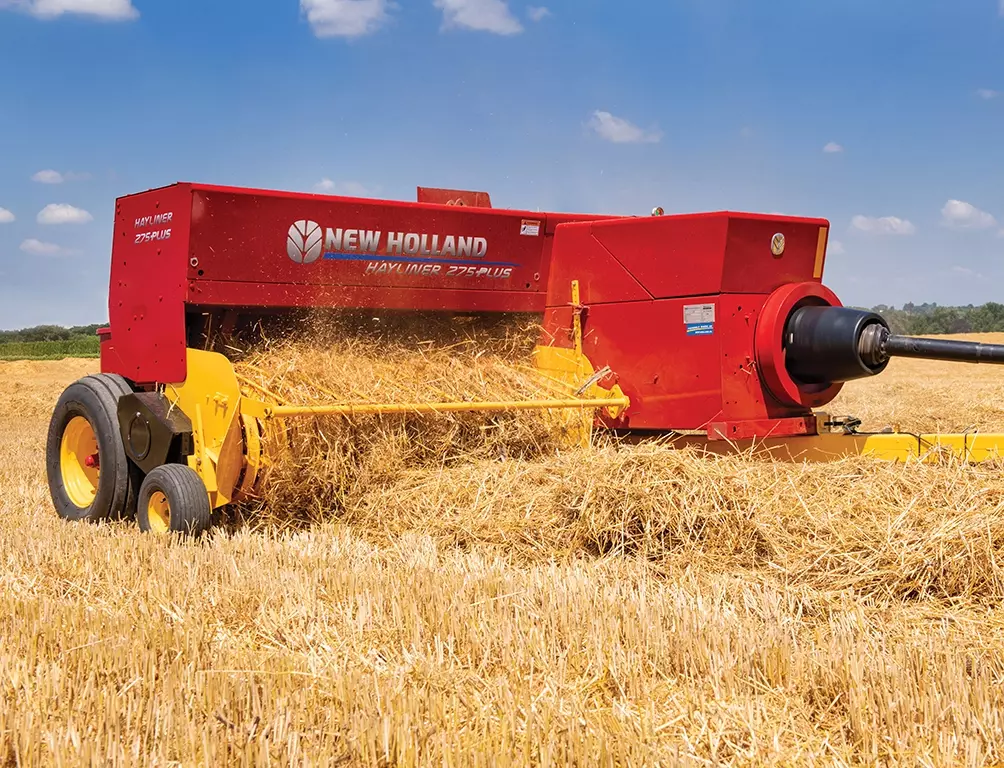 [Speaker Notes: https://cnhi-p-001-delivery.sitecorecontenthub.cloud/api/public/content/5c6fbc7c20174ec5aa755d7407e5e96b?v=e5d73d4a]
Baler
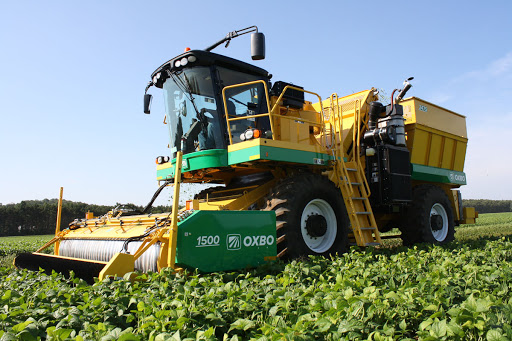 [Speaker Notes: YE-vhQptZrUW1MlhfLBWtGvg8H9FDQVFXhbfOvlWui5yShJJ-MC8XyPHeISj3-F8_fmkBvNxz0yjNqkpq74GhXhkb_n2Hkb9eHStjGhb3yrDNrLE-sLlUv3CsCJFSrOj-ekfE1oAH8H6_iwcwQqCMvigIXwT1ACTA6u7OzYhcPYPSQZJGMhY9QuqnQ6GM7U]
Bean harvester head
A bean harvester is a threshing machine which is used to harvest beans. It mainly consists of a pickup, several beaters, shakers, one or several fans, elevators, conveyor belts, a storage bin, and usually a spreader at the rear.
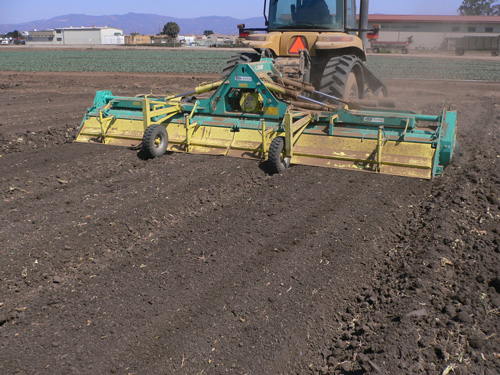 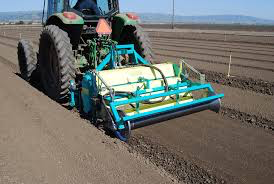 [Speaker Notes: ortiflor_3_bed_a.jpg]
Bed mulcher
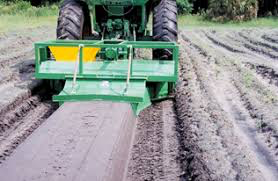 [Speaker Notes: data:image/jpeg;base64,/9j/4AAQSkZJRgABAQAAAQABAAD/2wCEAAkGBxMTEhUTExMWFhUXGB0ZGBgYGRsaHRsaHh4XGB0YGhofHyggHyAlHRoYITIhJSkrLi4uGB8zODMtNygtLisBCgoKDg0OGhAQGi0lHyUtLS0tLS0tLS0tLS0tLS0tLS0tLS0tLS0tLS0tLS0tLS0tLS0tLS0tLS0tLS0tLS0tLf/AABEIALUBFgMBIgACEQEDEQH/xAAcAAABBQEBAQAAAAAAAAAAAAAFAAIDBAYHAQj/xABCEAABAwIEAwUFBgMGBgMAAAABAgMRACEEEjFBBVFhBhMicYEykaGxwRQjQlLR8HLh8QcVFlNikjNjgpOi0kNzsv/EABoBAAMBAQEBAAAAAAAAAAAAAAABAgMEBQb/xAAyEQACAgEEAQAHBQkAAAAAAAAAAQIRAwQSITFBBRMUUWFxkSJSsdHwMjNCU4GhweHx/9oADAMBAAIRAxEAPwCtj+zWYKCUBaoOhESYHlpvrUbfZtGUEpS0qRMGRpERuDvWkaDwgJEJIkVVUwslKlIMyQR+7H+VcG6XRlwkBcWw2gmU5yTBkTM7HmItfSh3EezrTrag00lLhRlTsAZBGmmlz51rVcIE+JMqmQdpjcdakbT3QITF1Xt8KVtdMinZxbEdlMWhSUrZUnNodQdNCJvcW60d4T2bclsqblKknY2ItCuRJ2ro2NxKkgBOh+Gth6A05rxQTp8v3atnmdFSyGB4f2GLpWVQlIJgTEE6DpV1nhwwpKQkBxRCSBdWgiOUjeto7gUzZJ6gTff1ofxIj7QElNu7zKVMXKlJTJ6Rp1qsU3OdPoI/adAocDUtEgyo/gB0/jM69Kx3GuAOiVFBTGsGffXUMTgUOZEpbXkiQ4DEcyMpqJ9ARCHtDZDptm6K/Wu67RvtRxljHutKCVlRSDJSTPu5VuHM7SC4sS3lKhB6SQKyvbfDpTiSpIhKtgZFrGDWowGFcVgA4tRUlTKwJ2IBEe6ubJwYZYWBVdpELUkNpUlRsJiL7TtUieMKczFJUk5hMkWO4gnoRWNBo9wl4OZs1lWlWx6kc+oqqoUsUYq0aBfEnCRlgCDY5DfY6jSosRxQpACyQSNikdJsedVUMzoUnyUk/WhvG2BKMy0gAHQ5j5AD6xTRlGG50wiz2hGVQklIIMkTe4j3TUmB4yhaghMyeYrJvuyMqQQgXjmeZ60V7Nty+3p+xQx5dPCmyDj2LWt0oVYJMBI0HXzqThPD3HynUIBudo5DmaInhKsRxFbYBuSTA0Gk0d4EyUN92QAhKyAo2JgkEJ5iacUm6OiCSikjQcCQEHuwpCBlCQLHKLACCLk6kdaMcT4Q2UZ3GkqAFyhMjS5j2vcTQ/AALV3ZS0UEQoKEqEwQZ2J1rQYpLjLJWn71KR7BPiI/0q/NHPXnWzRfZzzA9p4UpDokIkDacsyZ1iKl4ngmMS0CXQkIV4Y1ym8FI5UN4lgXFvqcQkx3gKCbEJMKGtrb+tFzg8QQXUozOR/DMAyRaM2nnXHLanwczhTtHOOIpJeLaFFwBRCIvPkKpI19a1uD7OYpbhechBCc+eUgE/l8OhidqJt8HRlZUtIhBClI5hQOu+YK25Ve9G90VcCsd2lClxOoTb0J3qHFupQpuM1zeBrbX32q3xNUJHdJhCTYc5MEn4UNxWIUTBRmmMsbbRSSCg+h1LoSlJIy5pKhcE3hXPSvcBiu6yOLSpOZKZ2SoCRmHn9KDIxK205SIUqD5bXopi3U5G0pSSAFQLnKSSZPQ+4VDiUuDQ8VU0htLSEeNaoK80AixjN1BFvPlQzFtvtraXlAZUrL5QQLcuV9xQzGOOu5C42QDOtgokCQPifWjuAxwWGy4ASpdovvqrp+tS40OMb7ML2r8GMcsEjWNAeRis8DpRztbmXi37SELKBEaJMaivOG8ES4CFLymDl6mNPLrW64QmDcIsAEFMyZB8pH1pUUweBKm4SmFA3m1t/pXlMVn0X3MTURbVvVqSdbUwOjnFcKi2S0QBgkU1WDBOnUW35/GrqXhTHX4/DPO9P1bGolNWBSYtMHlUgwQ5CrDilEeGB8bUxYVrMfL0oWFvsKGBog6CsRiMcp3HPNKSShtYCpICYABg9Lkya3qZP865St9T2KdDabKcUpwqMWE2AGthFb4MW1tlLsLr7xLpVhnfELhpRsUiPCDqn5UQxPFk4nDlJQUvJ1BF08wR0PLzFBeCcQYBKVJLayTBvJg639oetqk7UMKOV5tWVcXI0KevOusZz7tnbugfagk+/+taTsmsq4UUjZ8p8syTWW7VKzP3/ChI9dTWl7BtKVw/GIQhSyl1KoSJOWCCQN655qyMsW4ujAjCLCygoOYfh3o7wXs4XkLU5nQBYR0EybaV7j2FtrbcR4VK+7VzkwLg9KI8E4tCHWyrMnMUgFQSY0AFjqM3uq/BlOUnC4lRjsw2iA+pQJEgoIKY2uJv0puG7Mh0rQgnwmUkQZTAN7i4vNU2HSFmA6Upski9rxMnyvWn7H4wl15TgIzZIG4N5nYTagzk5xt2YXE4YtrKNSJBO2utX+y6D9pQYtei/ePDE4ltKZKA46LA6Af+MAVT4RKZxC/DmUTbTLfYdflQaTk9jNz2GwubGPvkeEpyg6XKiSB6fOgfA8RLjqfEo94qBskZjvttW37CYptKEslYK1w6E5TmyrAUJ561z/AAuIWpa0SEpDi7J1PiOpp4uZtlwfBqOHqZ7whaFFahqhKiQeeYWEVoOK4p/CtBTwC2Iu4gXHUp19R7qyOAVikEqaShSQbDvMqtpCQbE+dapfadrEsdySEqiPFaTyIOh87Vu+y0W+GYFBbQtNwRKTzB08rUR+zDQedM7PMgMttmy0iI8iaLDCJ6e+vNlidtkNfAz2OwCo8MTreszxbgLrpmRFrjc8j0roTuHRMGo04JpUgTI23oWOSFtZzPC8ELWcuNKXmsIOg5inPApSpIRkRFrC5uATXRXksosoxNrnU2/WpU4Bs7VVS8jTkjkzfCXHhcQd1nWB03ojgcMpqAPF+EiDCtiT6aeddJ+wIB0+FN/u5tXWKGpgpTRgeMcOfdWj8QQAkE7WiYIvaKt8K4ApI8USlWZAFo3rXuMIEjxW3i3lSRg0EwCqRrtHlNLbMG5syv8AhBhS1FaAoqJUdbze9PR2WZSZSItEVrEcP5es2IpzuAtb4mKNmT3kuLZhldlk5jIttpSrajADdQJ5f1pU9uQjbIclcwU6xoREj9alcaP5gD6GpVQmIiqysSkkXBnrH9a2SS6OqrEHTIBBiPasBPl1pqsWAoJMyd9RTcUhSgcqgOVpym2nTzp7CFHUbXtY/GlSHtRZCj0mmgkmRrpyoRxHii2XO7Q2lVgRmJm9Dsd2sW0CXEJQBqQo/oaDklqYRe1JmuCTN9K5EWhhnlrcDiwta4Q2kzlJJBUqIANoAk+Vbc4vEOJCg0qCAQUr1B0OlVPsr/5Xv9yf/SuZa7Ar+3H6or1mX+W/o/yM/icO6+yFOYbumifABdYI0UTEg/Og6eJOMksugrQT4TcXi3ka3YRiBs/70/8ArUjDLq1pSQ6nMQMygkgTubVotdifCkvqh+tn9x/R/kcg4hhy4+4f4dQfyj61Z4JjXsIVFp2AsypIJGbWL7ROtdXxTZABaeU6JIOVsSCLEG9QNOLBlaHCOQbSPjJ+VHtGNOm1fzRMs+T7rOdNLdxmNLsJKu5WVwBcISpWa28wJ3qpw/s25Da+6WVKOWMqhc6TI511PE8USkeFJakEZsic3+4n5VlmcC7EjiGIMb5ZHwcrWORS5RjLULp8EvCuzKmW3V4hpYTplblRUQDFkydeXLrWXwZdzrzNrbW4UmFCIDZCoiBc1rsLhnQrxY/ExMHKmFeUlRANaFHEUGGkLIOmZ7xqnSVKJt6ACq3C9ogo/ExPAG0rxRdgpLjbqCN4KVHy2rnuFwyjHitOk7a6V3HEcPSxkXnYIWVAFDYNxZXzPxoWMBhxYNYf/tR9KNyD2rbw1+BlMB2nWxiE4gNIUUpSkJzEWSkIHig8p03oZhcS0hRXOdayVZRomSTHMmfKt4rBYfdrD/8AbP6VGjheEFwxhgf/AK1U4zS6FHVwXa/X1M/wQ96Spby2+iUgxv4jr/tor2g4QHEHZwCUuJ0ItfqKuDh2GmQ0wCdwHB8jRXB4lCSlBDPdaEQ5IB/LM77VfrUzSOsx/r/oV7PJWjBNrTdYSM5I1ykgnpRrCY1DmhGbcfpVfhLw7vwuZm02QAkgp5zOutMewiUHO2gBZIvOVJvefebb1mnZ2ppq0wslST7UTsaq4zDLKZEBQ/8AIfl9apf3wkL7txJSrYxY/v3UVaflPMfWlddiAuGx7LyghxOVxP4VC9uuhoolUayfLSqXGeFpxIgKKXE6GIPv3oTnxmGHiT3yAL8zqZttED0q6tCDr2LM3GZHTUelVnYWCAYCh5Gece6qmB42y6YnIv8AKoR6HrVt7CpPiyA21Sb+Vr+6l0MqDErZAStJWk/iTePNJojg30Zco/e+tB+K4hTMEtlSFG8mwt5W9edUGsjkrw7uRSo8KvZECPDToRpse44hsqQnvFchsOdBcH2kAhLhIVH5TAPIm8RUIdxrYCk5XBF0zImbxHwuarI4w2tXd4rDls+zmGnkT7rU0hB1b4WAQ6k9YBn4ivKDcO4RhFA9w9Am4IB+YtpSp8BYdbaWVXnXcWM7g1baw/kLWsD61VPFVEwkE9T4dNTpVd/OsDMsgKEwnUHopN6zo0phILSmJVJ6wP35UxONJTKYA2Mz60Fefba1OZR1JMqJ2Mc+lef3ulImAfM/pTUX4E2iHiCMzsX8Tatd7KvXN3Eyy6Dug78iDXRP717x5KiE+BJsneyjQDhfYrFPIzQhLbiSQVGZSegvWW17mebP9t17/wAg3/ZZjSrAtoUR4SpKJMqgG4IjabdD0raVmOznY9/DNhLamTCsws4m+/4vnNbMYLqK+T9Meh80s7yYI2pcuvD/AN9n0Ol1kNlSfRUpj05VEGIBM+QmrpwZ503EYfK25f8A+NXyNcWi9FalZ4PJjaSdv+nJtl1ONwdS5APZlMYdMcz86vuHmYAuT9aq9m2icOmNZPzq7xLhxU2UWOYEG8WqtV6O1GTVzcYOm+zLR6nHHTwuSujlvaXtI1ibDvMgWcpTlggCLzvqfdU/DseVMISlRCEphIEC0m6oEZhRfi3YsrRCUJRkkjKpIm0EkZbm1Z3D9l8Qghtl+RfMChUfK0cxX2mHDHFjWOHCR8/q36yVuXLL+I40pfdhxRytuBZWAM0QoBR0kjrTDj8I99odQ66sqRc5UwCEmJjSiWG7BLU0pLz2YLTC1ITBzBUiAYgRNXeHdg2G2nG864WIVCQNiJ1N61t1RksdR5fkAKZ7tnhqnD4QoKASZPi779Z9K12EWS4uQn2hOgI1gRppHvp+O4GhamGjoyyiLC//ABE3HkTUb3ChKiCtKiIzJsbaG2vrR4O1ZIQtNhRllKlXSkknUDfTTcRavnLieOdLi094oBC1AJFoAJrv2AwrjapzhW4lJ9d6weO/swJzu96CfEo+E7yedEFQ/XY2jFcA4m8jMsBS0gHNmR3gj/Vy9IrVcNdaWvM2szklTZJJQZFwrQjkdedN4b2MxCpy4xKQLZYUBfoDRXgP9nzmFDrqnm1DJoAQbEHerfVGWacJY2o9mw7O4gxkBvcmwIHnv6UYKCDlPiSq/QCdDNZvhjikEGYBgghANpgyf3FG8yXGzBzEXTczP13qEzo06rFH5E3EMIlxBHSBCQTGsCaCYHiqmXEMrQpE6ZyPKJFif060a4ViCQM1idpkW5VLiG0TKmzaSFQCkHSTvVXZrRaSqRYgnpBg0k4kjW4ocwkt4dShrBUViJJHQC/KvcBiUuonUkC30NLoQ3i3ZtjEeOChX5k/UUOY4Rimz4MSFJAEJKbQBHn8aNpWUCQPCBYchyiNqs4Z8LTmtrp9SKe8QLwq35KXEtqB5Hbax9aH43s+04pKklbKk6RCeusaTtpR/EY1tM5/w6kpPnIivGcQ0sSlUjr9Z0q0xmYf4VimkEJVmywpNtTeRmnSo18SAUA+gImQoqTmHS9vfWwSbSk285FQYrh7bqSlaLHYW666inafYGTPZhpZzsOBM6wLc+dvKlRNXYpvxQVCTNyTt50qq/iKifDYFKSq8g3Kb2UdY/etR45tSQR3uREQAE3I89atOYsBWXKSd4086H4vFlS4zeFNyRMXi0zaL1l0y6syvGscGbGTmAIJ8+e1BMRle1UQkc1GCeQA18q2HaDhgcWhSghdvCreBfWqCcK0mCUpzTqYgda1XVkNUU+xnDUtryhfeBSxvMW0+NdbclKISgQAABMWrmi3UtEfeIB1BQdNtRvXiu1SUmDjYPIuH61jdNnl5Jyjkn9l8nUGCrKPD8aeXI1FcwR2u5YwX/5gp6+1arD7WL/6009/wBajxtZ0o4gcjVXiLksuEflI+BNYdvtkmLv4g8yG0lM7wdxNFOKcdaThmCtxwB4KUD3Ukp08QHs0b/gbRyXGXy/EKdk1xhxYm50om86OSvdWAY7XIaAQ0+cnVki9Tf44/wCen1aP6VKlwc8cu2Ki0zUY59REISq+pj5UsGoNpuFAnU5fhQX/ABe0bjEoAtq0u3MTSd7VskWxLJPVtf0ql0Da3WH141G5I9KScUg6H4Gsy92ybsO9w6oAkkKF/dalg+0ja3EoStmVKAGVSgTJ2FFoFO5Jf4NAt4JxLsmIQ2PgT9am+1o/N86E4vj7LOKe+/YCiQlQWpUgpkRAFeq7WM/5+E/3qH0pJ8Fz/alz5YaafR+YVNnBTAgzQJztCAEqSGlhUwULzJgW1jXpTU9qSBHdJ9/8qanEn1kYupP+xpcMykD2R1sKpdo0gYZ0wPZ+ooMe1Y/yY8lfyqnxLtB3ram8pAVrcHeaHJBLUY9rSK+PUoNYYoSpSyRYEI8MyQVE7jaJozhH0nKoo8Z3T4hCZ1WLDWhacxZQEhHdiSsmAqAJUBIiCmZNEeFcQZASGssEQMoJA6GLCo6R6mH93H5I8wylh1QIB1IUm0T+D3RRltGaLQeWoPShXHjlLboUAs+GCfw842vF+tEMC5AE7X8J221p9GrLhJRIIMRYRYVUabbVOQ33E6Hy2NToKiT4vCq4G3vFNwLISkEFOY6nmfrQ1ySyqpGWfbIOtydd71QxIQxLgSAT7d5J0uRqdIrQY5cCb+gmhzhBSSCIM9d9POnQDlYkOoRMgC4g7x+Ib+VCsXwlwvhxFkp1OYyuRBnr5mrpOsEDa+qRG386tYN0akhSTsR+/jU7uaJvwYLEpxHtHFLTmmB3YUhSRJzCBrED0opwXtA8qQpTast1SrKQP4QLabmjPG+z7a2lLbnMq5gqk/6QBp5VmMbwHIzlLaUqi622zB1hKr+0SdTW3DKo23BuOpebCkQqRcSCR0MUq5hgk45hORlbaBJOVcA+Z31tSp0I6QxwbwZVqkHUHQjf1605eFaaQe7SCQAMsTIsNN6tKczHxGBTENibGfPnUUOwHiMQ1JCyqNcuUJE+ZoTxniKG4CEC6dCBb5zaa1PEHGk2WkKIO40OtYbttiELa8CUpASu83zC4I/TrRYU2YfjnGEJsk+Kb/0rJvvlSs1P+zLVKyFRrMVG6REAUNtkUWWVjK30UZ+JqXHyrxAXEARVXA4Rxww0CpQvABMda6P2B7JlZ7/FFLYQoFtKiAVKEHMUn8IPvpGU5KHJ03s32bbZwmHZWhGZDac0ge0fEr/yJq6/g2lNpK0IISISIm0zblUDXFG5yrWgHchQIPUX+FOe4jhiQQ6mBsSByje/nSbRyOUXF9ciHBWDbuke4U//AA7h/wDKR7qjHGGJ/wCIj/dXp41h/wDNT8f0oVGaWP4EuB4Bhc0lpIg8pp/GOAYZxKYaQkg/hGUnzI1FJriuGm7yPfT3uIYZQgOoM8lVSao2W3Y48FFXZLC/5QpjfZzDNw6hrxIIIvvNEU41AHtBQ5hQJ9RNROFt1xADkJQQoi/imY2ilSJjGCaa7KuJ7MYdxxS1IMqOY3Oppn+DcL+Q/Gj/AIaaXBzNLgbxRu2fPvb/AB+JY4hiUNLWhsLhAFhASnQUGwXHsWpUF9dvL9K6F/alh85S6OZB+h+JrAcHweZ4pJiSJPIc6XBpCUJQbpcG67NsOuIU464ogAhN9Tz9KzvAOKvOGVuEhKAoiBfxAEabia1zuPw7TJAUtQCSkZBpAi/WsT2cwziAFzky5Toq0GSFWuImojyY6bH6zdaOo8Jb7wQoZm4u2PF/0n371L2awy0KcV9nTh0mClCIJNzeBYbUHwGNKUHwwhZkZZWVJJuQnYDTeKNYXiCSvcIQoBClG653Qk3tMEmtWz1VGlSNDjsP3gBUkFIST4hor0oVwbEpAycgIidDN4/Zo2yiUCSV3mdLdfKg7mF7v2AEeKTYk5dItzsfShCDzKUqTbXUDSpm0nf5VS4e6Jg3/etEBN+tAyDENBQKbjy3oA45kdKCnKFeyEi3XT3350cW2o3EzysAKp8UYzoiBOxmADrPM+VFAUHWMqc2Y5ZETf8AqOtQYnEBRSoJJi4PiT5z5dafgOJzDYSVKFlEQQnzvveia8KlSfO/I+Rqa5smuStw3iw9L2Mf05VY4xh/tCQlCykEyYBIMXgna8UNfwikqKoCkj2IgHax8+tWeH4tavFcRbLEA2tt12p3QWDu0OBfhIQMyRFwLzfXelWkZcKx4SmevLoKVaKXAyqpQIkLAHUa0K4xxhLaYBld4A1tvtbfyoNj+KQFBJOa6Z5kctv1ofhuHOOhBylJkFS97SDJmQIM1LKUR+IcWsFBUqVKBMEqCbi4tP8AWm4tDTaVOPAuFsFeQCDl9kqQCYVE3BNXOMYlOEbzJABMSdTqBIT7p6HahGPxX2pxKEoJUkzpCQRec28pMcr9Iooq/cVeNrS8zCUoAPiRlGVRHIjQHneKwDnBHpMoKQdLT4djb511rgfZlCVKdMpChlLQUSlChvb6Vc4sw3AAklIPiEAgDUmdulBLjZzDswtvDKX3q1AKAgpQVXB5SPfWowuJadu2VqExduDNts3Ws9xlSnlw2krVZMpgFWuw3ro/YLsucM3mdu4o5o2QCAIB52ufQUpQs482lWR35Imuzy7TPuE/OrP+G1nSR5x9K1qURTFmaNiD2LF8TKJ7OOcx76e3wAj2j7jHxitQUim22v5UbENaLF7jOq4FIMSDzzSP/wA1XPZ9f5hWqRP7/rXjiSRFPagejxPwZIcCc1A+FOc4I6kWM/7hFa9sWinK0pbEQ9Dj8NnPnnHEGC7lP8ZHX5Ve4W/iCpKkuFSM0GFpULajWrnaTDSQoAXEH09n6++psJh0YdhGa3hnKLknU28zWbjT4OOeCUZuCsH9rsEXcK7lSVEDMALTF9fKuUcL4mtC8+Hw5KpmVHNfqNK6lxPiS3T3aQUtqHsge0NwVeW0b0EwXBQhZKAld5UAvIf4Ttby2qkuD0MGmcY1Io4fg3EsUJdeQylRkpSBOtwRYT61Q7T8KxeHbSPtBdQTBbzbCDdMWsK6PwnCnuwSRIJ5HlyMVnP7S8OvuQUXEzAAuocyPlTSOnZGK4IODPFUFJkgCy4siZMR1OlH0lxPdrbbDhm5gEpTN0pvuQLmshwIFaG8xDhJnJBjmSomJA2HStfwnES4IcSAkXAVqo/hiIOlhNWPwazCPEiSP5dPfTlMSJOsmxi28eVVMK8opOZSEqGt9POokvLbTlUsOZ5hWUhMAbqk3PpoakRZwZifHImQoCR5UaYxAUkXvWYwbzhSITBPkAR0+UVfaxGRUqSqFESAJg84FMRcxRcSqUlMHnNTratEgyN/l0p2LgpkX5UJw2LKFeKb8z8Ip0AIxmHcYBIKECfDEmJ9qRuZ5UU4dikuIChJBtcEGd7HTypccwHeIK24LmgKgbTy61meCB9qUrSqDJsQVqImQRMAz13oqwNQ9hykj8Q2vfb5Co1YkKUsoBCwIzK0Othz9KcziFKAnwTqCbjziRUqm4uBbTafMRUONgVeG45xSQVIzKjxEApvOwjSlVlvBAmTIJ1gn5UqaihGN4fhwm5TmCRJvNzzt8as8S4i2Wyi6FlMgAwQfLbnNCuGcdKB92yIn7xAcui0kiRf+G1RYXAIeWHlKKmwZCoykAfhVeY202qjUqYLvFJDa1JWUKhKpUCobpWIIAib3rXcI4alCYEJnkCQLaJn4k0sHgQuC0ShvWZuq/MyAnpFFXHkoSolUJSPEqCZ/htQIgxCwEWgbEkgROsHc6WrHdonHnCGWm1lIN8yRK5MTrp60cxT6nVhACVNqiBAF+RABkRedqK8J4aGwCbq3M/AfrTSBg3sl2YTh5dcOZ5WvJA/Kn6mtW2ajSDtXqjtTZA9V7TTPDOlekjekk/s0hkK37wACR+YkfQ16krH4ERvCiPhl+tMxTqvwx/1AxHoRT2nTuFe4CP50DJkneI6U1KzrBpOq23Pyp4Fo0oEOSaixP8AP9KmSneqTzkn4+6wpDRSx6Mwj92oRxp9Wf7wCAkABMyCNeY1vP6UbSJUPjQniqsylZk2k+yq1rSo7DyBmpBRW7d5B2HEEFOokHzidx8qX2xXd6IJk5tEqGxCyrU6XEbWqquAseFJUBe+vmCIHrzqcslLejaXFG8NxMbRoDA1k7UUUaPhTX3EBUSdQL+4yKF9qMGnuFy0FlUE+ONtQI16Vd7PGWlSokE2mDzFgEiKb2hc+6IKkBRHhKreV7xVIRzbs+tvxBRT4ZASs5YvqozJ/wCke6tbgA/ZSQy6JlRWA0ERMBIvInnesOE5XszikpJGZICSQV7TN72teTat1gnEuktBSQSACTIjeMs6zEU2iUaPCpiygB+YqEhU3FztRDDKgRlQUXHproaznE8GWUozJUQXAjOlxd7aqB6/Oj7JMJSQCDz2EE/pSaEDMU86h0qQB3agAkjxwkyZi2/4RNEWcYVIBzCdYA9CYnQ0zE8PQpPhUpJzSCABl563g9OdMYxSUEIIlYEDmf3rSod+AzhRIIjXfn1FBuMZQSCSDEg3qygd2LeGw5kDy3G9XnWc6UrHK4InpenFiaBPB+IjwtoA05k/WhPHGsU04o4dvOF+yBYJVuSSN/rvWgVCSCAiR0gxU7mOCmzfbaDH61TQkZpviLiQ2kpyLUsA+HMbyddJtrWjZdzATJ6kW52vWR7ScZU0gZCVqStOVKdbggFUdRp6U7g/HHFpQrEJyk6JsM3XWRel2JM0WPxQSYC4m8pBPv2pVPw/EBSeUfuN69qWh8GL4Tw4AlzOFZrKANibeKdrbUcwnD0rTASMhiwtI69OlPawynCFKCSkaJi49RHyqXiHEwymFEJm0SQTNhBHyF6o0J3wlpKlKMIAB8HLr0B5VnMbi3XnE5FqJJkIUnw5YsbZct9zVdpf2glTcKBmClRIMGDmBkAi+lq0nC8AG0AXPMnXynkOVCQXR5wrhyWhMJzH2lARPSNh0ojlNepFOUqqI7PANADPnrXsxaf31rw2k0knlSGeTO00i5y9R9KjxDqk6AEzpefMU5lRIgi+/KgCQqHSvELO5HpXpInQAU1wA2jXWkBI3e8+vSnTTRXoFACdJAqm987VYdVHpf8ASh7y/hSZSJWD7RnQa0ExCWw5IAk+0qYt5UXFm1f6jFAcW6kHJnTnnSegsegsT5xSGQF1ZcKUpRoNUyTroZ+Fe4x9SUouokSDlISEmdFEn+fKpcJhSoFX3ahABuYmwECTM6gmYtTOI4vK2A42tQEQCABM+0YAtv60wC/BlkNkqEdQSQRzBN6i47kWiSSDEACJv0P1r3gWFTkVpCpmJjzSIsOlePYZGtoBgEai+xMnzFAjm2ILzCk92sFtchJWkKM+z5JN/atatDwwQnMkBRmyVSkkxfQ3nne1BO1DGR8jwAE5iVJtfW25M0TwmGAARYoJLhIUoKnXKL+UAVTJRsG+KK70tOICApGZO6VRckEb6Wq7g8QFjM3BBJmQQLWj+dBMJiFrKG0tpCEEwc1uYUDc85BPOjmDzn2lJnQBPvjrSEy66teZPskQTMHMLWjY+RoHwF0lSyu5zESfCTGki0W+VGmsVkCgVpSZj1jTTXpVbjWIAbQVpCpIEgEX59PWkgLxy3I3Fr/CruAeCkDr+70Gw7wUgki2x1EVM0oykiLDaN/jQOixxHBHUab1nFYYpVZcA7DX41sWCCnz2NA+KMhBziLXrSLJaBPEOzi1oXkUASQUrJuAL8vlQzFdmklKVOOqWoWGW1/zSYsBBrYYPGZ0iFx5fKhmKUs4huWld3JBVsIGpSdQQdaVtDRR4Viu6WpKnBlFkwQTHXU/1pVH2k7PNuqC22kC5BI8MnnSo2pkhji3FGmEDOso2BSCSfKByoLiA66sd0sRvngyN9RI8+tQM4l55xMuBpyCVIBzoKeoIF/KjPDsCECTlKjqQInl6dKSRpZYwGFDacvvJ1J6mroNQA1OmKokk0pJpiTPltXuYc6QxISATz9a9S8CSOXMEfOm5tvjUa0q0KrTMi3p1oAeIGgttentSJzRPTlTWykG5P72qSRQAptO1NaM35/KmOmSE86k0pAPBr014OdRYp4BNyBNgTagCJbk/Ez0qs4fjTnFzv5VAoGaktDeLNlTQQFKTuVJn3W+tCUO+EoCiYIIKgQSYPhKeVtavccxKEqSFKtoRc7SEwNZg0OhsqEgNgiQgqAkDeb89KAHHGFOcLlUCQg2tbQjbypmI4kgNN5LFSfCmdddEkmRNToQSJT3dvyuJFuVxyvpvTPtClNFaXmkhMhSACq1xci+g5UAX+DuAJOYwSY8pAsSfdVZ59BcWkr8YMkDxEf6tgQB7qscIZbCAEKBSTYASnTYEW+FN4g4634syUtj2vCD02gAnrQIxHbFClOFCUxAlMJSZTYHMbwTyobgsc7mDLja2lRqpJlUCMxKtNQZHSrPEeLKcUVtKDR3LkZSQdp0sOVVcZxttcl1cgn2BISQBE8wkxp51RDNLgVONZCZKpObNPS2sGRbzg1pOE8dacSkgRJIAIJMidd9JrKcF4sju0qU2Alc2MkJ1ypM6TrWm4MoZFAIBkqsnQAAEZvyn30mOrDqxmMhEga6D16n0qR1pTjamyClJAhST63qBkSkgEhIFwf1Pn8KsYHGJKUlCgQdxpvSsVFXCtlsqSF5hMm0AeX73qwwUlQcKL89/Xp0qDG4RbklaoKTASLSDe9NzfgCiLXAMn1J0phYWQ8Sq1hNtLj+dQ8QasTFvePKq2GWoLCY8ABlRImbQAPnRRsyIgR8+vWdaE6YdmN+2d2sxYTYfSiqVpfCQpSiEmSgaK6EV5xfAgk7dfqKD4ZfduRZUG0/OtWk0SmS9oOFvvkJS73KE9NTsJB5UqvYvh/2jKpTpQkDQEATa9KpKFhWSAATnItmIAJ62q4KiIqRNMY4A17FImaelVSB6DXtMJFNcdIFgCJG8W56eVAHj7gSPvCADbf50kYhM5AsTExN4O8a+tLMFWg14iEk+0SBOYibcgfpQMmSsbGfiJr1S6a0sESLzvTXAFWNAhMpkzOtWaiRIvXuagCQmNKiWqT5XIp9VXh6yaQ0QOKvFNwg8U+tRvKkmpMKYC1dIipL8FV/FIIJKhreDGugB50LKVKPeBKwAQS54U8wBG4/WrjiQIAGcqkmxAERGYiY121oWy3KvGiFAxJUAnKToDIsPfQIlxrRzhZSFAESSrwyZ1IG5O9SvJSrKFtku2kJJcJg2g2B2vVTEsOhJSkKmCUhISLiQPFmCiesEVYwyitopSClSQD94mVBUCZIN99DQIL8KeCZzJKVFVx7RvzgmB5U04ZC3FLJHnMEbwRsKGcEfVlWmULM6gEan8tyPWi7RcHtoT6ACOsG5oAwPaHAoSWpVmAUcoIHivod4oLxDDNrxCJGVKQCQRtoJ9dOgrcdoUoJT9odQ2mZmL5RB8AvNc3xMOP+BS1IWcoJEamxj6UyJG0waUlOXJCVKkHcgcjpE7daI8G4oWnktqUSbQSNifCFTqB67UA4e5h2wWy5mXOUJBJywY03mJsKM/Zc4StKCF5SiCbR845bimM2mCdN5gj5T+/jU2GSnMUoRAMkkDes9wN50oT7cAFOaBMi3iSTMAyJFHy82iDIkib2Bgc6TEW8Sj7oj8QFjpB6msxwvEqzeIJmCCdyr8wO4tWgdeKglKDcmSdinWhfF0NN5cqglSjATpe8+VNe4C81ikkQZQfQ38x6e+ruBeGUETBvcXB3+NCsP/wwTciMxGs85NXmASoAEpAvlnUa3tYztUsEEMVg84kWPI1lOJcKXmkC4+VavDOKSogqBSdBuPXcVLisOFDSrjKhNGPwbwTKXEJI2zCf1pVY4rg5tMQedKtKTEWkmnppUqgs8KoBNeNLlIOk0qVADi1aCfpSVGkaUqVICVhWnWnuKM0qVIZGD+tNZNp50qVMCVSrxXkUqVAhql29wqB0wTG1e0qllIoLVerbbctmdzelSpFA/HJCdBE2taNNqrF3KIGpBGb8QgxrG9KlQBlB2nU+l1BRlKVBIKVemYyJmb671quHNfct5yVRLYjwiB+IjQmlSoJLq2C1ErUqYt4U6/wgVYxJIURIiJ0M+hm1KlTAxXabCNFwfdjNEE88xvWTefQz3jeQqSB4YVlhWxMC8TpSpU/4SJdknZ4pabDuUKXMSdQJSmB/un0rZofUlpQnMAq06zOsiOdKlSGiDhvG1oSm0lwwb2BvJA6wLTRvBYsq7uRIKgPeTMH3W6V5SpgHcPKT4TA2GwuaD9pcOVOtqUqQFRljne3KlSpokt4N894psycoF51kzce73UT+0KzQD/O8UqVJjRcbXJj9zzq+0olN9YpUqQAniLYJ8qVKlVpiP//Z]
Bed shaper
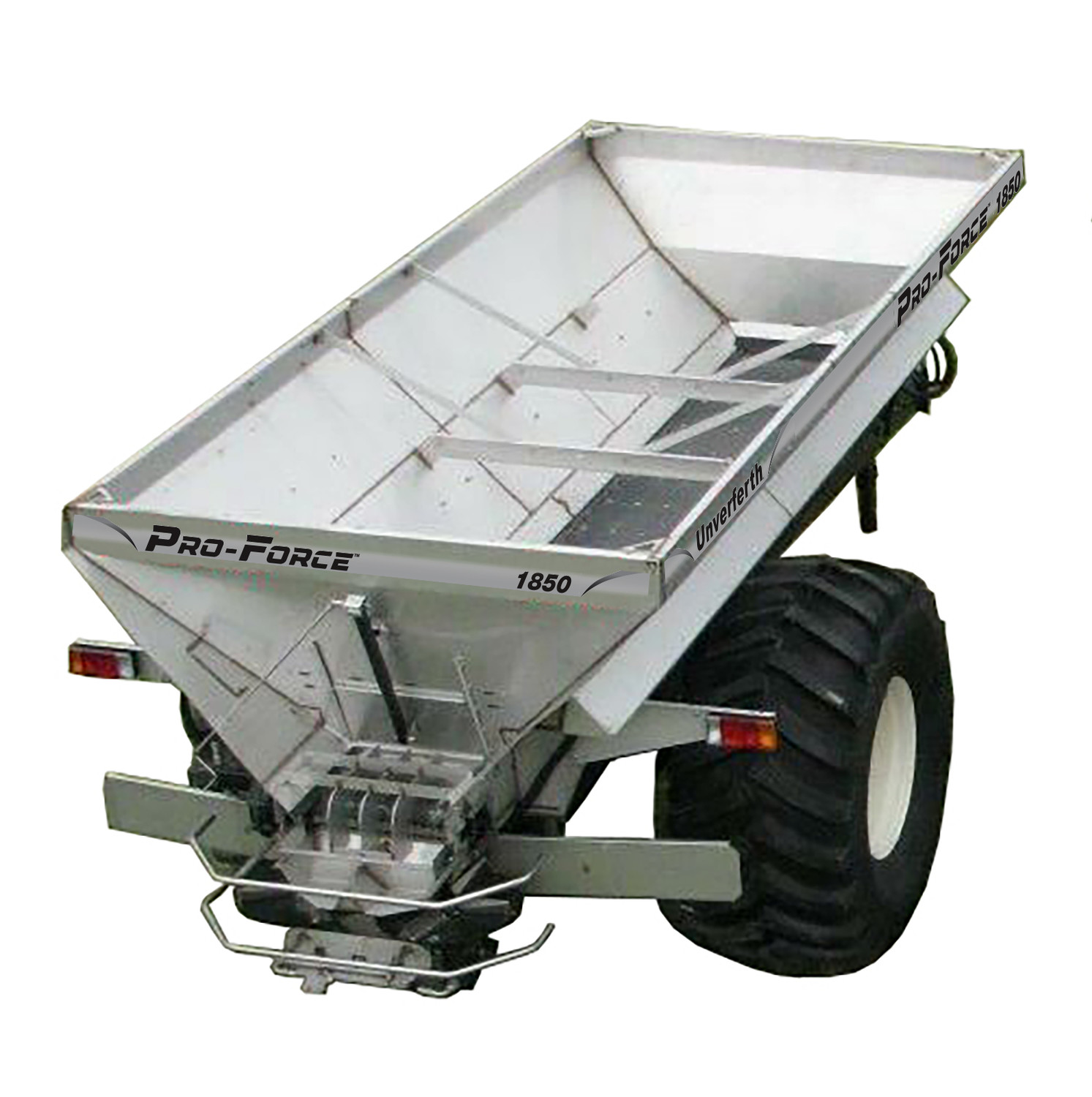 [Speaker Notes: data:image/jpeg;base64,/9j/4AAQSkZJRgABAQAAAQABAAD/2wCEAAkGBxITEhUTEhIVFRUXFRkYFRUXFxcWGhUaGRcWFhgXFxYZHSggGBslHxYWITEiJSorLi4uFx81ODMsNygtLysBCgoKDg0OGBAQGi0gHSAtLSsrLSswKy8rLSstLS0rLSsrLS0tKy0tLS0tLS0tLS0tLSstLS0tLS0tKy0tLS03Lf/AABEIAOoA1wMBIgACEQEDEQH/xAAcAAEAAgMBAQEAAAAAAAAAAAAABAcDBQYCAQj/xABMEAACAQIDBQUEBQcICAcAAAABAgMAEQQSIQUGMUFRBxMiMmFCcYGRFCNSobFicnOCwdHwMzZDY5KywuEVJCY0RFNksyU1hKK04vH/xAAZAQEBAQEBAQAAAAAAAAAAAAAAAQIDBAX/xAAkEQEBAAIBBAICAwEAAAAAAAAAAQIRAwQSITFBURNhIkJxMv/aAAwDAQACEQMRAD8AurHY2OFDJK6og4sxAA+JqvdtdqiZ+7wMXfsCPGxKrrxstrm3raoO+MZx+148DI5SFABpzJj71iL6ZiPCDysa38/ZPslgB9HYaWOWWQZvVvFqdavj5HDYztOx5coJIY2BtlVFZr3tYZi2Y+6sU+9+0dBJipEuA1wEW4NiCCF4EVvd5uz3Y2GVR9IbCSOG7olzIGIGpMbXJAuOBHEa1wIwrLBCdWRlJVibjjYxEEeEqdCvG9ankdsJN5MVdoJAsJ/k5CYI868M3hUt9wrPHuvvCniOMWQ/YGKlX5XiKn4i1cfhN4MVDH3ceJeJAcwAawB534nKeg4cQDwO12f2l7SiADq0mlwZcOxBHVZYioYetjenkbbD76bYwThMfhcyE2DvkW/IATx/V3PIMATVi7ubzYfGLeIkOPPE4yunK5XmL6XFxXC7F7WoZh3eLgFj4XMd3A6h4X8VvdmPpWHeTdoYMDaGzXK4cDvGVLv9HB17+Ee1FbzxcCt7WtpNC2qVz+5+8yYyK5AWZAO9QG41F1kjb2omGqt7wdQRXQVkKUpQKUpQKUpQKUpQKUpQKUpQKUpQKUpQKUpQVx2lbFeOVdpREgIoE5UXaMIS0eIA55LkMOan0rqt0t4lxkROiypYSoDcAkXV0PtRsNVPvHEGt4ygixFweINVHtzZcuycWkuGsMO7WgJ8sbMbtg5Tyhc6o3sMOnG+/Amdr26eLxUsE+FjMuVcjKGAK+LMrDMQCDmIPSwrh9obnbUgZ4e4eZJGRx3YLxghAo52Vl8uv2Byq+dh7WjxUQljuOIZW0aNhoyOOTA1sKS6H58wnZttWW14liBOpkkQWHPRMx+6rt3Ww6xYaKBVKmFFjZScxBUD2ud/NfnmrbVCxa5G70cAMsnql+P6pJPuLUt2I+1928Hif94w0Mp6silh7m4ipuDwccUaxRoqRouVUA0AGgAHSpFKgqPebY77JxC4nDeHDl/AT5cOznWCS3/DSG1vsMRVj7ubcjxcPeJdSDlkjbzROLXRvmCDwIII0NT8XhUlRo5FDo6lWVhcMCLEEVUeJw8+xcahjzSQyeGIk/y6C5+iyseEyAkxOfMLqedr7FxUqHsnacWIiWaFsyMNORBGhVgdVYG4IPAiplQKUpQKUpQKUpQKUpQKUpQKUpQKUpQKUpQKibV2dFiIXgmQPHIpV1PMH8DzB5EVLpQU7hMRiNj4zunLSqy3B4nGQppmHXFRA6j21+FW3gcZHNGksTh0dQyspuGB4EVrt6N34sbAYpLqwOaKVfPDIPLIh6j7wSOdVxuhvDLs/ESYbGDIof69R5Y2c+HFw/1EntAeRrmwuba9i36+EUU3r7WRDwDEZojxS1vVDfIfuK+pQnnUyoePGUrKPYvm9UNs3ysG/VtzqWpoPtQNt7IhxULwTrmRxryII1DKeTA2IPUVPpQU9s7aeI2RjGhxGaRG8TEA/wCsRiw+kxAf06CwkQeYajlVuYXEJIiyRsHRlDKym4ZSLggjiCK1W9W70eNh7pyUZTnilXzQyDyup/EcxcVXu5+8Uuz53wmMXu0V/rFHlhZjpiIv+mkOpHsMTyJtfYtylfAb8K+1ApSlApSlApSlApSlApSlApSlApSlApSlArld/N1fpkYeIqmKiuYXYeFgfNDIOcbjQ9OPv6qhoKx7Od7ChGDxAKAP3cYc+KCUccLIeY0JjfmPDxAvZ1V/2kboGW+MwyZplTLPCNPpUQ1sLaiZLXRhrcW6VI7O97xiUWGWTNJlvFIbAzouhzDlMnB1+I0Ol/Y7c1FwPhJiPseX1Q3y/KxX4A86l1D2jdQJQLlNSBxKHzgddAGA5lQOdQTKV8U3FxqOR619oFcxvxuoMZGGjITExgmGQi4N/NFIPajbgRy4109KCruz3exoW+hYoGMB+6QOfFh5OWGkY8UbjG/Ajw9L2jXE9om6H0lTiMOinEomVkOi4qPiYXPJuaNyP3ROznfITBcNOzZ9RC76M+TzQyjliEtqPaAzDna+/IsGlKVApSlApSlApSlApSlApSlApSlApSlApSlAqqe0Ldc4V2x+GDLGX7zErH5oZBwxcI6j214MCb86tavjKCCCLg8R1qy6HN7lbzri48rlROgBkC+V1byTR9Y2+4gg8Nelqmt5tiSbJxST4c5cMznum1y4WRz4oJP+ml5fZNuBAJs7dnb0eMh7xBlZTlljPmicAXU9eNweBBBHGlgkbP8AATDyXxR/mH2f1T4fdl61PqJtCM2DoLshuAPaHtJ8Rw9QvSpEUgZQym4IBB6g6g1B7pSlAtVcdo+6J8WOwqMX0bERR6NIE1WeEjy4hLXBHG1vfY9KDjez7fFcYgjkZTOEzBhouIj4d6g5HgHT2W9CK7Kqn3/3bfBSHaGEusWfvJggucNIdDiY15oeEicwSetu23M3oTGxa5VmQDvYwbjxeWSM+1G1iQfeDqDVo6KlKVApXy9L0H2lfK+0ClfK+0ClKUClKUClKUClKUClKUEfH4KOaN4pUDxupV1OoIPEVTzxYjY2NULeSNhaBibfSYhr9GkY6CdL3Rjx4cCaumtXvJsKHG4d4JwcrDRho0bDyyIeTA6j91WUZ9kbUixMKTQtmRxoeBBGhVhxVgbgg8CDXnCHu5Gi9lrvH8/rF+DEH3PYeWqm2BtbE7KxjYbFDNfV7DTEpwXEwj/mgCzp7VuoF7WxciywrLE6m1pInzDKdDbxcMrAlT6MedLBsqVzuK33wEagviEBIvlF2YehC3sa5nana7hl0gikkPVrIP2mrMLfhyy5sMfdWPQm1URtHtSx8lwhjhH5C3P9pr/dWt2LjpMVioxisVLlZrFi50vpcX0X5VucV+XC9bjvWM2vnHbXwyAiWeJdNQzrr6WvrVPY2AYPGrLsyaMwgllVmKdxmtniBYfWQvxy8iLixANaDbuDMAiQsSSrPx9kyMqn45SfiKgwsv2T61ucUcMuuz3rWlyT9p2GUAFDmsL+JSoPOzLcketq0WP7WpLkQ4dAOTMzNf4ACq7t0AFYJnNxy/yNq1OLFxz6vmvzpZmB3qx2Ignm7/uzHlyrGkdrseDZgT99a/dveDG4lpFbFShhGzLlKrquuunC1657Ze0MmFxK3PiKcPTWvW42MVcWoJsHDKf1lOlXtknonLlllhu39pU29+OAX/W5ASGN76aMQNPdXiLtD2kv/EZvzkQ/srmNq4oFwoPC4A97E2rxFgp28sUlupUqP7TWFP4/TNy5d+LXcwdqmPXzCF/ehH4EVPh7X5x58NEfczD8b1Xq7Lk9p4k/OfMfkgasq4CIeaVm9EQAf2mP7KnZj9LOflx/ssqLtjX28IfhIP2ip+C7W8PIwUYabMTYBcrcdOoqq0aFNViDEa3lYvx6quVfmDXpMe8jCNXKqxtZAI0AP5K2vWfx4uuPU8n2vzZO80M8pgUMsqx94VYDy5gvmUkXBI09aVpuy3ZEMeCinVbyyqSzmxYAt5A1rhfCDbrSuGWt+H08LbjLXaUpSo0UpSgUpSgUpSg5zfjdOLaEHdsckqHNDKOMbj/CeBFVDh9sYiIPhZi0eIwzOzx+ZHDLcyKoHiBIViB1LW1av0DXIb87mRYxopwCMRAbqykqXXmhIIJtxGvG/ImtY3TOWPdNVTuLkQMRJFBm4mwZQbi9wUNteOlYSMOf6JP1ZnH969ecZKZRHIy5WKZHS2XK8bNGwy+z5RpyvUTu69U8zb4nLrDO479JhwcB9iUfmyI33Fa9LgoR7cw9CiN94YVA7oV6WPoSPjRjcvynY6IStnbE62CjNEwsqgKqixOgAr7FslgFYTR5WvYgPc5RdhYqLHUcagjN9o/Os4nfu7ZtFa62sMpIIJHvsPlVhb8s74ROc9/cl/8AFSHZsLHxTSE8fKFv8dbVEt4Rqfma+GMWrWnP8l22OXDopUC4PHM/H5WrFFiY18SRRi17NYtY+l71BCissHT+P4/dU0fktZjtN/ZYj81Qv4VGmxDtxJPvJNfGWxr5V0zc7XnMa8EVkryaiS0YWT3t9yj/AO1Z9lr9ZfoCfkpP7KxYgeVeij5t4v2ipuz49GP9W/8AcNYr08c3l/i8uzkf+GYX9F/iNfKl7mYUx4HDIeIhS/vIzH8aV5b7fbw/5jdUpSo2UpSgUpSgUpSgUpSgqTtg2ckcsEiIq94JC5UAZmunia3E25+lV5arJ7XdsRvNHg1F5I1M7t9kHwBPUm+Y9Mo61XTLXq4r/F8XrcNctv2xWpWQivNq6PHY+KKyZfC3wP3/AOdfFWsuXQ/xzFF1dI8fAVlI0r4UA0rLbStOevNRrV8Bsa9uK8GjL3MNL/D91YDWdG0sfd+41hZbUaeQa9Rx5mC9SB8zXkVJjTIpc+Ygqg9ToSfcL/dWa6YY7qO5zOSOZ093L7rV0u7OzO/mWH/mXU/m+0f7N653CJc1YfZnhCcYrW0WNz87L/irlndR7umx3drbRAAAOAFhSvVK8z65SlKBSlKBSlKBSlKBSlKCgp8B9L3imjZvMcSoPQpCUS9uIFgbVqJIirFWFipKsOhBsQfUEGuk3c/nQ/6TF/3TXRdpm6rAtjIVJBH16KLkW/pVA4j7Q9L9a68eWrp5Oq4e+d09xXGWgWvQIPD59a9Wr0Pl6eQKwYt+AHE1IY8b8KgRYgF83IcKRnJJkW1h6VlQ6VheYGvQnFacZqZVjkFY2FZ++XpXwyL0ozr9sAr2jH0P5wv94r1346V8+ldBUtbxZUZ+Wn5oC/fqaDDFjdj/AJVhbFHqBWx3e2PiMc1oFLgGzPwjT85+F/QXPpWMrp7OPjufj2YYKCAi5mJsALm5PAep9BVybibvthoi8v8ALS2LDlGovljHuuSfU87CvG6O5MODs7fWTW85Gi9Qg5e/j7q6uvPllt9Pi4uyFKUrDuUpSgUpSgUpSgUpSgUpSgo3dw/7UN+kxf8AdNXiRVHbv/zpb9Liv7hNXlVo4PePs1hmYyYZ/o7k3ZbXiY9cvFD+bprwrgNu7qY7CqXkiVo14yI11HqQbEfEVfdQNrbJixCosyllSVJVGYgZ4zmXMAfEAdbHTStTOxwz6fDLzY/M2Ld20JIHMAVh70D0q9u0/dNMTg3eJMs8V5VMYytJbV0JFr5he3qBVcdl2zsJJHjVx2HfEyQhZUtmZmisbd0qsCTfXT7S1ucrz59Fv1XJLiK9fSB1rFtjauClxBOEheOBrBI2e7KbAEkB2NibnjpU6fYil2CjKotbU8wDxb310xz28nL0swuqinEjrWM4xetSTsqBT4p479LqT/7Qaz4bBRswTDo08h4LGhYnnxPCr3JOn36lrW/S7+UE+4GvGJllVGcrlC8dRfjbQfGrA2R2cbSm86x4ROsjCR/eIozb5sK1W+D7M2eJcHF3uLxrI0UkztkTD501KIBlZtRpqRrduVcsuR6+LpJ7s06ns47PsHiYFxOJLztnde7JyxDI7KpyjVsy5WsSR4uFW1hsMkaKkaKiKLKigKqjoANBX5ZwO+2LwcfcQSukR8fgIDA2EdwxU6ZUU24Xuam4PfLEObripmNwShldGJGoLP3njAJ4AW9K53y92OMxmo/T9KpTdbtVnRgmKbv0LXkk+rV4VOllWMWcA69eOvAVcGy9pRYiJJ4XDxuLowvqOHA6g3BFj0rOmkulKUClKUClKUClKUClKUClKUFF7E03qP6XFf8AaJq9KorZJ/2rP6bEf9g1etWhSsOKxUcSF5HVEXVmYhQPeToK4HbXa3g4yVw6tiCPaHgT4MRdvgLetQd5j8VHEjSSuqIvmZjYC+mpPvt8aoPdzeeLBYvvUQyRgyxIFspMbG8d79FggHxNSN4e1TETxvE+Fw7ROLMjZypGh1YMpJ5gjLwqujiRmzZbRhrlVubDw6KGNz5eZ51qC3d5O0jB4vCYnDy4aSJ5IXWJjlZc5F0zMuqDMFN+Gmvry25iwiOQ4jBpinzjLJI7KgUKAFEYuG5nNzuK18m52Lkw74jDthJ4EQu7wzaqAuYh0fVWAHltUXcndjGYwNJhcMjCN8pdpEXK9geevAjUDSngbnezefKvcwx4XDKbE9xEga4NwM5BPIG4tWr2HtWJWkZpjnZs+YBr3FyTcC4NzXjfHdaTA5PpjIJJFzZRI8jsb2Yjw2tqOLXtfjUjcLc58fmbCS4RSnmEveNKmpAbJly2NtCCfgau4N/P2g450MUUxZHQqZHyKbMLaEWdTbmdfSuV/wBD4aOzMUBOvtMSfS96k79YXEbNnXCvOspMSyExjuguZnXKRqb+G9/yuFcdJtGQtl0W7C9uJ97HWm4N7jJcJlt3dxa1z4Le46muay+ImPkTl919Pjap+0nLhna1ybmwAHAcANBwqAktuAqDd4HE94t7qrDRgVGv+Vd52ab4HB4hY5GJw0zCMIDpFIWAEljwFzZvSx5a1nhZ8rq+gUmzjiCOv7fhW5miJBDFeHDQ+/7vwFUfrSlcl2W7ZOK2dEzMzyR/VSs9yWZAPFmPmuCpv6mlYHW0pSgUpSgUpSgUpSgUpSgojZv87D+nn+/DXq96ofCfzs/9RJ/8SrV7Q9oNBs7EyKBm7sqL/lkR39bZr251aKZ7SN8HxmIeNWK4aNyiRhgVlZGa8xtob8uIAUHia4DF7QlQ+RQOXFr/ABqWF104ABR91/49K9kAggi4PEH+NK1oRcJtdTo4CnrxU+/pUmSDUEBmHTSy/wCX8XrTbQwWQ3Gqngen5J9a3GFkuinjddfwNIJGy9q4jDd73L5RNG0cyeZXUgizA8CLmxGo916sbsg25HgNmY7ETXypiRZR5nZkjCKPUkj3ceVV0uH5BfCfaPTrTF4uUYY4a47v6QJ2XmHEZizX+zltp6A8zSwe9895cRtObvZyqhbiKNR4Y1Nja/FibC559BwrFuTvdNszFd8iqwIySxn20uD4W4qdLjl6Vo5MTrYa/t9Aa+4J0eYZzlVhYk62sNOHrp8ag7rtsxqYjGYbFxAGGbCIY3Ht2kkzZhyYXCkelcHFCrSIHkEYv4nIJCgak5RqTpwHGtpJLI2H8IZocOSDop7nvX8OvFQxHLTN79dWl+I0/H500NziNnqVDRSZ4nCgs47t4nbgpFyDqLXGmo+PPog1Ukgi/uGtvlW7x+OTu1jhRgubvHLsGfNwCZrAZRlDfH31p8OMza6k3Jt89aUjwqkEqfcR68a6HD4kuiMRmNrdOF1J9/WtTiovK3TQ/LT9o+VTsA31Kg9T+J1H8cqsFy9gWJOXFw5xZXjdU5gsGVmv0ORR8PWleOwWElsbJlGW8SB+dxnYrb3Mp+IpWL7FvUpSgUpSgUpSgUpSgUpSgolvBvaM2l59L88+EsPv0rue2z/yttCfrodRwX6wat6cR72FavtY3FxE8sePwH+8RZcyAgM3dtmjdC2hdTyPEW6WPGb09oG0cVhmwmI2e0N8pml7uVbBGDElGXwC4F9dOtUcFPiVQa6klrL11PyFY8DI8mZicoXgBzPqTUTacZEh6EBh7iP33+VSdkHwsPUH8a0Mk8PgY6/lC+hHJhfgRf5Xr7slvqwOhP41KWXLf1Bv7rWqDsbyn4U+Rt0IKakjKbWGt82o9AdD86S5XUrlvmW1zxUjS9hpyHzrFhZL3K2I9eBseP4619nxBykm2l7W9kWF78r6GtI0DYe+tx8q9LCoy6cCNeuovVvb0dj8jETbNZDG6hu4kJRlJAPgc8QejWtfj05jC9lm12kyHCiP+seWMovr4WJPuArmrc9j+wVx3+k45LiKSKKIlQNCSzArcWupQH5VV+3dlS4WeSCUFXjYqbgrmAJAdb8VIFwehr9Wbhbpx7NwogRs7Fi8slrZ3IAJtyAAAA9OtabtR7PU2lH3kZyYuNbRNeyuL37t/TjY8iemlNj8uFiepqZsxNSegt8//wAr7tXZsuHlaHERtFIpsysPW1xyZehFweVIcQqCwuTfWqJOKlsjD7Qtb4g39OHH19akQeFFF7WFz+JBPLU1F2bhZJ5gqK0jk2WOMZmY9Ao1t1PCrs3C7LJAyz7RC2U3XCkI4JtYGVhcaHXKL6gXPKmx1XZJu+2EwIMiZJpmMsgvfQ6Ri3s2TLp1JpXagUrI+0pSgUpSgUpSgUpSgUpSgVjnhV1KsAysCGB1BBFiCKyUoPyTvnsN8LM8DizQsVHE5omOaJgTxFjx6kjlUDZK+Fvzv2Cr57YtzmnjGLw8WeaMWmUcZYQrHy+0yngBqQW4mwqjsNGFBKm6kgjqPQ/v5++tQQ9ps68hkPPX5HWoQxJIy3sOg0B/fW/IBBBFwRZh1H7D0PI1qJdlsHABuhPn6D16N6c6tGxwf8mL/Z5eprNhML3rxwqcrSyqi35s7KgJ6LqL15kNhYZvcovoOAJ5V3vYtu2cRivpbBTDhyQL65piPDbSxyA39CVte1xaL6jFgB6V6pSuYUpSg1+2NiYbFKExMEcyjgHUNlPVSdVPurlE7Idjh8/0U8b5DLKV+WbUehNq7ulBF2fs6GBQkMUcSjgqKEHyAqVSlApSlApSlApSlApSlApSlApSlApSlAqp9/uyvOzYnZwVHsM2GACJIb6sjXshtytY25E1bFKD8n7U2biMMxTEYeSI5sozKQrN0Rh4X66E1L2Tu3jcUAcPhJXUm2a2RNND9Y9l0561+pGUHiL86+1ruFN7udjkjFX2hMAo/oIWY39GlNrfqj41buBwaQxpFEoVEUKqjkALAVnpWdhSlKBSlKBSlKBSlKBSlKD/2Q==]
Broadcast spreader
A broadcast spreader is a farm implement commonly used for spreading seed, lime, fertilizer, sand, ice melt, etc., and is an alternative to drop spreaders/seeders.
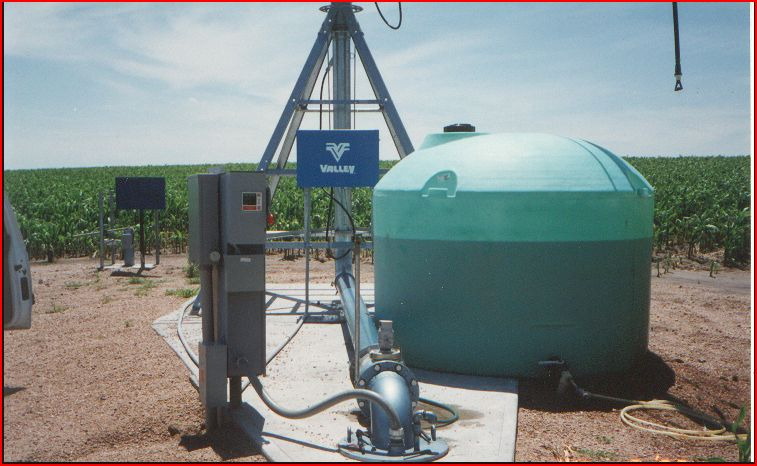 [Speaker Notes: https://0201.nccdn.net/1_2/000/000/0d0/d21/Chem-Tank.JPG]
Chemigation unit for irrigation
Chemigation is used mostly in conjunction with sprinkler or drip irrigation systems to apply chemicals, the unit/tank safely holds the chemicals and supplies the desired amount through the system.
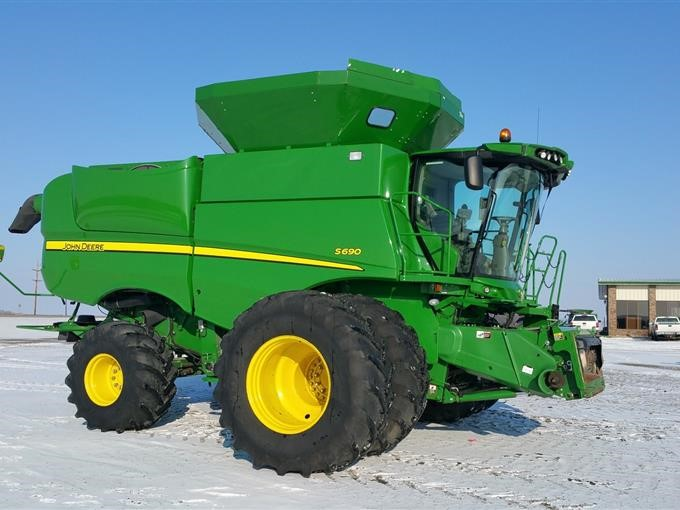 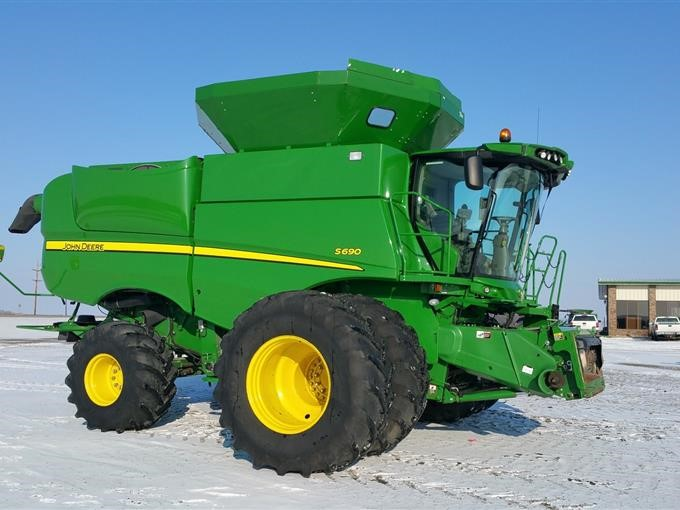 [Speaker Notes: data:image/jpeg;base64,/9j/4AAQSkZJRgABAQAAAQABAAD/2wCEAAkGBxISEhUSEhIVFhUVFRUWGBcYFRcXGBcWFxcXGBcWFxYYHSggGBolHRcYIjEhJSkrLi4uGB8zODMtNygtLisBCgoKDg0OGxAQGy0mICYtLS0tLy0tLS0vLS0tLy0tLy0tLS0tLS0tLS0tLS0tLS0tLS0tLS0tLS0tLS0tLS0tLf/AABEIAKgBLAMBIgACEQEDEQH/xAAbAAABBQEBAAAAAAAAAAAAAAACAAMEBQYBB//EAEgQAAEDAgQDBQQGBQoFBQAAAAEAAhEDIQQSMUEFUWEGEyJxkTKBobFCUsHR4fAUFlOS8QcVM0NicoKTotIjJGODshdEo7PC/8QAGQEBAQEBAQEAAAAAAAAAAAAAAAECAwQF/8QALREAAgIBAwQABQMFAQAAAAAAAAECEQMSITEEE0FRFCJSYZFCodFicYGSsTL/2gAMAwEAAhEDEQA/ANLCUI4ShfUs+WBCUI4ShLAEJQnIShWwNwuwjhKEsDcLsI4ShLA3C7COEoSwBlShHCUJYAhKEcJQlgCEoRwlCWAIShHCUJYBhKEUJQlgGF2EUJQlgGF2EULsJYAhdhFC7CWAIShHC7CWWgIShHC7ClihuEoTkJQlihuEoTkJQllobhLKnIShLFAQlCPKu5VmwNwlCcypZUsDcJQnMqWVLFDcLuVHlSypYoCEoR5UoSxQEJQjypQligMqWVHCUJYoDKlCOEoSxQELkJyEoSxQ3CULNduO0b8GKQphpdULpzAmGtA5Hm4LMHt/i8mfLh9Yy3zeeWdOq4T6mEHTNxxSkrR6ZCULy9v8omK+pR/dd/uRf+oeK/Z0vR3+5Z+Mx/cvZkenwlC8yH8oWK/Z0vR3+5GP5QcT+zpejvvU+Mx/cvZkelwuwvNx/KBiP2VL/V96vuyHaWtjKrmupsaxjMxLc05iQGi5/vei1HqoSdIPFJbs1cJQjhdhd7OdAQlCPKu5UstDcLsI8qWVLFAZUoTmVLKpYoCEoTmVLKllG4ShOZUsqWAMqWVOQuQs2KAypZU5CUJYobypZU5CUJZaG8qWVOQlCWKG8qWVOQlCWShvKllTkJQlihvKllTkIKtQNEuMC1/MwEcklbKotukcyoajg0EmwCehcLZ1UbdbEooeKce7loqd2XUwYeZ8TJ9l2X6k6nbyuGKHaYPMMoVHGJhsH3zyUzHYPIebHSB7/onmNViMVTqcPrNqUiO6cYZmkim4/wBU+85D9E7acl8ZdVnjN45un/g9eOOJ8orP5RuIOq4lrXMLO7pgZSby4kk+8ZVlMqtOO1albEVKlQDM5wB5S0BpgE6WUPuiNviFXNvd8k2vYZCMo+6K73R1+1ZtFtAAlG1x5lIUj+SnqdPy9QpaKhRbVb7+S6u0CqwMcXuIc50DI1gENBdPtEl5iFgnD8yvauznDG4fD06YaAcrS/q8gZiffbyAXp6WNzv0ZyNVRZwihIBFC+lZ5wYXYRQuwligIShHCUJYoGEoRQlCWKBhKEcJQpZaBhKEUJQligYShHCULNloCEoRwlCWKAhKEcJQligIXYRQlCWKAhdhFCUJYoCEFZzmtLmtD3AEhpMBx2BKehKFJbpoUedYzthVa5wdULXGC1rcOcutwQ8zA0zbmVCx/bNtUOY6hiajQZAIZTBAixAd4jI0vb3r0LiXDWVLljScr2zlEyRLTPmD+8sIzD0v5wpTTGR4nKJDe9a3NsYOhtovnzwNVFydf3Z3uLWquCrrds8fXo1a9BppsZUZTu5hIlpJ9oC8gfvdLxqPFuN1W2dVA1zBjZPlAutHiMLm73C0Wz/zzKjoblaykQHElxsdXgR9UBX3FsI6pSexpIcWnKQ4tOaDFwdJXpxY7vk4ZsyhpUa3PKsX2lx5Ba7F1DlMkOY0QQeo1BGi3XYPiQr0aXfONRzmVnPJayWuY/Kxvs3BkGei84rYc5ns8MgcxeDsdHe5a7+TzDVKFKnVqgNpVGua06lznPLtAbDwAXXh66K035/c3NpRslYbEsD/APih7m8muynXmov6QZ1Pqoz67ZN9zzQ983n81wrY8+qVUUnaHtBiGVe6puLQ2LwCSSAd9rqPR4ljqjgynVc4kwPCz/bomuJUHPxT3BriDlgwYsxo+am4LiL8PVs2NMw0MTOnNelpKKpK6PTdJbBYZ/E3tzMeSDO1PYwdQpDG8V+t/wDV9yiYTiVSnLS1/tEwG6He6N/Has/0bwOrSfkFyeu9or8Gk5eiwY3i31h/8P3Kxw9Xip9qrU/w1Wt+EqodxmuxneFlpaLzMubmFvK55SEDe01Y6Uz6FWEskd4pHSm+TV4KljXGH4mvT3nvGvHwcCnq1DEh1NjuIVhnznNJIlhacsSDcHnseaxv6y4gfQd+6V3F8bq1RSDW1M7XOPsncNAj0PqtvJnb5LoXo9UwfFXsblfVbUOzu7LT5HxmVIHGjzb+6f8AcvIm8ZxE+w6Ra7Y5J1vF8U4wGmToA0k/JTudR9X/AAumPo9Wfxwjdv7v4qNV7QuGh+AXmdXFY3ejV/y3x/4ps1cb+xq7/wBW/b/Cprz/AFEcV4R6PU7S1dj8G/cmP1nrfWHo37ln+y/Aa2MZUz1H0ajMuVrmGHNM3vB21HNTsP2QrNdlriu4Wh1A0iN5BzxfTlqtpZ35ZycFfJYP7T1srjnGaLDKI3n3qNjO1VdpEVANJsND0jVBiOx9SYZSxMWEvrUBqQJysBsBJU7h3YSnUzOrPq2c5uX2fZJAIJBkEXtzVUM97t/kmleyMe0lb9qfh9y7+sdb9ofVXQ7A4T61b/M+4Iv1Cwf/AFf81y12c/1fuyaY+zTQlCOEoXtsUBCUI4ShLFAQlCOEoSxQEJQjhKEsUBC7CKEoSxQMJIoXYSxQ25q857Q4cU29+QQadZrnCQYDX5HARza8nX6IXpULI9uaUU6gDcwqNjX2XEFkn1b74XHNVWzeNO9jN4x1TD12tZY1qFIEi4BpkBz5nbvi7rkUp3EKlamS54Y4h7G+ENkx7TQ52Y3H5vFDj8U+s3DOGjG92XlhLQ5rJ8Qn2sxYYUii1tIOklzmFzmm5Lm53FoMmGRyE66ry5szjdPk5SxxS+Zbmbq0nAOq03NbYUw0iS+bEMmYcY5/S2WvOD7ig0ZrsY1rRMgvDQ3MADGrndbKl4ZgDUxZabijmfyADTFMaWuQdPolXXHKtmtM2nXq5+nOCCPcF5MuV5JpHCeRyZVsqz58kcoaFJrvaeG3i4PImZGgsB71AxbwX5WvDmC5cCRNzbxEIkm6OaxurLCUg7koTK7Np6Zcx+G/oVOoYSu/+joVn/8Aac0+pj5LMmo8ssccnwjhJ5roU+nwHGH/ANq4f3nsH2lSKfZzEbuw7fOsD8lxfUYl+pfk7x6XK/0srWMRhpDhf6Lv/Jitm8BcPaxmEb5Ok/EozwWmHCcaz2XXawGLs/PuRdRj9/s/4O8ekmuSpcDzTZB5lXp4ThR7WNefKmfsCE8OwG+Jrnya4f8A5U+Ij4T/ANX/AAb+Gflr8oomk8yuVCeZ+KvP5v4b9fEH3/eE2/CcOmzap/vOP2BO/fEZfgnw/wDUvyUwB3J9UnE8z6q5/R+H/sn6budr63XQzho1w9Uno63xfKd9/RL9v5L8OvrX5M3VxdSm7PTeQ9rSWkXIO1jqvVey2IqVMJRfWnvHMlxIgm5gkbSIPvWM7Ldw3HucxmVmV2UOuRYdTex9V6F+l07EvF7fkL7PTOoWxo2pD4C7lTQxLJjOJ84TjKjToQfIgr0qaatGXFrkLKuQuGoOY9Qu5hzSxpK4cYozGaLTcGw6jUJ3DcTo1DDXifT0lY7BYgVWm4FSCB06jdR8JjXZ8jyw/wBojcaQba9VrTyVpbG8xmOZSBLjoJgan3Ktdx6fZaIgmSZ+XNU2OwOYgzDtJGm5vKBtAtpvbaXbk6A7fOwWbjXJrQ74LLG9oalMDwNObQ3Ec7b+oUjh3aNj2jMAHaEA/GDdUWIe1zbmcrYPnAJcN4spDIAaGiJBJJGgiB75RySX3Kse/wBjSDi9CATUa2dnHKfQqLU7SYcAkOkzAERm8iduqyfFfG4tymWwGgi5EC/ST0VdiqvdMmsYg2aTd3INAuSPtWklVtmHHekbmrx8gT3Og0z78h4b7+iPC9oWPA8DgSAYkEQev4LzR/a6q5sMo2ZliSc7yXZbACAdef2LRcI4lTqOykGlUaCTSqDK+NomzhrcW8tFy1bHRQTZqsPxyQc1OCLwHTt1GqhVe0ue1Jom0ydJMG8KDOgDh/1J1JI0SpcMaRLHEE6uBGg0aNoTUvJrt+iQzGkkl7jJPMxA0AGyar0XOa9xc0NZlPjJyiDmdMDTb3JvC1czgA2LmQYkEW9fJM4pzgyo0uphpMeItbeZm4dIggRGxXnztpUuWV3p+UztXgOUGcVlY54e+ab2sdkvlzve2JkAmD9FHwzDsqYvumVGPDWkk3ywW3YSCYkg6ncqBxfheIDmPOIFYOkhpzOEi5yhlupMBc4I40ahLqVZxOZpIc8Zamp8Mw6MzRDucrxuEv1s5QxSlNOb2tEnh3EO57zwFxrgZi0ujwOLQA9rdJaTHVDxfHju8z75TBy8ocY8QG8+qCvhHUW0m5CYoj6ToBc4kE5TBP3qNXMMrOLAWzTORwJb9XnO867p243qRy7MXL7WVf8APdO4FHNIjxl5A6gNeBPmrHh/GKLR/wAMUabuZoMn3OcCR6qnpVHNdmaxovoGjTldTatV7muzMaMxbAhpDAJIDbWF11lgi+TusSSpOjRM4xiyPDWJafq5QP8AQG/amn4mo72qtU/9x5H7rj9io6UtdLIbA8Q0aSNgBpKsW4zM2QfMECQeXVcXghDiK/wjlOGT6n+Qw4l0TnEXzbHzKecWjUR+diFWUA4kiTrzT72WKr5Mdt3uyywle3iP8Nk8/ENzC/0XfNiqWVLDyQ1MQGyXnKIPmZI9kb6LLVs2oUWtbFtUf9JnQE+5Z/EcWOaabco6+I/cD7kDcbWdJNZ3kDEfgtLFIvYbNIMRzBR970WbpY6qD7ZP966s8PjJHiEfnUKODRezRZGt0TLsR0TL8Szn6ApmnXNRwp02Oc51gLXWdLCxlh2dxP8AzMxqHD/SfuWwNbOCbgiDHWZhVmE4UzDDMBncdzr1j+yrDCuDs0OmbREQPL7V7YJqJ6Yxa2HcIwPpiR+Rvf5pim5+fIbgXaQB7wU+/DkDK05QJ02UPDV2tmbEn3HyK6J+jTXssnVBInzTNQNJJuJ5OhN1bjMNRodus8wnGQRJ1Uui1ZQ4WmKZFRr8xE2Dbac07haTCQcpDrGXSATqSALGLJ0Y6jaKzYF7AgGOcJ5vEqAzEPBLonWPICLLq+oj7OCxoeNdoOUGSYM7X39PNR3kl4kSwBxzdYki9jNgm/0uiG5WuAF9A6/LZN0qzIgvmYA8NSAOgWFlh7NsKtmJYWghxBzA2ifqki5uVAxXHRTIpBzS/QkuuDGgaIA83Obop1KvTptcWlznajwv9ACIlYbHDMW1KlBzXZnGo+crXS57yYcAZgm4MWSWVP8A8siVFzT4+6m1xfUpVahHhblLmB0CJPwzSVmabn1qpqvdJaQ5xJcRAMQNTvMaa6Lr6tKm7xAOa4OEXJB+j6m0i4Tb8U1gJbRGaDeLmAbnfX7bhc3OXhGZtrZIk4Z3dPDy6QMtgR/fm9iM32I+K8Y79wc4DwkkSS0h1xNspbe87AAbKpxHFSRES6TmgmHNnM0EQJh0mTOo5BT+D1KTge8ovqOOYt7lzbm5LHNcAQ4SNJJ1AOqrTq2XeqNPR4s80GOD2vnmDkOUke0Xy423F+amYbj2KYC5tCm9pggNdEGACABJaIExl1TPYjBU+5punxZXFzXCw8ZyxEHTYlW2JFNjSAxsjM76UTzyuceXwXjeTRJpGJThjXzN39qIfFOIOdTYcrqbn5nOBs6AYEwdDBPoqt1IObdwEOOoddkDcWDpLjF5AHNSOJuu2TmhjBM6+EE/ElQ6fEiPC3L7mNcfWJWJOUvm8nkx7zcpK7HuB4gUXtOUQ6ZAsC4iBPvhT8RiCXTYBxMtFhJ36mwubqiq1iIIEAEXPmLwnf50DqoGt4A5k7nkulOR3xKVUy343fuxP9U0RmibnaVVOYAyqCZkN3m+cFWXF4qEOJiAG3GpEzA5KpD2+JoNyANOTgVqC2OyjToZoYCRJMDyufIKZhsJTPhc5wB3gED3WU1zAPIWH59y4GdFwnlk/J7FBIjY7hTmeF0Exma4XD2nRwPwVPXB1JgtgAdLrb0WGphiDrSeCD/Zf4XN9cp9yyuNoxUNhv8AxXXp8rnFqXKMZIJEKhiYMqW3GNNjO6jPYE03WPP7F0cUcHFE51TwxTeAR0hx8ibj3KkkuJJJJO5MlSa74ChUHeIeasY0SKNJwbgLXM76u7KyLCY1iCTHIzA6Kwq8TFM5KNNjGAWIb4p3koamLd3FM2Ic2JPtGOg0bsoOCwveEvdOUGA0GMxAvJ5Douc5qK1TPSle0RyvxCo9mV7sxnUgExyKVJzO8JDMzWEOI0BEgRbYn5q64ZwmlVPdZe7eZyOBJBP1XA7W1CznE6BpuINi0wRyIMFc8PUY8zcY7NFyY3HkLF1WklwYGgkwNBfYeSkYKvWGXuqAAkHOGkyWucQZ5Q7KeYUIuD/sU7hTntPhjnoPhK6t6VsYjBtm0wWL7xoL2lro3Aid4g6Kxo4MXc0+Loo/DC4gTyGwVy0wF5X1cro9awKivdROhCiVuHDYeatnPATVeoF0j1TMywFTSwQBlShSUrIIlBC799M5dpolCoBd2SJiwCHv2ES0sPu/PNYN+KqNa4gQWODW3s4iGkEXEXkn+yeSYp46vSd7YcKkhlxo3MZ5Tds9CF81Y5PyexySPRqdVts2QTzgDQm0gTZdaMxMBnwWQ4dxhuNpODsoLQHRO5Hs7HofuTfAcfUqvDXAtFOQ4kmTY2M6G6mmSTvwW14Ns2i1wIdlINjZsEaEdVV1ezuGIANOmANGgTY2M85HNUmC4s41YaIyucJOY3DZNjYA+a7hu0OeXAhzgxzmgtc0kNJa4X11Bt+KlTXA2fIfafsq19J7qDKYeQXRlEvEatM+F/Lzjqs/X7ICo1teiWhxb7Ds+UgsLTJJJDrkdCLhautiG1aLnUnG8CSC1wJMwZvBMDos9wWuRUqZMzm2DWTEucZkzo3cnqusMuTTs+DlPHC7ZjsJhCyq536O41G91FPKXZgW5Hmwm+UnS0laWp2VNYitWbSw1Iw7KyC+CLNLoAHkNyfdoH8Vo4eTDKlYxmLR4QRoJ+lHNZrHcWfVd4iYZ4QNgIt8CF6O9OW62Pl5c0UnGBavxrGjJSbDRaTclQKmMDTe8qsbit5Sq1mu1UUDzRxN7h16oIykAjruoNfiAaMrbDpomsVUGjTc6eqr3sIvM3grvGCPUsdEj9Kc60pum6HZhqETqg0TbRJXdKjVE+rjC67roBiRsNiJnT8wmHjl8k091tlaFb2anC4zO2R7xyKfbX6LFYfGFpkEg9FMfxWqRGc+6B8QF5Z9M72ex1WQ3NPibWUnUwRJLS7pEwPO49Fn6bDXrZAWiZguJAt5BZ1uLeAWg63VjgazGtl1TK7o1xjotxxdtbF1anuXw7L1To+n6u6T9HqqDjFF2HqFj4kcrgg/wVvh+P0mf1r7D6m/O5uqnjuNo1gS0vc+bEiABeWrMHPV83H9jU449O3JU18Tm0n4LmHPiUfIeSLunjYiOi9FJHBI1bagNOmTZxbpsGAkNtsLeZud1ZcFqjLAuWkyN4cZB+JHuHNZrAVnsa4FrsxLA2QbGYJ9IUunVcx8iQ4CZEyLc/evJnxdyLjZ3hLS7PQOz1LNVbVd4adPxOcbC19fNY3tbjhUq1HtsHPcQOhNk1ieP1ngNc6o4crkc9NyqbF0azjenUO48Dt9JsuHSdL2pOUmr4NZZ6+CTQdcTb3K/wCCVBmj3+fSFmqGGqgCabzP9l33K+4Zhakghjhpq0/cu+Rqi47PRsEYaI5KWwqq4fUIEGynCsvly5PeuB2rdR3PhI1EmwqmRodpXCAkhdDwEBqropUZaMbgez2LMd46nawgu8PtOkGI1J9d0zxPs9UqvaGuYzxODBmN2tzEgyNd9dytnmLZinOUANgQb7GenzTNRxZ3MUtTcBskSDodAPmtrK7sy8aqjBYPsdiWCG1GDNUaCS5xMsDrG2mawjnO0K2wfCsS0Oe9zA9tUNJE+Jk+IVJAF7QQLddDqIdFRvdfSDmxv7Muna6drkjK8Us2cZXtAB0tczeNPRalmlLmjKxpcFHjMNUpMp90AHU6jc0m2QsIBnl4gdxAIVVV4Fi21GmmWNAa8OEknK5+aWgA5hpvaNOeydLHEZDYHKdzqchn7ea6xzwBNO4vladNswO+ui5xm4m3Gyj4Tw2vRIMgjJlLQS6SNHAnab87myo8b2axTnZqb2tbcSCS6JmDYFwiLa2W5o13EEmnYesnUEfcuB7oByATaLeIdDpPQpHJJO0ZniUlpZjMJ2VrR43s8xJ+cfGE5U7HPN+/aDaQBaNzMydFtS1wJOSYHSfLkddihqMdl9kGNW25CVe9Pwco9JiXCMQOxLpEV235M395Q/qM+Se+9WmJnz5LeAukGBcGZix18j+KMFztYB06G+nnre6qz5PZv4fGvB5+OwxJk4gQNYbv6p39SGu9rEExr4BfqLrbtY+Ihumk8xbzGt+hRZHloykGI2iLjYch8lfiMvsdnH6MO7sVRGtZ4mR7G/nunGdi6Uf0r9PqDX7ls2scTIIc3yNvfy1ujdmLjfUnaAATH2J8Rl9l7MPRjafYyjeaj4j6o15EpxvYnDG+aoQejR8cq1tOk8kTuNd51Ejy+1LunzfqdOuvkp38vsdqHoyw7EYQC4qExzbv/hTzex2BAA7uoff+C0hENJub67Wk7fnVA6m6bTccrAxeen3qd7L9RVih6M/+puC2pPsL+IephG7sngyf6F5n+0YHQfkq+7l3i1526ATH4pZDvI5+ul/Iz62U7uT2y9uHopW9ksFEii7l7Tk5R7M4MGRQM/3nferRtI2EWOhjbnr7khRcDGsD5G/mdlHlye2Xtw9EWlwyg2wpHr436/vdE4/B0zI7v/W4a359FJpYZ1pEz8Pj5+iA4VwZck21Hl/BZbkapCysGtO3nf33RBjIuzl+fguNpGxvppM87zuPXZH+jzrN53uRfl6e9Z3LsCGs/Zt3i+nJdDWj+rZHX56Im4Mm2txvr7otohbgwBDdjoDtpb8SlMloRY2fYb66JwBv1W2+PTRN08MLk7bzYdPl6rrsKLa9Inadt+fqlFtDrMvJvoPu/MJZWcm+n4Jp+Ea3xCfXnE/nouuotA6G0ybm/wB3y5q0yWh0OAt4QibWB5W5fguHCCQIExFrzpzTdTDidJFt4nn8/ilMWh41hfT8/krjcSE2yh4R4RF+fLXy1H8F1mG1hsCeaU/BNiPRObI1riWmXTc7mBY9R6JUqgNRpPImOQ0uOYsoWErZg2dg68kyzKCwnqQYvvzUfh2Oy1e6JJIe8SbbDxablzTHVdKFFy8ta/Pe4Ag3BnXexm22vp1zmtHs2MEjqZFv3VR8XxhLQQJMEETBAnNm11jKQptOr/wGZjcACBuTOWD5W96oon0HA04eNIvfQtO/OSQo36W51Q0gwjLYP5WMnNob2jmqzA4h36Q+k+TlaXTtDydOo+1S8c+C2o0EgGIGpym8Ta8iPLlKn2FE55y1A4NcJlpIIiL3IJ25x9JSDkIkNEfMXgkeSgvxGYAEBxmJFzeY9wA15+5VPA+JS7uCSYazKT9IGmDJI219Ar4slGjpVg6ckCHaEbk/C0IMHVzTnGmhi97n5Kvr0TTa6qxxmQ8h2gAmQAInU87p6t4mjJqM28+JpnKfMNHqliiX3pZqA4AajWQRqDrqmzWYHNc36cjTXLEn0J9eih0MS7LBY4QGl0iBLhc31Ez8E5iaLnRkImBBJ9kiQ4SDu10dCFBRKbigbTc6aX1noDI+SMOidr6/vOAttB+Cp6taoHkZYkt5jTMC7oJZpyKk4bEuIGeQHNbrqCCQb+XyKvApFg6qWnIPEJn3CZ/PNC/ERlknUEjQm5tPKdkwfaDwTaHQDaTGYRvJBhQ+IUJIaZBcTcSIta8/WcRfmgpFr3kTrrl84/CfcgbiTLgRYg5SCLxBg77u9NlFZiHNPiMjMbWteC6dfZkx1R0aNswgXmYkQNyOVzfzCliiYK7TNoDpPKJ+dpTIrzoRLnBuU7eK56SJ+Cj0gAHZTabXtBvc3gS63l0hN4uoS5pDQSQ4idnNLRB6xP7hVuxSJjsUIiCbRIi+x8/LVddULmywiS8gifqn4Ei6jYUyCYhrZMbAXkdbwP4IS5occsTDnzp4oEZZ93qpYr0TRXGaLXOx2hv2fb1XTXGbqLmepiR6n4Kuk5mxEAugkE2IDuXhufmnsS6c/PxMJ2EgGelo6apY0khlctdlNxbfY3v+fkiqVQ0eJ1gbg6aEX31gKsw5dlymA5rjF7mQTPnALT7ypdYl5gxOTQmTJAtG/L+KClZzC40PBzatPlYgH5OHp5p97hrLrERaJBBj3C8+RVS4XzNMTDTOpJaQ2G6aknyKOpUcDleDkJa2NtQHDzBOg68lLLpLKk9udzgLhsEzBlswI/xG/NBTqgg5XS7KYI2BMtPxA6yqvD48isGPGV7m5SRcOsMxb5OkHew954GnDXZpBlhgeGGgXkjWC425EIwolo/EAwSI09QTbp+ATddxEGeZ2I9q5t5x71FpucHua8jMSG8rloiPzqeqerxEgEjO2wNwHGZnezgfVSxQ/TrGM1tRawgixmevVDxDF5YkbQemsOtI9oD1UWrSLWtmXEFzvDbYTpqBL/dNrIqJLoLQOpHLLZpg2v8AIe5YolDED2pOm5gCNvfZOGuCDYSCDvFo3USi0ANa6pmJaDGwIaQ4Doeq65wlzdy2A02vmItfbNPog2Hw6BtEhpGmpMDpAcUxTrtyiTUaYIiJ0JF+qaqBpLS90XygRcOPsjqYdb+CeOXeSRrB/N4j1QEOqBlkRIaQdhImJPnb4qNTw7M76oAkubU9oWlrAbjUeH4LiSRexprcmVcM0uE5hNj+7sTpblPJROFVSS6nMhhygxBnNaDvAB1XElbIOVqoDi+0tMNBNzIaco5SBodYbyVjRqeAO1AjlmImJ9Pu5pJKvlCvlspqWdtU5p8RJIOsgtYCNwbtkHdS6uGYW5w6CwAsgEw3MCOsEfC3QJJL3IOYHEd5TlrmgnM2NfFMQOn8NinDhGyHBxaLvAtEhzjP+segSSWfIbOVHMgUS5xn2iZBiI1HUN+KbpGoyzi12VzYI3mxaeUHLz1XEkKOnFB7Y3MiSJgyCGxOugTFbNTIB0DxcG4DjmJG8SRJPMpJIg+R5lbMLAixIMw6zSRbW8G2oTuLrHxQJLWnpmIDD7tbeZKSSJ7kIeGcxzn05E5RJFj9JhERyj1HRdgh5ADcuRoBudS8OA5iMvoupI9ti0SalbK54DoJLQJAt7PrI+aCnxAOBFszXQ4gaPuJjkdes+aSSrIhxlSKefNHtA6mxDpt5uF+hTdSnDSHAuyMblLRcgtvYXuGx7zqkkhG6H8L4QBmt4RMQHBrbW56GR+CaqYlouHDQb2Ia7LB+CSSi5Khyo7RzXCBmDgbamLcrmf8KGlVcXCABJInoTMHraPIBJJRuipWRWPkuzAkh2hiA5rmwW7kAX630snA4vDiwkTmI3Dm2IPSHEjqFxJWiPY7XpAuY/XS3KHh7TfQn7hsu4Vzs8SADktIlwBDRPlBv0KSSP0Ul1KWaCAS6TO9g4a3N7Bw8ioVZ2jM0EhxcOoAIH7oJHu5JJIRBOrFwFxEPzEb2PivyBjfWE5TDmM5wGuAMAuytYRpH1HGPPZJJVqiXuFNpJIy5DyB1keWoTddx1N4fT5zYtAaTO78nxXUlFyLEXuLWAkEh5Lr8nW1g8vVKlRa6c0yCQYm5FpuPyISSRlP/9k=]
Combine (with or without harvesting head)
The combine is a versatile machine designed to efficiently harvest a variety of grain crops. The name derives from its combining three separate harvesting operations—reaping, threshing, and winnowing—into a single process.
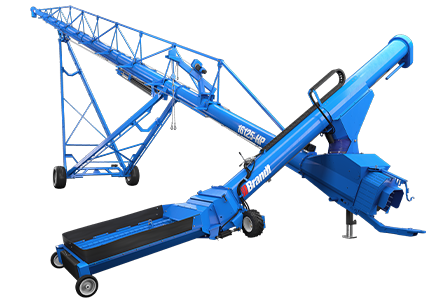 [Speaker Notes: https://www.brandt.ca/getmedia/6b0ef8a3-17ce-4ea3-97c4-cf3750743d3f/HPSwing16.aspx]
Conveyor/Elevator/Auger
A conveyor is a mechanism which moves material from one location to another in a continuous manner.
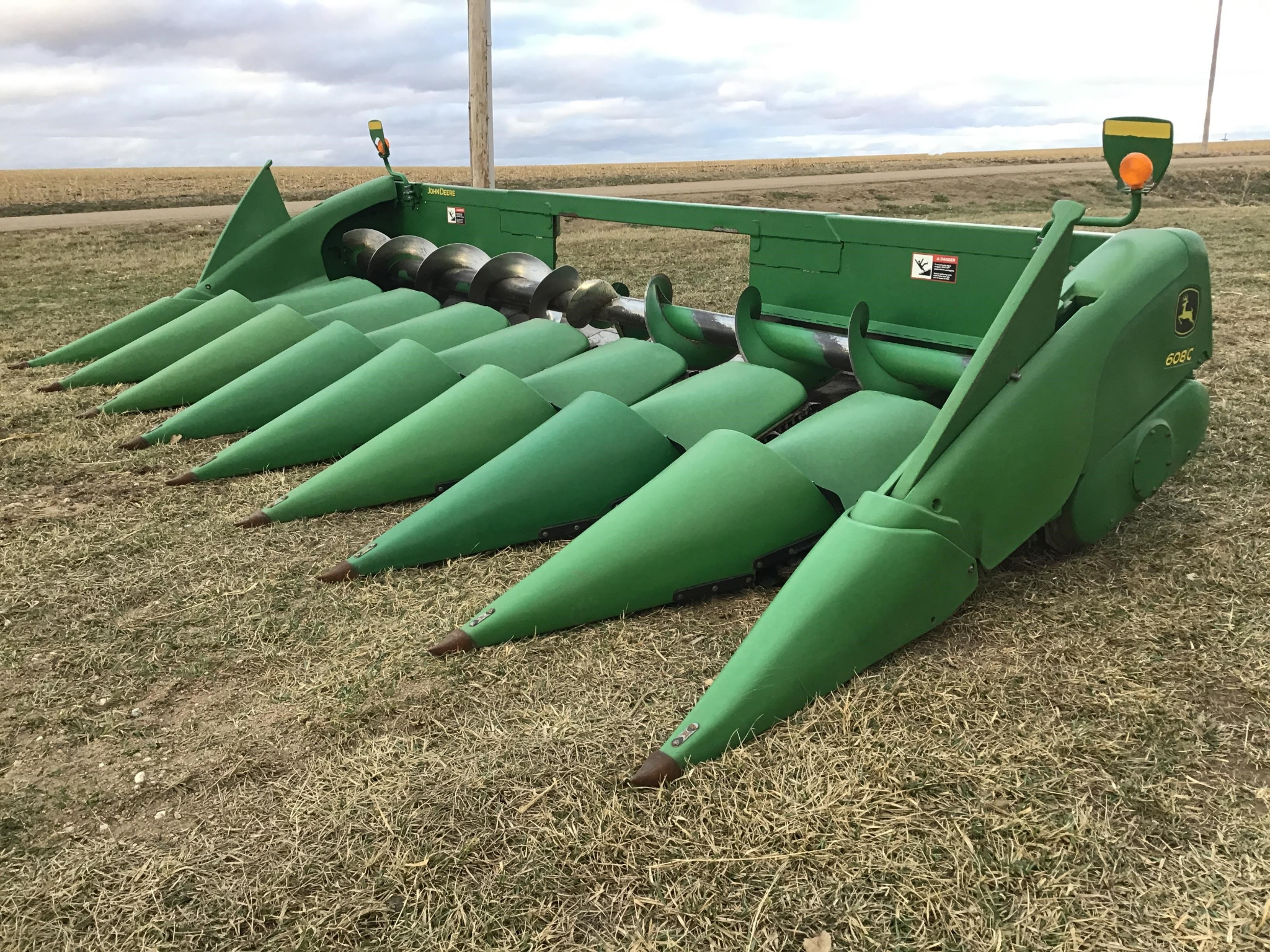 [Speaker Notes: https://bigiron.blob.core.windows.net/public/items/8ec5a7419e53460ba03318f63c239236/johndeere608ccornhead-3_77dde22c19b64c8db1f43a5e52bd455f.jpg]
Corn head for combine
At the front of a combine is the corn head, gathering chains push the ears to the back of the head where an auger funnels the ears to the center of the head and into the front of the combine to begin the grain separating process.
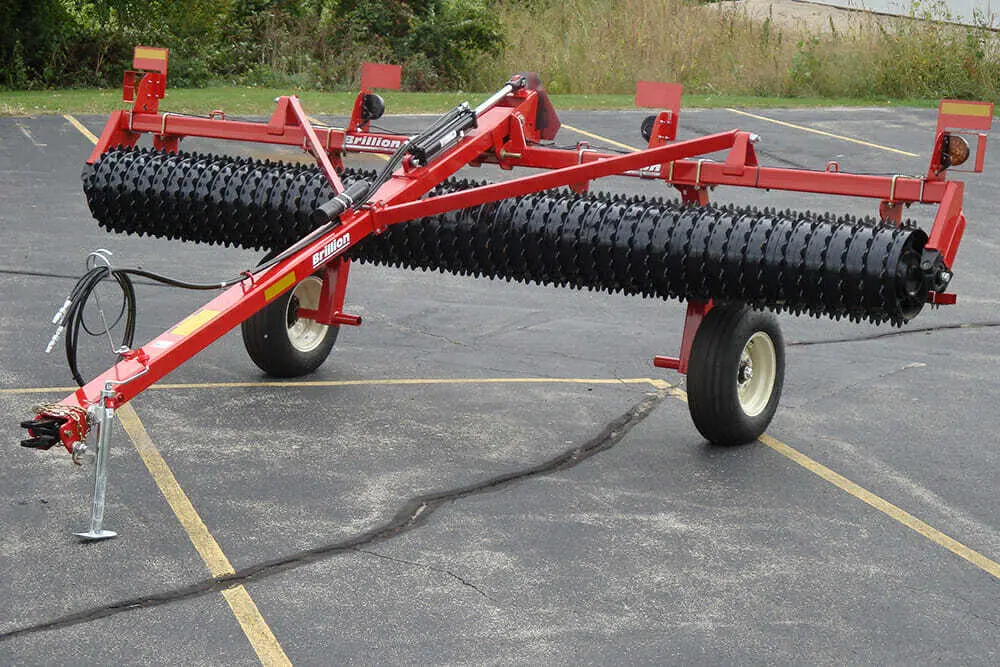 [Speaker Notes: https://landoll.com/wp-content/uploads/2021/01/Pulverizer-Photo-Gallery_12A_1000x667px.jpg]
Cultipacker
A cultipacker is a piece of agricultural equipment that crushes dirt clods, removes air pockets, and presses down small stones, forming a smooth, firm seedbed. Where seed has been broadcast, the roller gently firms the soil around the seeds, ensuring shallow seed placement and excellent seed-to-soil contact.
[Speaker Notes: data:image/jpeg;base64,/9j/4AAQSkZJRgABAQAAAQABAAD/2wCEAAkGBxMTEhUTExMVFhUWGR4YGBgXGRggGxsaHxodHR8aHxwYHSggHRslHxofITEhJy4rLi4uHx8zODUtNygtLisBCgoKDg0OGxAQGy0mHyYtLy0tLS8tLS0tLS0tLS0tLy0tLS0vLS0tLS0tLS0tLS0tLS0tLS0tLS0tLS0tLS0tLf/AABEIAKgBLAMBIgACEQEDEQH/xAAcAAACAwEBAQEAAAAAAAAAAAAEBQIDBgABBwj/xABFEAACAQIEBAQEAwUFBwQCAwABAhEDIQAEEjEFIkFRE2FxgQYykaEjQrEUUsHR8AdikuHxFiRygqKy0hUzU8JDhFRzg//EABoBAAMBAQEBAAAAAAAAAAAAAAECAwAEBQb/xAAzEQACAQMEAQEGBQIHAAAAAAAAAQIDESEEEjFBURMUInGBwdEFMmGh8JGxFTNDUlOS8f/aAAwDAQACEQMRAD8A+jmjjw0cMPDxE08dG8ltF1TLyCLiREjcYzPwVXdlrUajFqlGoQSSSYM9T5g423hYxzU/2fi39zNJ/wBQ/wA1/wCrCTnZpiSVmmPzRxE0sMTSxE0sV3jbRcaWPDSwxNLETSwd4NouNLHho4YmliJo4O820XGljw0sMDRx4aODvBtFxpY+Z/H3E6lZ2opy0aTBHb95/Tchf8zuMb34kzjK1OhTYq7czMN1QfoSbexxj+LZ+qGKF2IDVGuSTbSAJPqccNfWx3+iueWdnscoad6l8ePna5XlsurijU8MkqkQQL8s7N53xl/iXiz1DokgIY0/3hv9MNsxmHcKFdwVMgnofSfL74Q8RyGYrVBCCoxBJZBEgQJaYUG4vabYjTaJRrxn8TPOL40nwiQtLMPAEAAkneQdIjyhj7jthS3CqwMGjVmY+Rrx2tfGm+HOBZl6NSmEgNUVSpHMeUyZnlAhdx+bDzyhasd0bIznDXc1pEnUYP0t9MEZ7JGGcoywYM7gxI+oIPvj6B/sOKKB2qDUsEIgt3N/SemMzxT4fzGkG5DqGaXWxAiCJkmAPoMJuznAZpKzTFHD9QpllVSEYC/5maRpAAuevthn8QV/DpIhCkmiqmD1LEmLX69vfBBoRSVxoTw6ZbQuohajyQxJJ5tIJAvBA22wHxqhKouhW00KQluh09L73nywXyc7d5K/kEpUUakHeoUmSEA+Yaon/h3+nvgrhWUpZcftdXnpgkUFO9Rv3iP3R/W148Mor4jGoSKFKkgqNbbSsKo/ecjC/M55szXDFeRSIpiIVARy2tsIJ641m8HRSVveBnzD16jMdmMmNh5DDKsWQhkMFR/Q/ryw54llNYLrcgBjp2A9PfCfUTIAn0xSOUUeGSpcVJUhoYdVbv3HUHzGFVVb2kD648qZCrqlVafQ/wAcTWjUj5Da5627+mDwDk7w7emGNLMLl08VwGbVCIdmYQSxHVEBFupIHfA2Qpl2VQLsbDuTYD6nG5z3wzQJXXT1aFCAkmIHWAYuST745dTXhTtGXZWnByyjOZTj1auSHJYMDJG0d/vhx8OkIpUkmDubnb/LDXIcMoopVKapIiQBP9Xwi4e8a/T+eOSE4TUlFWRz6tSjUpt+V+zRo6lCYIMNuCML/iPhf7VRLARXpibfmH+f6xgvhVbUI+n8sHjlYN02PmP9McG+VOV1yv5b5nqtKSsz45STmwxYkqJMgGb9P5YL+M+H+BmnAHK3OPff7g/UYVZcM4I8j9gYx9DTmpxUl2edJWdjqNQNUZh1/qcGDAHDqZuQJ6QCJ+nbDNctUO1Nvtim5LknKSvyfqDRjzRjNj48ykCS6mSIIE2677HAjfH6ayBSlAY1axJ9iMK6kV2G6NcaeMd/aTlStKlmUHPl6gM+RI+0gfXB2R+OMu5hgyXiTBH2OFnxB8aZSrQejDnWGQ2+Vrx68wGBKalF2Ys0mrGwy7q6K6/KwDD0IkYmaePm/wAMfHoo5enQenLUwVktAIBsNugMYNqfH71UqGiqIUm7S3S1rdsb1opXY9OLqNJcm5NPHnh4+Z5L+0qsM0aTKlSmVOm2lpG91tFmMR74f8O/tCpOvPSYMJnQQwt2kj+OHdVLk0o7XZms8PETSxiM7/aUFI0UDEkGT9Nu4O3th1wj41y1ZJdvCYbhpj1mNvWMZVULgeeFirMutNGdzCqCxPYDC1vjLJw0VSxBjSFMk9hNjhL8S8dp5oJl6DEqTqrGCOVT8nu36YWrXjTg5vovpqHrVFBfP4C7Js1VnrvZqpkD91B8q/TGe+JFh39R9xf9MaxR0xmvipOYn+6p+jRj5rSVpT1LlLu59BrIKWlqRX+3+1n9BHQbvgihnani+GDYBWAbvzKov0hrdL4B4rlqtEIwPLVUMCRsSJK6h164Gy+ZqalYu0qsAkyQAdpx7aVsnxajbN8jnN56uhUKiAG0sTpBHqV5jq2AJP6tM9kCpCV2rowAqDwwhDTIgjoB5mT5RhXkc5XLeJ4lQEqAp1EHQJj63PvhpS4hWP8A+ar/AI3/AJ4MqrSsUeq24kri7N8MQZdipzAdiBqqFADzLbb5ZM77xfGTzY0BWBY7E37G+2NVx2uWdAxJOnckk7nqfTGW4lnaquVBFu6qT7EiRjU7sFOe/g45tmUgBgrtNo5pMgCTeJv1vi6vVaszHSOSmqmZiyd5tsT7Yr4ZUapVpqxJ1OgBJmxYCxO3tj3jtTRWfw5W4blZokjrO8x5Yr3Yr3bsXZqrUIZDsW1sBtYQPYDYYa5PJCnQNRjBMco+ZhIBg7AX+xGF1NzVrDeW3mO1ziz4g4lrbQtlEC3laPb9cMr8F4XtkY8FzzufDp8pY6VPQSYE9xcY0OcTLrTNJKcxy63uxIsTq3En0xjsilRKeqn84deoBAHOTc9wuD8zWzDBeWJsCSgueu9/bBaOvTThFScrfM2fwbw9aeXp1Sg8R7lgBIWSAF+knCb4wpKKutYBaAY63Nz54hwriOYp0DRZGsDoYR1MxYmI74W8ReodPiAzJizRFouQPM++OKjSre0upN4z/TorWr0fZ1CHOC/4Ky85gFtqct9LD/qIx9DpOpsOs/e5xjvgqkT4xVtLDRfyLEke+mMaolmLkrGkgKe4geffHB+ILdVeeP59RaDtEg6Dddj/AAMHGOp2qOv/ABD743lRJE32Hpaf5/YYwufGnMVP+I/e+BoZXckcn4kvdixjwhyI8saSokg/X+vrjN8MGNTREqPTENS7SuehDKMd/aLlgadCr2lD9J/+uMdlmH8sfQfjmnORP92op+pj+OPmlFTqt3x6/wCGyvQ+Da+v1OPUK0xrlKi0gzkDWRA979Nthjszx5CedagYCOSoQPpHngREl2BNxJE+X8MU5xKdRtRqKDAB3uRafpjrsrnE4xcr2NjxL4bzCldCVKkiTykR9cUtwXPNEZeqNPygxYe5xvjW7l/ZyfsDivUs/mPfmOOSOonbKO72cwY+Hs9JP7O9/Nf/ACw1yfwhVCh6jMrfurpkH11AT741EUxuB9fLzNsefhR8gxpV6kuMBWnRic18O1WqPTQ3RQ8tABsBBYEqpPr0wRS+Gqr0wxcSyw34iQdJMeYPSR3vhlx7i1KlUoSdKpV5gBvyzIHXE858SZKqYB1kmSNBJJHWB+uKNyUEvoJSo5xJLnl2+hlD8N1S61BUpJOmFaqgYSLg3mSZ6d8HpToUWak4zDVlgt+zshUA3FypPWLx1w5rfEFMKVGtVO48FhJ9dGLsp8WTqHjKpi2unAP/AE/pfDwnKRGbSm48/r0Y+suXq6Ey1KuKgYq7NUlReJYBLGLmCPTDej8KMqx+0pfeAxH6TOHGY+Lwllq02Y9Kajy3Liwn+ji2h8Y1fzVaXtpt5XS/rbGnKbeHYk6kY8pmfHwkd/2kdxFN8OOG0nytMIgFYmZYKwgaiQIPqTg4/F1XpUQ+1P8AljqXxNmWYCaIkgHYkza0AQfriNSDqx2Td18jo0mup0am7b+nP2Kn4vVUw1KD2IYH74T/ABNnajKk0yJF9KsYH5Qe03aO2k4FoVTUqToDCEBVyD81NT1juCT3wVk8ywzDFaKsN4YIQNXYN5ILz+uEpaKlTluS4OzV/inrU5U1FR8u/wCxieIcRqgaTUcD91ja21jgL9ub9/8ATH1wcYbZqCDzNGmR/wBBY/bETx4f/FTP/wCu3/hjr3rweR68fH9j598PVQ9Q+I/IFBu1txy79biB5+uG3CVsHk/+4wXyAHffcHGr/wBpNNxlZ7laFPb/AJmGLn+JAovRCjzy5P8A2K2JzTlwB1otPHTXRjOKV5dbzyC5Mnr3xn8+0ub9v0GPpZ+KqZnlo9uaiwPtqQTiiv8AEyD/APAjf8NBT/DDRViNL3OmYbggH7RS5lCiDJNhBkknoBF8e53IeLUZ2cU1ixKmWsNthEdZxqOI/EFSoPDo5VQTuzUUQgeXW/feNr7QyPC9akVEFQt80KIAW/lCj6k7knDp5KuolJefBnshl6IVlo1W1sPnqU4AF5ChWLHvt0xVkeHIgL/tFNmNgFD6gO915T6xtvjaUMrRpGBlaLW/MgP6zhyctRN/2bLz/wD00/8AxxOpqIU/zHXpY1dTuVOP5ecrswWTpVAFVa6optqapAEmJOiQlzPff0wJxThdakQGAYsSRVR9St/zg6TtO+18fQKvCaDElqNM2gSu3ocLqvB8tSYf7ujzJIMx9Jwq1lJ4Oj/D9X/x/vH7nz7iOWYsYcaYG7jtfczi6rQqqzPUWGcX1efUAifTG/Snl/8A+JS8uUWxMNQG2Wpj0UYf2imD/D9al/lfvH7gnwBk3ZahKsQSgBg3I1coPUjULDuO+NK+SbxJkgKpUjoZ6+o/icJs1xILWphFVFpUHqqqAAKxBEgC0mZn+eLfhviXh0E/CpMzcxZkUsSb3YicctbSxlJ1NzV/h4IT1ioLbNcOw802xhfiFIzTeek/VAP1xp/iH4oqCg4VKaEj5giyPS2MVmc29XRUqfMQADESAd97n2HTENLpJUpOV7kdRrI6iFop4Y+4Ss41NBOUen88Z/giynoYxpSsL7RjztY/fserp3upp/oZn44tkW83X9Qf4Y+bZdlJI74+gf2j1oy9Gn1Zy3sAf/IY+cUqRmcez+GK1C/lv7fQ5tQ/fLKammTU3g3BnY9MX0K9KP5g+uF9fMMbE2sen9dcW0c7Agyf8G3bmQnHe0czR9lpqA2xEC3Zp8/L1x7QPKZ0ggx8w/09t8ClGYyGYEE2jTI7E3O3S3XEqrjSSSRIjn1QT2tbyk9PrjgPULgmkWuSJMmRPlO339sSZ0CFmKBVkmIIiJg9J8jjqKBhcNHQEGOnaxH9dcC8YapSU+BpGgBiI+YkqAsROxPXeO0YaKu7MEnZXR8mzXEqlRn5jody5SbSTIt5C3tj6B8EcJC0Fq6RraWBO8EwPQRfbrgSorBkNRKZALCCCZWlJMyerEA+f0wbw3P1Py0NBk0hBWQ0yTGi8KJH7vnjpqK6wzkp4eUP6tcA6Yafcg+5P2OI13bzIEWaNr2M7epwjPxE+tpRwvzMIU8kREyBEkMTvv0xYOOFQSVBZUBIK7u06VEEwogjvcYl6Mi3rx7HNWCL6QImwHoBf9P54qzFAbCmpkbkL+gEfbphXX43dhI1BVAHONVTbSARCqCV+vle9OLABhqR9BABhAWZo5QLEbqZ/vbWuPRmH1oEOK8DWoGWApaCjoAIMXnTEg/15ZDKq1GrFQNKGSA30ZSekwcbd85RVa0EqFAZisEEwbWmem3cYX8VTxUREUCqUIUyZNMfM19hMbW7YaMZrlEayjJXjyZnPZxKddDoISzmILxHKJsDAAI8jgHPZwNXBp1KgUhQS0AiBf5Z9sHZ/gtdqhYoIYkINSTAHKN7cq4DXgmYDMfCYlYkAr1vuCRMfqMdDWCFsBGTzWkgu71QQZWSoB2Et1EXtF4xWeJMOWWDDrNv8JEz7+2KqlCqFE0aoB+UlGvO0GLyO2AcxVqrysriNg2oR7HCbP0E2X6HGQ4lVZirNDD7jBjV6gHznCHgpDVUVzESZG+xtho2ZYxEAg3BE/64lKKTJTgr2sWPnag/OftizL52ppYvWVYsBqlj7LMe8YtpxULEoBygnTsG6mOx/wA8IaSE3WTB6AnDbUBUl4QzTilQh28RRpA3YgmSbAC5iOk79MS/9aqh9ANzEHbcA9TYXx2U+HKjKXrf7ukEhqoILn91EjU094gd8IK1Yqw1Q2k7emNFRbH9mjy0aGjxrMsYVZPkyn+NsdmviytTMEz6f5jGco5kFxPKBMDoD3sO2KGYs2siRPt6YZ0oPlFacPT/AC4+DaNSPjSp2b/p/liNT4xLXIJ+n8BhTW0Vdt+n+mFtekV3GB7PT8FlWqricv8As/uag/Fg7f19MWUvigNAA6xJH+eMaDiyi18H2eHgp7XqF/qS/qbXO8UQu7a1g5UUuo/E7Qdh54ppfEr0kQNTERAIvMW6HFf+0dSqtQN4f4gAaEXYav8AyP2wl40NLJSn/wBtAP8AmPMf1w7gmrHHVpRq5kPM1x39pQ0wtzER3nbfANYVlZFqrUGgQoeRa1gG6C23fC7hNNnqoisylmFwTbrPsBja/GCNooMxlhKlo3sL/bHNOahUjBdgWmjCnJxHvwnTJpkkfmJ+kDGgqjYd8JPgs/gt5Of+0YYcX4iuXovWboIUd2Ow+v2nHzupUpahxXN8HpaZpUIv9D55/aPn9eZ0C60lC/8AMbn+A9sZlawKHuMWZmqzsSxlmJYnuScDUaTlwlNdTH8o/qw88fU0aapU4w8I45PdJs1fCfgda9IVP2gXtyqdIgTctEWttvgp/wCztbfjkSJ5hB/T+WND8M5VloU6T0ZCgipzjlJJJB0mRGwvG83GGi126CmJ25iZHQyAJt5Y55VZXwzqhSjZXRRVR2VtLA9pAP2EGcV16kn5uYMJGn9JgGfTrgcZ7OABmy6sZjltHtsO39ThjlqLOA0FKk3kAiIuJnzjCFhZxjibooZCG1Rys2kk7db2Iki22M8ubcg8xLad3ENqFxBUXJ6AT0J3jB3xhUIqIpKmEPQwDOk6T1NvthHXzB6aiBJMkC4GkEnrAO3ph4rAknkZLm2q1F1ElbyttSybiT0OkEk2ubYuo8WSkF06dw8NKkEoQSTcEkbAfbbCPWpNwD3I+YqOYxJgSepvb6gVKhYkkswXcgxDN3MSY2+sYdRvgm5WyNP/AFYktpSS4QEE3CqCTYwCYge2D8txNK1UIFYM9VWKsBZdIi8/NIFvPywgVZiCr7KLQSzCDazMRbfDHKZgohWmH/u2WdY6+W5sJxRvarIRLc7scHw+UsVH4zs95jTMSVJv8n0xwyiyuoQSzuZ8u52FlUx5DCTNV2ZqgFujI5JLvqE/IAP9MTp1vDJpszpBbxADygssRABg2bzi2FU5ILhFlzZWgaatIHzGe4VZCwAZEKo2Nj3OKDmCGlSjhwiBZuUZt+UzFtjsB0wpq1AdCsSXK8qIICoJJZvYE6d4i4ETdkc4tAEU9BLAQ7UzqkCSBBIFzEkzH0w92idkagZtvHMOw8OnymflLWETtAU/XAeXrs9CFLfjMSdphrTJ6BBPse+KqVd9FXxBpqVFUqNNiSI3LAAFetotvviWXqgJLKVGXjWUMqeSNIM8xBMQD5zhvUQPSZfWztTxZ5D4SllXTAudKzG5jV9t74lkuIkLVqtpMtEyw0hBBiD3k3nAK8Sog1avMFbSFYrvY27wDMkDA+arpTyyUybv+9IJXVJbrGrz79cHegbGNqtcrl1TT+K4u0/mc3At0mZ8sEZ5qRq0qSoApYamKrOlQZIgTElbdZicLczXR69GmGB0ksY2nTyjz3n6YISnrzJIM6acAC9yb7eg++DdCuJYz0HrqgWKYVnYlWU72nQ09GAAN7YsoZmma5RCqIqjm1MASSQLklpiIjvgPI5ZvFrMZhiFUX2A8+5OKeFZclauqCHcxt8oAA/TCNQlzYZKUeCdTKrmatQa6kKqknxFk6jvrddthHnhblvhunVqOlN6kIAT8pN+s8oAj7nBPBwWpuzD52Yi3QWH6Yp4epq0Ge4LOWBFjpU2+ww6jFcIVtvkFo/DHiVGSnUZtIBP4cm99lbYC84avkkbLfsoK60hxVgqNRJsQoLElLTfpirhDMaVR1JUuxiOymF/7ce8Lr1NNV6f4bzCuAuogAfm3Ii3ucZpBTYnr8BqIyKr03ZgTZiIiJJLqtrgY9zHDq6RqpghjEK9NiTvZVYnYdsNOHV3bMGq3MUUbjlYkyTBsbjbAvEM49WvTGoB9RYgAeQgDa4DX9cMkLcoqfDlYDUKLxvYT+mFGZceUfTGr4znpRkFNUIXSCCeYsQoJk9DJ98FcKzTrRY1zqMAUlploBg3aRHQAAdzg2BcyvA01VKag/MY9tz9pxTn6+uq7/vMT7Tb7YY1c+fHqO0FlQqI2DRp3IuJ1YTYVjI1v9nHD/EzLMdqafdrD7asbr4j4Ea6IiFV0nVJmZgiLDaDj5hwPOVKMtTdkY9RsY2kGx9wcaOn8a5rTGtJ76BP8vtjytVpNROsqlNr5/8AheM4bNsjX8Nya5OiTWqKFsW9Yi3U+kTjBfFHHjm6giVpL8i//Y+Z+w98B57iFWu01ajOR32HoosPYYU1aulsX02h2T9Wo7y/ZfzyTc0o7I8FT1SGjtjcfAOTo1KTnRNUNB5oYgkaYvMeQtIvvGMFnGk2/rzw24JUCEVGqmkycwYBTPSIJ99jt6Y6qqvGxqTtK59XSkuo69SFeUEFwZ6EwOYcx6GAL4kvDqZnTMT0Z/vpET9MY1/jSnGmTqOomqF6mLaTeCACT+uF+d+OC7FvCC+ioZE2J1CZiB7Y5FSk+jr9SK7N5lqhddQ8ZwDPNKhSLRyMDB7wbHC6vXZag8SZZZHhoSE7S7k9emxkY8FQLApiGDXkhtIPQgkn2ERvix8yQVUMx1bGmphSZ7LIJ2PNG1u2GFHxBVStTjxC1SmYkiIk3Epy36WB3v3yj1T8pm0iGO3cx3n9MbHNcNpMCxZF183iAEwdpJkiPv69FGY4JRCFg7O2/wAy6W9AFn7/AKRikJJInOLfAlbMSJNz5WJMd+wwIH9zIudgNtuvT2GGlbhr6SwWABJ/uiPPrF8J6o69umKxsRldchdPNcwa8y3NsxMWNtht9cF5esCFHMQAeUbBv9Ln0wj1kGRv37YK8SREmOg8tz+mNJXNGVhrSblUEA/MwCxO3Vo7CcUVRCAa5E62HSRt6mOvTA1CrAH5bRbcjf8Ar2xA1ZUSAIlY8u/3nASyFywQyNLWGYuQ1RrxYACdz13Fug9cE1FCvOsuijlgECY84IHnv9cV8PqwqAwYYwvv19Tb29MEZtDDy4Em4HU7wI6bntthr5FSwWeK+iajBy4IGslmCiIiTA6jvHtiurS1MEhuQMXBIk6ST20r2i8R539y5GqnpOiADqJO43Ijz2jywLr5HOqCxA8zef4A/TC2yN0SUoahrNTbSCAqBuwsCxG3L2+mK6ViXZzrjltPWJk+U/TFmYJCpTDSoUMyjbUZN+k6Y/TFjUCag1aRAHWyqBMQP03knDoRhVKmKYh6bNUrJNNgY0sWiwETIBB9dsGUaBpsAkl2TnfUbd0CgwCIiT57YBydb8bW7MyqbE3bTPQTY3nti3I1hzNqKxN5OpmIMX+59MTmx4LIc+YemTR5vEFjfrvBESd4vgWrmaiISH1N4kOmkjpBXUfO1o2x7w6pV1VK9MjVThtVjckTZtzBJ++LOH5ksa1bUgIUssgD8UmxA6kSSI2MeWESHbue5nNVKBqUaiJ4qzqUbIXM6exgHobGB0MX5fMpTpAVeWp4bMoYNzTOkwo6n0Fse8EzjGo+aquoKq0O4BmqUIUBep6xEWxX8PUWzObWtmWDqCGqs5ABAFgx7GAIxQQs4Cy1ESigioSUhoCrAJMX5oHp7nFgpNTGmoxBE3Yzy7yCNwB27YN4ZnqubrKW8LRRmWACJpJ2Cqu0Ta04t4vx0HMCnTqq1GogVuQ8oPUDeYjE98t2CmyNsiPhtICVBJLNqjoJE8t9sVLw4/tJqGbpqUEdDsQes7274d57I5cLUprUZKyUwVk6dYIncnsSI8/bAmU4e9YDNVsz4BditNmUtrIF56BbHfqOkTh41GycqaQm+IMuXUR3vcDvG+9wcKaOUAVm1EaY1X2nbzPtjTUqWZzTVKNICoo1VC5CqqotixYxpUADf/XJVs6iueVanQmTpPSRFz64sm3kk0lgvzWXCKSD8xiN9us+uA4wTnqnyLEQsxMwTeMDThmKi/L142O3TEqFc9ifScAu0Y8G2CYMbMEHt6zijNVpMgf54gEbeDHeDGLFyhJE2B29MBsyROivWMEjK9RpIPXePWLziCIy94HSPvgigI5k0TMyuqPfCsdIHp5csbGb3tt/ixKnlJ6P/Xpgs0NU7K43BBg+/TFC0WgW+0/cb4Fw2NzmcyWISno1z8weI8w0794gbXwwy1HlYa6bObmKqtbYCBcbbyTPQzhflaL6wGpOEBtULhlnqAhXnJ2uLRti/O5dKd6qqmonw9biSYgQq8wBHRR+YiYxyW6Ou4uzL1ecLK0xAJJUTAPQwY9tjgrh+gKrEa2X8oghTMEyNR09LYKHDlPiFEomoIAAiQReCXAiw7nEC7fnNcsyxpUjTuTubTaZHnEjGMVLkdUnaRBKpqMmB+f5QO5g/oEzcDUzzFFkm5XmE7yxEbgWEb403DMgtRdKio6sy6kmRAN5Mc4ABPr9mWbyVOqNKqoqII0wuqmpN4VWMSBF9+wwU7AauYXOfColQpkECDJMmJ2C8u/U2g4XVeBMrEXETJht9rcp/wAW3nj6Pw7grBmYKxa/ZPIdPMgnr54Do5LNJHhJSsedtbXmRDQsmxO4iw7YKmxXBHzGtRZCbH3BkdP4Yq1zYnfc4+kV+CpWVmBpkjUBeVAmNpBLC+7D02GFo4BTeWpKAsTDMC0CQZ0+liJnsMOqi7EdLwYumbwIEm5PlOCa1Yfl6jTfvbm/rvjQf7LKyFzUVGidLAAzYj80A+t8JK3C2EmQdNjBUx079P66YbcmK4SRRTzXyljq0myz0G2PKxjUsAHz6Ab++2IOmkQI2ja/fEIJ7+ZPUTg2FuXV2BCEb6QJ9Dc/riVN1VhyllEx01HpMeeBunkDy/yxJajSCLEWA9r/AK4IA7IVYLCOhvvA6n12E4tyzL4VSRJ1bzYADt3JP2wNRBBYTYiD2j+U7e2I0qkB6YjuT52wskPHATXCCiIY6pJIHaBHvM/bHZdkNEfNq1Ek9I20+Z6+4wJ42qmQBcGSfLp+hxAVz4IAA0qxk92N5+gA/wBcC2DXyNzmaYy2iCXNTUOwEERvubH288E5apT/AGZ1JINRlZBE/JuJmAJb1wnSt/u6woEMdTG5JMfaI+uDaWeX9mp09MsrMdX/ABH5fLYH38sZ9hj0N+HZ3w6ZdgSo5SogczKVBJ3gDtubd5C+GMo1WsCokqC8dwt4kXuQF98RbOt4LoFGlqi6zBmy8t+gu2IcFq1ENTwWKsqMSy/uggkT02j3jrhEuR30T4zxV804ZgFaAsARMWETf6nDT4izlNVXJldBoEc9zqbTcR2knGey9Ul02nWo/wCoR6YlxXiFStXLVQNZImAAAfTvhlHKQrl2DcT4m1Ol4FNmmqPxo6qDK07bgkaj35RhLl6GogEwZEDvfE802qqxkiWP0/0xLJfMX6KCR/D9cdKOZnZurLsek29BYYllaRYmIsOuK1oNpLQYFpwTkWgEQDqt+uAwpBA4UAJKsSDfcR6/zGL14UoNi3cSQPvGL8pR1Lr1KoI/euY7E7CcXf8Ap5guzQIgaWgz2iJPphNzKbQWtlQoDOpWTY6gQ3+L9MXUKSTGnVtABix635Ywx/Zl0AHUwtCsRH0IxyhV1EsQOgCAR5WufUAb4W41gVOEyZ2knpJ9OVhgqlwYJYgaY2Zd/cHEc2QQpkNf8p0x7RE4hWqKL6qgJ/NeQe03AHpjZDgl4q7GmDcwCAQfpcbT6YlTe3LQaPQCfbEMu7EkK7AwZeD+pAH2OK1ypj/3H9nYfxGNYxvK3DlpMqECmqnWgWlRBHdSzsSfK31OxozNGVVeYjY6VILSIM7SDIj0wqb4gplSGy/hm51u0kDaSuowIBJBbptfHmUrmsD4bHQ0ktTGx7yGABsLSZtbHOy6GNWopA8c15aoFGlWphm1dlJMeZFgLmcW5jKrSbxGrBljSQzjUDYLGgQOtzeTjK5qpURdVSoaFJSAqlgzHpMU9QkncR32wTVygqEhs3qISS6qvKkCQfDA5riCTjWMOP8A1umHKwBHKWWHI0wdVgxJF+UrM4W8T40pqBqlak1NTqp3/FtE7EA3Ubrb1BieQyeWUP8AissGDU5Nc/v6maTe8mRy9cTzWQyQ0TTaoGB/Eqcwjq9hzNNwvURbGwAW1uNprZoruSbhoBHmOptN9ptYk46vxCq8kUSAd1Ph8tgAxMiCQAN/L0ryGTd9bJm30gxqFMwxmADuoEQNO4vg9OGEglkqFUBAdXJa9tWkuN5NhaIGDg2QChmM0xPKDTYiULq2oljEwbrIIJMR98WJwiqG1NXXVEqgk6QT+TVpG3UbXvi6hxHwsu5pmmKh+U1A7OQT2Cjlgz2k4ic1UzJBq/8Ax3CyFItzAtYTPy3neRuBc1hbRyXiT4dTxWkAzU0xG0gGD/ik4Z5fI6df7T4DKRKwCCYNyBA1FdtyDO+K83l6NOmwpIN4DEA6Y+WIJLMZ7k/fAod3ApkUiE3lAGPeSxJKnuBNrdMa9zHZrI5apUC0R4bsCSoUMIix1dAT2J9cUZjg4Cam0NIhRrUbHtGontG59MM3arlwNfzgaQKSAMoEABmN2Ug+cyL4CoGk8hnUSSwQtCkdG0yJbYAn64O5gsjNZ7hxWNWkHspkjyI6YrpcPYmTb9SSD0PW+Nbl+EuNTLSptT3uVDSO2s7DfYz54szOZZG/91FkaQNEwQY0qQBMAg+8Drht7F2IzAyDqNMWO9hMnp/XlgOrlQL9Z2GwE32741y0WaEWtVcn5vwyYGwJtJJPn187yfgetiqUoaTLEwBfmlnMGxHYCR5xlPyZwTMSeXaAGs0+WKEY3Uta7D1sP69MbDP/AA60xpW37pBJ6bTMEnfbCGvwlhJYFQLQx6T3AI++HUkybi0A5RyVZfyrzD1/of1GCMnmZUqBtzH6AfX+ZwPVyz65gzYxYSPfEQhB1CQCYYeXthmrgTsHUa7FGUNCk6iO/Qe4BMepwNw4h6jLq0rpkybEg2H1Me+B0cBusTfFYYawbhZ+03xkjOQZXrMrKQZKkRHebR548zqkE6jLlpJk+9+t8DZmrBlQQOh/l9MEVHDBVLCCAT5f6YyxYzzcUajOCspZG8zH0v8AyxRmKcMR0nFtJxPywLSB1jtPU4sSLgbRPph/8O0dFF6ykGqW0okSY7xDblSLjYE4z1AFmCgXO0Y+mcC4TSSkEK1KdQgK5SSHElY8RZgtvy3FpxGrKyK0o3ZlBmlqtprqVJiwWGY2sdiTtHXpe0abiXCxl6OrlVnX5I5gBAkiLbxvh02V8BDIYEDcoSCRJLBluBAje4FhecQ4hWotRU1ipqVEJpkWEXsYFhBAGqTInEd9+C223Jhf25lg9AdiTEeose8Yi+aWowlVUQIUFTPWdgAMa/NcC8SmWFMeILgU9R1Ai9y2kQL7nfa10z/D1dSB4Lr5AEmOhJBECxvGKKSEcWLAf3TqMXBJn2M/cDFKALzBTfbTLCe8GBh/W+Gc4vKaKlApIfUBEb/OQwI8xFhi1+AVaYlyO6hZY+sgEAedvXB3IG1mYqM+qNRB7EG0+/2xelNwIOqfVr+dlAwzdMxqC0qOuRDAoNW28kwIkDpuMM34S5gtSqyR/wDOg+gVSMbcjKIdUzFPUKjUAzLbWAgUaZ5gIMCO3YROBeIZzxcv4ISvUp6riSCbyLKIK+XvbfAtLNvTBVKaOFIANQ1oAvAWmQEMSbzfqMW1M5mHOljTpUgCBoVGZZjYgFwJE3+uOcuKWreGyA0qsatRVxIF7HT2BvfT03xZwo16lVvBailMGS8SqGSCxLiST+7MWsIjHlBj+0CjVRWW6ipVImNMkxuBYG1xAk9yczk6XNSR0ZyIimCQIkyRc79wSZG2HuLYZNTyVPWr16lY9kgf8XKRff5gevkJHzmYplCKINR1M/Lo0AbKALaSL6b4XMc0BTUU5HViAuuOwqt0INgRYbAYtbijiGYTYsdJVQpANwdJAW9zB8p3wtmG6C+HZ+pQYAKKjMuoeKAEUAWiRqLSfTe5xPi3EqhhjWgkgkBIUTuAZgze6lsAnPcytTyxJYWZlLQTEmRCkHa0CPcYnW/aKkMKAULZy1NIsw2JAHWYv03xrGuLUzCeIeQ1iohiHg+2mDA369O840FA6kKiitO4+dqeq/owidpgdO1vMtw6mNR8VYBi0aVmDYAgKd+vYz2CbgQqqajMz012AA1BZPOREqN77tHXcbDNlADU3osVQ5ZAQSwIFgT3AY/Qn7TiYywAILJqF2uSuk3mTJv3tvGHVXhCaCKQBCjl1o0FZF5LgiSTc2IJi253DMjX8MKDlkkkuaZvpE8umpuN5ltj7YO4FhJSphm0rSqVUELrhjoMgiDr8wdulzi3jHw4aiDw6uuoQNSfhlgoBPMQbCbD2w5zFVQW0laenlV6rSjLvCIp5Y3sOgk2IxXqpUhrqGmAkllprU0upBudR0mSACYta/cJ+A28iDIcJNNpqaNUEEoxUEREOFAkASTtG5jbDHKHMEDw6dI0luJR9QBBAYNWlQtt5EyLdr818ZHxKZWgiiwfSjEkXgfJcffrg2jx6E1imzVC0OGRnYnmjSGYAWA67XwbvsFkCUcjm6xB8RKsdWaQpn+7yLEDzPNtE4lX4CxKAOAl5KPAViSSAGAMdIm2JHO5qqsM1Ghp2l1kWIHzEhR0gbjttiXDuFbxWtYPFgWCyAAQSxNydMdZiJKsJY3CahsHYJL6nTwwzBZATnbk63uII8zhVS4ZUSoF8OnUpEGCC89T2IHnyg9ZO5cUYnS9YKZsoqEMxMRJ1c0fLB7dBgWrm41U9ZhiCOfVJ8oc6RI+W0bCMa4bAubyS1NaqFUAWDMJSVEQFElZm/n2xn24IJa5tuxWFEG8Frn2t3xoKGddD4dVEqEGFI0BoNyGUuzDYTNzHXA2eVW+espYX0CUAeLgEmSDB8riZvgptCtJiF/h5AniGrTYxIVOaRa9gL72IHTCoZBA3NOlbnmAtvAN437TfbGnoZZGYAUCzTo5p5bWPLHLPTpa2PeI0ZUrWpIFMD8MoKkgxBKiJ5bAnvHbFFNiOCMtncmgjRUlANiLgzcSLEXsbT2GAlHLZZvv/D2xpaXB6JgAVlkkw7U7xc8sBoiPODi8fDvzMlOYa1OdRAO0gE3t1+1sOprsRwfRkWoyJjFtGginqWP5Z/UjDWvwmorNNPRBghg5Fr7zE+WCspwoFGDAjfSYMT7biQB/zHD7hNgnWlqMgAeYsN9rDDalxvMrTWktTSqTBG8zMzF47bYi2UppILGRcx0+uJ5RE1HQrPPUqY+psN98B2fIyTXA4yXFHqlRVrU6ckaIL8u8yNBkz52B32xoq/wpRdBVzFTSX+UUnbRUO4jUBJ3NgO+MNmHKiCqaSJsdQAmNwQD7YEy/EXTYEgXUMZQR6i1+gxPZ2im/yfTqfAMpTBTwtHUa2ZdYnrBCq07XHfCzj1d1IbLhKAH5hVPzGREzcwIgLuetzhNlPiHMuFFRwUIEkCG2jeZkTNsV5rjwCi7EpAV2Bv0kwbxYCQb98JtkmNujYeZDPZygoarUqs7bQqmmBG1zMm0mPWcRzPFasv4b62AkIKXymIlTcDpcASI913AOKU66VVq6A5HKXupJtPQ6rDr6YPpnJ1oo6dDrJWSQDBkjmEC/S/8AIWzkN8YKqRr1V1OXRIuRqDFh/cYQ21ogXjFBCPzfs+ZqT+YBY9IvHp0M4dal5lbMKOaSuXs4IgkB26WIIgWm+Gb08tUCuvjwVHyu0d/ffCpjGPahlwZStVqll5KVMKQI3BIkAgbk+18WUeCMUZkpMhqaR+NUWRexMadN/wB29zOAc1Sy/N80ECNCt4mra6CA0kme1wBIEEvxLO0SFDVghEMCo5elrllE+hveIw2egDOhweukK/gBI1NUeOQgwIbxSSYG5XpuYwLm2pI0GulSUjVSNNYAsLty6zEyL7zaIGqZfMVtSiKgYA+ZEgfK0Hcwcen4coUXFJqtVHaCq+GxBsSQsEgwPT2xviYF4bn8spKMtbUZJFUgiNMKFNOBOqDMG0+Rw3WqlMPTNCnpABWGUmxHXfczdRF/a2iuUTw6XgE6jOpiusHV8zCbiCLL3MgEiWFLNq1QEKA2khEaNNp5ZiSY1ELc7zA3DaMkZurWzDtqSpTojYBg2thEjcXt1Ow63wTluHZgnV86vYltQUHrpF1gC5sJP0wz4jngil/BpmqfkKmRYk6XKBS7XMoVA7yRYd81mK6FnoLTpruNQQg25tIIlZmxjfGMeZXhahPCqZim4JAuFPLIBCDX6iTO/kZJznC6SQHc01piQtN7Ag2DgyCT2XbbrOB8lwkVNRNZj4Tc7IArQJJAIqEncRI2jrgyomXpkO1IBgDLVmLapk3W7tc9JO9+4uY9zGfFRAwUAQFbwzUZw8WJAIYqBabmDgOrSqoVBNNgWk6nDDVAILGVIjaOg6EYpo552Jda48JeUyzAtI354iLkHsIxGvVpjTRGVaqrQymZ1GdouGtJ17wGvBxjDQZWkyL4g1kALqpMCogSbwI3uCeg64CzoWgApZAzNYOwWL2XSCRBtexkG+OzXCUYLTMGncaAwBQd/wAOZMbkAHvPTM1BlqS6aperHyaHDBo3JMDT0F7222xoq5m7D3PZqk40swLSdIRAoUkxJZTJW4nffc2xPU8fgrqYX0aW0sDfSs3n36eV0eU4iHK6aIQNYElm+UGzE21NAEQZiMePnpZk/aiqCWNOmrkLccgiBAk7GB0nbDbQbjR5ri1UUlLU1yoknSVIkiL8gJWCN7elrokanVY1TmatR02MGDyybhZIkEDz6DA1GvS1A1KlXwzOrUFEd7fPcgdB0nF1fiWVRUXSxCD5CEZSvzBiQZi1we222DbwBu5cqqY8PxSZA0yFtAkaoBJ6apPqYxDO8RdEqBRpv8pGqR+a7Ak9eoFjYxYGjmXzVUaYCMwRaR0kTNwDpA0xzGL3HfGoT4boKNJJdhLjWWAEE8oYGCPWZkWxnZcmWeDKZHJ0qi+Jq0QREMQZtbYxrJnl8zjRUsxSp6RICqRqGnU0g8yyDtBIHL64Iy3C4KioVY1nFXQ8SdPygTdkB5RYnbphofhilTGtyrvp5vGk3NoMwQm8gAG+A5J8hSsIOKcRybOyU2qoWJEXsCDaTpVR5dQLzhdwzKBSQadWsTJLaGWZW3PqKxPQgifTGqzlU5Wmv4DHypFUU3tYc8RHn9pEzGezbU9bLUo0xz6gDIQTy6mIYzsLjzgRjJ+DWPR8NmpcqKDAEa9etie0KoA0wsxAtEb494bwlEYOalOpVEBvxATAa3NpAYjfTYyBcwMBg0a6+I2aNEkktCOPxN2aLwxPQE9MEfsFJXApfjsQGNSpV8Maw35gCJBgEgXiO+A2+w2RoOJ5oVQUY6QEIUBUJZrkNzkjYSPMG8RORz1akZD5nSDbQUXWQTAIMkgepMid9sX16jBtNeroG3IoiQYMCRLW/wAPWTiyvUohRSCVndjKhlkki4cBhKmJsCR0jAQWd8L/AA/lyzmrTIa2hmMgkj5gCukWAMEW1AYlxHh+aGoagQDFPUAJExsJCgCN4E9pxT+1aUBo5jYcyhQKi7idLCSvmJBB6DFFXM5muwSajJNiFTQy9IcRBYkR2PocHLeQYSsifGclToafGpBi6yBTVAg/4mLcxmDC/fA3CDT1BBQVlgWAqKxJNiGY9YjsfLYu+D/ClQgvVqOrFSNJdmUAXjUw2nqJg4M4rwNgqGnepphTrgSTNwSCTJgEAEydt8bd0a3Ynzfw81SnJpPTtYObxp3gSWPlAi8zGAanweqhWq1XM78gEWncxPkbTf1wxyKZshUAr8i3cMVBaYmXhCbnlMbb3wzrUadPSleqQo5mVlqOh6wSw0gXBgEQYvjbpI22LETcKpNTBy9VqnNp0nlIYiACW/LsJxZ/svVWo/hVKRqUoLGSgBKmQCVJJA3OD+K8UWkGXLaKhui076NIiTaJJF7QebttnBxKpWApU4pO0q6aeWf3lZZee8n/ACZOTFaQZn84VCtGuoJipT+WYEmTAYbSTFvphW3FnH54/wD9FH/acHL8P5hpqO5oUUvr1d2/dFyTa/WOuPE4KrSaE11m7iLt17evvhlJdgaZpzw7L5dtWkgEgTIe1m5tK2mdXU2memKK7U6RFKjoctAYF1AEkG5LB6h3MXudzGOx2JLLK2wG5LOVPxisLUIC61XxInpBFr26D+KerXqFfCqZhdUqYCMQwJ+ay32FxbvbHY7GQHjIcnAaWkM58QhvlqPBZhERJgkAC4JsCJEYnWyeWolKjqAzEBlYgzAliFgRFrk9B2x2OxjAWazVDV4lAu2rkIpMQ2nchlZYN+49MRqUXqAf7v4hAEM7llJmADaQ0D+6OkWGPcdgy900cjHKszVLlaNXSVpzYq0bCQyBvXoDAMYpzuXCSuYzTDWxVAqhgOpAZQoWZuLgdxfHY7AWTMU1nyhhqaO2g/NrbfzUSL9B528wc3k3eWSjJYx4jl5XUAywzkKeg6ERHfHY7BeALKJ5Sq5GmvxAam3VL3A28RoAMCIiLiDvi/K0UAWoqPVNgNZIChR80tt52m4g2v2Ow0lYWLue5jh+c8RZZvDnU1SZUbiCoAUN02+uJ5L4X1KGq+BZ71w5WpE3UqAQ1ojVp7R1PmOwu4awwz3A6NKmGaKqq5UKwQawQbFnYF9Mg3mIiIwpy9DJLWYMaakSAFpghYgXF5Y6pDAxa83nsdho3aBLAbmM5TWp/u1BmBWG1yqX66FBjz2NvPHsVwtTwXSnCgsaoACgkcqFVsCJMXba56eY7E7jCzOUpZEqV3SoF5mZm5b2kRI3shXruMVvxGmSWqupVDFJVLEmoYMsWEmFHmsx0gY8x2LRjdE3KxdxDK5nMVBUqO9yAH1Qg6FFUgAkmxjf3w8o181QdmLvWk6FpzYEEjWVYgExAtJ/XHY7EmyiQHUqCoxUrSZoOo1HQFoBNySxAsbyYE27KkcUmXSVpo7EsSVYkgkEqVUqUEW9ZA3x2Owyj0Le+Rk2WrNmACQ1KNZiAwBg6uQFiQB0vttJwfwngRYDQ9ZQCW54mW/uVGLKQIje2/bHY7Ct9DJdjai1DTo1K7AhQrc9yIMkXMyOwjtOBjlcwumozotNDqIYadKcogCCRMkE2Nzc2x2OwqQWyni+eDFNWYUVIg+G7abzNyhMWHMLyMS4dmMsXVqjIr6ZRm8S5U7gyAZO3L09MdjsUUMCbgHPfEup9JzVN6JbYJDCDGk3G5sD726jtm85WJpDKEoYXnUvTt+YtUk27Cx8jfHY7BmlEEXcNrfC1DWKlf8AAUKBpDXW5m6/KgkBZJIEDphpmTl8uNCqKlRhu7BrEAgADSGBtJPczOPcdhLtj4RmOLcQzZXwGcaEPMFUAQsWDOumxA3Mg+mPOG8KFSmrFXJi5WrTAN9xKmbRcEjzx2OwW8ASyf/Z]
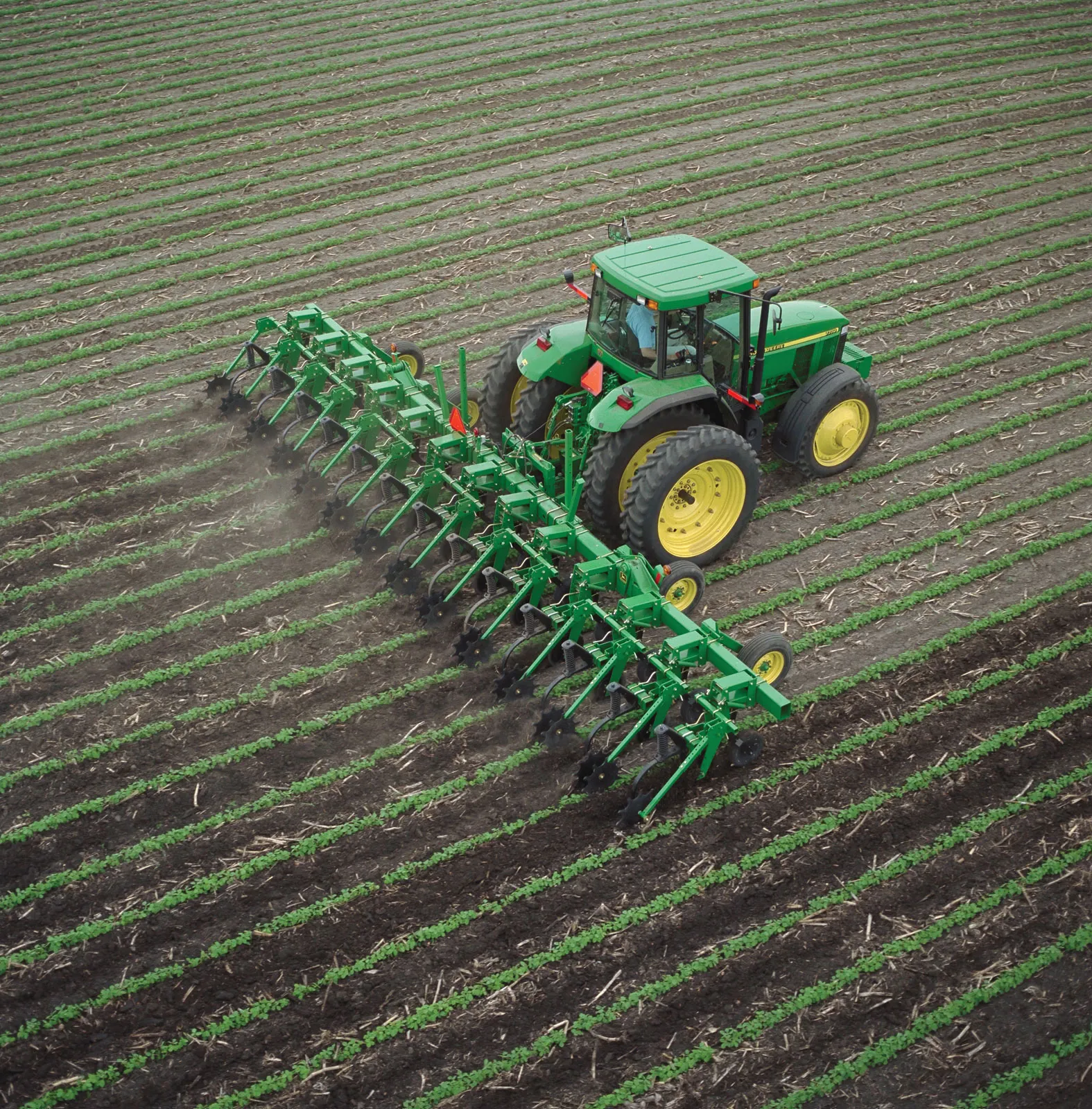 [Speaker Notes: https://cdn.britannica.com/84/73384-050-6DFF3413/crop-cultivator.jpg]
Cultivator
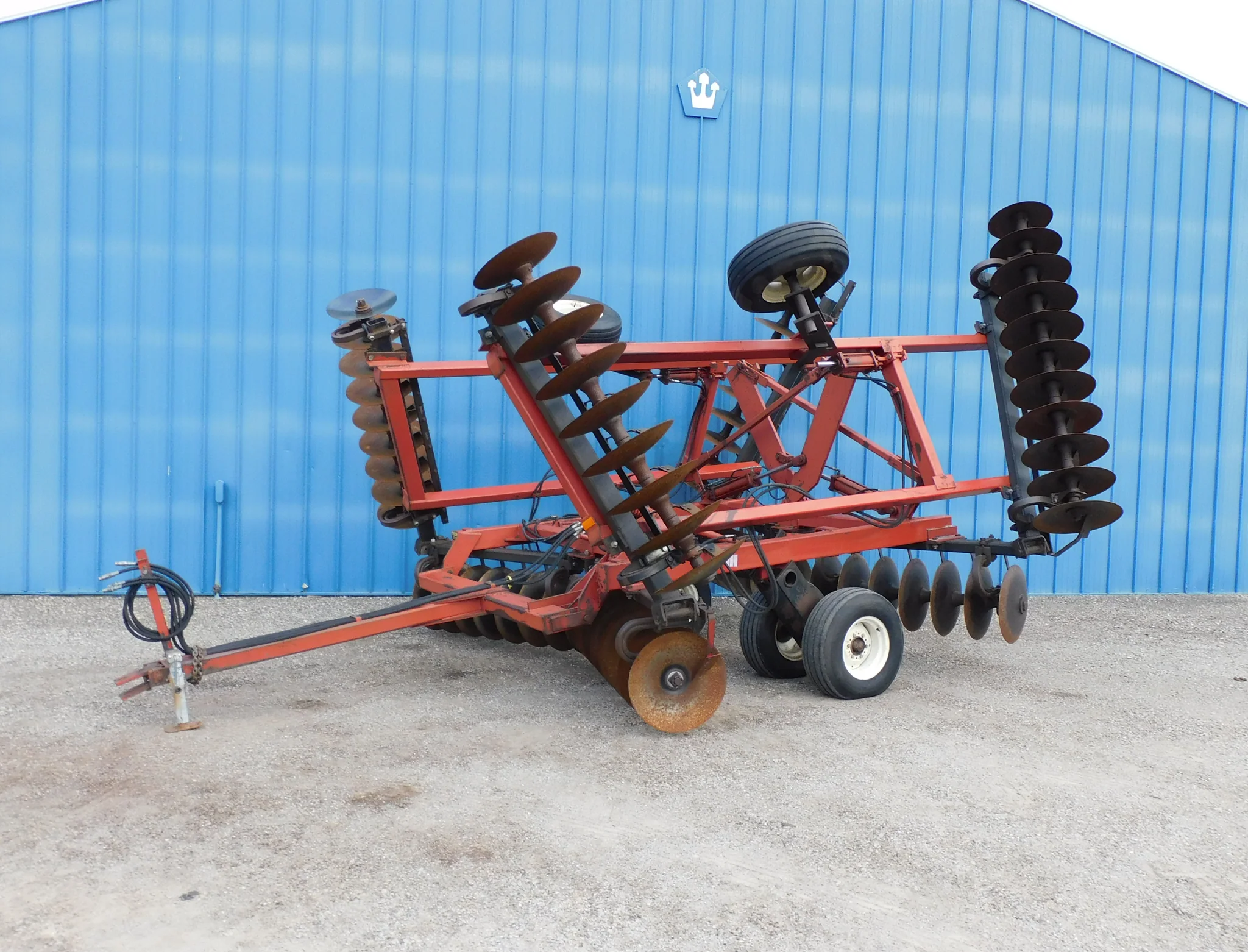 [Speaker Notes: https://cdn.shopify.com/s/files/1/2792/6508/products/IH49624FT119002_2048x2048.jpg?v=1668010453]
Disk
Disks are farming implements used to prepare the soil for planting or sowing by breaking up the clods and surface crusts, thus improving soil granulation and destroying the weeds.
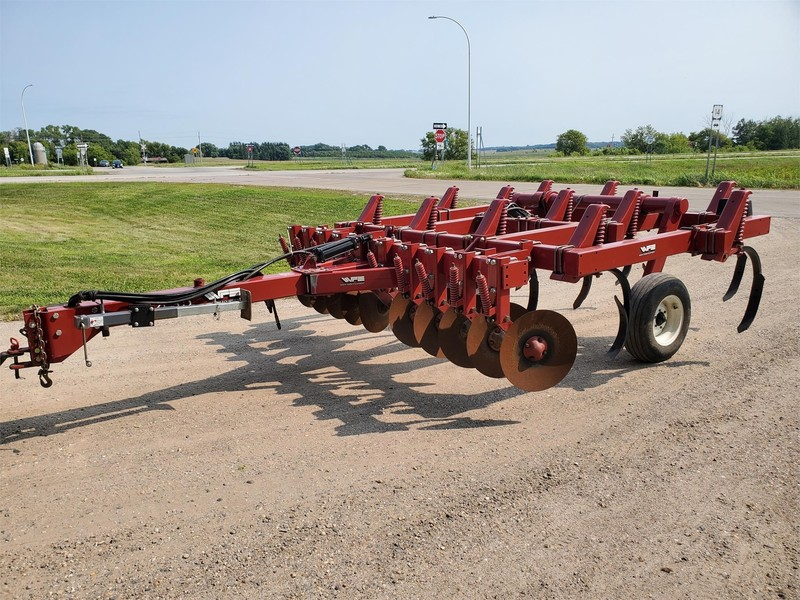 [Speaker Notes: https://assets.machinerypete.com/uploads/image/processed_image/15986493/full_size_img.axd]
Disk chisel
Diskc chisels are often designed with one row of disc blades followed by several disc chisels or shanks. Often, tools run with 2 or 3 inch twisted shovel-type shanks are designed to bury residue.
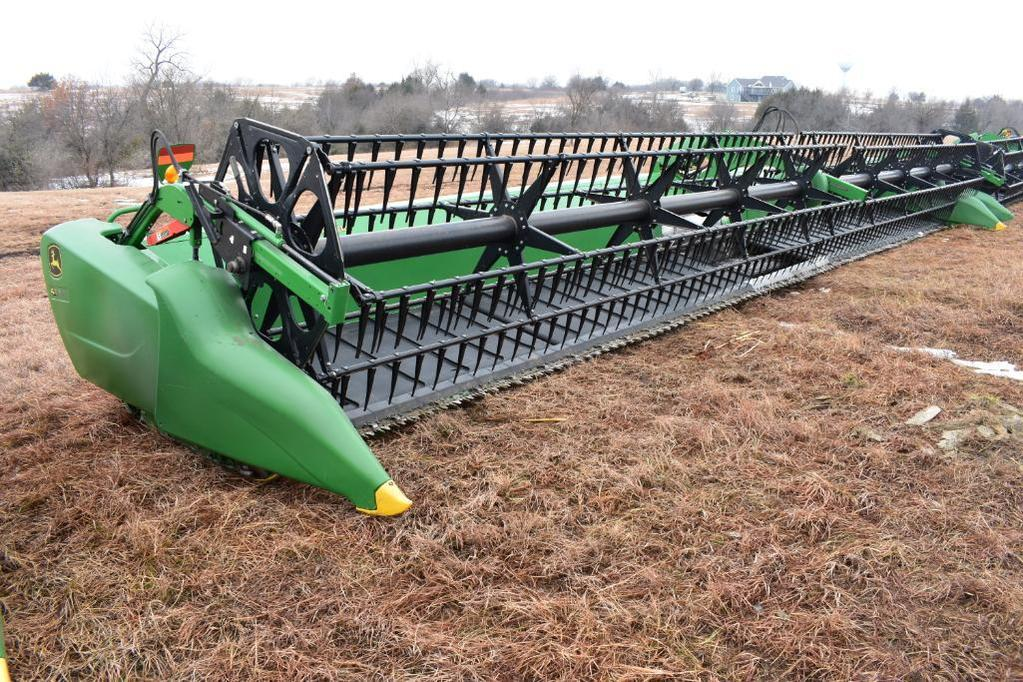 [Speaker Notes: https://images.proxibid.com/AuctionImages/1392/153637/FullSize/103-1.jpg]
Draper head
A draper head uses a canvas-style rolling platform belt to catch crop from the sickle bar. The crop is conveyed on the belt from both ends of the header to the middle, where a third draper pushes it into the feeder house.
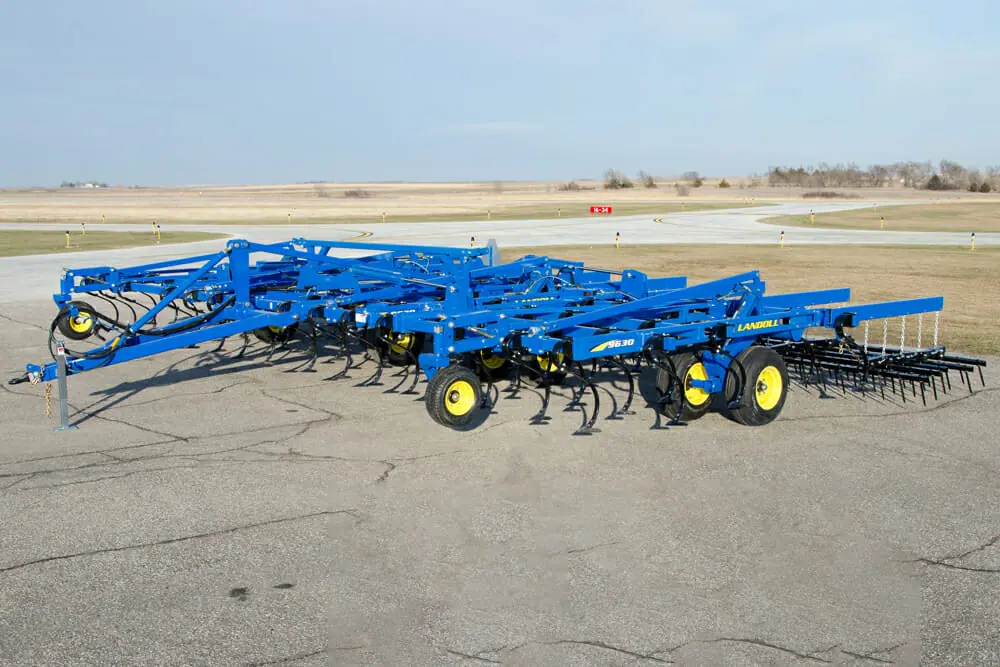 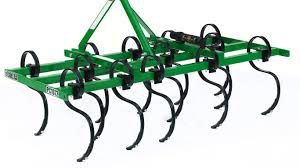 [Speaker Notes: https://landoll.com/wp-content/uploads/2022/05/9600-Field-Cultivator-21_1000x667px.jpg]
Field Cultivator
The main function of the field cultivator is to prepare a proper seedbed for the crop to be planted into, to bury crop residue in the soil (helping to warm the soil before planting), to control weeds, and to mix and incorporate the soil.
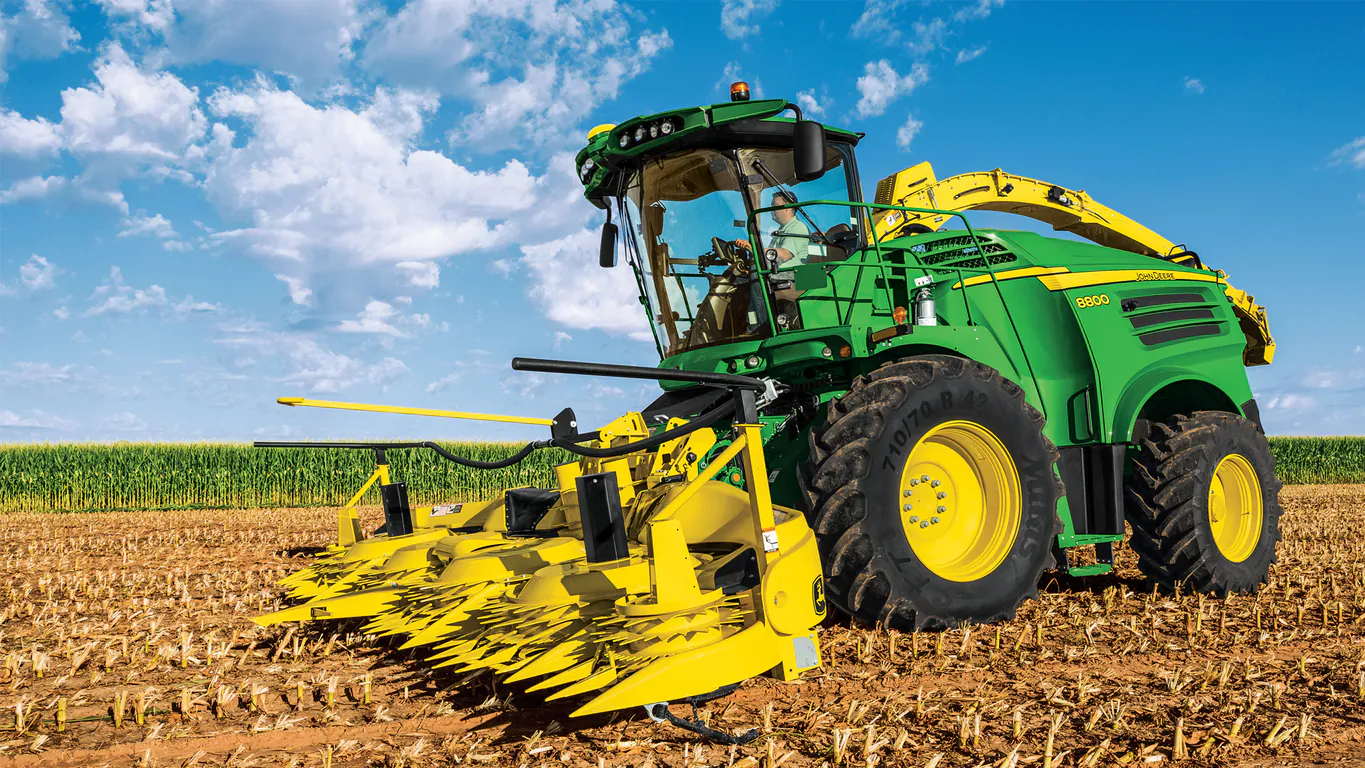 [Speaker Notes: https://www.deere.com/assets/images/region-4/products/hay-and-forage/hay-and-forage-harvesting-equipment/self-propelled-forage-harvesters/8800/8800_sp_harvester_r4d076164_rrd_large_ea6d6176a0bac645a6ad75b3af6cf81b4897b711.jpg]
Forage harvester
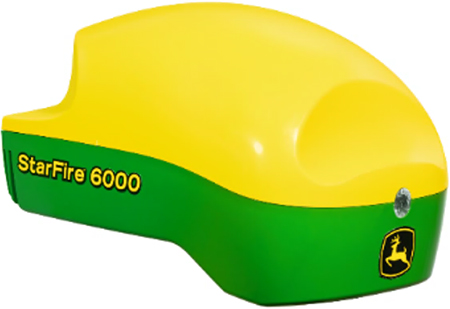 [Speaker Notes: https://salesmanual.deere.com/sales/salesmanual/images/NA/ams/starfire_6000/sf6000_receiver_450x309.jpg]
GPS receiver
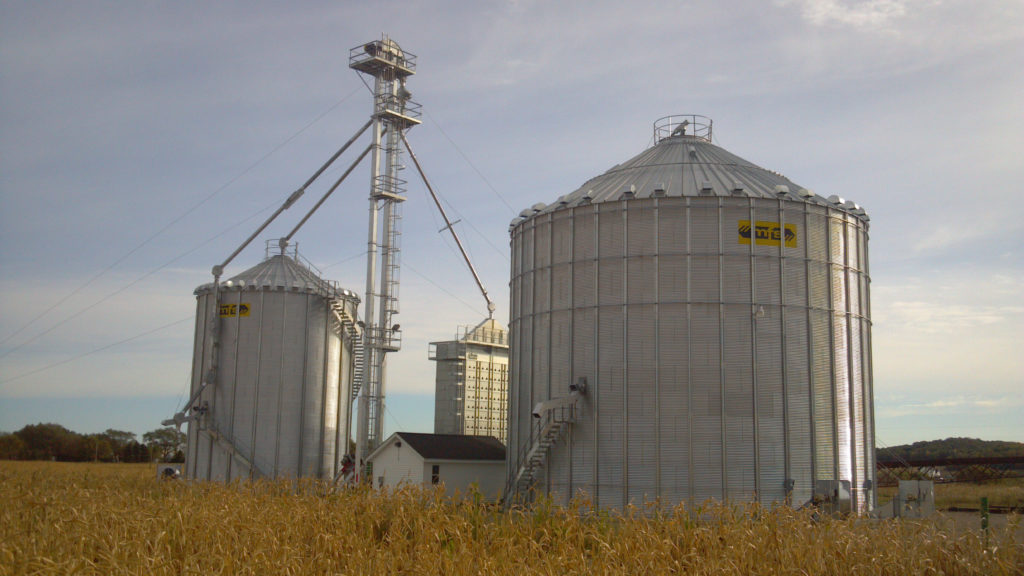 [Speaker Notes: https://wbgrain.com/wp-content/uploads/2017/08/001-1024x576.jpg]
Grain bin/leg
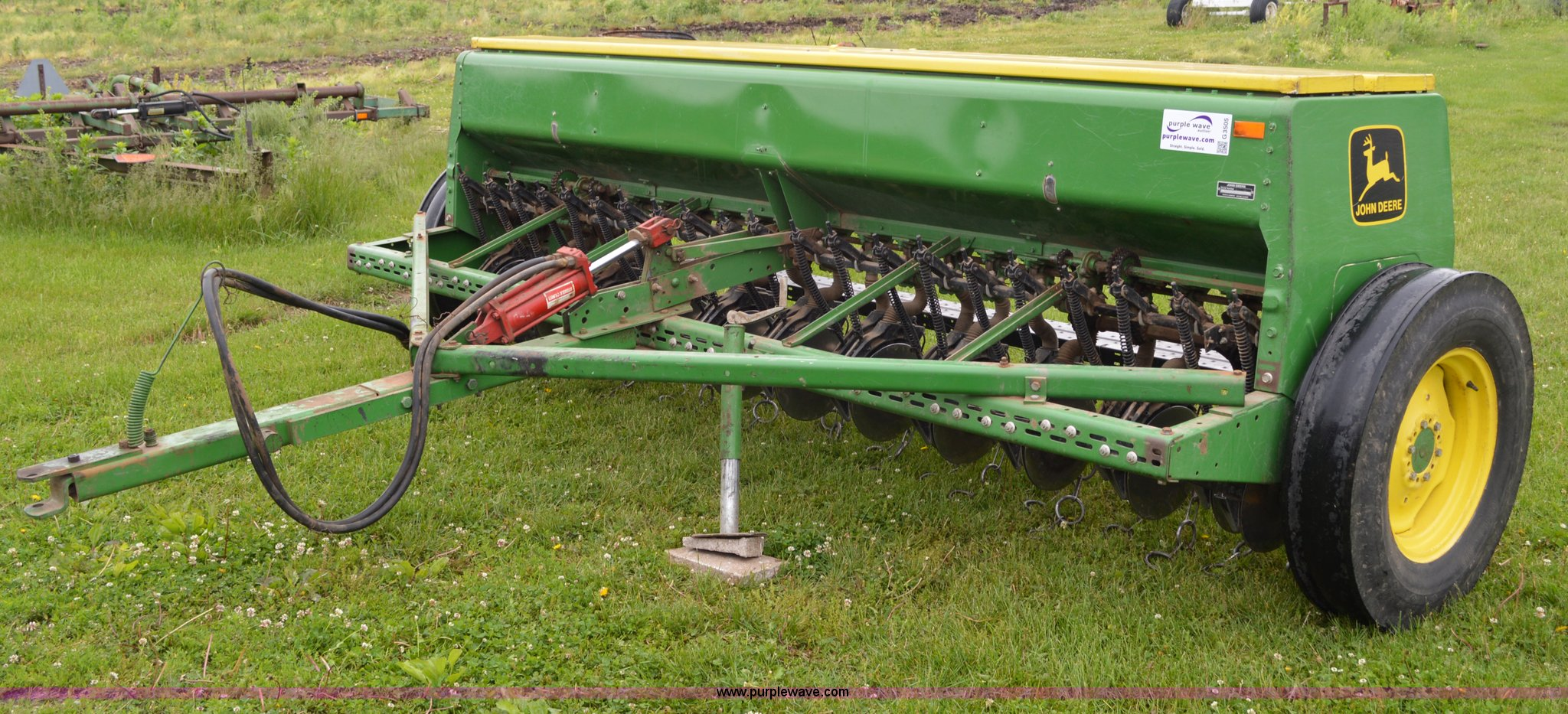 [Speaker Notes: https://d323w7klwy72q3.cloudfront.net/i/a/2015/20150527ag/hires/G3505.JPG]
Grain drill
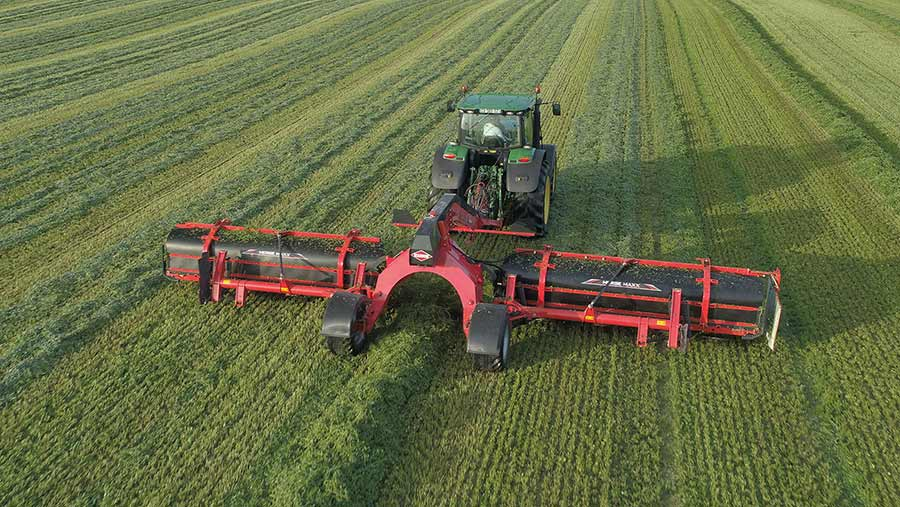 [Speaker Notes: https://stmaaprodfwsite.blob.core.windows.net/assets/sites/1/2022/07/Kuhn-Merge-Maxx-1090-01_C_Kuhn.jpg]
Hay merger
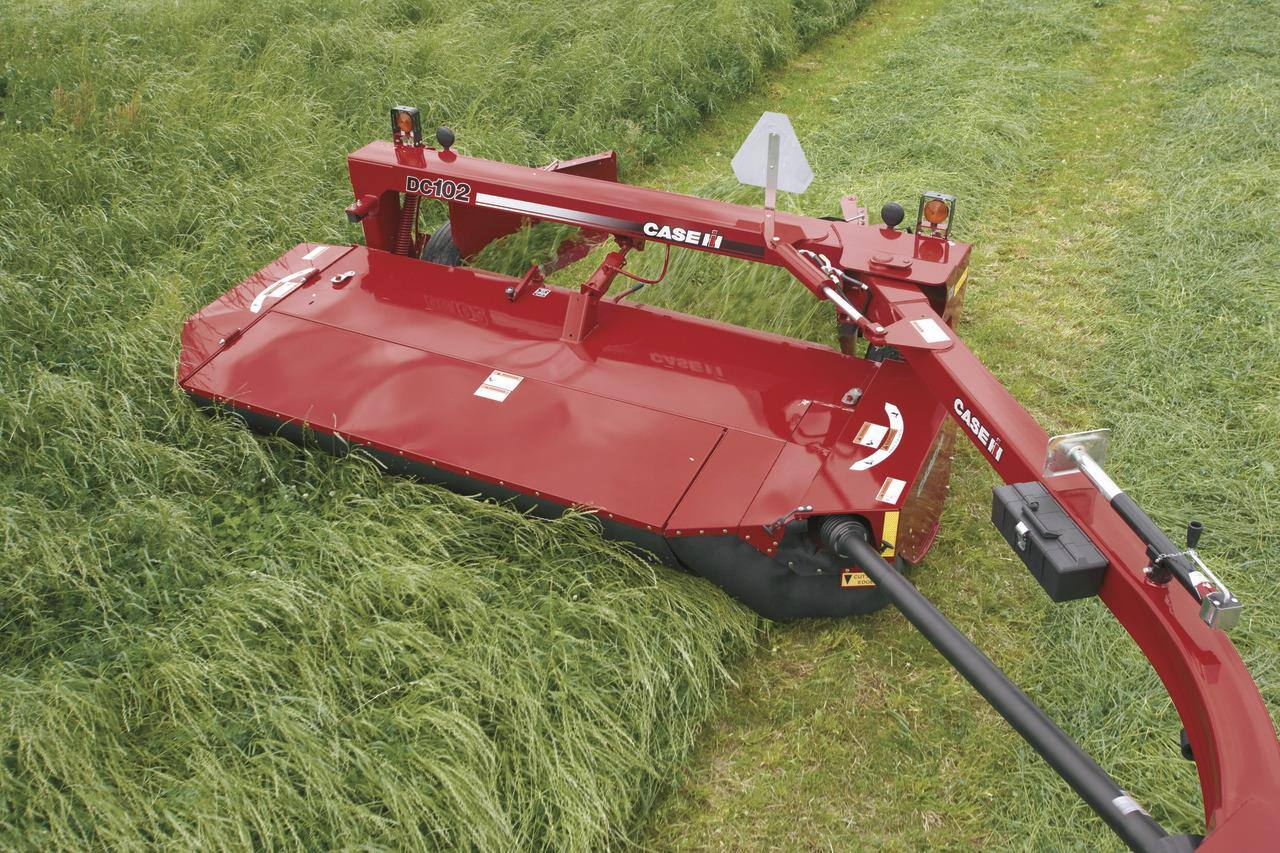 [Speaker Notes: https://assets.cnhindustrial.com/caseih/APAC/APACASSETS/Products/Hay-and-Forage/Rotary-Disc-Mowers-Conditioners/Disc_Mower_Conditioner_overview.jpg]
Hay mower conditioner
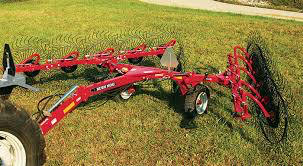 [Speaker Notes: data:image/jpeg;base64,/9j/4AAQSkZJRgABAQAAAQABAAD/2wCEAAkGBxMTEhUTExMVFhUXGB0aGBgYGBogHhodHxgZIB4ZIBoYIyggGxslHh0YITEhJykrLi4uHB8zODMtNygtLi0BCgoKDg0OGxAQGy8lICUwLy8tLy0tNy8vLy81LS0tLy8tLS8tLy01NS8tLS8tLy8tLS0vLS8tLS0tLS0tLS0tL//AABEIAKYBLwMBIgACEQEDEQH/xAAcAAACAwEBAQEAAAAAAAAAAAADBAIFBgEABwj/xABAEAEAAgECBAQEBAQFAgMJAAABAhEhAzEABBJBBSJRYRMycYEGQpGhUrHR8BQjYsHhM/EHgpIVFkNTY3KissL/xAAaAQACAwEBAAAAAAAAAAAAAAABAgADBAUG/8QANBEAAQMCBAMHAwMEAwAAAAAAAQACEQMhBBIxQRNRYQUiMnGBkfChwdEUseFCUpLxFSNi/9oADAMBAAIRAxEAPwAp4L1O7X79+7t9u3BNHwOGzbe5j/b2/vbjSS0oG/f0349DRj6vvnbH8uPKmu/mtHDI0VHDwiAj0l1vb/tvl4NDkCO3SfY/n6cXJoRe36Xl49Llo1Ue3/Hf+nCmo4psjlXGipXVX3+v/fg8NDt1O/p+xw18CPv+t8e1Tbp7b2hd9vpwpJKIaUtqNFW7ejxzqewvv34kNj2rtmv+OPThcd0PX78BAsKFEk7GPVT+ziU4JXm/TP639uCac30/v7547m96quz/AMe+eJKGVA6JbitepXpwOWk7J3xdY34ahd/N7V2XGPpxyRjt/bscHMkLEtLRlt/IbOIzhW+f2/78O6jRe36n7PfiMJrsZez6fb+88EOQyJQhncfqP68dFO/91wbUk4WI0742+/HMXdY/3zf7VwZUynmgSZ3ZXT9D+zvwfQ5vUh8qn0cP2+3EZ+v22v6Y9eIOtHfb6F8EFTK4bp/R8f1M9QNbXh/bhrS/EJ+aCfR9/fil6YuFdz698fv+/HjT2wn7/wDfbiwVnDdGHLRHjul36j6n9ODHjWl2meufp78Zd07un3+W6z6+/wDe/EXlZI2Ra9t/pniwYl3NE5lsdPxHTkWSH6JweOrF78YV5aiun9L9nj0eXTJ1n0dv339/fhxiihJ5LeWevHq4w8tbVrGrqUV3lW//AB+/BP8A2lzBtqX3L/ltxYMUNwpm6LXcxysNQYzhGY7koifo8U/OfhDlNQP8thW3RJjX0Pl/bhLR/EGv+Yi9/SuJ/wDvJMc6QHtJz+3D/qGFQPCjrfg7N6fM6sfTqqVfSumuBaf4c5rTR09aCjebN6vFOfv/AL8MT/FQJelIO71H9McGj+LNDuyP/Kvp6fX9uJmpuRFQSgrzsSpaPXe7DVgfcJ1T9PbgMteVEHkteHmusyiyDFyjYQvq3UMcW/K+PaMwTUjk74+3DUOf03JOCe0jhgW802aVkZc5yozNSEos3zGqOKPLWYo7OF/N9qjxPT5aZekxLHHljna7pvIFOA+mfpEObjI3s23H7YeFeY5Tl5/Powk+stIf3TgGP7kRK+ST5HV+XpJBtIawYfmdzbHA9bwrWjcoh8tqyNvV6qPSwz34+o63gvIz304H0ZR/YQ4hP8J6CeSepH6TH0/jH04gJOhBQLANV8o5rRo2ROlKTy03ZeKs9OIw16cMenO3rg/ken7Jx9O1fwa5TmJZ7S04v/69PFfzf4Hm5h8Bn/HIkJ9IxE/W93hxOhCEclYy1YuP3zv9XiMJYrpf1L3q64FOKK4Pf9P+f24mNhff+nv7L7Y440BGUf4jsgemX09Prtx2LL1+2NvX/ngJ0l9Wfbt9jb+/txzTnLfpr/Zf5b8BHMmNOXb6U4p3Kp/Tgeb2MPb7/vvniENa8JX1/vG378c1KNvTHpb2/lxIUkIsNUVJN3vn+nHgCj6bP7N/bgRD0Vv9vT9+Ixs2A8voe9OH+XBUBCJp6x3Ar619c1fY4Jp62dsGHbP6t78AdNXN/c39/wBeOzjEMv7Zvbv278SyOinKTZ5Vb9T9M49P24507Vj0W3v/AH+nfjsuZIQBf2f1vc4X65Utd/W37fT19n04gBURpQffvlr0v9MvHTq7Jf8Awfb/AJ4HKdElmeXd9NnP99/16sj5VFGh9k29S3iQULLh1rtf0c8Qm4Hdcbn1++w44NOMpO6P+1nt9f34DKWB3u9zuXhqsYfvXDBABqHORS53o2/X7l8dJDsR9sfrn0+vEYxsKjRv7dNvmb9Tb9ezXNED0VLqqfrTtt38zXtXDQpaV2VDud7/AKfy9OO9GRHI7C4sPT6/vxB0or83UrW5V98npQ08LGjLHT3GVbYKo2vZ/sxwQEDKZnGVUTfu5GtvSv6/bj2lCZdy9aLN9vp/34Vg4aFass+ae7gzZQkf2wVLVm7CfNGnCvlJWPsZx6PBy7ISSjas5GJb2mO+Gsjx01VsBRusxx9/X3fT24FHmJMqIpnesbpubP8AucehrD2w/l+jV8QtRum5c1RiN+pjY98U1/eOPT57IP3s/pf24VAajJLrvZt/2vt+/EOmLnO947PcqWD/AL8DKEb7Jtn2Q9vYr/j04lDpa29sbVb9tn7cL/CY5+1NX3r6ND+nvwKXM0lb4xst+7vdfz4kckR1TctQKzWdul7X/R/TgcumrEf07d/5cBNUQxLP+p9Hvs9vTbjvXp7ySLny0Uom97O36/XiQjlGqJGEc/L2MXt/ZwtKOnKTHy3t83ent2a4JGXUBGNCU77jdfrm/rx7WkMl6jq/hTa8FVvmj77G3DCUDTaVF5EHEpR6fR9PROC8tzeoD062p2vqs9e7v/xwHTnceolHO9WYRz/L9uI605X01iykGloytY9fpwwLtEOE3ZPQ8b1grrgv+qFhivb24PLxnVDzaelLF4Kb/WvfinNeLiQKXefb1c9/T9uCamnGDVFou9+7d+1f7cMXFNkOxVp/7wy6i9JiYzGb9z9Nvrw9D8QaX8erH6xE4zTrxlC2ZG7pHG7Z9tu2ffiOvqxckrzTVuT0/Ux6cEOKmV/P3Vv1FZF9v+3a/wC+3HtRqI021j2+vrv+n34o/wAUePvJxhL4ZqdUukGVeWrUab2Dat+LDw3nzVjpaghGen1g7FdNDRmlb+hxRwnBoeRYqvNsjz0xpjK7enazds+1Lv2aLw9+MAu5dAfmc2B7eq1iWwcC0JwOi3MYojRIli2u+1Wd9u/AZgMKPlixxdp5ewYfKb43zwQyUJKc+LG+nN96yHdtx3o27nrxH/ERlTFD0Rxi3fbun24RSNkery9V12TLk9nN17m3BJQMYlJlOUaVOmupyRGyuk/8xWMcHKEIJT2mdKXK8tB3wd/0/XgelzUmUaQinV/5bKfrJqvv7cLaOsR6WUizrEsw9ReXDVBubnbhnS1o3G6wYWUC/Zbpdu/864GRMApPMSkG/mL7PTE6c+8nqj6mfbMtXVJV81SLA3kb36RNt/UutuAy1I46ZTK6aw1lrDWD2RMAbVwKesGLLiSBxtZcQ9kjX3LWng5CiE58WPljdK1XUKYu6O+D9eJabGRDrxG2We2xAaqvLJd9z7cV6kM3QJI6UcyuFLLds3N+q745LmemgHNywVKqtxk3HD6STvxBTnRGYTWjGugaUMm/mx5j1ieuwdO1Y5o6ygVlvqabk4Yl9hqSVjy+1K+spvWWRtgl1FK/mrzNY+V4Hr230lW1TZvtv6vSr26o9wpsgO6EHZWMOcWUSPr8sQCnTUGTvmqwW3wFnIjFZU0khKMo2Pul/ftVcVujrSjijzESRipEU2O8aZG1Nx224nonUdd9JIU6SgLYkvL8r19J936DcIIEFOdUkY11eXpdsxuqS8982btmeIampKpRYpNhv03fSv7jKqxfVjNRYS5gE6UQ8xVU+eUlsvHVHTUOy78J814juFyT5EDDbmT6ZXG8rzRF4IbNgE9Oi6oYaJ+3mU9HUu2OLbi2UHwwrpPcmYO29cejqDRF6rT8s+nLV70t1+p96PT534oSjZ1SfrlSUrojatHuh+auLLV64wHp1c5iEJGCUXBWbjCMqLzJ9uH4Z0Slrg4ti6YjJlckbx8yX8pizY6krthdhAerofn6epKz9CxpzbJl7o5rqVrYc7qf/KnE28xIc3RXSDle6earq+Ocx4fqzlD4nVBalJ6o9REcwIDdr0jL3+ttwXjWwWmlhZGaoco+vtb+dgVacubBeAKXbfO+Gon0fTPBNLR6o/lJF7StD3X17DtZ6cJa2rGGrUW+rzEeo6t4+Wuw1gu/OG3Fh8cZ5kehZWSKWPphxu1vxQ4HVZmhSnpVjBtErKZ3e9/vj9BEqc+6exThqq7YrvtxPS1Em3LrzV7pXd9Pmft9XhiMcO9b0Pcr1rOTismNUYkoOpE2b9Sh79/pf1o9McR0uZPUasRMiOTF+n8vXiYuJKmM21m+61+nvwCRK+o39FzH5bL2Ty7fT68QQU0DZc1tZj80HOALa3+2xbxyYSEYkj5lmHYMZ+kdvfgupJI9fTGj0yxO9lb73X/HAef5qBRKcCWM03t3z9Uz/XhgJ0TtpucYaCVDRhGEWRqVe2HNX2rGAz24Q19Qz1D1Nr7eXez5nzMep/hF2wzz8dP4cpZem1TYCJXy7kjNOM8ZflNecomo1V+S9nYZP8I9MjbMReNNKnmBcqXEtstRynNhqySKRe8na5SLfa40V7dq4cjrjaSlFiWu1AYlbjOW878ZbkOajOOLJQtlBkYQhStDLFUU3l4tvD+ZenskYnvbQn+xl3vhatKFGv2TEOWjOAvTcu5Vev3+3q8HnylyZu+5X3vb5t/7zwrpInckRw56d6+l7Y9334k8zI2jdYx+zTnf3eKyHIyJUdfQqMokpXJzs9t73z6/tx3l+VfYylhEx969X9ftwTrCfUxz7Bbm+33z/ZzQlEM74x1VtY7+5eftwZMJ55qi/Haauty+jNjDqJPX0yYw6qpozXlqwKHg34F1r0J6TbLR1JRAFe75SzPzG9vpxV/iPUJeJaENS2F6UU2alqSas7+Yz9+/A/w/qkPEeY0WiMpTKldLGXUD7pec5zxu4ROGgcpWeYf9FtIKQks2IEny9VPSDVSpPLm1r6lPHY6Jbcn80bVKuYXjFATfs9jjnN6hHEnt+ZtAERuqqMpC3TcG6eMr4x+I5Kw09OerV9SEum7nJzXbql5n9DjJSpPqeFa20RlzvMN58/Ib/stHqeJaUpRCQSlms7oBHqe/5lvD3aELCTFhNlLpw2fxAjRuhHsFeX0jxmdPnzW04RfhxJSiXCVil+tZvYb9d1vRc3oBCUp2dQCiZBzQylKXZrbv7cM+nlsU1Wk05OGCC7Ym/Q6CJv8AlT0+YlLpeqQh0xO69A0ESmJvT2N84LpJGWG24u1WfFgiDsJO8UeXhUdCLelqakhlO5TiFKaaJS5u3q9u6XxW+K+LdIkNOepJoxqaZWLtGFbtp/Lg8AkwIUpYOtUuB59FcS5s0w3ZFRxV2R6dv4r60vdlD0eEOZ56XVCEtPp6phGntSdOLo397q/RqfEZaeoF6U51XzcxUb7yIw0bu/V+/E+U5ggjO50eUWwaC3rtlsGc+/FnAa0TMldBvZ7xLeHNtSbnoADA9Sfsrt05znGGnp2uxGMrpmdT5TqjEqJdFA75RnT5aR5WHmx12MW+m2ztUVhXr09iih0vEJk/iQJ2DZGfTcaLFjH5aPT+Rx18RXBAQH5rmlu9+uXPvXEFIRdV0+yK1s3rfS/rNlYz1JdZC4lxtdTV0gKu7Or/AFIjQ9W/opr8zGWZakJpg09LVJYvCulYN2t3dObzwrE0OqWp0akY1U2FbYIlv+rsr7cCjzhMrT1WFSQj8Tqk/LvE6SOGrzm/SuLhSZFgtbMK2iQ1pg7xrHnNvTVWWnpyjokJyZz6UU7nVtcbbBc7Ce1Sd5vmNIaI6kNuo1JRFSNARSwvu+nZoavw+fR1xloxlenKKTH8z8ylLIFBW6wVfHee5i2ZU4mpTIcRlKI10ie9lyxffqOFyACfssdanRpVDxjfW0GQffz+6U5rmLYnw4NFdUtWTGG2SMI5l70el1sc5yFTiQIkm1PiSlsjXXqMYWUIH8jjGT5zXhOUdaUgGrIlOeyd/o8D5fUlLVjObN0400tEqwUel7udn6GjhGNkT2hg2juMOsxoJ52+8reaXiUmMoxjJj09NGwN9qbH0fQbswh4tzv+Xpy1xYnyymyqWKNvmxZ9H6cV2j4zEliHsrVyoAaRps9927cth/l6mkxWM4OKc5HHp5qIhYOCt0acuUyQqh2lSaDkpDWbkm/O6b/DejpzvVjGNRXpegHqQtFLqqPTL78aHXgAO9eYozhRx9n1+jjjnhfhcdLR09PT+SMSn1vPV9VV+/Djo4jfp/8A1LguAIIWOvVqYipxHC/RZLnueNTVJUvQX1ZTKVutKEtnGcYrjSylkI3SVTjq2tBUsKaa2+5ltLlPhcxq6UpeaT1xHBOKtRW9y6v1tcHF54VrRYkqo6binZ/irc6iX0PqpxlxDQAANlS2ZhNc7pz6rjVIYxnCb329/TgEmTp4JFh02UqGNs4o75scYeDasmUqBbPMxarYHqxmjHfJ9eD6PNw1TyqRjv5cv5qYy9rxjc4yiQNFaHTZCJTk0pTs2mabe9UFt7X3245qSbMU9zqztvjtfv8A8MQ5llkos+bYVFLLGzEX61dnENXS64t9PV3JenZMd7Dhd7qJLmOd04SiMklLaFjZcvR2x27Hu8J6sQ1NfEX5MIbIXQ3+n9in4o+H1aeBIyFijSIlmEZYQBvze7x3ThGWqw3iQKLuu+5ld92/fbjWymA3NzH3XSw9JnDLr3DpjoQfsgeN6PTDW04Eo9Z0m9Rkxves6bYmb237UfiviEIsQ2hjFHTeKOk/0+nraYOLfxXk6i6bNjFIyjLepebpip+VRL9e2L4x3iOmxIMnKzU2kSZGX7EQr242YdoIErNi2Z2cRpmP6unIjmPqL7Kz5bUjHX02KEdS4N5GsjShhurrPTnuabkteUZEsMJRJd89fUpt8q49CjsnGE5dZaafmGz1sRxWby/ZfrxpfC+ekw6npxFUigtdBK4mC6hVFsmXo8PXpyPouY0hagPll0jcRqyzt39qdv6cBOa7TuTfSG1Yzfvh29+D6Ov5lqnzbRusyDBvsuf4c1x2cI4Y1A7dJW+bsqn6/fbjm6aq0QUvrQkXIqNpvQ1dvrW6VW/24PoLXr09qBtMre/0vFvBOW0IS3Bi/KyC0qi03+5n6bAzpzltlq27vfOaqvv+vAmbJxZVuv4R/ifEdDDCMTq1GFeUgs4PmxUpeUff2oyfMeKR1Oe/xWlGUSesS6VFCXrXqKcfZ9LkDRhqzdPUJTj0+Yflj19JdYzKXvk7Vx8+5L8HaZrac9OUiMZRlKEs4i3Q/bvx2aDSKQBVNRw4ki3kja3iU0mfE1QSrNRGJ6na/evtwKPjMqr4yxI10upJAqr6bocjZk41/M8nGUUsjd7PqVsX+nHyHxvw2OnrThpSojKpEjA1uJ2z6Y4qFJw8RXYPbFIGWUh6n+Fe+JeKcvGTFYKfwwtvdDdG8b9uLrk9WROEpnXC6YskJYqsI2WNFbemeMx+G/AIKas5X0o9JtHOWV716f8AHF7peLQPMCCNISI+onUjZuJ36qfM8VVIBht4Sf8ALVTfK0eQv7/hM6tdHQyhKpMiflJp0mFk4gel1fVS8V/jnMa7paZpEpfDEqUDZksunpzLzN5Wv04X5vxy1NJok/Mpb5sKbtRI5qjO+AqNbn9SW8n1M5HPff17/bhmMdMlZ6valdx8XtsgHjeoxHrCQbdO7feyQ9zt7+9j+E4aktR1tXUeikj1XSt2hsRAf1AHJwLkdXMmWj8R/iIi3jdkPt+vBuV5jmFojKxslK+1gPSZcVXtt34sfcEAQsr8XWqRneSrnxTnYwLqWbiYCSBveyDbSu5SnFZqeOlFQtJWMs7++G6Ds7bbvCXP8vqxLlb1VS36YC6U/bb24R05CkZYVqxHfa07H14DKQhVGq/SVZy0bi6unrTI/N8N8xCeTqBawWGNrycR5eMIyj1SjmKT6fzC12XPdztwL/D6UI9bqRu76bFcDtExit3HFh4VycmSx0ZMvyxzeKva+jFlS+au1NuRbVaMNiatN41iZI1lOeF82a0paMdQZQo04z31N+qpS8sek7LnscazwrwfTdOUnmvg6seoY15ToUYrdiO90F8ZTxLwXVUCely8Sllh1F3AInUVtdip+p9HT04ThqM5a+rE6TU1IBjts9Uk2ubKsVVcVPEjWCu9hn4uqcuTK3XQD57eq0PgvgTqwZ609CBeCYM5Oc+UWstd8v3BzP4Z0JN1nbebj2OrHbhDX8b1nZjwseIa7IHUjAUOpui3doKD14YOaFqqYIOJc8N9v4T7+Aoy+XT5h+y/pcX+fENDwA0eqJ109pBv9SVnYvfHCvMeKa8ojLnNWYylCPTqyqTFDAqpmPpd+zwTwzmNBEnpT19RlhdacPSjypm7c+vAe4EaLJ+lwoEnL6ED6lwVpDxPmIHQShM9OrTxjOJUlvmq8YLrgvjPjmppSqGl8Q8oVe0ktUuguWarBwhz2npJbCGhVnwutZSrK9fRK1ECNL61wh/ij4koRmO3+ZLqDbOIpNpxe2H14ryjcKkYag7u0n35WJnpeN+fluqPkedlr8/OchkSZRbsAkURXsVHHehezxsPDRnGFMJYJJnzeUpr6V22v0OFOd5WXwnUeY5SbGvJesyyhdSmbb7cJcrzmuTJahCemfKVIP8A03inIj2/RXllYSw6W0/MLNT7LqucdY+s+U/dPa/PS0jqjGNO8up2L3iDVVk2PbPBtfW1p9Pl05f64zo9rE9a3/UxVWdFRuM1jaJqSjl323/vHEOf5h1HS0tKNTvuxl5elMk/LdWi23HGeF4IJEI4jsutRDjILfOEWfis9Jw/Ei0eb5hX1L/h2+n040Xh3MOtA1DMSYRDpsQv0w1n9a24qJ8uaQGppJ1xQ6gbNr3UT2r9ODHiunKE9DSl8FXrY0vm6SPV1SaaALw1vxDQD7RBQZ2ZXkEkQd5lD/EMI6k5VrdUK/6bVDCRY9vibPS1YCbVwDl+ajEhGJFu5BKliiiWZIthXtgLeF+X5Geny7F1CfxCXXelIY7RLlJqd0fRX3qWhq6cTq1Vl0xqLfmi9K/m+eKxiZ2u72OLAwNaGgrpUKPDpjOIE+pm1/3+l1L8Qy1NTRdOWmxn0vw6k5yLtfVtErtfbHGN8auXw5by6PN9KEWtkVH0Tjd+Jyl0zk2sYALdi0xa7Ueax9Po5DxPXdYlqkv82MUmH5ora+uW/wBX6pwxsuXmZVa5oEGLjnG7eovadJjkqeEum472d9uyffc40ngWr0arCcgF6iWDqivy9IJclMOaos75QmXbf9/z/vfiy5SWOtJeWdrYhYFXud7dj2763tzNIXJ3svoPh2oRlSl4Ebw0sipdi5frfpxZz07fKNssU/NbRv2rYNsenGY5VeiOpcUjKLO8s+t6ep+ouexH78XXh3M9XT8R6pQSI38yRgdsW2JnNvqcciqy8hXsgm69PTbuM2OSo0b2G933qhxfocNcwTk/mj/9iNubkEitqF/Tvwvr8owOrrkjs1Fpato7Y239PXj2rr6k4tPSRkflbLjZiy47l+u+3FcTCY2THPfi3SgdLzkYxCmMdS36VC/04o4/jnloNaZrailLGACenmR4+dvh+of/AA5Ge5Wc4z9HjafgXwdhGWrOAs/Kb4jmzAlycb46OO1VqhjZWdlMuMLS6fj+l/8AFJ6L3+KUFqFzisY7OFHHFF4z+GdXV1J62lKOpGbZEaxQYckij1OLyfID0EatZYsox8pTQYi+XJlxtwv4Z4c6bel0BqSb6Y+nXS9LTfT1Y37NNcZRjGx3grTQjdUHL+BaumN6rGxemNlsQq7rdd0N/fgnJ+CRPKyZ5wFlRsoQke7hx9+Nd8SddKxbwydzMo9qoaW67OBKRaGl8tt00KFORVw56eo7ZPfiqpXA8LvomFMnUKk5Tw6ETECXX6RHZLtrZ7eX1rgnL9B8sZRJMXpQY30uatGovt5jFUcWnMmkeac4kglJhGQJ5pW5pBE3qqtTFInO6LtmJmLDT1EjfUNoWu5mvm2zZWHOcJgqQBZDnzMajUavDRuirdO9ubptLTh58L1JabqJULwSlHzVa4/Ml7Ht9OHvD/DoacI6mtkblDT+XqS/M79MMp1Oc0W54R/EOtqalyn0JFInTKNR7kDTG4BTuW++7p4WVveF/wBup/CsweHOJrBjT3dz+EpHlNORQxSTWCnZpc4xffffF1U854Ho9NyYOo1Zp3RtdflDG1O79eDxLHJW6Xvmvvvwrz3K9QMpzjCmLHHTK+rLjKWfSuBTsdV3a3ZlCg3OBm6EgD1NkzyPgEZRDS5eU+7ObY9JnLUCrNs7e3F48pPzx1+ZhokJEPhx3/6cJ2BQgTjtdonpef578Vz6IR+K1pxNOPThAh05keZEC1aftjO8z4hqT+WV32ike/8AqOr7nGgAf7WJ2NFMZWua3owSf8j+4labxXX0dPUejU/yqOmU8SXN4Q/0/e/q18/Ez8sV+uD98/rxQw0JZQGW61LB6spZftXG78O/AZq8v8b48FYkmF0sZZxKSCVUvL8zvtwpY2bpR2vVDMrNtzc/j6LNQ8Z0x/zmfRs/B6bumkZ4Qava7xw3peJcvOREh5JSD/MlIkXvUhmGKj1FPpVXx7xrRho6ZpSNK5xUgdLOJaEljaZtjG81ncur5LlOZKdOMoPUFqRy1h6qxk4UgEXsseLrvLh/2F3NanT6YzI6X+GBxiUkjUvLGiJVr2tXK8U2nrzhqz6W42hKEkG6bvcjWX+fHNPxLndG7Gum7qylDEjG6YvGOF+a/EmpqCTI05ow731dW/VZ9MbcVsY7zHmsbiFufCAlCE4YZ7oDKVXSoLKrLV701vxlvx3GekacsEghHEraj8Qcelmfd3quKvwzxuWgoZjff+/pwPxfxv419fUvlTahJSXD69UsnAp0HNqTsiXgt6o0pT1NM0+oioXbeJbD/ftjh/k5aktOQ116eGGbcYRpGzbG/Ge8L5jzvVtKxXY/hz7VX04ehzZKfVGLKih6d8b9VUHYu36caHMMwuxSx724cPzd7T4Pun+Z5ltjp+aRVrJDOxjdf04NLWhqTi/DNOyMakjGUvMfPsdXvRtTnhbS5fV/KMtTXlEIbylJUjG2gAvP1trgPjngUoaU9R14aleVAysU6+ht8kDpOpIkremw4XI02WTEY+tVdmJjoLK75MjKPTVSi5jt07Yr3y477enCHiXger1rRI6bPMkisJR83ekLcY4l4dy2rraOnrE5j006hd2alU/xbP6vHuX8a1IT6ZwKti91ajhrfF4A9uKYcCcqH6yrbM4+pn6FLc54hqaepppUCMvMSz1RrzRYpVMb33sTh6Om6usBEWM+mBG0laHSKrh7S7x3eHdVhqwUbxYyu4pnqDbu57U+/C3O8rI0lLj1RJldObjjuCIuYqX61w7HZhpoulhcUapqPfBMAxzi+nRd5zV1Yso6pIiTYmcmJXY7FWP8uKTmfDXliWrcWMvlr07xfRu40+293xe6HNmtpLq2tpG7EDtisCOPb63T8/qOlKp9Wpp6hU7N5eoC0+2NscFhIJEIV6by7PVEbh425T06kSs/OEImJErLa7Nbem/p7+nDXhupZNU2bu6breu3liUGccC8Y5folZtO0+hWPs3wroalXjcT6KbnvdP7cahcLiV2llQtcIhaXwjUA+DKI94PSS64LIxJaKepKwoj6t/y2v2umROZUjHURjFs7nT91W+MhHUqMJoy8vTMf4TppE3rCjfmk4ONZypFiyikeuvSyMbbuACUyy7dQuwcZK7YugyVccprX57kRunqN3FYTDttxHV5iWkHnok47o15ittzcrvj1U0taIyIhS3Vehpm0smV/wDSnbgROcelrFdpd7leQx2/XjHkurJtMqk1vDYuorJiPtbnPfcxv78bTwrnofCIxaLCrKWtvYkErXv24x3inOTYke8EjffBT/ftwtynOyjLqq63jkJezWa99+NVSlxG3RDoML6RoaVXSyd8uJV6xCrMJX+3HdTSt6ukJfLeVr0zg9M7rfbFAeJ9MYsZ9WKY3TFS/uD9t/Xix5bnyYJNWrbX3K34576Tm3WgFpsEbm5QhCWpKUghaRqV3QYveayo3t77cUvNac5jqcxJ0YCkeW0mptr5Z6hlVNo4P14f8e14mlCfzR056c50ZkdZad1jhr/S8D0tB15upCN6Wm9MWNtzUt2UIxcX7PD0gYn58+c0CW6KPhng5pvWwiSc0IRjR1Eds00sm1r6vFlzOnp6B8fU011CONIJfLKUanql/L1fLFy52tpbxDn4cnEYxjq81IOmO8dLMmM5e+9H68ZyBqTnKepNnq6svM3hVwAtBtxtY0s77vF+ytwuCdi3QLMGpVrz3jGpqSelVmg4tl2AK+XY6dvbiWiaehqzlzemylEJQ078qpfml/CFfomaps4x0fDtP4uqk9emi8R9c9jsy79uM9z/AIfzPNrq6z0j+UYkqNt8RLQI75v34x0sRnfI8HM7nouvUrUcNTLabbRFrE+vLmfZU/M+OabLUaRVY0VG1ui/y5a+hvxXnIauoCC+82jtsyc7rReONRyn4biIulO6QJSMU5axHON30q88WGlyEo+W5wFGmUIjtg6CSm+8smN+NRrtb4VwsTiK2JjiaDYLI6X4fmpc87yoTp7tsq6f5e/fg8fwv8VHq8iVGRGSSQu/Mj0/6mrv0pdeeFxQJMpw2BoCntDu2uXN+nDmvorK1GVklxgRLabTPvscUnFu2KoFFYzQ8I1NLySh5Jd41k2cGyYxWz6XxeeA+L89y2n/AIbSlpzhG+n4mei3Y8xQZUkNexxaaOjPql1RojIqQ/mZU36Ugp2N1vgWvCpEooVhAxXVdZpNj9P1n6lyPCVdq8jL4s9TUZak5WSk1lUuVbbgBRigoOGdXRlIl1dnG9Kd1vJf8u/Dcydm1IdV1eeqy/YjI9M/XhHUl8M6+90EQ+Yj7fZ7G/pxVmLjfVHJCmaJIOnCdLaDGWJKt7nlBybnFD4h4TpyZEtOUXzMdTSb6lktsfoVtf7Xd6j9Y1io/qbXku+2+PThY1OmRDUuks8qXt2M9u3p234sY5w0SuvqshzfgkoX5h37Oaxez69uKLVhTXo8fTtblZVWMqSZF9m9irvqyNlffjH+J+BS04S1KrzOLus0ZN1ljYy7d+NlGvNiqXsjRUETjWeC6B0QKfl9JO+XY93+vGWnj/jjR8nz4fDgQZMi/mqjpyt4739njQ8SEGGFofBed0tHWnryIpy+n0wipG56vUPS9khp6gb/ADXXbiXhngzrwUE03SZSlWCJDUt//GjPpxX/AIe1tPV5rVgSih0Th1EfMx6hplZ3M9+25xsPFPxVpnI68aI63MzNGGmFBCowSNdiAn1kcI1pF073tdDYvOq+ecvzc4QjCPlD5XZLc+YMxM4cW8XHJyhNzE6xqntFiNZ7FOO3T6cVvJpnRlFi9JfV1JWPyv1Wji10eVGpdV9DHfeztnHrh2DjNUIQvqpczyn+WT04kZD1QhZEuvLhxnb/AH4p+TlqVpQLj0S1BgWA9UZBFFqWXFbBv2Mc86VR1Isf9Veu+LH39MG/D2sRdSXSm0ZB70D+nSZ4LJFua6XZEGv6IvhfJ1E1IdJBkvTYyLVSWmN9C37J34qnXIdLKJKDUWI/NVDON5PN7Ifsy65aMzolMjNtjbudVnYS2wfvwDndY1Nl6ZxVpLk4K9bJMvTYW+GA7ytxlerSc2pYGCIGkA6HnqkfHdKJMkyZcurIT5rpqL7tqvfPFHzA/wBPcvfHbi58N5gl1aUqdOYbY6ZPt2z6d893io5zlpac3TS3Y9zsntxpZYwVRinB9EVGCxsf/J5eX9vK6vuV1yOmTSMkC8Wr1wxW9KFu9rtjiw8M5ohDU5ZiShCY9RTenbeTNxSRGRVjSHlrJcrqyKgOGcbi96Rz9z140WronXF81Pkl2xUWJtYoiufmv24SowGxXODoVuyiSdSIMa6UFbWfmBS+pJFtYqt2uHeirpM7IJ2L3/Nk+z7cCVjGLqWxJWsTDEFMAShK6cmMFuaaC5BV9N9Q+YP4TGwXQZcP2wEq2+yopTjTcV78AhKMZWH6/wBO/Fc8z6P6HBI6g52/b/vxuhKmpaiIm3f68WHg3Of5heIN9T2O377f3fFNGbsX/ftwxHVSIeg0ds9334DmgiEWuMytN43ykY9EH/M1dSqXMY4RAMFO1+arVw8D8D5/W0dd5fldH405V8QFKYlM+qnEo1isP1eKvQ5uzEmDI6eoq4r3L9cXxc/H0tDT+BoRlSf52o0T1HFxvPTpiGO9duKAwNsV0cFhTiHd3b58+ES1oy5rWrS0ZfEl80SuwFqVsYtrtxX6WjKT0g339q3X0ri//C34hly+lqw0tKLrTTp1E+TFOO/bp7WvbeGjcGj/AKkqlKS56mTvWM9j1eEqODBA1Xafiv0oNIAQPDf3J6ct1P8A9n9TJ1Q1JsrlKY3gKSzynzfp6cPShHyx3L2pw+gbAVe/5a4BHUm9JHTNq2cPlqg/Lhd9z04X1oPVVMbqzt2xfZC0wfoXxiubFcCpVL3FzjdFdHzRn1UAy84O56t5vqF/UeG3SlKuqBJqq2XI9tsX++zjgWpPpCNdV7d8049uq3eqzxHmtRo36bKAu7tx6kZA+2fV4kygI5KTppLqEoA3cSKPmO2L+3145DVLzGAnUSLNzHbtm+2ZXXrPX1J9GerpKQ702jRkbkY+mdjgEuaiyekAQTe7N+okbO1jumXCy6hibouut4lkQ8vyudwL9Xy16U8d0ZeVby7W0Nsct1Ti+25j0VCDgiAPU5c+Uqx+XIfWjbhjlYx+GwEtSl74w5ry30+3rvwSoTyQNfresjvbKqM0W+8q8x9HPAuZ1mNMgHGBKzA8otlX1JtufXhrltZiLjMprLzbUo+9lYx+ycD5/nIThi49PQxekRtTe8tdXtfq3wRrCQk7oGny8m5HZz7FFIN5N8298WVI0Z4k1Gk6rCm4x6SnI3WxZXvw3Ngyx1UnUIVbcXN096oPX145r68mMWJDpDypau0upYthd7uaxd8TMgWpKesSfh5GVEq2t6qoNs9Xpvd8C/wqmlTUaCUMo7ob/L+u2xtx7l4LOWaVGKK+UzXStD3x6G18T1ISkkbpT8qUSv8AbHT/AEHHD6JCLrN+OeFQ6JzohIrHSG7vjAv+z34xM4o4HjafjPqOiErq2pP5qwCnes1g9scUGhp95GEw/wAK96a7bcdKg45JKzPiU/8AhvkdQY60fLIwYH03JCJbkp7+nGm5rw6evP4vMTjqMaYIkSMcUhGiMVdg7Zvfio/D/Oo/D667CX2EEBq1SzvXFzfxOq8ajDHT02iMXElVA6qpRt92itUfm5J2BsJPndBYs5pLY6hCQXUblEaGmOCvLHHC0ZT0Vjqr0mp5Xe2qWJ+alLrGTNpdn8KU5BURUuMQBtqqlseZlWaIvpUh8xy7zEycnpxCSOWBEaod6blS7ye98I1wiHaKG1wpc8R1tOUrqM8U/MXRJFxeN9sB9aCHJ68dQlAiFVEf4R3wbtW9/Xc4lznMauhKEg8iAR3Ih2VMzQJL6vpg0UucgPxI4uLHehoQkYw9NfTazHDAupiBcFMwiZIVdozhLpjKoziywBuvVfUtyaQ2qq4BzHh0NOXVECm+iz0lbWaPKe+LNuLWPJRkEoxOqKHnd6pPkRMBnHl9a4V5nS1Ixk2gaTd5tRiANtvVILWr9beIHybFasTiuIwU8oAHvO/us9PlyMtaLHplKVUOCI2maJPUWdrNsVwLxLnYS6YyjL4pEybN1Z6t71XDvO/9SMZMuhuK2+Vu7GvyvVT7A7cVfi/K6lilyO4I935UKSu3vxrEOiVlpV30g5o0OspDVr4kbMWWb4xjHqfz41XOx04mmyHql8somJSTeTsyZWNbRA7i5fw7QdXVjHb9qoXK+qbrxpfHoT6NKvifDlrf5d9ON2jpdwx7Il4oDzDmhVzMlWfJ8/1L130tyWnqHp8wPyhLdslRNyLYzo65FgyCLS1Ut0O30vf0a4QlycSU6lVy6ge0Uu2y9mu3y9zhvQjJzBucXF0zCWe7kpyO3rxjcGpmuMrV81/4Zcu/9PmdWD6a0YTPXLp0R+/GN/En4M5nk/NOF6fbV03qh9+8fvR6Xx9N/DH4L1OVA/x2rrRhLqNHVidJhDpyyhIuxi1Zt3NYFiUI4YtVL1im1vrs9+L80FNFl+Z9OSSpP79v6cM6sGrvfN8bX/xC/B8OXTmNArl5ypj/APJm9vaC4rs49OMbE7Pff6/88NmUiyDy+M1s3nY+p3405ouqwRWTH/M8r5ZCnbewi49X04ymsh9ONN+F+ekzlDsxv2s9br8q8JWnLIWvBYh1B5LdxC0enycYRIxQtb7qBZLqO5Vod/twtqaMXqIrb5UcUHtT2U+VLe2/DHLgyktE1JFp5y1+WvmaGv3bviMJQizJvVsOaOjDbWV8xj2PQ45t5Vpc59zqV7S8QkecKsuRWS0GZdXKMnbvXucdnJhqVJuRQgHlqqdq6V9KsStuJaWmxkXsKdrimPT+Lr9Nj24MRz1y3rBZVD65M1eD8vscCwVVt0HmNKWfr1DQi9Kp1I4azhSnfPDGtI6pMhzjOwuSVUJgsT9VzwDQ13qsjQjsWmIFiL1YrOMb7cQ1FXplnT6mObMgleyb/ptlZBQ1KnpPVKQGNgcgD697Lsf3xwHnCMIyIF9ItKUjjpKrvi7rI5puXLarDzUS7R6DfJ04wFgfo5zfHp8rHUsaiK3a+V6SjH75zYVmxtD0UXNKVkjpbiZUzkaxV02OB9D14YOVqzs/mHFNWVG0z1SKK7vqrcpysmUdPFQCMurKRPlXHm8tBjN16PDfNGp0NnVIwJirqs4uiy6rypvXANjCRo5oGrpkMCDJsrZPv62vrWM1fHDTGGHJItw0xnaBbWXqO2PWrjq83aiSkilBsZVFc9gN7+jftacicZHygOEx27ne3P79pSCiQCoS0I9IEiUOl6QoaSVtWtXfesPbaE+tcIRoPzG0i7pxa/tW2/eZkCFdVQu6zlhdDvncaDNvoOUwnXVndizwvdvJaPtgz7MEBAcldDRkT80qXGy9KuD02JU4+VffictFI5n1Eg8/0jhsxL22tAyXRIy65vSzt7lL7Djf7UZwvA5zTpk9SSaF6v4gCXS7W1bm+LLlQi3RcnBk4sfLlpuVBKo1dqdVhu13vgHNeEw1ImrDR061Zr1LFupSJVXyNx6ctPmr1HesFjYDYUlPl+bFVuh2LMehI68iMyWcOAAbkvlPTu4q2Vd3iBxGiUiyr+U0IRJSzEqhilLfmOoqL2xTs01bwVCIPdMfKSsSopGrcbhVkbteJakwBxTMJRg92GJRz2AWz1pReGeXg46w3BZWuM0+k7Ze+JUW8Qu3VYYSha2mEuplFZFxiZvtech7F1SfVWUYgHU9VxPlXqaGIoYNqc7+98G5rnb1oxuMS1XuUNuwuBbvY+/E3mID1rEmRIzx8sYjZfbaP6h78QSFHBV3O8pqdMxnfVnLeSnv2/NumEu7OO6XhpLSuN4h8qUNYyO1tUV+VzXDXI6OSIYl1xkqsrXANpdN5v5fpw9ybU4IpL5CNOcmadqp996rgmoWiAkiVmfDOa6SWnSTiuc7F2fXq79qfXjRaKTFMRyRMZrpfYs9P/y7cVXO+FidcJPXUlBx09rv0i7G+N3KHldTVhOOnqltVYYEiD5jKj0mf4THDvAfcKC1kp4r4ey05UXLydN4pjErMto1J3Dv2V4ReZdQdQrzJJLSpVLq+7M3zxfT5qllMi2+Qi1WIm5iMinJmqc4GreUnozlOhgpKaD5Eb6/LiI3bQORBOL6brXUIjRS8K1whnyyhm7D+BFWrlUO+LQcysQ1iPx9GBRTmV0+eRAuwpKlZ2ztsMGqQbjc8YILtFVjv5SjU3MXBxTx3Q5RNaUtXo6nViy26a3xIL2jiqtNs1wwsSUDorOT0dL0iXihvoRYtr5gQxVHTksvhzlI1qEaK6aVezmvYGIW9yjHHOX5aUnpHquJ51olF6awZtqKxfLbe1cFjy1fMDKVDe1Rgem5fpeQ3y8ZiRojBX26fLnSGcFCt/qu99+M1yvNyObnHzfDnL4fSq1KIJI6nHd+kTjRchz8NfTjqabcZAj7Jf24W5vkosiZRImP18tX/tfGmoNwnao+Icga8JaMzya0JRn7Squo97BPc4+B6/KyhOWnP54SdOX1jKn+X78fouR/+/8AM4+KfjXSjHxHmT/6kXHrLThJ/deIRAUGqxvNGT6/0vi4/DGnGUtSStwg9MdySlJeaAfrb7cVXP6tS2Pzfy3/AG4a/Ck5fGjGr6pI3dBW+MlcSoCWFNT8S22jFolckfMtmMB09I/w1R9/fic9EuBhvIC16RWtvmWtt/pxAjKDWGIp1pGmqpuxr5nHa+Foxl1HUq3W3Z3qkzgsxi6q+OaLrUnpR6p/K+aXbYut/ajGXd7b95jlpby1GIlYlVEb6SnC4Wm7D6cThpgYli6ZRdy5UFB7npj78Q5mQWZpb3XPTT62+WSL2r0tUaoOkXK7o6RbGbEQ6sVmsY9DERop6vfhjU0WenLqmLeGJsoHr7rX27Zq4FoV0RR/8x0xLvfuCEu+9hFsdSfmKkmwUJsCXWZON6d+JCWmZMKGrrQ6vPm1Kv8AL097zeLv2ffgLzXxHqCQCxq8Hmco3Hfb9+oxw1PlIre0ozGOM4ojVuB6flwKPCfNaaSxUQKl36omy122vLg7LiCCmcVB5py+YHPVW1RH0aQY0ehFvLwLmOdlM+XUrv0tjdtZr+EMn6HBNXS6o9JKoyeqPVaX0ps5cWemT2Huv5NPFXRRE2ofLe3V73d/Th7JrRZR+ONaiVGcSPTkbCGQ3MYx/D7XxDU1pVZSr3kJm7pPuUu3ZriWjzLImp0o1YraSTGDqKyZPbeuJ6mrCFhUIuTy5Ehkz3aXJTkrOYq0rqRlbVmpcX3D1q/l3xXcEat5LpSpYj1HyFRpiVJdirc9IP0xxPU8vT1CMo1I7xE3NqNjfNv25zErqHyg7ybdnzH89i6v6uEG2CD/AIZikSzLu46lbGVqSXa74LLqWT5UaYtxoGKTsyY2VDf1OO6HIrAtqY3lUtt6ukbmVPBv+g8ceVWQzFmmVldVPs303LBtizzZth6oExqhaPOhKUemPTGKksPTV1YNokrU+UKu8cD5kTT04gwUWXoqSCk2zG6Yrls3eGtXlWNxh0yIiOxLpemVC/K3jFYlXbhbndaMnTNPy6ma/wBZH5nFVgHa8ZvPBETZAsITDpiJqI4QaRsTcvCjHZ3JcRjKLMmpGMY1JsyWSvHtR7VmqsJzGjFkacof5vSivlJWhGSFFkVM2ea0xxXaVRWXTIiNQ+HUSfVdP0EjYZarOyAJCmUtCLq83C5agVGCXPTWxWJhkUR8xb05cfQulo9UpTKrJ0ZOzEB/Nm8YtPRrjk+XBsjHyEXLmUdMldxjdj09VZvLe1F5bQfi9XVcaxfSRvG9bF0U1gN80SRFlW66DpR1IyOowlvVn8tMacOfK7Zp4LPTosxaCDi/KxA77m1W93CT0Nf4tkkjWbPTqEX+FbCsGO9Uj0tWPmiZIgk/cbkvU20Sx/FXexRJQLICb+JG7YinSxy0UL+/njtkqq4S53U6vnjdx+tjGR22b6dzGM5zLnDpeqJ5ew27D1Z3Fsv67bcKacRixkq33C/meqNDeCzF0Mc4sjRugSdEnr6ctOUEj5aiwasqruvZv1f1vhQLYaJGGWMPPQr05WQWJth7OHi55vRWIt0Pl3OmNd8tljhqvYeESBH/ADMJ28y3eIlSVqPy2b3929r7IZUtrFURBY1HN0CtSBp8zktqh7yrhrXgiwi9caimLqEyb0oX5Yk5HfZM9haPMddS6YzXpjB73GdxMXuq1bw2aBKPTE6WIsZW1vF83V+YMZzGlpMJcY1Qyo/hmq9aQn1ExEKpkhFSUT+Ecrfzeopo60icZ9UmIdKhhal22lK3bsb1wpykzr8zG4SjHqiUEaLekeqMnzLnd3xliOnOcK6tgTqd87sT60Vv3XHFLtUwBhbL/wAO+dlHSjGVeY6sK1ed368a+HMRnqkafe/tX83j3HuNtY94DyS0rtVlI295fy4+JfjI6+e5qX/1Q/8ATCMf9uOce4LtEW6rI+I6fn/X+T/Xi3/DHhRKP+Ik/mYxD1ptlZ+3HOPcU13EU7K2k0FyuqZkwlIZQ6vqLKGc7hG/6XiPLa0pS3roTLmw60KTeMiYN7MX249x7jLGqbQq2+JKQ2lkGe2OmAvTvnP0+vHDkhZP8Mp9a352MCTjYuivS2qo47x7irTRXA5tUPT51lr62jLHw+5SZnnc9Qf14bnyQTI2tt12MWhLfNPbB+vHuPcF4DTA5fZBB8R5GUhubY9cAWr3eq79GjJdcRgsvl+WQMW6kHVKNYK/L9MRxWOPce4P9JKBJiVDxFeqJiMXESN4jFlipWXX1zXpwHV1ZSjbJkCGfLY001dfOHfZ49x7hgJAKVzy2wR/8FPory9IytttzK7x2xTee534DKspmSfMmXpXenvK79cfTj3HuFBQc8oHiSVc8vm22AlS+t2+tYNqOGPB+WHV1JIPSR8rtmZKy+9xqvRdrrj3HuGPhKsdopc3odQ3GPTqESryDJiogZpce761wt4nqmp0UtRJNbdSyrraz11Cr9K3ycd49wWXRAClzPITkMoyCYE83VtV6+pmvX2oJDqDUi4Y2Mrva6rYKsq3dCjj3HuEabfOSA0HzkukPiwhAUfhRkMqbWKKtX1X1N29tuy3g0EZPU1gp96zY4bpE2f149x7iw2BCRveAn5orTS5SOtGM4nTFUDvGoMjbcKMeq8ejpxZRiCdGBv8x5pY2z2lV5dt+Pce4okyRyRLRGaFX8yOmarh6rlvukuo7Ypb+vENCfXqz07TpWN0ZamuG6FOr60ce49xoHgJUPiA+bqPLyNTqhRcJyiLezCT3VfL7mZS+4+V0b6pjiCoP+gCR6Ur+l8e49wTaQOio1Ka5uKHTN26CPTeyyiFuxXY9X24U5jR/wA6LFRrpDePmTtslYquw9047x7gM0lECZUfEOXIonyw2tb6WTGv/uWm2wzhvhfw7U8wDLqkykyk3nTlKAdjpoSgMVkar3HuHbdt0KrQ3T5ou+H6nxiTELjHU1JEjEgnDqLHO47F+punly0pkNSGrqFgROoMIuXpXcfXY9+Pce4D+64wpMgr/9k=]
Hay rake
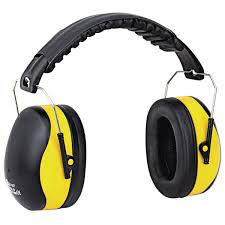 [Speaker Notes: data:image/jpeg;base64,/9j/4AAQSkZJRgABAQAAAQABAAD/2wCEAAkGBxITEhUTEhMVFhUXFxcaFxgWGRcWGBgYHhsWGBcVFRgYHSkgGBolGxsYITEhJSktLi4uGx8zODMtNygtLisBCgoKDg0OFxAQGy4mHyYtLSstLS43LSsxLzcvMCstLzcrKy4tKzAvLS0vNzcrMC0tLS0tLS03LTAtKy0rLS8tMf/AABEIAOEA4QMBIgACEQEDEQH/xAAcAAEAAgMBAQEAAAAAAAAAAAAABgcEBQgDAQL/xABIEAABAwICBgYGBgcGBwEAAAABAAIDBBESIQUGBzFBURMiYXGBkTJCUqGxwRQjcoKSwlNioqOy0fAkJTNDY+EVNXOTs8PxCP/EABsBAQACAwEBAAAAAAAAAAAAAAABBAIDBgUH/8QAMREBAAIBAgQCBgsBAAAAAAAAAAECAwQRBRIhMUFxE1FhkbHBBhQiIzKBodHh8PFC/9oADAMBAAIRAxEAPwC8UREBERAREQEREBERARF4VNZHH/iSMZ9pwHxQe6LQVeudBGbOqG35NDnHyaFgS7RKQei2Z/aGYR+2QglyKEHaXTDfG8d7o/k4r9x7S6I7y4fgP5kE0RR+i10oJcm1DAeTjYreQzteLscHDm0gj3IPRERAREQEREBERAREQEREBERAREQEREBEWl1i1opqMDpXEvIu2NgxPPhuA7SQg3SiWnNfaaG7Yvr3jfhIEbT+vKcvBtyoBrVrlNU3a89HEd0DDm4f6zxv+yLD4qJzTk+nYDg0ZAdwCnYS7SuvtXMSGvwjlFdjfxem7zaOxRqq0mTfG8uJ3gZA99t/itbPUZeyOAGZPcBmVrzWt617tw9xJG+4duHh5qUNq/SJbuAYOFhdx7hvPgsB2knSOcyz7j2zhHO3HPsNliUbpXSiKCN5kkILWNGJ5O7PstxO6yl9Dsp0vIA2RkEQLiS50gc6xOZIjBxHxz5pulEWVDnG3UAvbeT/ACX4dUkPcwvGVrENuNxve5525qx4diFVezqyFo5tjkce+xcM0n2I1IvgqonjeLtdGSe301G4rOqrHNDcL7uJNwGgZcr81nUWmaiJxdHIW2Iwua8xuIOYvhIGXcvfSup9RA680c7CBkOhc5vG/wBY3qHwK1p0TUHdC63M2Bt9m6Ce6C2u1kRwzATBps4SABw7BIwe8gq0tWdf6Oss0P6OQ5BkhAueTHg4Xd2/sXNZrTEHN3OccwRc2sABZKRoBkcXFmQsBztmLcR2IOv0VAambUKmmtFUfWxWyJJJaOYcLkcrZ9gCubVvWanrW4oX3IALmm2IA7jlkW78x3b8lA3KIiAiIgIiICIiAiIgIiICIofr5ro2jb0UVn1Lhk3hGD/mSfJvHuQeuu+uDaNvRx2dUPHVbvDB7b/kOKpyt0i4vc9zi+Vxu57syD2f13LFqKtznOc5xfI83e92ZJWMTwHiVlED6X9tzxK/Djbfa/G5sAN93fyXnU1DY2lzju/qw5u9w7191Y0PNpCrZAyNzmCRjprktayK4x43bwXNvbiSckGFQiSqmbSx9Z80jYwbHNhdm4kAlrA25OWQBKtDVvYsWzNkrZmOYxwIhjBcHgG4bI94F2824cwd6sjQGqVFROe+mgax7/ScS57iPZDnkkN7Bkt2sRg6O0PTU9/o9PDDff0UbI79+EC6zkRAREQeVVTskY6ORocx7S1zXC4c0ixBB3ghVRrLsfgZFNLShzy1rnR05GK5GeAOvfmBe53b1biIORw4XLforGEEghxLSDuIIOYK/H/DJTuDQO0l3kun9ZNWIKuKZhZGyWRhaJhG0yNNrBwcRfLvVIaU2T1kLZpJGskjia55f0pJcxouSxlr4rD0T4EqRCfpborjIHdY2OX8lkaH0rUUtRHJTOMb7khtzhxcQWj1XWALeI7gR8+jQWBaLX4gXsfO4Xk9mCzw4OLTcf7oOo9UtZ4K+ESROGMACWM5PjfbNrmnPfex3Hgt4uTqHTU1LMyqppMEwtfi2RvFkjfWB5eViAV0VqJrpDpKEub1JmWE0RNyx3MH1mHOzvmoEnREQEREBERAREQERa7WDTMVJA+eY9Vg3De5xyaxvNxOSCO7RdfYNHR4MbfpLx1GWLsI3dI8N9XkDa5HYbUm6u6Yukxue55xOc8EOcT6xuMxbcRllYbllabqWzvkq6mKN00zrsZbFYCwAud7GgBvaQe1Y7oA1j5ZSS+xJPH7IUwPIngPNeVZUiMYQLvuAAMzc5Bot63w3DPd8rakxhuDrSSYeiDLuIDvRcAMy93Ab878QpHqBs+rZayKWaJ9PFBJHKXSts55Y4PaxgPpXIzduA57lI89QNTK6or4pZYXww08rJHmZjmXLSHNiY12bnGwz3Ab87A9EBoG4DPf296+osQREQEREBERAREQF+XtBBBAIIsQcwRxBC/SIK701shopX46d76Yne2MNdHfmGuF29wIHYsKTZEGsdhq3vdhOFr2MDXGxs1xzIHarRRBymdGxB5u17C1xD43ODg17SQ5pyuLEHK/Ben/ABCalqG1tK7DKw9ceq9vEPA3tO4+BFiLqd7adBdBUMrGC0dR1JbbhM0dV33mA/g7VXbp/wCR7RxRLpfVDWWHSFMyohO/J7D6UbxbEx3aLjPiCDxW6XMGz3Ws6LrbuJ+iykNmG+w9WUdrSfEYhyXTsbw4AtIIIBBGYIO4g8QiH6REQEREBERAVGa/aw/Tqohrv7JT3wkeu4XD5Bz9lvZc+srF2k6YMVJgjdZ87ujxA+iyxdI6/wBkW7C4KpK6jLaaGbCOhmyY5jsWEluJrJQB1HuZ1gM8uKmBraRhleZn5D1Rwa0bh5LU6f0iHOay/wBXexAyJaM3d191+3itlpqtEUbYxvcLm3AcVbWzjUSmFBG+rpopZZvrXdLG15YHD6tgxDq2Za45lyCqtm2gZtIV8T29VkEjJpXgZNwkFkbOFyWgAcACeGfTSx6GhihYI4Y2RsG5sbQxo7g0WWQoBERAREQEREBERAREQEREBEUa01UvqpTRQOLWgA1Urcixh3QsP6V4/C253kIMHaG6lq6CogE0RkwF0Yxtv0rOuwDPeXC3iufm0Ezi1vQytJFyXsLGN5l7nWDQN5JXVdNo+KNrWMjY1rQA0ADIDcub9ddR9IQzzsENTLTmRzo3x45Wua4lzQ9rbkEXsbjeL8U6pR7Tej5YHCOdmF4Y14FwQ5jxdjgRvH+4V27BtYXVFE+nebupXNa0n9E4Exgnswvb3NCqLSutdQ+KCnqGM+oY1gNRDG59miwF5GXAtzue1WBsVpp5xUSNYKVo6INkhjwNlP1hIcHHC/DluGWLtRC6kWt0VNIC6KZwe9mYdYNxsO5xAyHEd4K2SAiIgLE0rUYInOHpWs0c3HJo8SQFlrUaykhkbwcmTwlwysWmRrXE9wOL7qSIPtZpCI6aJpJPRVLA5xJu/BGGlxPE5qvNW3SNoainlbI1/TUwbiddpjHSHCwDIlpbm65ycBlx6F0tomGpZgnYHtvcbwQd12kZg9ygelNmBvipp9xuGTDK/LpGC4H3SgqnV+gZW1wY+VjWCQdK1+IExNcekDLNI9EWJJAF+9dORPaQC0gtIyIsRbssqr2abNZ6WqlqK7oXdUtjaw4xdzg57zdotYAAd57FZMdM2E3YLNJzA/rf/uOSSM5F8BX1AREQEREBERAREQEREBERBiaWmcyF7mmzsJwk52JyBtxtv8F46A0W2mhbGM3elI8+lJIc3yOPEk+6w4Jpk3DGe1I0Hu3H4rYqEiIvmIKUPzLC1ws5ocORAPxX6a0AWAsBuAX1EGu0m0tdHKPVOF3a12Q7zew7MRWwa4EXGYO5eNdIGsJO4fzSijwxsad4a0eQARL3RERAsDT9KZaaaMZF0bwDyJBsfA5rPXwhBj6NqhLDHKNz2NePvAH5rJUc0NpOOnoy6dwY2GSWPwbI8RgDeSWYchzUJ05tRnJP0aNrG8DJ1nntsOq3uzUQmVsr45txZc91G1SvY7rv8gLeFgplqZtAbW/VueWzAXtiIDwN5bnvHEePdo1Of0NJvMbxHfZlSvNO26y4HWOE+HzA+PnyWQoXpKVwZiF8nMLszfDiAcQeYaSe66heu0VVSgzxyzSQX64Mjy+InIPDr3czvvh7RurYOJYcvJHbm32848PPsytimN10Iud9FbQqyneC2V0jPYlJe1w5C5uw9xV16oa0Q18PSxZOFhIwnrMdyPMHgePgQvRam9REQEREBERAREQFBNddpUFG8wxM6ecekAcLGHk92d3fqjxIWx2kayGho3PYfrpCI4uxxvd/3WgnvAHFUDHT3zcTc3JJzJOZuSd5ugkGlNqOkZHNdeOPCSW9GwZEgj18V8iVrxtIr8WL6TKT32H4bYfcsJ9I07t61NRR528lOwtDVTaeJ3iGqsx7jZkmYY48GvBPVJ57j2ZBTqeBrxZ7WuHaAVzmKPgQrZ2X6ymaM00zryxDqknN8eQz5lpIF+ILTvuuc4vo746+mxTO0d49XthaxZN/sy3FfW1uj/roHOnphnJBIS9zG8XRPPWwjkb235jdNtWtYYK2ETQOuPWafSYeTh8+K1irPTQl0LWNraYE0krrTRj0Wkm5b2NOZbyOW6wWfCeKTln0OafteE+v2T7fj5scuPbrC6NLZsDfacG+eXzCzVp4dIR1Ip5InYo5BjaRxFi4X8W+YW4XvtAiIiBEUY2iaZ+j0b8Js+X6tvMA+k7wbfxIQVTr1plstRKI3ExdK5zR6uLCxjnt78N/HtKi5luvszrlebWrKAlpmyDC4b1p4qaanlbLESHxuDmnu59nAjldSKBq96+l6odbvUTETG0oW5omsbV0rJW5Nmj3ci4WI7wbjwXrQkSwN6QBwczC8HMHLC9pHK9wo1sok/sRZwZNK0dxwyfF5Uj0Z1XTR+zKXDukAf8AxF48Fw+oxejrlxR/xfePKenyqvRO+0+uFD606JdQ1UkBuWA4oieMZzb4jNp7WlZ2pusb9HVbJ7nojZszRmHRH1rc2+kO63FTLbNozFFDOBmxxY4/qkFzfe0j76quB+KOx4HD4bx8x4LrOH6j6xp63nv2nzj+7qt68ttnYUcgcA5pBBAII3EHMEL9KA7E9NGo0Yxjjd9O4wn7LbGM/gLR91T5W2AiIgIiICIiCkNtukC+vhg9WKHH96RzgfJrG+ZUDraoN42AUh2nT4tL1X6vRNH/AGo3fFxUI0q+48VIyqbTEZdZwLf1t4+8OCzKnMHmFE1ItBSdJEQd8dh9w3w+RBHkgyHgOa14yvv7wv1ozSLqaojqG+qcTgOLRlI3xZi8Q1KUemw8DceORXhK2zTfPBY944+7JResXrNbdp6ETs6HjeHAEG4IBB5jgViaToo543wytxMe0tcOw8jwPEHmtNs8rTJQxAm7osURPHqGwJ724T4rcV8uEXXzu+K2LNNI7xPwelSOZoNkFdTQ/wBi+lNleJKjohmLsBaQG4gOtYPNh+twVrLmTUupkbWCqjzEDemflbqONOyQDlaN7z3NO5dNMcCARmDmF9BpPhv1ju86X1ERZoFTW1zSnSVQiB6sTbfedZzj5YR4K4ppA1pcdzQSe4Zlc3abrDNM+Q73uc4+JJSBrHFfWLzeV6U6yQ2dFEsjSOUZC84HWCwtN1lo3HkpFhbM48FED7Usp78w38q86vXemirjHhkJLmQSZNbhcH2a+ziC5t3kXA7RcLe6HoDBSwxn0mxtxfbPWf8AtEqqNpMXRV/TAenGyQW6vXYbZEZ36gPiuS01ceq1mes9rRMR+UxMfDdetE1x1mPBaWvVKJKCoB9VmPxYQ/5Fc90YILmcbe9p/wDq6VrwJqeQDMSROt2hzDb4rnGnznB4OJ/baT8Srn0ftPor0nwn4x/DTnjrErO//Plfhq6uA/5kTJAOF2OLT42kHl2K9VzfsgnwaZhH6SOZh/AXj+BdIL3mgREQEREBERBzTtAf/etaf9Ue6OMKI6VIsFLde/8Amlb/ANb8kaiulmdUFSNStrq9NhmA4Pa5p8sQ/aAWraF7xPwPY72XNPkQUEikykFuNx8x70qDn2Ob8Qv1XZO7nLxmdkzsJHlxUiwdkFXdlRHfcYpPxMwH3xqTa51PR0sr/ZjefJpIUB2QzWqpWc4f4ZD8nLZbRdbqYwvgY/G4nC7DYgZ2cL8eO5cnqtNa/Etqx06TPuXsVtse8+14bI6e76suF2hjI7HcQXzXHk1qujVh5+jsaTcx3jJO8huTSe9uE+KqbY+z+zzyEelMB4COM/FxVp6uuzkbzwu8c2n3NavR0+o34jmp4TEfpEfy0Wr91WW7REXstDR67VXR0Ux4luEfeIafcSueqh2ZV27VZ7UjW+1IPIB3zsqNncpgY8jl70hzWDI7NZVI5SNuX2C99VtG/SqyNhF44yJZOVmkFrfF+EW5X5LV1E+SsTZZo/BSGcjrTvJ7cDSWsHdfE77yocT1P1fTWtHeekfn+3dnirvZMpBcKp9q9PZ0D+TntPjhI+DlbJVf7WKa9Ni9lzT+X8y5XhOTk1VPcu2647QkOolX0uj6V17nogw97CYz72qhWx4XtHsujHlYFTHVHW+qp2Cnhp/pIDnPEbGvMgabOccTb5XJ9U7wok+RrpHOAc0GQ9V3pN6253aN25dFw/S30+bNv2tO8e+VXJaLVqlGzrLTVH9uUfupQul1zTs8z0zR/bk/8Uq6WXqtIiIgIiICIiDm7aA0DS9YDxkYfOGI/NRHTPo9ynm1WDBpmU29OKF/f1Sz8igmlc2n+uKkali/VVuy/rLzX4b/ACX7ktZBJa51yT3H4LHqz1T9o/AFfXu6o+wz+Fq86o9U94+CkZOrMkgfMIr43U1UG233wtOXJbnUjR+jJNHzy1ZZjbiBLnWdG3ACwxtvm4uvwNzl2LD2ai+kIhzbOP3YKwNb9BfR6pzWjqvJczsuQC0eJH4gvMzfeZrYYtNZmK23jv0mejfWNqc3daOyiIjRsZO9z5SfBxZ+RT/QjrTAc43+5zLfEqJahw4dH0ota8Qd4vJef4lK9D/47fsSfGNeLor83E7T7bfNtvG2L3JGiIurU1e7YHfVRDtf+VUvOVeG1mG9PG7kXe8D+So6WMgAE3I4lTA18zs1708i8ZW5r8AkKR7aQqLNPcV0BoSjENNBEPUijb5NAPvXONU++R3cV04Fzf0itPLir5/JYwR3fCoxtApsdHLbeGEjvAuPgpO5YGmYcUL28wVzmnvyZa29UwtVjfoqPUDWaOiMrpIpHiRrADHhLhhL8jicBhNxx4DJRzSNYZqiWYtDellLy0erc3AvxNt553WVqzRNkqmQvNmgyY9/WaxrpC0W54CO661FIScJK76mLFGe+SPxTEb+XXb4KEzPLEJnstixaZpTy6Z37qQfNdJLnvYrDi0sD7NPM73xt/MuhFvYCIiAiIgIiIKR260mGtppv0kDmeMb8X/t9yq2qucSvfbto7HQxzjfBM0n7En1Z/aLD4Kjpxnc7iLfyUjSsGdud/Ph70kOS+zNsSF9Y3G8NG5zgO6+9BvSLC3JrR7gvCpdke8fBZVRxWDKb+aCQbMW/wB5Q9jZj+7srA1w1MdWPY9kwjLWuGbSfSwnECHDdhGRuFCdlMV9IA+zDKfMxt+audcrxbU3wayL452mKx81zDETj2li6Ko+hhiiuD0cbGXAIBwtDbgEkgZbrlbjQTbzOPsxgeL3E/kCwltNVmXjdL+leS37AAYw9xDcX3lhwKk31Fsk+EfrJnnauzdIiLrFNpta9EippzGSRncEWydYhu/hci/YuetJUbo3FkgLXjeD8uY7V065txYqrNe6OSMT/WNwOje4iQXtYf5bxxIvk65u0cwVMCn5WrwcFtNJaPkiIEjHMxXw342te3dcA9uS1kikYNW3qnuXS+jqgSRRyDc9jHDxaD81zfIFdWy3SXS6PjaT1oSYndwzZ+wW+RXP/SDFNsNLx4T8f8b8E9ZhLCvy9txZfSUJXJLcK81g1PpqWKqrWulMgZK5gc4YWPeHNGEBoJzeQATyVYUzFbm1mrw0Ij4yyxt8G3kPh1APFVW1ll2vBr5MmCb5J3mZ2jyj+yp59ottCydgtLiq6qW3oQsZf/qPJt+6V2qudh2jejoXzHfPK4j7DPqx+0HnxVjL1mkREQEREBERBhaa0aypp5aeT0JWOYey4tcdo3+C5araV8T308wtJE9zHDdm07x2EWIPIhdZKpttGprn/wB4U7buY21Q0DNzB6MoHEtGR5tt7OYU7LQBwyIBX60dowRnG5wJAOEDhwue1fGvyuMwhcVI+1Uqxgvshzsv21u6wJOQAG8k5AAc7olYGx2i69TNwAZGO/NzvyKz7rQ6maG+iUkcTvTN3yfbdmRfiALN8FkaY0x0WGOJhmqZP8KFmbnH2nexGOLjkuJ1vPrNXb0cb+Efl/d1+kclI3fNLVTpJY6KE/XT5vI/yoB/iSnkSOq3tN+CsKCFrGtY0Wa0AADgALAKN6kasOpWvmqHCSrnN5njcB6sUfJjR52UoXU6HR10uKKR37zPt/ZTyX553ERFcaxaDWyglczpYHFssYJyzxDiCDkclv0Qc5ayVcsoDZQzquJBAIIJ9Ljaxyvl6o5m8XmYry191JMl56ZtzvfGN55lg4n9Xy5Kn6ykIvlu39nYQshpHNUt2WaTMNZ0JPUnaRb/AFGAuafw4x5KNyQqQ6h6Mc6uhcN0eJ7uwYXNF+8uHv5Krrq1tp8kW7bT/H6s8e/NGy5gUXniWi1r1pioosTiDK7KKO+bnczyaOJ+ZAXBY8N8l4pSN5l6E9I3lDNpteJatkIPVp2Ev+2+xt3hgb+JRrR2jpKmaOCIfWSusOQG8uPY1oJPcvfRmjqqrcehilme9xc94aQ1zibkl56rW35m25XVs71FFC0yzFr6l4sSPRjbkSxl99zvPGw5Z9/psEYMNcceEf6869ua0yleiNHsp4IoI/QjY1jedgLXPad6y0RbmIiIgIiICIiAiIgqzXLZM2R7pqAsjLjd0LriMni6MgHoyfZtbuVf1Gz3SrSR9Cee1skBB7Qek+K6TRBzlT7MNKnCTSgYt+KWHq9rrPOR7Lqd6o7KXQPbNUysdK30GsBcyM8XXdYud22FuXFWkixvSLxNZ7JiZid4aWPV1nrySO7AQ0e4X96zdHaIggxGGJrS703DN77ZDG89Z3iVmosMWDHi/BWITa9rd5ERFtYiIiAiIgLRad1Qo6s4pYuv7bCWO8SMneIK3qIITHsu0eN4lPfIfkAtxo7VCjgaWxxkA5nrvuT2m9yt8iwvjreNrRvHtTFpjs1o0FT+wT3uefi5e1JomnjJdHDG1x3uaxoce91rlZiJTHSn4YiPJM2me8iIizYiIiAiIgIiICIiAiIgIiICIiAiIgIiICIiAiIgIiICIiAiIgIiICIiAiIgIiICIiAiIgIiICIiAiIgIiICIiD/2Q==]
Hearing protection
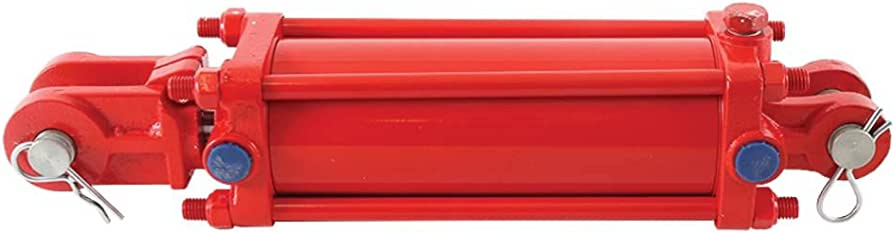 [Speaker Notes: https://m.media-amazon.com/images/I/610MVrUzFaL._AC_UF894,1000_QL80_.jpg]
Hydraulic cylinder/hose
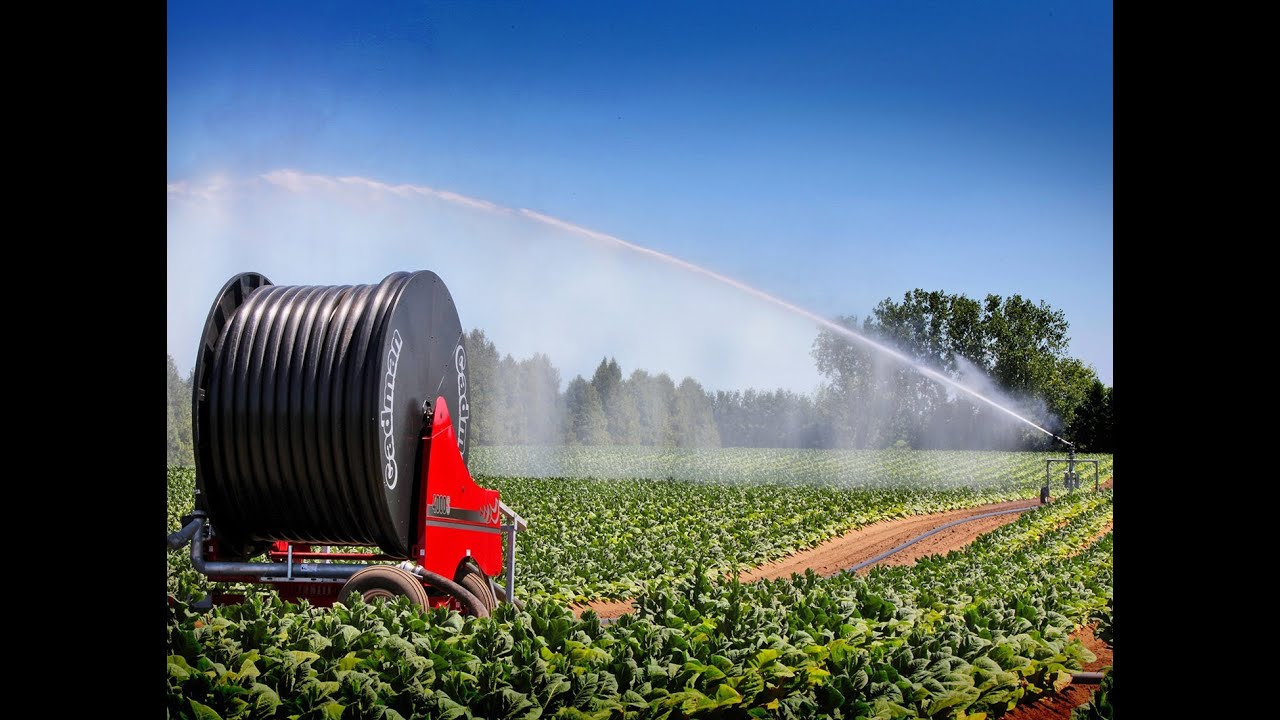 [Speaker Notes: https://i.ytimg.com/vi/pDRzlaGQM8w/maxresdefault.jpg]
Irrigation - Traveling gun
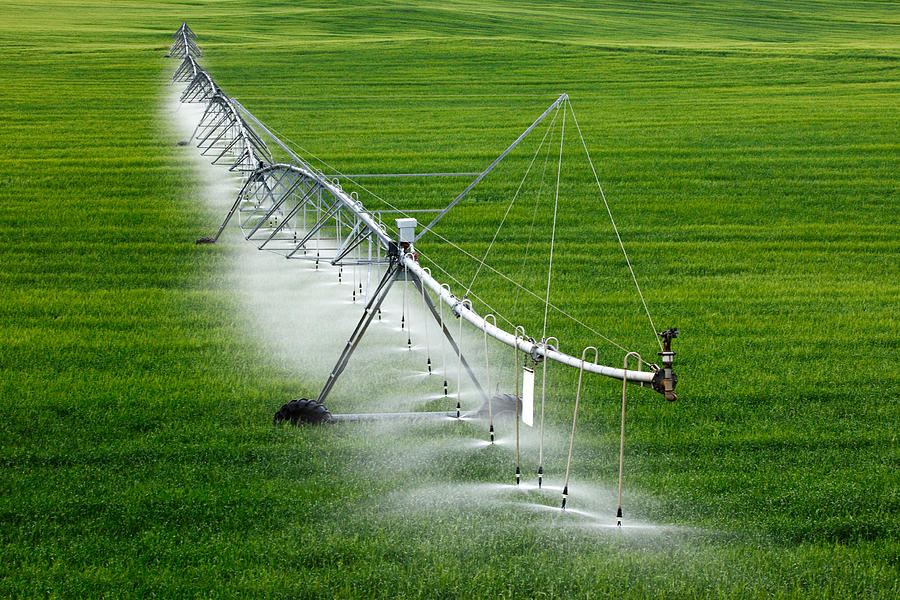 [Speaker Notes: https://www.google.com/url?sa=i&url=https%3A%2F%2Ffineartamerica.com%2Ffeatured%2Fcenter-pivot-irrigation-todd-klassy.html&psig=AOvVaw37bACpCxE7IBBlNcxmqIhH&ust=1678989574041000&source=images&cd=vfe&ved=0CA8QjRxqFwoTCMj98drB3v0CFQAAAAAdAAAAABAE]
Irrigation Pivot
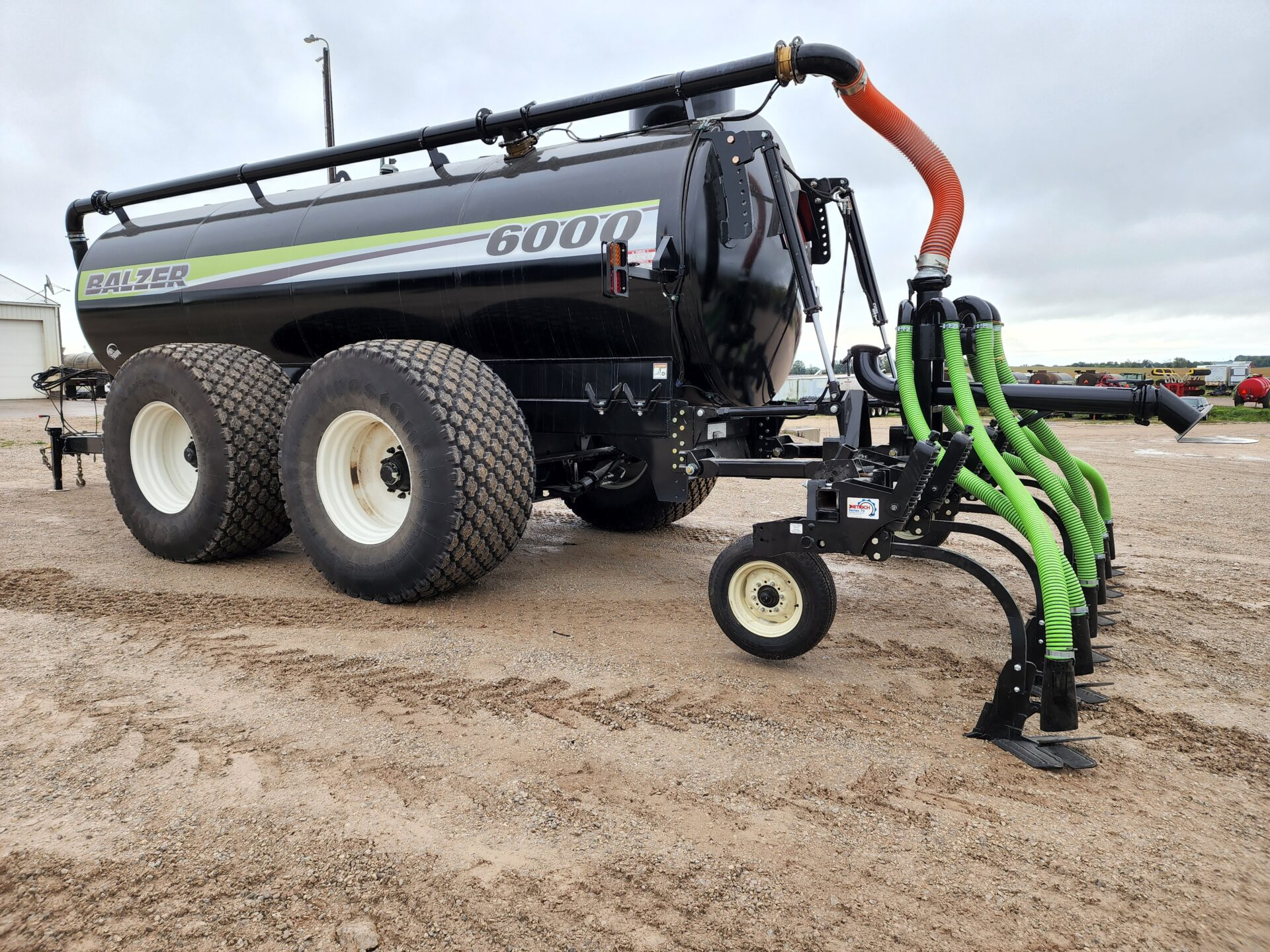 [Speaker Notes: https://philspumpingandfab.com/wp-content/uploads/2022/09/20220912_083143.jpg]
Liquid manure tank/applicator
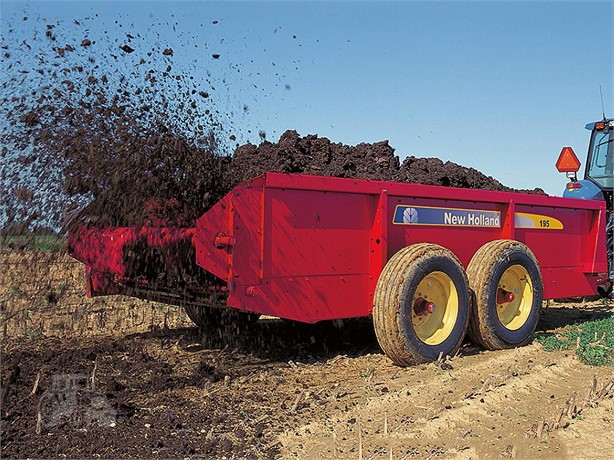 [Speaker Notes: https://media.sandhills.com/img.axd?id=7287800230&wid=4326205933&rwl=False&p=&ext=&w=614&h=460&t=&lp=&c=True&wt=False&sz=Max&rt=0&checksum=0rxRAq6MkTA7IBi9LJN2Dp1f8CROs0V5kmnB7mU0yYk%3D]
Manure spreader
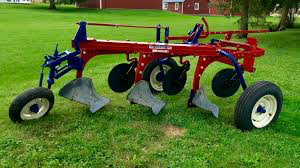 [Speaker Notes: data:image/jpeg;base64,/9j/4AAQSkZJRgABAQAAAQABAAD/2wCEAAkGBxMTEhUTExMVFhUWGBobGBgYGBoYHxoeHh0dGSAZGiAbHSggHyAnGxoeITEjJSkrLi4uGB8zODMtNygtLi0BCgoKDg0OGxAQGysmICYvLS8uLS0tLy8tLS0tLS0tLS0tLS0tLS0tLS8tLS0tLy0tLS0tLS0tLS0tLS0tLS0tLf/AABEIAKgBLAMBIgACEQEDEQH/xAAbAAABBQEBAAAAAAAAAAAAAAAFAAIDBAYBB//EAEQQAAECBAQDBQYFAQcCBgMAAAECEQADITEEEkFRBSJhBhNxgZEyQqGxwfAHFFLR4XIVIzNigpLxU8NDg6KjsrMWJET/xAAaAQACAwEBAAAAAAAAAAAAAAACAwABBAUG/8QANBEAAQQBAwEFBgYCAwEAAAAAAQACAxEhBBIxQRMiUWFxBRRSkaHRFUKBweHwMrEjYvEz/9oADAMBAAIRAxEAPwAvO45OUkhRQUkMQUAgg06RQRxZUtAQkSUpCwsDu1e0CCD/AInQDwifIP0/KF3Sf0iPPe+TD8yx7im4LtRMlhQQnDELbMDLWxYBOs0jTzLm5jmI7UlYIVJwoBRkdAUkhNWAuGDmnWEcKj9I+H7RGvhss+6PSD99mPLvorEhCildo0pcFVySavemo2DRRxWPw8yamaqcc6aVAINGqG8/ERZmcCknQekV1dmpJ/T5UgBJ/wBirM7z1WR4rj0IxeZCg2dLKIoCUhy2gcnwgunhQmK/vcQgCpLakk+H2Yszuxso2yV6xGvsksezMHmoxodqAQNrlTpPBVFdmXSU/mZNd3pV/P4RX4p2bTLlJKVpWcxqkuyQE0PS/hWLp7Jzv+oPWOHsnM1UDEZOWnLgR6KMlo5CzQk5WOU+cN77pGnT2VXuPvyhJ7Mrv9TD/e2BPbq2t/KoOGzHwWJ6TMOf/tH1gVLPzMaVHCVgMXYs40LWfeHJ4coMMtOhb5GAOsYU9vtFo/Ks28J41BwB2PqYjVg06j1gTq2BH+Jt+ErNvCeNJ+SR+gf7X+kL+z0foT/tEWNZH5qfibPhKzeaHJVGkTw5B90f7RCVwtOyfRov3uPzV/ibPAo32eWpGAlrSrKVTVpune9UKchrUgZguMYyZNloOIopaQWQgFiQC3LtFjBTFy5ZlJWoILuATrQ62O3U7xAjC5VJWiZlUkghwCxFukNHtCPADqSo5oHFxd18U7F8SxImBp6wjuVrKT3ZqJa13CAW5QdIySQ4UoqDuLkkqJueu5c66xq8Thpiita1BalS1pcU9qWZYpQChjOK4ROH/hn4fvDe3a/81/qtcJiaO6QrmA4fKXKWpWfOETVpIIy8iCQCMpupJ1F4DFL0OsFZU3FIlmUmiFAghpetCHPMHHWKqeHTdh/uT+8ESDwja4Am3BE8OsIQEAEhIo5qLU6D+Yq4jEgKBSg+DailGrZvWCCcMshLJNEIGl0pCTbqDEGKwky4QvyfX4RndygkaQ1u11/sh8iWlcxOVIfMKF7CtrABvjA7uHvTp0N9aB4KJkOMksqJZVa+6kqPnlCqQOTIUWUxemh0iZWaSNxdQyVRxsspuw8IkKCwI2HxrEnE0g1Zum33eHzUKBNnFP48DF9EpwrCo4tBIYFxe+99YqynAer6aQTkYZSyEsbuRbf6Rb4fwBU+cmUAQ+ZlNmfKCpgNXZvN4IO6IdpKGcN4ahUuZMmze7yjkGUqKzfKALaVJAivKlnLm+P0j0uZ2JmplIC0p/u0kplhYBBUXJVV1E8oajfGMjxuQU8hHM7N8APIADygi8HhF2aAS5eZ+ggngcFKKAVipe5UOlMv1rfRjGh4Rw9TzpIlgzElCB7IBKUleYnbKkE6EE0LgRoOEy8Vg5YkJw2bK7qEoLdXvcwBdjSu2zQVgFTZ5oqytoRSYsBYMILEebysdKDJHRL+3iYLEITQIu1KCh/K9PrCOHMTjEjeHGaIuwpQVcSDpHFYZRicz/H0hd+OvoIpSgqn5Ujf1ERYmYiXlEyYlGYsMymc9BcwQVPA3+EUuOcRRKw82ZMSFJSk8qq5ieVKfNRA6BzpDYWCSQMybNK2tbeUKwfaHDTJglInVJpmBAO1SGHm0EUTkaT5R/8AMT+8ea9iJg/PSwplA5xUUfIS7aWj0yZwrDm+Hlf7Ej6R0faOlg08gYL4vlE1sY/yv9E4SybFJ8D+0Sfll/p+cUv7Awh//nljwBHyhh7PYYVSgp/pmTE/JUc8Ni8T9Pui2weLvkPuiBw52HpDThz09IryuHhIATNnAO5HeLL0YCpp5ViT8ntNnD/UD/8AIGIWx9HH5fyq2RfEfl/KlOGOwhflhtEScIsWnzPNMo/9sQ7JN/6o85Y+hEVsb4/7+yrs2fEPr9l1WGH6R5xwYUfpTDFJn6TZXnKJ/wC8IA9ruLTcPKSZmSYlaikhAVKJdJ1zqNLhmqAYZBpu2kDA7n++Svsm/EPr9lohhxsId+X6ffpATjXGJ2GkoXkQvMpCbqcOHJ6nKk7VL9ILcOxRXKlrLOpCVFtykE69YGTSljA/oTXyQFgHUKb8sNo6nDD7MdzeMMmzQAVEsEs5Ojlg/nTzhIiDjQFlDhPUlIZyK2ciutN6QFxExUrEjvAkyZzBHKlkKFh5/F30aMvxrHfmJ0+YVkYfDICKH/EUVpcDdyKf0oMTcJxJnYTEFZ584mBnAAADFPooeY6R1fcDFHvcfAEeZ+y3aaNuMXeDjgGqN+q3ZwyP0p9BHU4dH6R6RTkYsKSk5g5A+UPOISPfA8xHN7N19VmMbgapO/s6VnCmrrWh8R97RT4hNlSkHu5YUQQCGol9S+nQRJNx8tN5qB4qT+8VMXxCTl/xZdagZxWvjuIY0PsXaIQyH8p+SxvEGJVmILqPQVfT4NGiRPwwSUKY5k2IN63r7x6UjLcZckgMWOik77vGixRkLVmE5Lsx5r7X2cxvkGAP9J74JfhPyKjRhJRBUEkDMSlT3D/IWHUB3g3w3E4ZMpImhQVq6FVqa0jPTZUoJDTAx6lurMDvpA3iePMsCYhedQprbY5gKQsxuk7uULoZKstNei9Gxndd2olfKE0DkMG6n7pSPMeJYgLLuADUPXqAfGg844rGTJw7tJWyuVSiCWD1tqQGr9Y5NwEyaWTLUhLUUoV8wNfKkOhiMYtxVM7oyrvAceozEtMyqKgSSrRKO7b0D/WselYTtCpCQEz2G2b+Y8lkcDmoOYKHor9onODn/q+Y+kBqGiQ4KW4m8L1SGtv9IZmN8ojhJ1bzP7RyUilJnA/5aF3gP/MMPl5RHY3H31ilFMtYv9/OG951+URpYf8AMdoTV/X7+zEoqlLnjqepiJQHTzJitg53eIC8oAU7D2nDljbUAFuusFtdW5RXisamMB+JvE+ZGHFk866vzGiR/pS5/wDM6RtMTVKrVBFukeMYhBCgFAgHQ72/aOx7EY0yl55AwtEMW4X5gfNE+xYJx2HYhzMCQ5aquW9tY9qxeCmShmXkAcJ9tNSdg7nyePBBhxFmUAN/OvzjV7QEepcHZFCl1I/Ze7/Mr2lUuZqlQHVLRGX18NvkIwWF7ccQQAE42aAAAAagAUAqDEo7fcQzZvzKSpmzGTKJbZzKdo5h0I6OPy/lV+DP+ILbFf8AmEdQHLXJ2H0jJJ/EXG+8cOv+qUj6NDlfiDPIZWHwKgbvLv6TBA+5Z/y+iH8Gl+ILVN1+EInr8Yy8nt4ycgwGEDWyBaQPILMWpPbyVlGfhyVKapTOmJBO7EFvCKOjd0I+qB3sfUdK+aN951EY38TpzyZQf3z8v5jTcJ7RSMSvKjAzU5UlSkpnu4BAeqHoVCkOxH5OeSmfg8SChSgnLMlqyks6qtzBmALjmsdNeg00kczZDVC/Hw9Eh2hkid368/H5IH2xRmlSkghLLoTQeypP1jmH7WSUIQjLNJSkJPKnQAfri/2mweCnyZaAMelWaipn5er2fKa3am4ghPxmClJSFTp8pxylcjMCzP7Kq331hsmncImxuzRPkMnxTINOCzMe4+tIJ/8AliGpLm/7R+8CuL9pJcwIKhNGRRIAWEBRytp7wCqKunM+rHSzMZgFpUk8QQMwbmwmI83yzK+Fru7wMVwfALSpS8dhp6gnkzSsRJIN3IdlEm+a+4i9Jpo2u3EhpHGSVp93DWg9gb9Tj9ljMbipk8olJDucxSgMEgBkoSNAlA/9VXIgqnhsxYyiSpDs6lKBAbplG+kOwnD5MlRmpnoWtyyfZHUqLuPBjbSDWH4k3tGS1WKJgJ6OlTN15vKH697jtbEQWgePU84TIYtWwktZk+N48sGlFMwshCkFSmWAAl1saADQ9fCrRNJ4UjKcstWUs7KWQWdrFqOfUwC4jIXMnd6e5OVLBKioBV6VuavQ6R0zJqEpOFCpZL5kozuCQM1HIKTlBBA/nI/Tja3/AJDZGfC/olt0etcTveRXmf7SXEZKVTkSpSMpByqAzKJaudzqXNAKBOsFOKcOyp5JLMNiSegrSsVsPjOIhld2V9ZkoP1FaxcR2inB+/w6EUd1d5Lf/KAAz+UQg2KIwnzNlkI7N3A8ev6LNYjCTsyVFCkocZtCA9fg8aOXj8LpLlv1QB8w0QTu0claWMubLe5GVfw184EowoUTkWFJAcEggkdRVj0cxT2lwzj0TtNoDI0idxB6UVpTOQLS5Y8Epr1pDPzhFgAOnWH4XBFUtJe4Bu/Vn1iGfJy6OT0jIeeV5+a2vLbOCmrxyt4g/ME6mOKBeoZ/pEeUm3qIgCVaSwT7xH34RXUg/qPrFjunvECpXQQYNKEr0PJTbrHCWuQelYYFi1jEfeAXI6NeOeaQqQzEnQ1+kcA6R3vM2vrT7/mIczXNur9NA0CVRCepKjoAIWdnrSlgS20Mz3of28YAdpHWJKJbicqaBJOYJD7qejffQv0sPbSiO+VVIjx3iAlYdcwKsGSRUEmgYv530gTwDtAgYeUg5pk0JYSpQJVlTypKtE0Aq+oLRluJqKCvNNTLUsuqXKDp2oHvqXI1Z4j4XjMQs91hlKRSpzlwPGgFT7oBrrHp2+zIY4C2TxuzgeHTNfK0QZYtel8Q7RYOVh0KmibKxAorD8swknmC8zpASBQmlTakee8YxZx84GTh1cgqQqrCxUfZT8fGB3G+FKkFGZWcrBJLUcGoc3vfrA+RilpZlEMd6elodBBB/wDSAC6wc18vv802No5BWjxKpfdzAVqTOCwAgJ5SGGYu1GU9PBoElSt9On7R3B5py8qQVKUqnV+tPWgjfcI7PokgEsZjOVHT+nbxvHK1co05p3K7kmsjjjDrJvgdf/Fh5fC8Qr2Zc0j+kxMnguK/6avPL+8ejJw76k7fZh8uT/lPxjmu9ov+ELmn2nLeB9SvPUcCxf6PVSP3jmJ4PiZaDMUgZRdiCWj0uXhlEHlI0tv9/CKXEpcpcuZJ7+UlakkAFabmzh3i2ayRzh3RXojZ7UnLhZx15+6w+D4JPWkTMqcpSFJGYOQQ4bTUXaJsVwfu1ISXKl2CakVAa1SSWAFzFvifF5uGQmQpctCpcsBpQExVAyTMUqiQTlomrFyLPWxmPmYjupiEqK0yw+VNXSSpS2Fg7HyjYGy2C6q8vounpNRPJJRcKyftlU1oVKUv/FQqXRXLlKTseYF6W6RpcR29kAJSMGsMzqRiZiSrlbTrzO7vSMjiMQtalLWskqLqUTc/Xw+kUJs4fEekbImF3CPVzsaf+Q58B/R9VuFdtMKp80jFAty//szFgHQ1WPSAHEuLqnutc0qCVEJStTqANfMWD9IFp4hISk/3SlrIoVFkp1cJFVF91M2hi92X4tKkqHeypc1B9rMhJUOqSQ/l8oZNC5oznyWJvtAMy0fNQDEpZ3HoPk0SSZuYskZj0SfoI1/aJOHTicFMKUCScxKwnlUGChYVvTxgvwXtJKnTe4lJUgFJVLLAAgEgsBaoO7sY55f3NwaVo/E5dgeGgj1Xn3dq/T5FwR5O8LIq+Sngr949I7SzEycNPUPbmDKoihUTyOd2SS3hHnHeyu5VL7s95mBStyAlLVBFi5ioniQWFu0mrdPHv29a5/uEz/T84JTe0CQEInSU5eYlcgqSsPYErJdiTQsaJqwrS4V2fnYgky0MjVRLJpsTU+TxYxXZXESv/CzjdHN8Gf4RojlZG7NHyKTqZmyHZu2n1U35hSaycUpcsjlOZQItRSK1Zw3mCWiRfEVLyBc6ZMKeYAJCWUHepBzDLrTWkAlOCaZVa703EXOECXOmJTNWJaa5jq7UZwRUtVo0yxRSsMsQojkc/qFmZO6B+ycB3wuAz6H+Fb4vi++ylYKQRylKUuepVT5RVkqSkskmtiogerCL/aHBSpRQmU/supRLvXpQGjsN4g4DI7yehJSFA1IIeg5vo3nHO3jbfRdWJ4bB2rRQomvIeSZhcQpJPdAg7AqPwFD5xsky6B6lg7jXXwizIwUtHsJSHGgCfkKw9dR4ab+kY3yh/ReZ9oa/3ojFUhs+SNvWkQqw4Z8pPhBjLctSnmX69IblDC/o/nSB31hc2kJOGHX73iJWBfWDCwPefxMRAp0bzJH0tFA2hKlWa+Lj7O8NEyhoIaZYapJP3b70hwkJuX/aMV5RpudVwxaO94dx5enyh5bT40+/+IjBOgHpbWkQOpCkCbn+DArF8JE5czMtYAypcEPQZ2cgkByKCnSDiEGl63p96QK7JIVOE6YpRKTOIS50AA18W8hG7S9o2N8kZIOB62f4UpYHjGAErECVzLSClwLtQlIbVqRq8JxCSEFWEkpS6QFlWZMqUA7Balc0yYMxfKwJI8Iz/EpcxXEJjJKlJWogAglQToL5qCwd4KcK7OT8UEnEFUmQknLLAym+iT7OtS/pHpNTsbEBM4YAu/t1/wBJvLRao43EKxS0ypXeYlSczqUyUJcByhIYITyi9OjwN4v2enyEhcxKcpLOk67NfSPW+HYSVIQESZSUj4nqTcnrGY7fzu9EuWgpJSSVBw6aNXaMMPtR7pAyId3z5+mAmQhrnhpNBD+wHCyUqnFJo6U9TdR+Q9Y2/wDZpo59p6hvA/CkB+zOLlycNLlrJcOSQARUk7uf4g3JmImuUqoLgO4foWI6HpHN1rXvmdI5qqbvPPWsD0CmThm9kD1Mdmze6SpcxSEIQCSdaV26D4RJJwwoOZrVJr1+UYz8TsXlky5ST/iLJV4IqB4ZiD5CFaeLtJA3xSgFk+0naidiVFIUpEnRDs43W1z0sPjGdIiVcNlrykKTcV3bqY9G1jWN2tCe1EMNg5apknDlWRS1ATV3CSSwSB/lF/8AMog0S8G0rmyS8grZA7vOBoqgCjUAkCMvhg60/wBQ+cG/7RWlMxOchCnJToSKA+VPSESAl4XV0TtkUj6vjn6qhj8Ton2U0HU6q8/k0FuG9myUZlpJWoUT+l9S3vfKBfAZAmYmUk1DktvlBW3/AKYPdruILlykS0EgTCorIoSzUfatYb1DQuaXFxLnclU+AhBkqRMSHQtiFJSQx3PtAgv/AA1Q2P7oTCZObL1+mrbPEcjEKSlSQaLZ+rRCuDLKcTaG+iJy+0WJEr8uFug0AypJDmySzip/ZoPfh/w5asUmcZfJKCnWPZzZctD7xr13jHyGDqJr7o+Z+9+kep/hssnBh1MBMWBR9j9YyaruRnaOf3UJoJfiBjBllopqs+XKn5mBXA+DSsXMSUIWiVLQnvXL511ok6AhiWtajgw3tVi0fnCFpK0JyApSWKgwJAOlTGt4VhU4eXkQ4Yk+JJJr4Bk+Uc8u7KIeJXXmn910sbG/5EX88n9QiyUpQAEgJADAAMA3QQH4x2ik4f2yH0SKk9W08S2sVu0PGxh5Od3UeVI6nU9Azx5djJ5WoqUSSbk1JMTS6Qz95xx/tcKt2Stjj+2mHnUXhipOhVlfy29YzfEsXKRPRNw2ZAKQ4JcpVUXJL0bWBTEkAAkm3WJJ8thkAcu5U1yNEv7ofzd9m7Omhjgfbbrg5wmtJqrwiuETOm5lZVqYuTVV/iBS8EuzuLKJ1EBZYhnINSlLBnrXazwW/DvFy/y6wABMC+YuxUG5T8CB4dY0pTmVmAQ71DAFwKl/g8czVyCOZ0ZC3j2o4RGJ4v8AVWFTUg1ysKX23+XlHQUnY/d+lYiQMtyl/Fz10duusOMg1t0fe9n02vHL7y5IcuiWGZIY6tXzP38oYsNY+BIr4VqbWaJFLqxSWpQHTR7/AD/eOrqKMTpXXz8tItUh623Dm7hjtWkOWLPlJbUBXxrFgKDZlEAksx67ux+FIcJNPaPi9+pYj7aCpUmCQUguP4iRMkGp32ibMnQ76u94jzy01OYknLStvOECNGAkMIKk6Q7lflDjciu+n3SGYrGy0A5iX9D4hxTz3jNcV7TlNAyR0p/P3aNkGhfJngIw1abiOKyylsGOVTCx9ksAICdk8MPySZayASF5w4zDMpTuPBoyOP46pZclRO5PzJvFIcT3PoWb4R026TZHsDut36K9gRbsVwtc1QxWZky1KSkMSVco3NAAqN6uZlClLLAB3NvH4xmexHHk5jIUlIBBUhgBV3U7XJv5GK3bviipkxMsOEAA7OTXzAoPWM+oY/Vaqnn09EDhWAu8X7UlZKJIIRbMaEjyqB5vAtQUsAJT1LC53hvC8AVEOKRrMPIDs17eWp+2jpsjZGKaEQHgg+CwygkFnI0gl2UxZExadFb/AAv4GLaZLOAIrFCUrToSK9C9PjpFTs7Rhb4qUtGrGADff5mMT+I+HK5aJoSeRRCqN7TVPmG841kpRNGbXfz8KxydIzgpmJzAiooQaftHAic6GUOI4UDTyvElCI2jecQ7CcxMmYAk2SupHRx9R6xzBdhAl1YiaMqbpAKQQKklR0+3jtnVxEWCmDCBdmuEGbmmqcS0OAWd1kMlI3YkE+W8anhfDUoBa/jf+o3I6W6axdw4CgMiMksUQgBmG5G5cnzPWJ5chiRUE26008oY0X3ip2j9u0cLP8Tkow06TiQkABbTGHuqCgTTUCDXFeACYgkETE+0EgOWNQU121feIOMcOM2WpGpDDoXdJ9QAfOAPCMRjZA7tLFA9yYkLSk6s9U1cEAs4MDIzrdKNd4oT2iwQlTsgTlASks4Nw9SNekB5jvSNX2gw87EFM0hBUEpTlQkJpU03qT5NGdThVmyFP4GDbI1zeVW4XarCulfn0j2HgGC7jDypWZykAqYe8olSqvUAlvSMDwfhOQiZMbN7qXDA7q9dIPY7iS5chZC3IScpexLAEX+xGHUO7UiNh6oHOvAQzFziviAe5ngf+40bgzis0YsfX+P2jA9mkZyqbMGZQ9kk1zvfbV66t1jcYMMAWKcyQW2PXraJqNKNpvkBbtbK2Wq6BZLt64VJB/So38OvT4xklraPRO2HCTPlgo5pktyA7lSTceNAQPIR5yrrGjRuHYho6LEAuZ38W8X6fe0SypZJCUhySAOpNAPWGpbSNj2V4AUkYibQj2Ea194jwsGhksoibuKjnKnwR8JjlSF2XyvTVlJOx28zGsxHFqsn4AaXrtuSW86QG43MRMnJWlPOlOTMSz6/6WBqbsfCKRnNau3XZRG2yYAwtnLZZBmhY/dVtByUaxPE1NWYQDsTXwAYnx5RFRPG5wPKtZH+ZT+TEFvUwHmzwKkudYmTg8WpOdOHmlF3yKqGdxSvlDzGyqICsnyWr4d2hzJyLGRTuC5KVdDqD8OogjPxdgU2FQQABetLjePNpeMObKoEEUrcdDG84Vi0TJSTMLkODoaa32YxydbpWs77OPBKciWGn0JLgN1Ln9vF7Q8THq/mC79fT5RURLAcJJ0G9+ht9NKxDOUt7A+h+ZjnkFDaMSZSQXCQCKAHXWKnGeNokIOUJz1AHtMBTWl/iYlUtKnBtpf4+f0pHl/abiPeYhbmiSUgVsnl+P7xo0UQkfZ4CcAncQ4ytSiSanr8fvf1q4HCTsSpkBwKFZsNW/gfzFfhOBOInJlgkC6zsBdvgPONtxx8Phmw4ysGAAemqt3Acv5mO059EAJgCpSezclBHelUxRvUp8SMtUioDkkBxDMX2ekkHKlSHUpuZSmD8pckg0Z6CAHZlMyZjJKUuuZMmBFS5JVRyToLk6NHq3G8BJkpYLBEoEzJmhIqW6BmEDMxzCMohleY9mJC5ePlJN0LUOlEqr6R6TiZKVAA92Qx9pj9P5q8Y/szKJmLxa+UTCcjiuVRv4sBXpGmOJSS5DgWJudbU8bRzNW+5MdAlkC1FP4cEAmUa6AuRtrzC3hsIfg5plpCVJcge5XSpYVF9hQ9YcccCWTRwSdg1PvwfSKXfqyvTYCp11+X/EXHqZG9b9VYpEs6FNkU+4B+cdXLzJdswsAzG7G7ftGZx/ETUqALAEMOpq99YN8CxQmSkqzC6iqp5dauXAY6x09PN2uCEJocInhZCk0UxD2Nf+flDsatKQGqSRyvp12tGd4t2qbkw5BOsw2H9A18fneB+HnLVVRUVC7v41cfZAheqfGRtAB81G+a1dwGDN1f1iDGSjMQqWVEZgz3YU0dmLn1gcqcvIVBRfYiw3NyR1a4hknFTfZWAbsQkglvE18mjlBhGVdhV5vGEyMR3MxaQw9oiheznTzg/JSmYErBBd2KTRq6PXxgBOxKXVuRcgvQsK1ajaxTxE+oUlRBNHQGYjq/3SOizUnghTePBatcklwQfvV4ZMk6EUGrAv40rGeX2kmS/eC7uFDpd2DbMQTGqGIRlBBGUh3Oxq5jYzbK2jwhJB4Wc4hhlIc3BIa7DQD0iuqWonyex0uY7P44Jsw0PdpJyjc1qaa/KOzca9Wb6uNPURy9QxodTAlkhS4eU1S5Py8K7eEAe1U/lEtCfacnUgBjVgwA+QvBErJpmJA0o/l4M3mYGcSwnenNmysCABc77BtxBQUx4cUTCLyjXBMIhKEsQQGtqd40ZnBQB0b53jCcNlKw5OWYogtykAg/b6Qfw3F0EAKGVmqOYfv846DZo34JRE+CuYpRQRRxd2+cDcVhZUxTrloO5avqA/2YNYTEpWHQoHer33HlFHiAShZATTKD6vQfesYJ9L2Q7SM4Q5CqSMPKlMUSwlT0UEv5P/MTcQ4gUS3FFGgs9melq/SEcQlLAJruTp1peBPaDE5lhOjDyemg2cwmGPtJBuVhtm1RTNfwb4Pb/Uqvgwhs2YznUxAF10rX1oPgPjGo/DrhQxGLzr9iQM5f9Tsl/Aur/THauhaImzS0nZDscJSBPxEsrmkOEs4lDc6Z9XPs6VrBw8KU+dMxRSW9okqSdCFajoYwXEO3k9PEJq5ZyyklUsINRlSSkKO5fm821L+o8ExKZ2GlTEHMJgu2X2SyqOW5kkM58TGeaB4pzuqJpF0F5f8AiTwsJErEgALUoy5jUcgEg+g+PQRR4HiFJQ+ZIBL1vZNujxpfxYUBhsOj3lzlLboEkfNQgPwvCf3KUsHKXqNzmp8oz6kjsACkajjCvJxpyuelKlo4eKAUY0pYwxUtuUAlzQAQwpUCeUKrd1X1t1+ccgR2sW5yKKmk9PEHwp96R5h2kwqpc+YC9VFQ6hRcft5R6diEqPMVBtEjS328BeJ8HTPDLIBu4qwt9h406WTsnZXS4QH8O8VLTPUlZAK0jK9iQXynxHyj0yd+QmSy6SFaHvk5QfBQdul+sea4jgKczi5DhLUA3O3QdIfL4Yu5AAYs52+xWNz5Wk2Ee+ltJGMwMlSpqCjvAkpJTVTGhDtrZxpq0ZDtLxiZiyJYHdyQxy6qOhU1KbW6mFKwB16UJpXT1rDShCcxIZrlw+9P2gRKeiqyVHJnqy5cwYCg82i5h5yvfJt7rOIglAHNTR7Aa6Pc18YJSsKTQgcrkkOMxagJe3TeEOCGj1SSlTsVh9Ho+tNPWFMAUxu9NWuBUvRoaiUWKlK2sHI9C32YkM9FEpUorUoUzZSw2JYhy5rvC6F4QucFSm4TOVVoTRPQUJ9YopwK6gkhJNQCWIqRm+N7QaTLX7T5kpAq93LUb/MLHbziWXh1lJQSkJuQ7Gz+etdIMSFqWShcrCqdydKAAG7OREoxy5YLhy+1y9marbfK8XDLCEljrQUO9PjHcLLClAqCS2vSp+JJZ+msDuB5UpVpM3ldQ6hvJz4/xFjMmofmOoJYBjzetK7xOvDOKAZcwHlZzSwuWraEnAbimprt6CgibgFWbpC2YZc2WxBZ3cO3S/WGzZQoGAKnB/1U8/ONAMMHZQZhqA1KsH2GopSIu6luWSm4uG1BB3P34Qe7wThGaWWxmGa2UA0Zq7Ub1vHe9mCWZeclGu7Xyg7Pp/xGgxOECizJ1owDEjZmeztFZfDgqzCzP46i2p8YayUgcoNhVHA4JKiHer9HO4I6QQBRmZqkuT7IqHIrQNtQ0teJZeEIFAHtSzmlwL0sdIdPwK0pBQmhajsxDVH2BWKItEYX1gKGZIpy1r4udS/hFYoewNE8rFNdbht2D6ecSupu7ykJBBAyhQ8mYvW4rEsqVdJp+rxY2+XrC3d3JSCXA0UKm4cijh+Uv4igrrW3jFCbJYhnqXYPrSu0aqfLRemYnUCpPKKWemkQKkZ6OAkmnm7H5jyi2zBTdRQfg2ImSJgmVUkhlJe4p8RVv5glxHG55ylIqkhID0I5av5uIanAKSo5tXNPOpLU+fyhxwbTEhTKfNmZwWGvRwNwx0hj5i5mw8I7UX54XatatranxgHxWeSsnX091vrBqbw0mygwBIDs9m+G0ZzjEpSFOoM9NT5P5iD0waHYTguBf34U+keq/gyiUZOJCykGZMSgAkAqAQ7B7+0fjHkKJsbj8MOPYeRNXKxiEqw87ISVpChLmIJyrL2BzEFWlNHjc/LVTT3l68rsTgyQuZKQoAEBBSnLXUpappSJuJ8HUUSpUhf5fIoEBCRlEtIIKCmgYg23A2gl/aWDkoM0TZYSa5jMcV1SVKa1afWPMfxC/EFM9C8Ng82Q/wCJOYgrFsiKOAdSQHDgMKlPTKaSG8rMdtOLIxuP5T/cSmloN3SPaXp7SrdAmFJlG4qOtP4aAeDkgEtUeY+lIvy1GjCpJfKT5Ag/O30w6l280OAudM7e60U/NlILvtd4bIxDipB8orKk0JIsHzUD0exqREOQKqFN5A/WMZYEkkgrWmVQKXWtACzmraV/jrHcRhkg2YGrDrR67VivM4ghJYGpKUvQmtWFATZraaQ2bjWz5yoBCgHJSvNZ2CUt4F2rrEDDVrobwl+VQWKQXys38+LVgbNw3vKd6MCQzJrp6U3gwscwTmSFEBwAtwC9Qr2QWZxWIzLQksvM2zgXelQeh0eHAhvKaNpWeEwhlEmponK1Bu9GqNr9IRCctSZbgZWRmDGptX4Qfn4ZBSapGX2Sw8rM9flFReGClBy1Ku5Lj/NolnDAawXaNUsWuDCBCSMgW4CuahYkBwHoH+XSK8taicqUAAOPLTe5eLf5WYHBmGpASgLLk2FC9MvgK9Y5PRMQrKMuZPXrXoG8NIEvULqVRODmTCAohIBLtyg0OtzX5naLWDwYlseUktd6EG9mBvbaOIx6iSFrFHDXJDXCW1P7QxOLCCK6spxcWFrE1+UA5zuElzwpxIzFQFhVwdTQki41js/CgKdTlVQHW4oSa026v0uzkTuVwo0rXd2D7Cot1hcxYqCXd2Bfezhxt5xNwpGNtKmrCKZyUh8uUC1dC9iEithWJMHLQhRTYD3qHzB1ES4hfKFFTNSgCjSprca/AaiKiSkqcO7Bxoa+0XJNLeUXyLSuqfi8QcwQkMHOn9TvtX+YgQiclVEqYiocvRzz0OgHhXaCk5RSSpIcnLoLsxL/AB+xDUKWoJBUA7Ah36sB9DtEquiLZZyqomKpmcABtmtcCzmm9KROAENmOUNVwSGItbwN2iVOHyuhk3D5grRnJY1p12itiVd5MypcFJqWclnNNhr4ecXhSqGE6clwFIIYO7Pf4MwGlKNtEXeqchJzs5LClWuwdrCm5iycK+iSHHhlq4uKtvEf9mEq7wJSA59lkvcEWa7je1YMJwBVzhs0LVlNG21+o2jRokJUMpU2V7kVpvpR94z8pGUVKXsQ7bNfWtodMxjhScxABYnLq1am4Z4hfSe2cMFFF5uDlFWYAKYMQDV639Iz/Fq1SgVIDBnqb0+fWJVTErJACkspgrMDb3WZi/0MMXhEuedVBd1By5BJY6HwhbnWVnnl7QUFQRJditOSxYFtxWrhiTEk2UL5i7h6P6RNPwSvdVmDMk0q9XcPT78Ikguc6CoA6ghwwGblLPXW7Dq0pZuypMSkPzOlRsRZiep6xCqSHLFnp7JqdWN97baVizOmFBCSgsztQ0owcDcj1iFM1WYuhkirKJUHpUHcszavEBICjsBRYaUkVWTmVRyWLA3ANjTSOYqRLmEZpQyjYDoHOYEO5sBYavW6uUlRYUFkgGtxUgPat94dNlVKUDlA1q5oNNom/qEIJ6LNjs2grJcBKiClNaXDAjdwdIuYTs8lJLOsGlqtYM5b1v0aDEgAHRxVk2JbU1+xEa54LunKFaeOgPQn4ww6iQiiVbnkhUP7LFu7ynLWlSNkj5RxOCAAIT7WUGr1AcUu+0FJc4UW6TqS7H4VAYkD4xxCAoqAIL5jQkhIYmljamhppC+1ceqFBpnCVFinlBcAPV3sw+UdTglglgDsNr3f0g0vCkVS4c0LliW0fRi1IiBKWJUh7BgCwAsoO9yNonaHqqICDJmqRYNdswB6av6xH3uzD78IL5mqpiNwW/YmmnhEqJUtvY82VFb66JbmXwVLMws1+YrTLaoQwNR7I1AI0Oh8IgxGEdkoQzB3UDegAJLWFG16xYXhlqaYRlchgUUOrkAeOjXewh2PxNkspw9faKi4AB0CR1/SfKyTVLYAOqrSsKEAcyWbperuNGPjBVWKISEpWolmyDmbMSc6gQ6k0apfSKcuRLGUEGYtszZqJqAyqDM1WAYDziTFYgEZE1DVU4Uz2qKN0faKJpGSAMKJUtQmIE0E96AMwUBlZgfaNAHAZtAzxFxFAzEoWAEhgHUQWoVJe7vT5axbxePcBsuUFKXBq9ah9fmBFX86MpCAA5Aoz6VZsxvcmBD/ACQpLlKNQskmlQqngw+sOwmBe4AKSxKXBWGuc4yqqSHv4QlYhMuo5lqdlALHNdkMluru3XSBM/iasxBRMC2PIoEHqWI2rBAP6KnOtX2CUlQSxelDU2egrVg5hSpiciSATlCWQQADfUi4IBBIJrs8Q4fEMFd5YMBzGr8tgGJBYP8ASErEqQUkhCB1IFh7Na66bxQDku1bky6UC0qKR7Rdz0DsA4A8ohMxRurLVicoLqalTqG+7w2SpRUyiQN8qhR2BYuWJatWiqqYCtILAJLlJzEuCz8tdSTTXV6W1jiVCB0T5E1SrKTmrozMRSwAdzbX1i2cMok0FAwGYEh6XNLakekPxIzvKStGXKcoIWSLAElIFXFn1iPDrygyg5KeVSwAlNmJqoqtSgLt0gschG3Csy1jLUEDRRqaXehcUiGRxApUeQ2qoG1em928Is4eQyCE9HDuKgElxfelBvD5cplgLzJAIBKgQAwua2YhzVqnSkoWnhu5VpfECFOoLANC1XZy5LMeWvq0WUoTOU2ZKA6uap2Dir+u+kSyJKTNVLWSEoCsxdrMlgodVC27+EPD8EQ4PKm5JDl9i1vC5pA2Lwh2kGlZRgjLWzqb3XOZSupYMz6DfzNpOJShlElybH+NH+sDp85YDuWsLA6U3FR0inMXNJSUqzFyQFBJTezE1vTqPIXZJROfXARWbPlglgkElyzmpNxt/PWK82WVZkkUdgpFQG0cWP7mKMszwUnKlyTnYPyvmYBwAHLN0i6qc4y5iEsSpxd69Xa2niIh80lzyU2Xg2JKDTMXylixuPDK2mkJcklX6Elwya7sMz0Yk+sSoSlanzFSMwdk5avQHKANgN6xBOkhyAV5XLFqUDV5rs9AIq0AwE2VIASl1qOQqbme9Dbo4q9hD503lyoKQVJrmqT/AFOGrTSIk4VWRJzoBUcrAgczUBLsxd38YlSQl+8yqJVkygE5fANQ0P7Qsk2q35TcIUpIITLQNG9wFg16Vh8zFA83KAoZWSAmjuKA718hEeI5kgcocpYNoGHMbmrno/SK5Sx5nF2HKdBWp3+vnV7lZJ4UipAAGVJN1VFy29m0b6xNhFu50rzEeJbfp/xTuQKJWSwcWoN7C27CzxKoJymulQKN/L1i9yjVBsE6E9Ddm8q/ARXmyxQ1Nw2ju1QdX9X6wSTLlqLIqwdTM4cPWg2qIglUQ6uYOSOptlpWz+pig8AocIYkIKa0JuQaUpRtiGrt6vxX92WGiWZJ/UxejPrS5gxilArKQEg3INgDVqGhYt0aKf5V3HMSHJYpZtakcpZj/pgw4OVhoITJ8ygEtTZaAGmtk1pTQbQswVXmJFCSCHJaqQbeIiKdhksAgOyirmcOSSagUpZ7Q7uqPme2tS1H+X8NENFAQbTpmTM4ILCjJS1LgdYqYvIouWNAPaTQCgFekW5CQJgUQopv83u1g/p4Q2YupypIH+YgOdwAmg08QYrjJQ7CcIlNxiciRnyPQgpCnIBF2fT4C0DmTMBb2SxcVygkH1J+HnChRVdzctIOUsbiAJeUIVMVYF1ctyHIaj0c+g0gynKy2dYoEl7Wq9SCGHg8dhQZy0IsJuMwwASCAGUlySwYkE1s5chrhom4bKOQZ5QyKuxodCTVn5fusKFEeSGonZVudiAgd2mUMoDKLgvmYUOxB390bwMnFKiJpczEhggiigKAk5gTVxoLbPChQLfFAGhXZ0jMv2QMzmYSHdQZiRm5W0IrEU3hsvOgkErJv7ISRQkua/yGeFCgyUTowBafPEsKKgh5zABJBANKLVUBShUMH2OhikSco5AlO4JTmTcKrzUYverwoUEM8pRC4FqUTUAl/ZzO9alyTe9Imn4pUqUCplglgmWQ5vVQDEeB31hQonkm0ArSJhUJbH2g9CkVpynoAD7BIrpEyJ6wMzu9AXFi4F7a+ojsKKdg0ia42FDM4k2Z6JYqrRqX+DUijM4qlSElK1gl9AxD3VzOHVbxsIUKDETTlXIBhLDzlTCp1qzBiQrcAgXtSvrBPDylgeAqoXZ621y7HzhQojgAaRAJqVlSXWAza5urmg1A13ESKWgyfaSpxylIBqNQQGUaAVo7vChQLgKJSJRRwo0z1hQWlGQq5Q6ctBuCSl+vTpC748wZ2ArcFtmpUajaOwoW7KQeVJhJ6socllDKRRROjVDWF+kSTlZkqICuaj0zZWA96oBAIsaGFCgD3SrCDySQAA/K2V7kEOy2pQ0oNYsyVpDZlCtAKa+75vChQYG91I2ps+YbJpTUO/XTbzyxGueo3KSWoClg21Y5CigidjC6uZORVLjlYjM/X+q5yudn3ixL4jMzgrmJCeVhlzUens2oFEG1I5Cgi0eCAtpyQkIK1rCcpLKNLlz7pOpNq7w9CWDJBDaC9qV9PWFChQJulYChXLClBzWwau+2nnD0Ycncp328/L5eEKFErhCMlKZLqzqPK1nDvdwaGh/YxLIE0g90QQDV1JTW7c3QiFCgnGm2qIyv/9k=]
Moldboard plow
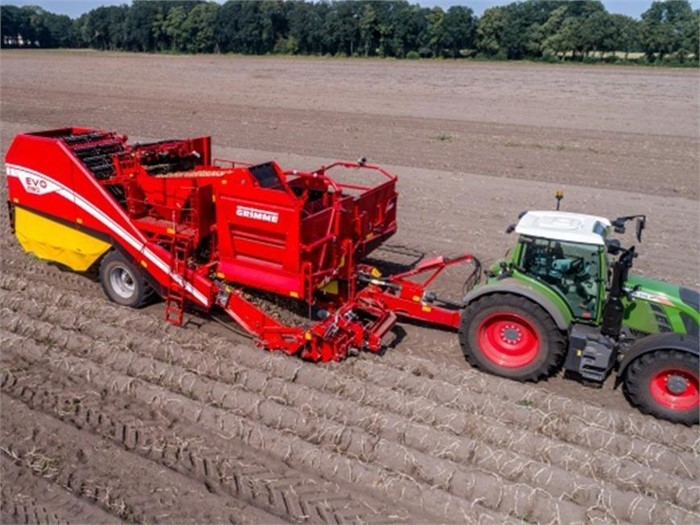 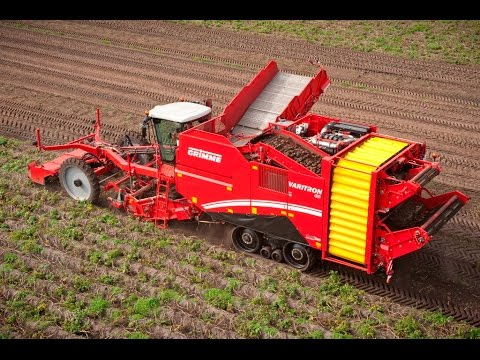 [Speaker Notes: https://media.sandhills.com/img.axd?id=4084186079&wid=&rwl=False&p=&ext=&w=700&h=700&t=&lp=15&c=True&wt=False&sz=Max&rt=0&checksum=HmmQKFRLiHFYJVys8vbu9RA%2BfxUSEBy5

https://i.ytimg.com/vi/ZEbSPPz3ErY/hqdefault.jpg]
Potato harvester
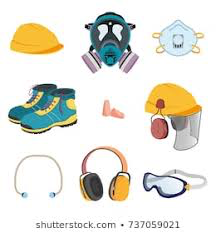 [Speaker Notes: data:image/jpeg;base64,/9j/4AAQSkZJRgABAQAAAQABAAD/2wCEAAkGBxASERUREhIWFRUWFRUVFxcVFhcaHRgVFRcXFxgWGBUaHSggGRolHRUWITEhJSkrLi4uFx8zODMsNygtLisBCgoKDg0OGxAQGi0lICUrLS8yNy0vKysvMi8tLS0tLS0tKy0rLS0tLS0tLS0tLS0tLSstLS0tLS0tLS0tLS0tLf/AABEIAOkA2AMBIgACEQEDEQH/xAAcAAEAAgMBAQEAAAAAAAAAAAAABQYBAwQHAgj/xABAEAACAQIEAgcFBwIFAwUAAAABAgADEQQFEiExQQYTIlFhcYEHMpGhsRQjQlJicsGi0TNDU7LwFSSCFnOSwuH/xAAaAQEAAwEBAQAAAAAAAAAAAAAAAQIDBAUG/8QALhEAAgIBBAEEAQIFBQAAAAAAAAECEQMEEiExQQUTUWEiFHEykaGx0RVCUoHx/9oADAMBAAIRAxEAPwD3GIiAIiIAiIgCIiAIiIAiIgCJFZ50jweDXVia6Ur8Ax7TftQdpvQShYz2vjWRQwNaogOzN2Ljv0kbSUm+ispRj2z1KJQ8h9qWBrdnEasI97WrghT5VbafjaXqnUVgGUggi4INwR3giRRKafKPqIiCRERAEREAREQBERAEREAREwTAF5qqYlF4so8yJXs0zFnaymyju5+MjGQHl/zznh5/WYwk4442d2PROSuToutOujcGB8jNkowuP78//wBklgc3qJs3aXx4+hjD61CTrJGhk0UlzF2WiJpw2JWoupTcfTwIm2e1GSkrT4OJpp0zMREsQYJkPmPSTCUlY9dTZlUnQHUkkcrA34yO9ovR/FY3Cinha/U1EcVARcarKRp1AjTuRvvw4TyHN8B9mOhqSU6xv1hVVBIJuAWCi5tbe295eEbfJnkk4x47OLO84TrnxNZg9aoxJZjwHJEB91QLC3mec5MBmeJxLMuHomoVVqjaSuyLxY8Z6l7NMtwLYfrRSRsQCVqs6hmBudIXUDZCLWt4yre2zDDD1qFbD3ovVo4hahpE09a0zSI1abXHbIl3kl44OdaXG+Zq39lPo9JabdmoBY8iRz/53T032W9IKdDVh2qhaBGqmHO1Juagngh424Ag98t2Q5DhaWEpUVoUyvVIDdFJYlRdmNtyTcnznk/SilhaOMqLhFApLYFR7offrFQHgnDbvvJ3uXEiPYjj/LHx9eGe94PH0aovSqo4/Qwb6GdM8TyDobicRUpVMKy4WgrpUdqY069BBKFVsWuQeJI3G2wntYmLVOjsTtJozETEgkTTisSEFzuTwA4k+E0YnGm5SnuRxY8Ae7xMj9LMTxvwLnj5KOQl4wvszlkro76ePIP3ihQeYN7HubYW853yDOGA93Y+JJB8GHPzn3hq1RdgDYfgb/6N/EmUPgrHJ8kzE1YeuHXUPUdx7jNl5mbGYmJmAJG57iCtKw4sdPpzkjKv0h7Vax/CBbwvvPP9Sz+1gddvg6NNDfkVnBE1gMOYPnt85kMfy/MT5A9mj7ifOrwPymYBuwuIamwZe/cd47pb6FUOoYcCLykVKiruTadOU9ItBFPQWUtYEcRfw7p63petWKWyb4f9zk1OmlkW6K5RcomBMz6k8kxPEvakhGPY96rb4Ce2zx32rY/D1cZ1CEmtTpgv3WJuBfmQDc+Yl4fBjm4Sfwzq9nNehhsFicZVewVrP4KigqAObMW2E876SZ3Wx1dq1QG26og3CJf3fPYEnvmyhSaoer1EIbM4ubHTuLjgbcZ06qn+XTVV5arXI8e6XjBy6KZMsMf8TouHsr6XFiuArtc2+4Y8wo3ok94A7PgLcpU+keGWli69NDdVqsAfPtEeYLETRXosy9YF6urTIYFT3G4ZTxBvNFLc6mO27MT3cTvI2tOmT7kXHcnwe4+zVCMBTvzLH0vLTK70BzGhiMBRqULhdOkg8Qy7MD43vLFKSds1xR2wSMGQOI1gMXSrq37Sv2fA7HYeknpz45k0MGNgQR8ZhkhGXMn0bRk10R2GpFVsTfjv5zVjnqdkU7AltyReygbm0+sNXLbaSCBuT3+XHhvOTpBi2o0xVVdWgsSo4sArGw8dp0wcXH8ejkknfJtxTVlAKsDYjUCo3F97HlO6Vk9IjWcUadJ1uxDO1rDS9MEeNw5t+0yzObb2vL2Q0clSnZ7nrGDX7KG24tY7EXkjluvfUrKv4Q5ufHecmBxCmoC11sCFDc2PGxGxtYD1kzONRhKe+LOpOSjUkZiImpBicONypKh1G4PePDwnfEzy4oZY7Zq0WjJxdor1XIHHusD53H0nHVyrED/LB8mH8y2zE86fo+nl1aOmOsyL7KW+CxXKgfiP7zUcsxrfg0+ol5iYv0TF/wAn/Q0XqE14RS6HRWsxu7AfMywZZkVKjuBqbvP8SViden9M0+F7krf2ZZdZlyKm+PoRET0DlOHG5nSpsKZYa24Lf6908lpZbQTMcXWxlE1a7q9REB7JViFFWlfiQAFIO6nzBls6Y4A0q3XD/DqkBv01Bw9D9ROTF4f7ZRADacTROuk/jwse9GHZYeN+Mt1yXcFV9ooT4MU2LKbqwup/T/e8hcbmi3tqQAE2u6i9pcqWW1MVfqUIbt66ZIvTqps6eux8bg89qtSwgJcVVuVZgA/IGxIF/G/lO2ErilHg8DV4VizOc02uKN2AxYqC2x5bG+0n+jOEwq9aMRS60PTcWJACIR7zE8PA8rEyK6P5RWqtWZELJTudztpUCwHLv8TLLlGVivUNBt6VMq2Ja+z1LBloftAsW8LDmZXNNbUn2b+n6b8pT/2+F9kt7Lv+zwj6tXUM+umz7OwIAL6OStYEDjzPGej0aquoZSCDuCJ5vm2PNRgFFxcLTUcydht/ywl46P5caFBUJux7TnlqPEDwHCcjVI9iUaVklOLH0ahZHRVbTfssbcbdobHfb5zuiZTgpKmVi6dkT9jrMxqMUVrWCruCP1Nz/ifD1ANqg0+Y29DwkzMETSD2qik47nZCmrTHNfSxPHuE2pRqVNhdF/MRufIf3kmKYHAAek+5ZzsqsZDNhsRo6opTI4BgStv1abcfWS6DafUTCONRd2bOVqqERE0KiIiAIiIAiIgCIiAIiIBox2ESrTam4urCx/53zzmrh6uErdW25XdG/OnD48iPKemTTiMJTcqXQMVN1uOB8JKdFoyormS5KDivty2ValMa1IILVAAFqeDabqe+wm7PuhGAxjipWpDVzK7X85Y5mE2ujOUYy7RFjJaVPDNh6CKgKELttqtsTbjvaU/FYX7HQTCjjYtUb87E3ZieZY3PkBPRJoxWEp1BaogYXvYgHcRfJeFRKr0NyYlvtVUcvulPIHi5HInl4S4zAEzDdiUrYiIkECIiAIiIAiIgCIiAIiIAnyzAbmfU4c0qABQb6S24HOwJC+pA47WvBKK3n/tDwmFbRZqjDiqFbjjxubD4yrYj2yPf7vBLb9dex+C0yPnIOtklDEYp0Vlp6qjElWuoAY8ATvvIvpLkK4aqKS1OsOm7dm2m525yz2rJ7d81ZzvN+G9ppXRcsH7YyT97gwF5mnW1H4MgB+M9RwWLSrTSqnuuoYX22YXG0/M9WnpIULueZG3pymyrUxR2NRyALAdYeA5AX2Hwl3AjHl3Pjz9n6bvE/MmHfFKbrUdPHWR9Dee2ezHHVq2DJq1Os0uUVibmwA2J4nc85VwaVlo5k5bS4REShsIiIAiIgCIiAYnDj80Slt7zdw/kzbmOKFNC3Pl5ypO5JJJuTuTPJ9S17wVCH8T/AKHXptOsnMuiUrdIKn4aa28Sb/CZo9IW5oD5bH4GRMwVnh/6lqbved/6bFVUWzCZlTqbA2PcZ2SjiTGW5yV7NS5HJu7z7/Oeto/V1N7c3H2cebRuPMCwTMwDeZnuHCIiIAiYlD6Xe0D7PUbD4dA1RdmdvdVrXsAPeIvvLRi5OkZ5MkcauRfLyk9NelZQthMOrtWIAZgrWVW/K/DV58Lyh1Om2YM+o1j+0KAvqBv853Yjp3UZNK0VBtY3YsPHs2+splx6iEkoQT/7MoazBJPdJo66FNcBRapWJaqxI6ttLBgN1ANr2BuS3fKZXrvVqF3N3Zrk+P8AAkklLEYupcK1YOdyQAU8NXAAfAzpwPRvEa9LIaYLhNb2tY34AXJ4eAk4fb07c8s1vff+DHL7mqajFNQR2ZFhRVfU9I1KaW1AAG5bZdr7jcn0mjpVhKHXilRRU0qdRUcWPI+Q+smcRWTCUxSphevAZdSk8Cffb9RsOzylYqN94L8158zckyumWTUZnqHaj0vv7JzSxYI+xjScqbf8uvJMdH+iNKsnWVXJG4CrtwNt2N/pPROh2TphaLIjMwaoW7VttgtvHhx8ZQsizrqLqykoTfs2upPHY8RLz0UzinXLqhOwBIItx2/iYTWrjqmp24Pr4+jXST00sUdtb/PyWOIidJ0mGNpG5fmoqtp02BBIN+Np05nV00ajdyMfWxlaymsEKMeAG/wMxyT2ySOnDh3wky3xIrL88p1L3uu9hfmOXlJQGaRkpdGE4Sg6kjMxEGWKla6R44axT3svE8rnhKxn+a9RTDKAzM1lvwG1yZOY7/Ee/wCY/WVvpLlIqhGVtJB0gW2YuQPTmfQz4+c1l1beTq//AA93BGMYJeD66OZ22I1q6gMoBuvAg3HA8DcSblc6MZM9ImsXB1oAFAPC97kmWEKe+YapY1lft9Gh9RME24mc9XGoOG58P7zmbJUW+i1dH8XqUoeK8PIyWnmoxtUsCrFd9tJI4/WXzI8Q1Sgjv7xBvtbgSOHpPqPSdW8uPY0+PJ5et0/ty3X34O+IiewcJ8nhPzpn1DE0KtT7TSYXdz1gF0a7E3DDbmNr3n6NkFmnRtajM9Kq9B24lLMrHvak4Kk+IsfGRvyR5gUyYoZFUzwjCAVLaTf+JMUsEi8rnx/tLH0wyDGYWmtYCliF1nX1GH6p1TSbM1mbVuOQHGVLCZ1Sc23U8O1b524Gd2DOpL8uGeLqtHkg24K4k7gMwq0T2GsPyn3T6cvMTsxPSLEPtso5hb3P/lxHpIgTKAk2UXPcNz8BGTR6eU/cnFWYY9XnjHZCTo2k2H5lPI8Qee/JvHnNNaiNjyvcH6g9x4Say/IyxK1C17D7qkNT94Lck58ZtzJMPhAOswGLa527BqAnuJViB6iYT9Qxx4hFy/ZcHVi9OzT/ACb2/v2R2VZZUrtZdlHvORsPAd58Je+ieX0sO5VWu7ruWO7aT+EDawv85WaGZ5lVHV4TK2pAA9rEMqAbgbIuzcb+8OHOT/RDoviqNdsZjMQKtZ6YQIq2SkDZmUG++4AuAOAnnvJqs+VSl+MF4/yerg0mHBHjmXyXKIidRqc2YYXrabU721C1xIZOjzaSpqDnbY/OWKJSWOMnbNYZpwVRZTzkmJpm6gOPA8fQyX6PrWGoOrKOQb+JMxKxwqLtGmTVSyRqSRiJmJqcxx5n1a03qOgYKrNa1ybC9h4ysY2lg6LhsTX01BuKdPUwp6ha+kAkniNR9LSy54R9mrX4dW/+0zyCvWZmLsbszXY95J3M5c2LE+4pnbpMcp3y0i3ZUlGq7UcNi6dSysyW0kqNuzUXYixOxtuPKQ+YY2vRY06jEOACw0AWve1iLXG3GVPH1Hw9RcXSYq1FlqbcwCNan9JUEW8ZbPahSK4ihil9yrSCHzQlgPUOT/4zGGg00k3tLZ55cU6UuDhGasx3F/MztwLmoL2A3tzbv8hy7jIKitt5ZMloWoM3in+65+sL0zTJ3sM/1eZp/kTWTUFVgxFyN7nlbuHAeglryhbUKffoUnzIufmZU6Bsj/tb4kW/mXWitlA7gB8BO6EIwVRVHK5OTtn3ERLECIiAcmZYFayFCzLzDIbMpHAgyjZx0LxDG7UMHjLfiqr1NTz1KpBPwnokTOeKEnbXJKk0eWpkmMQlFyemQBcM2KQodgdI1HVfe3AC4O9t5J4DovmVW3XVaWEpWOqlhB2+4DryBYW7hL/Ej2Ieef3bf9yFS6VEbkWSUMJS6qipAvqZmYszseLO53YmSNpmJqDETMQBERAEREAREQBERAOLOcOamHq0xxZGA8yNp44wPdbfceXEec9wldzjohh67FwWpseJTTYnvKsCL+MyyQ3dHZpdQsdqXR470grWputr6qZW3eW2UedzPbauT0a2EShiEDqKaXvyZVHaB4gjvkRl/s9wVOolZzUrOja16xhpDjg2hQFJHK97SxZtW0UKjfoa3mRYfMiTji4rkrqs0cklt6R5/gclo6UY3bsqbE7cBxkpigBSYDYbDbluOUzTWwA7gB8J10Jocpx4UXsO9kHxZZeJWvsi9bRK2BNTtDvVVLXtysbb+MssAREQBERAET4q1VUFmNgOZnEMVVfenTAXkzm1/JRvIbFEhE4NOK/NT/8Ai394/wC6H+mfDtCRZNHfE4qGP7WiopRjwvwbyadslOyBERJBiRWaZ/RosKXaqVW4UqY1N5kfhHiZx9L88bDqtOlvXq3Cc9IFgahHOxKgDmSJ0dGskXDJc9qq/aqVCbszHvY7mVfwjRRqO5ml8VmTbpQpoO56ov8A0qw+c0Vczx1LerROnmyWcf09ofCWaLSjx35ZKy14X8iIy3P6dW17C/Ag3U+vIyXvK10iyW2rEUFs43qIOFVRxIHKoBwPPgZ0dG8y1gITfbUp717pSOSUJbJ+emaSxxnDfDx2ieiInQcwiIgCR+d4RqtLShFwytY8G0m+knlJCIBTvs1YbGjUv+2/zG3znXhsBiG/BoHe5F/RFJv6kSzRAOPBYFadzcsxsCx4kDgPAeE7IiAIiIAgxNOMq6abN3KT8oBxqvXVCT/h0zYD8z8yfASSnLltHTSUeAJ8zuZ1SESxERJINOKw61FKtz+IPeJoy6uxDU399DY+I5NO2cFcacQjfnUofTcfzKv5JR3xESxBQWbrs4OrgjKi+VNNf+5yfSX2ea42u1PHVcVTCtSWoGNV3CUhdArqah4kMpFlDGd9P2n4UEh6dQ2PvUhdSO/t6G/plY+TfM01GvgvkTly3MKWIprWpMGRhsR9CDuD4TqljASj4P7rEug4U65UftcLUA9BVt6Sc6VdIkwaJsGq1X0U0ZggJtcs7n3UUAkmVPCtjnepXFHD1wagqMMLig7WVUAUB0UE2QcxOfURcktvdnRppqMnu6aPRxMzhybNKWKopXpX0uL2YWII2KsOTAggjwnaTadBzmYlLw/tBSrVKUcHiaqLe9RBS4A2LBC4Yrt5nkJYcv6QYSttTrLqHFG7Dr4NTezA+YkuLQsk4kZjs7o09tak92ofMyNr4nF16bGidyDpKkAX/cZALLEg+uxVPdhqHofmOE6qOdUj711Plf6QCSicqZjRPBx67fWdKsDuDfygGYiIAnFnX+A/kPqJ2zmzKkXpOo4lTbzG4+kh9Eo3pwHkJ9TRgq4dFYcwPQ8xNwhdEGYiJIE4My96j/7n8Gd15wYttVamg/CS7eAtYfORIlEhNOMv1b246W+NjN0+XW4I7xaH0QjwPpdmlStUw1Im1Knh6bqg2XU4ILW5t2ePiZVMY7FyL7CWzphgjTZGtbq2ei37GYtTb46llWxyWe/5h8xMdNJvGt3ZplSUnXR6B7Fc+Zaz4N27Lgul/wA67m3mPpPWM6zFMNQqV34U1LeduA9TPzp0RxBp5jhXB/z6Q9HcIR8GM9n9p1b7ihQ/1sRTU/tS7kf0ibSdKyiVuikZP12IxdXEYg63CqADuENTtlVHAWXSPreWvCE021Js3ePp4yKyNUJqvTOoNVa5/WvYceQK29JKCfJ67PN520+j3MGOKxVROdBqJXDuTsXxGJew4DXVY7Tv6T4k0sHiao4pQqsPMIxE35PTC0UAFuyD6nczbj8MtWk9JuDoyHyYEH6z6rC24Rb+EeJNVJpHnPQmlUp4UdWvGwJt+UADeTOKyX7QQa6o1uBdVYjy2lUyTMMdhC2AXCvVrAlUJVlS9rCr1ltPVkAMRe/KZzmhmmVVKdepjftNKueqfUllp1WGpbC5stwQD5Cddc9mFMueE6MYNONCmx8UW3wir0PwJ3Sm1BuIbD1HpEHvsh0nyIInRkuYCvRSptcizAcmGxH8ySVpRhMq2PfNcvU1Uq/b8OgLOlYKldUG5K1VAWpYciL+Mmujec4PMqPX0l5lWVhZlYAEg+jA3HIic/TTOKeFwVao5sTTZEXm7sCAoHPj6Wlf9meBP2WjUpUDRVlYg7dqxA16uJDWuL8rTLNJxSe27dG0EpXbL0cpo/l/qP8Aecy0RRqqEYkH3lO/h/M2/Yqp4t8zOjDYFV3O5gg64iIAiIgEHn+TNUpsKDtTZmUtoYrqUMCw24Ei4uO+dWTUKiKQ+2+wvwklElOo0VcbluMTMRILFZzjJ8RVqgpUKWqo4dWIsisNS2B3uuoW4byewmEWmDYbnck7k+ZnREtKW6isY7boRESpYoHTbIddQ9kmlWUo5H4HHaR7eBv8Z5LmOBdCaNYaXU7Hkw5ODzBn6XZQdiLicmIynD1BZ6NNh3MgP8Tmx4ZQyNp8M1lNSik1yjwr2fdF6tfGUntenSdajtyGghgL82JA2nqvtEy56lGlWpqWOHrCqVXclLFXsOZAN7eEtGHw6U10ooVRwCgAfATYZ0SVqjNOnZ5jktCmlMhG1Bnepe/+qxc/C/OSmHoM7BF4n5DmZcmwNI8aa78eyJ90cOie6oHkJ4kvSHLJucuD0f1620o8n3SQKAo5C3wn3ET20qVHmmJH59lFLF4eph6ouri3iCN1YdxBAIPhJGJK4B5A3RXPcESMMVxCcmWotNyP1I/ZJ8bzdh8N0qrbWpYcHbVUNFmHjZQ289Zia+6/hFdqPPMt9mYeotfMsTUxlQb6WJCeWn8v6dh4T0FEAAAAAAsAOQ7gJ9RKSk5dlhERKgREQBERAEREARNGJxlKnY1KiJc2Gtgtz3C53mmnmtAsy9YoZCwZSyggJxbTe+nneAdsTjxWaUKbKr1FUs2kXYDcqzi++1whnxRznDMgcVqeljpBLqO0Pw8ePhAO+Jy1MyoLq1VqY0mzXdRpJtYNvsdxx75rGcYfUy9cnZVXJLLbQ/ute/Dx8RAO6JytmVAKrGtT0vsp1rZj3Kb7+kzhMdTqbKd7uNJIv2HNNjbu1Kd4B0xOZswoAsDVpgoLuC63Ud7C+w858VM1wyhSa9IBwShNRQGAsCVN9wNQ4d4gHXE1YfFU6gJpurgGxKsDYjiDbgZtDDlAMxI9c0HWNS6qoGVOstZN11aRYhuJN7XtwM1vnSCm1Xq6hCFw4Gi6FBdr3ax27iYBKRI5c4plwlm3KqTYWV2UOEY32bSQbeInxRztGpCtoqBWKBLhbv1nu6QG8edoBKRIp8/ohQ9mIs5awB0LTYo5ffYKwINr8D3To/6kvWdWUcEhipIFn0AE6bHuPO0A7YnNl+MWsmtQw7TKQwsQyMVYEeYM6YAiIgCIiAIiIAiIgEdnGXvWC6Kgpst7PpYsLj8JDrY+dx4TTickDggva9Ss5svKrTenbjy139JLxAIX/o9XWtU1l1q6OPujpstOpSIK9Zc3FVje+xA2mip0cZgoNVG0q9OzU3INNiDYgVRdtuPAjltLDEAi6+Uko6qygtV6wFkY24W911NxbjcTnqZJUIF64J00LlqZJNTDvrVzZx2Sb3Xj4iTkQCHoZPURlqLVXWOt13pkqRVcOdKhwU3HefWMuydqDOUqD7x3qMGQnd6rP2Tq2Glitt999twZiIBCnJX0NTFVQvW9cn3ZuH63ru0ddnW+1rA25z4qdHtQOqoCzUsUjEJYasS1NiwXUbAdXwuePGTsQDlwuD0O7X9/Rta1tK6f4mvLspo0GqtTUg1n6x7sTdrAXAJ22HATuiAcAwLA1nDrrqaQCyXCqosFKhhqG7HiPeM5aWRkUjSLrpaqKjBKeldIKnq1TUdKkqL7nie+TMQCKfKWNUuKgCNUWsU0XPWKgQWfVstlU2txB33nPRyBlFTtUbuEAC0CqAoSQxpipctvxDDgJOxAK9/6atT6tKoUOlVKp0X1LWdqj6e12Dd2te9gec7aOX1hXas1VGBBVAaTXprYWUN1ljuLk6QTt3SUiAR+TYKpRRlqVFfVUqVAVplLdY7ORYu192O8kIiAIiIAiIgH/9k=]
PPE (all equipment)
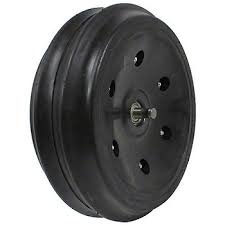 [Speaker Notes: data:image/jpeg;base64,/9j/4AAQSkZJRgABAQAAAQABAAD/2wCEAAkGBxMSEhUTExAVFRUXFRYVFRUXFRUVFRUSFhUWFhYVFRcYHSggGBolGxUVITEhJSkrLi4uFx8zODMsNygtLisBCgoKDg0OGhAQGi0dHR0tLSstLS0tKy0tLS0tLS0rLS0rLTcrLS0tKy0tLTctLSstLSstNzctNzctLSsrLS0rK//AABEIAOEA4QMBIgACEQEDEQH/xAAcAAEAAgIDAQAAAAAAAAAAAAAAAwQCBQEGBwj/xABFEAABAwEEBgYGCAQEBwAAAAABAAIDEQQSITEFQVFhcYEGBxMikaEUMlKCscEjQmJykrLh8FOiwtEzQ9LxFyQ1Y3OTs//EABYBAQEBAAAAAAAAAAAAAAAAAAABAv/EABgRAQEBAQEAAAAAAAAAAAAAAAABETEh/9oADAMBAAIRAxEAPwD3FERAREQEREBERARF17pP0wstgAE0lXkEtiaLz3U8mjHMkIOwLhzwMyBxwXiGmutG1zkthu2dmq73pSN73YDkOZXX3WtzzWeZ8hOI7R7pXGmwOJw8ANyuJr6GfpSAGhnjBrQAyMBJ2UqtVp3pjY7JhLOC/wDhs77/AAGXOi8Dt+lhS5E26MKvyOBrQUyGC1ZkJ11Kg9ct3W8K0hsmG2SSh/C0H4qh/wAWbT/Bg8JP9a81jC2VksYOpVcekWDrYdX6ayAjWY5DX8Lh813LQfTOyWohrJbrzlHJ3Hk7G1wd7pK8WjsMesrl1lh/iAccfJQfRFVyvIejnTeaykMmd6RDlUOvSxjcTi4bjyOperaPtsc8bZYnh7HCocPgdh3HEILCIiAiIgIiICIiAiIgIiICIiAiIgIUJXnPWl039GabNA+kzh9I8ZxMIyBGTyCOA3kII+sTrGFnvWeykOmGD5MC2I6w0fWf5DecF4rPaXyOL3uc5zjVznElzjtJOagkeXGpWYNMs/IbylpidkhButxf5N3nfuXNaVAJJPrvObt3AbFy2O6KD1nZnXRHtpgOaoxJ2KKR9MljaJLuAzUUami9ZVdNvuijc9uoLWtOocz8ly0Kiw61OdrKwv71jRZAblBm1/Fbzo50ttVjd9FJVpNXRuALHYa9YO8UK0BJ2LlpTR9CdD+m0FuF0fRzAVdE44ka3MP1x5jWF2gFfLMFpcxwcxzmPabzXA0c12ogr3Pq76Zi3M7OWjbTGKuAwEjBQdqwcSARqJ2EIjuiIiKIiICIiAiIgIiICIiAiLglBoOmvSJthszpcDIe5E0/WkOs7gMTwprXzjb7Q6aRz3uLnOcXOcc3OOJJXa+sfpD6XaXOa49lHeii3gHvv95ww3Bq6tBHheoqipIyn78lNZItZ4n5BYlxc7cPj+/mrrY8A3W448NaisWAmrzmctwUEj7oJKtS9510ZD4LWaQkq6gy2KiuXVKsQxE4DX+yUZDgMMVcIuMB1vGG0MBpXmQfw71MEAAyGXx3rOtMNa4jwx8FkxtUHLRTE+H91IwuO4KWNimjjSCtLGq9+hV2cKo4IOQ4FW9FW+SCVksbrskbg5p1bwRraRUEbCqEjaZLmN9cNYy/sg+nOjOmmWyzsnZgHCjm1qWSDBzDwOvWKHWtovEuqPpB2No7Bzj2dooBXJk7AaHdeHdO8MXtoQEREBERAREQEREBERAXSOs/pF6PB2MbqSzAiozZFk524nIe8dS7pI8NBJNAASScgBmSvnnpVpo2ueSeuDj3BsiFQwbu7jxe5WJWkMd94aMslc0nCIo/lvUugYquvEb1S6RT35GxjId48Mh80VTscZNAMya/2Vo+s4jIdxv9RSwm6Hyey0kfePdb5mvJcxto0Dd5pBG9lxpJOJVLRtnMjq6llpSTJoXY+j9iEcDpDnq3nV50Qat1kvODBhVwYDnT2j+9iqW2UPkJaO7WjAcaMGA8hXmtlPLc7Q/Wa0RMw+u81e4HUQA4c1p2/DBAOasQxqGNq2FgGDjw+agza3UtBbdPuD6RgXGnEkYupnTYM12exOj7RpkpcBq4EVaWtBN1wqO6aUO4ldMeyOa0v7JhbE6V7mMpS5DfJa07KNoEHZJnKG6s5HVK4qgjcqznUKsSKvKgv2aUtcHNNDUOaRm2RuII31APJfSfRrSotVminGF9gLh7Mgwe3k4Ecl8wWZ9e7zHEL2PqU0reZNZyciJmDY1wDXgbgQ08XqD09ERUEREBERAREQEREHUOtDSfZWMxtNHzuEQ3MOMh/ACPeC8Jt78aD97F6H1rW/tLa2IHCCKnB81HO/lDF5e6S9ITvQdl0ebsfKi69I+8979rqDg3D41W3fPdhc72Wk+WC01ljoGtzoB4qotymjA32iCeA/UrESUUVrf36eyKeOKifJgiox3pRXKq7zaXhkLGD7x4NFceZ8l0awOBkGGvPcuw6XnPZneA0czikRrLfNVrBrNZXbS95w8AAqmpJn1cfAcBguHFRWdVsrOyjTXXTBa+yNq7gtnIUEE7QQWkVBBBG4qnZrKyOtwZ5kmpO7grbioXFAJWJK4cViXIDlDIqkulWA0FSNoyVlrwRXOuXBBgx1CDvXderTSXYaQiNaB7jCc/VlpdGH2wzwXSpFd0faCxzHjNtCPvxuvN+aD6rC5UNknEjGvGTmtcODgCPipkBERAREQEREBCio6btXZWeaX2IpH/AIWE/JB4B0kt5lntM2FHSSEH7INxlPdouqWQ41Wy0lJdiptA+P6LV2V6o3WlCfRbowvuYDwvAkeSr2WOrqblLb5O5C0a3kn3WGnmVFZ5KXzsa78pogoPf3jx15rCaRRByxe5QTWF/fW96Qm72bd1TyWh0YKyAbStp0otV+0GmQFERSYdfNR2qS6xztgw4nAeZUrf35KvpCUticAfWo129t4Op4tb+6oqfowasdXU75A/NbeQrXdHYaRV9o18gPkrVsluhBi5+KxKggJzWbmuzB5HIoMXFZ2JjXSNa/1CSHd4twumneAJGNNRWBxFRz3FRO2INDamRiSQROJjD3CMu9YxhxDS7fSnNbOzAhjQc6fFYNsTGmuOGQOX6qeqDlymszsODmnke6VCTgsrOfW+5XmCEH0v1fWrtNHWZ1a0juc4yYz+VdhXRepye9o+7X1JpG8nUk/rK70gIiICIiAiIgLrfWNLd0bajtjufjc1n9S7IundbL6aMl3uiHjK1CvANNyYAbm/CvzWuhfQq1pw9+m5v5QqMZog2Us1XMGwPPjdCdp3HeCqh3eH3T8Qkj+5zQRtUMxWbXhQyuQT6PfR7TvqrE770pJVGF1CrELqv5ILoy5rCRoOBAI1gqQnD97FBWutBu7MAGBay2OvSBuoLk20hoGFANqombv1QbNjK0a0E8ASeOC47UteWPbdOY3jUQdYW56PMHo75CGXnPutD3ta0hobmTvccPs7VR0zAXNbXsW3XEtuTCQio7zaZhpOOOSzKKr20J3ivMfoqshV3RrDObjSwObdHeeG3i43WtaNZ+FFxpfRxhum9eDtYFKOGYpXfmtDWFywdJRckqBzkEoeSrFkbjxBH78FTa9XbHi4fvUUHtnUbJ/y9obXKZppsDo2/wCkr0xeV9RR7lq4w/levVEBERAREQEREBdK63/+mS/fh/8Aq1d1XUetWO9ou0/ZDH/hkYUhXzlpw/SH3fyNVC9ir2nfX4tYf5GrXBBcY7vD7vzWMzu5zXDDi3gfiFzP6vvIIAcFgVm1YEqACrVlPe5BVFYsZ7wQbMZfvcqlzEq6wKEsxVEPo1cgSopI+9Si7FZ2/Rt4LWzwd+qC5YLGX2a73u5I40GJxAph+LyGtU7dYCxriRIACAbzSAHEXgCdRpjTYtpY5y3IkA4mlbwzxaQ5pBxOvkcFr3PklcG3bsYcXUNcXHNzqkkk015rOeiKwWJ0Mp7VrmlrsRgTVpo5pAOYx8Ctn0ktjHhjWODqVcSMsqAcc1FaZauJOJoSTtJP+61cmauCEqMhJp2tNCcVxeVGRbgp7CyjwOPk0lRgKzZm9/g1x/lp80HsPUSDctXGD8j/AO69VXmPUXFSz2h1KVlY3k2Np/qXpyAiIgIiICIiAtL00sZmsFrjGbrPKB964S3zot0sZGAgg5EEHgUHyLpfERu2sHkSPhRa0LfdIbEYqxkYxTTQn3XUaeYC0gCCRhxbxI8lLL6pGwqEGgG4j+3zVh49bh8EFVoWBCkasXIMFPZD3gogsoT3hxQbppXDguWDBCUGysOMYCitLPJUtC6TDnOjpQitN4GB4LaShTgqMkpguTaQMjU7AsnNC4o1uQxVFebAY5nE/IKlIc1ZmKrOUGHSexwMfGYJb9+MOkb3Tcfdbrbhjj4LX2XIjYpp7LU1r81zFFQU81RPZ6kq3C31z9gt5uIVWIK9AKtO9w8Big9z6mIaWAup688h5Nux/FhXfV1vq5snZaNsrdsfac5SZP6l2RAREQEREBERAREQeA9b2ijHbLQQMJRFaG8f8J48cfeXmjAvonre0OJIY56YxudE/wD8U9GVPB4j4VK+fZI7pIOYKJEZbUEbvMYhWWY0O0U8Qo4wpbO3ukeyf1HkiqdMUc1WLQyjj4+KwcEEIaubqlaxSGPBMF6E4Bc2huzYfFQ2V2Csy4hBQtskXpznwMLIjI2jTWoJa0Pz1Xy4jdRb95WidZqyteCAKguG8ZfJbsGowQQu1qF5U7lVtEgaKucBvJQRSKFwUxxUbwmCEoGoFmg4jbrW0sNlLyyNvrOo33nuuhVLMyrgCMNa7l1c2Ht9JQ6wxzpnCmqICh/9hYg97skIYxrBk1rWjg0AD4KVAiAiIgIiICIiAiIgq6TsTZ4nxP8AVe1zTtoRSo3jNfMPSnRr4J3seO8HEO1C8DQkbiQSNxC+qF5X1z9G7zBa2DEENlpsya/8rTyViPFmBSRYPpqePMfoQsSFzI03ajNpvDlmPCqisrTHVoOw3TyyVai2bQHjDJwr7w/SqoFqAwKZrVG1TMTBhZsCQrdFXlZQgqxHiEGACu2Q1FFUcKYqWzPoUEzxRUNM6ND7O+YPFYXNvNNcWSENaRqJvV5ArZz7d612kbL2jaVoRiDv3oNVoeQ4sOyo3bQtg4Kno6yvD6ubQAHnXDBbFzUFVzVzGpbi4cNQQT2bAF3IL1zqS0TRk1qcMSewYSMboo+Qg7C4sHGNeURxGrWNBJqAAM3OJAa0byT5r6U6MaJFkssMGZYwXjtkOL3c3EoNqiIgIiICIiAiIgIiICraQsbJo3xSCrHtLHD7LhQ81ZRB8t9JNDPslokheMWuIB9pn1Hji2h3VpqWvjXunW10W9Jh9IjbWWId4AYvirU8S3E8C7cvDaUVRzYRQlnvM4bOSjtcdHZYHJZyNJALfWaaj5jmrN0SsqOI46wpitfdUrFisggmu1FFhA6ilhC4nioaoMyPAqMYHdqKzbiN65pXBUW2eqfJVyuIiRl4LmR4UgwIUT3KS+sH8FBEXLOJtO8c8mhcti1lTWKzvnkZHG2897gxjdrj8NZJ1AE6lR3fqk0B29p7d4+jgo7LB0xrcHLF27ubV7ktN0T0CyxWZkDcSO9I725T6zuGoDYAtygIiICIiAiIgIiICIiAiIg4IXiHWb0M9GkNohb9A84gf5Tz9X7p1eGxe4KG1WZkjHMe0OY4FrmkVDmnAghEfLkTUcDGb49U+t9k+1w2rvHTjoJJYyZYQ6Szk11udFU5P2t2O8ccT1OJ6tVTtkAwkbkfIqEx69RWw7LswS1pdGfWYMS3ezaMMs8+VS0Q0ALTeY7FrhiD+v8AZQYR4FXw0OC1rSrML6IMXxFpRoqr1Q4UKqSQFpqEEd7HNZU4FHEbMVj2Y1KgWjYo1I4UU+jbBLaJBFBE6R5+qwZA/Wccmt3nBQVXjbyG/wCZXtPVd0JNlb6TaG0neKMYf8mM6j/3Dr2DDbWToL1cMsjm2i0ES2gYtAxihO1lRVz/ALRy1AY17+EHKIiAiIgIiICIiAiIgIiICIiAiIg4c0HA/sLoHSXqzhlq+ykQP/h0+hO4NH+Hyw3L0BEMfPGltAWqx1M0DmtH1x3o6bb7cAONCtY2djgagEOzLciduyu9fTS1Nt6NWOY1lskLztMba+NKqo+b5LKaFzRVt4gHCtAcCQMqjaq4NF9Et6B6OBqLGwHc6QDhS9Qjcuuad6pYJCXWeZ0J9hw7RnLEOHiVFePxzq2y0gjHxXY7b1VaRYe42GUai2W6eYe0fFaqToFpMGnoMh3h0VPzpg1kt3aPgVXe9ozPgV3LR3VNpCUjtXRQt2ucZH8mMFP5l33o51WWKzEPkBtMgNQZaXAcPViHdzFRevEbUHmvQ3oXaNIFrw0w2bMzOxLxXKFp9Y59490fayXuuhdDQWWMRwRNY3CtALziBS885udvKvtbRcoCIiAiIgIiICIiAiIgIiICIiAiIgIiICIiAiIgIiIOFwURByFyiICIiAiIgIiICIiAiIgIiIP/2Q==]
Press wheel
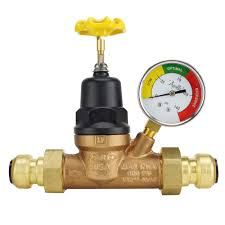 [Speaker Notes: data:image/jpeg;base64,/9j/4AAQSkZJRgABAQAAAQABAAD/2wCEAAkGBxMTEhUTEhMWFhUVGBYaGBYYFxgXGBcVFh0WGBYbFxgYHiggGRolGxcVIjEiJSkrLi4uFx8zODMtNygtLisBCgoKDg0OGhAQGyslHyUvLS0tLS0tMC0vLS0vLS0tLS41LS0vLS0tLS0vLS0tLS0vNS0tLS0tLTUtLS0vLS4tLf/AABEIAOEA4QMBIgACEQEDEQH/xAAcAAEAAgMBAQEAAAAAAAAAAAAABQYDBAcCAQj/xABIEAABAwIDBAUHBwoFBQEAAAABAAIRAyEEEjEFBkFhIlFxgZEHEzKhscHRFEJSU2Lh8BUXI3KCkpOistIzVIPC00NEY5TxFv/EABoBAQADAQEBAAAAAAAAAAAAAAABAwQCBQb/xAAuEQACAQMDAwIFBAMBAAAAAAAAAQIDBBEhMVEFEhMUgSJBYaHwMpHB0XGx4SP/2gAMAwEAAhEDEQA/AO4oiIAiIgCIiAIiIAiIgCIiAIiIAiIgCIiAIiIAiIgCIiAIiIAiIgCIiAIiIAiIgCIiAIiIAtfGYptMSeOgWwq5vBWcKo1gN9pMrFf3Ereg5xWuhZSh3SwzaG3mmYFx7eC1ztN4AcJd1jX1KBbjGT6bbcJ18FsfKLSF8tV6jdyxJvb2ZtVGC+RNVduujo0nTzaQO8lY8Fj3NMukkm/45KEOJPUvbcU5roi6qn1K6qSjJyxj8+h0qMEsYJXFbZqCrANjoI9p61N4LE5xexGoVOO2KbTBknjHBTWwMWHuzN0MjnOq9Lp15cSuEpvKe6znH9FValFQ0RYERF9SYQiIgCIiAIiIAiIgCIiAIiIAiIgCIiAIiIAiIgCw4rDNqNLXCxWZFDSawwVv/wDG0dQ5/flI9i9nduB0ak8i33gqwosUum20lhw/2W+epyUTZINepUa6GZHOaCfnFhh0dinDu+Xg5nwTF2ibLQof4jP1sZ/U5WbZ/wDhU/1GewLHbdOtm3mP3ZZOtNYwyJwu6eHb6QLz9o28ApfDYOnTsxjW9ghZ0XqU7alS/RFL2KZTlLdhERXHAREQBERAEREAREQBERAEREAREQBERAEREAREQBERAEREBQMbijTxDwCYY7ER0Zg1A1wkxxcXK90GBrWtGgAA7AFzza2LZ57EkOHSfDbyXWbOWNdV0PD1WuaC0hwIsQZB7Fnow7XJ8lk3lIyIiLQVhERAERam0dpUaDc1ao1gOkm5PU0auPIIDbRVytvUNWUKkcHVC2i0/vnN/KtI75mdMN/7Q/shRkFwRVuhvYNX0H5fp0y2s3+Q5vUpjZ21aNcTRqNf1gG47RqFINxERAEREAREQBERAEREAREQBERAEREAUDvxjW08HWzPy525RBAJLrQJPVqeAUhtXa9DDNz16jWN4TqewC5XKfKjvrhcbhfk2GqFxL2ud0SA5rZIbfnB7kBCbQ2hQdXpEOo0wyOiKjMoIgcXDWBPYumeTraFJ4rMY6nOfNkpua5kEAZm5XGJi4PETxXAWYF2YO813AQPCFdfJ5vE3AV6tSs1zaVVoBp029EOBlr4kCdR3qO0ZO+Iq7sPfbBYpwZSq9M6NdYns4SrEpARFobbx5o0i5ozPcQ2m36VR1mjkJ1PASgIreLeB7H/ACfDBpqwHVKjrsoMOhcB6Tzwaq0Gw4vBc+ofSrPvUPZwpt+y1fa5bSBDnz0pqVDbzlU2c48uAHABfXEggNGZ2uUalvEjs+7UhfN9Q6nVlU8Fvvtlc8L+zVTpJLukUne7BHzwc9zsjwOJMRZ0A9x71FvwOF0Dn6elwmRA9GSInqXVfyHSqhprRUgkgaNE9lzbr8Fkdu/hYj5PSj9Rq9S0t66pJVX8X7nmVqClUco7HKX0DRmphsQSG8BLXASIt3nw5qT2PvVmqAV5ZUHo4in0XjqzjR7e3nfRT21t0KFRxbhz5t4kkSS0xGgN9TEjSDZUHaWCfQqGnUbDx6xwIPEFWyc6W5q6fZVK1dQzhbv/AImd63b28av6Ktl87Etc30KzNMzPVLdQT2E2FcL3P2mTFFzocDmov+rqDT9k6EcWk9S7JsLaPn6LahGV12vb9F7TDh3EFaITUllF1zQlQqOEiQREXZQEREAREQBERAEREAREQBERAfnLypbSfW2jWa5xLabsjRwAba3fJ71X/kbMsgd63d9XztDEnrrVP6isZHQCkgh87gYDneJU5sui1w6d+0qEf6SndkGykGtj2ClVBp9EgyCDBC/TGwMUauGoVHGS+lTcT1uLQT65X5n28OkCv0L5Pa2fZ2GP/jj90lvuUMksSq28NTPWcCejQpz/AKlY5WkH9UVR3q0qnbT/AO5PHzrG9wa8ju6RVFzUdOjOa+Sb+x1BZaRBPoZnNJALRfvGlu71nRT2yqPQDyLvAN9Q35o8NeZKiHDoO7D96nq+LpsMOe1tpuQBA5mw4+BXgdApqUpVJbrRe+5fcy0SPOHwYY5zgSc3Anj18zoJ1gLUxFdzKjS4Q3pGGXkmBLyRe0nw1iVp4ne/CCzKvnT1UWurX7aYIHeVEYjeXEOfFGiSS3ose3ISYOVj5u1xMX0AdpFz9M2kZEmyy0cTSe8ubqG+nFssyb8L+zkoLfvY4rYdz2j9JSBc08S0Xc3sIv2gKGqbK21ULnB+GwwIPRZ+kd2S8OE2AsQNFY9gve2gKWJqF9Rgh9Rwy5g4uyzOhjhySSUlhllKpKnNTjujk2CxORwdxBBjrHH1W713Pc3FS83tWYH9tSnDKhHaPNHxXG8C39BWA9GRppbSbchC6j5P/Rw36lTwLaU+sNWS30yj2ur4mozXOPtk6AiItR4YREQBERAEREAREQBERAERQ29O8lHA0TVrHWzGD0nu6mj2nQID847w1M2MrHrqPPi4rK8dFR2PxWeo6o0HpEmDfVffykYh8DkJlSDUqnpKc2MbKFfXpz6Dj2uA/wBpW5h9qMYLMcOchw9ykG1vGIuu5eSGtm2XR+yXj+Yn3rgGLxpq+lBH2bH1rpPkm35o0MuBqsyNe7oVc2YZ3QMr7CAYEHr161DB2lVXaFGa2Ipn5zadRvXYuDz/ADsVqUDvNSLCzEtBd5uW1GjV1J1nAdZEyB1wuJRUk09mSiCfslj25XF0cnObPaWkGF7GxMKwB76bHFoAz1Bndbrc+T/9W40jUEEEAhw0c112uHIj3r1iKIqNLXTB6lFOjTpLFOKX+Dlyb3Phr0mtBkBp0jT1cFmFNusDt5LC5gpUsrRIa0AA3sAAJ7gF8w1U1aQN2Fw7xOvHXgrSDZLVF7wY4UKFSpxAOXm82aPFffyl5pjn4l7GgGxHziJnKNTwAETY9q5tvZvC7FPAALaTfRadSdMzuccOCpq1VBfU3WNlO4qLT4Vu/wA+Zo5cmHv6VR1tQSBHO4t611fcPC5fNN+rokntrFoAPMCjPY4LmOyKXn6jXVIbTpCXEDgDNgOJsABqSOK7ZuzgTTpZ3iKlU53D6IgBjP2WBrecSqreOnca+q1PiVP56t/wv2JhERaTyAiIgCIiAIiIAiIgCIiALjPl+d+lwf6lb20l2Zcf8t9JlWth4e2aTamYcRnLCP6UByQLUcZc6bkkrbxT4Nl5w+EzGSYHrXQNYGF9qGysFHZFKJIJ7T8F8rbHpxaR3/FQCFwguVu4AxVpnqe0+BCw/I3U3GJIPIqS2e2kSBUlh4O+IKhg/U6+OaCCCJB1B4hauy8cyvSZVpmWuEg+o+uVtoCk7Yw7sGRl6VFxJZ9Km43c3rdTOtrg3649bN2kyqOjY8WnXu+kOYVd312uK9csa7o0iW2PzhqbcR8VHYHHvpmde4GebmmxPOx4ysivIqTiy10W1k6EHoai06JrljXOwz4cAQabmkwb3Y+47My9y76rEdnmm+3OtfcirtZzrf6j5vEl3CoA4ciLOA77/tKApYGo9pqZYYNXus2eAH0nHqEk9S65idg1K7mn5KyWzlfiXB2WYmKVLXQauUtszdamxzalZxrVG+iXABlPlSptAazuErK7dObkz2I9WlC3jTgtUsZ/Pz6FW8nO6VQNbWxIytBzMpGxLvmvqDlwb3m8R0lEWpLB5EpOTy9wiIhAREQBERAEREAREQBERAFwXyy4MjGudGYODT0ekRYC4FwbTdd6XIfKcyMbPW1h9Ue5cVJdqydwj3PBzHAMI/6dT+G8+5Z8ZTeR/h1P4T/gujbFfp2KUxN8v6zfaFkd4+C/065OHfJas2pVT/pv+C2sDhqmaPNVZ6vNVCf6V1BracNLstmXHHMDI14xZbuy9R2E+sp6x8D065KRhsLXiPk9f+DUHtaojaWzK5dJo1G83Nyx2yu3tNlU96x0TyUerlwSqES/7gUsuAoDMHdE3ExqZFwDY2ULtLyi0vPVMPQYXuZLfOEw3OLEDrAPH8GuYDeqrQwQpU3DM8HKYksBMG82NidFW9i4UUwX8Tou53Pw4W5EbfXL2J/Z9BzgKJeHVXvNWs6cwa48AdNOrkrFsDdptWpnBJosd84XeW6gRwmFW9lvgEukCDBaS1w7D7l0XcbEOfhGSBDSWsMRma22YjSZmY1hYrah3VW5PTfBZWl2x0LAiIvZMIREQBERAEREAREQBEWptHaNOg0uqOAA4cT2DiobxuDbRVn8u1nXbTgHQRNuZle6O2auaHAdke9Uephk78bLGtbaGObRbnfMSBAEkk8u4+Cx1tp02szFw4WBvJ4KH2jtFtbLlkZZnTU6e9dVK0YrR6kRi2bI3oo26NW/2PvWRm8dIkDLUEmJLPvUExvHwUfvC9zcO9zPS6Md7gPesquplvjR0RrpEjiqf5SN3flFA1qZy1aLSQeDmC5B5i5H3qsYbejG5GljyA5sgFrXQOFyCVGbc3jxtVuWpVcGGzmtAaCDrMAEjkSr5V4NYJjRknkr+ztr4hpgCY+yDfuU83a1UjpN9R9qh9j0i2qRzmfx+LK1sMtF4JNrAy2/q+9efPGTYaNPHfY9ZWSnjngyxt+wlZfkoJJJtHXx7VJYTDNbmIOjgBmvzm3Pj2LnBGUQ2I2ti46OYDk0W9Sgsc2vUdlqvcBBc6To0cvUO1X3aVSzgIIHzgIB9yr20tny1pJguB/dKlaM6TK3Ra+oWgSKYsB9mTafEqVayS1o0CkThmloDTBHEg+0LJhcPTpyXuJPU0e9whMiTNLGVC/LRZaTBIEmDrbjAldj2VSpso020iDTaxoaRcFoFjK4ztDEuBPmKWQHUk5nOPMmy18JtvF05ALxNzDnASLglotw6looTUMlNWm54wXja+/tWlWfTZSplrTAJzSRzgrS/OPiPqaX83xVa2TSqYhmctJdmM6njb1LdGx3z/hu8Co9RPO5U6cVpg6NufvCcXTeXtDXsdBaJjKfRN+xw7lYFzXdrEfI3vfUaQ1zQND6UgjQfrK3bM3no1iROUgA3m4PVZaqVeLSUnqUyg86E4irG29svDgKTrHq95RlfF8vH7klcxTwQqbwWdFXcNvGKbnMxcMIuH/NLefUVYWuBEgyDoesK6E1NZRy01ufURF2QFx6riDi9q4rpuc1lVlENPosbRBLw3tdJPauwrjO5ZjH44nUYzGHvzke9Z7p/wDk/YspfqOgfLCAOiLLFWqNMGrZpNyPBeHPMaLDjnktYAOPFeZKehckZiKQqMewFzGh0gknpGw15SmLrtc6Q2LRHjdeM9iIvb3qL2tUOYDToj2lO8lI3i66jN5KsUbalzfasLDzWltRxDOslzPDMJ9S5cjuK1RipVg0Bn0QB4fgr5WqNIutd4mrUBmJMePBfcrTaCOc6+K7LjyKbbEatt2tPDuPtUwxkgC3w1KhqVngTa/sn3epTbGWFyIUPcGpXwo6zMTA7Ab30W3sylYEm4iR26R4FadVz5MGecA+B4La2e4kyT94tw7VJyb+NDYGazRc9nx+KifN53F51MwPsgSPh3Le24T5p0cYHdM+5QVPE1LNzkCw7ByREkzRp6cAfwPaEYJLxrlPDU3i3rXnD0hHpHjNxr0hMcdB4rDUaG1BDz0gSYOpabX6tEaGTOcOIzCCL9tiQtavhwCLelp38Pb4L2C3KSHkROp6+7rCiflDszJJgOFkyCR2RXMPcRckAx1tAE95UkMYer1qM2e+zp+k6Ozh6luyuEyue5JbNqte8B7czbmDfQFb+JwNCqWkMytYekBaQezmFD7OcRUbHU4DtgqawZeGvDtSIHbKnJW0YRhMOHt8wLgEOF4vBBvxspSlj3dWnuUVhGvY+XZYIgRynlzWcZpJH2uPXMKIzeWGjU3qworUC9zZmWEfZcCPaVM7g41tbZ2Ge3TzYaP2JZ/tUfj3n5O4H6bPaFr+Rkn8lUQfmvrDu844j2r0LR5z7fyVVFoi8IiLaUhckq4V+G2pi5YQyq8VWOg5XCoJfB0kODgV1tYMZhGVWlj2gg+o9Y6iq6tPyQcTqEu15KiyvIWljcaGFpOgd7VJ1N06oMMrDLwzAz3wvFDdGsagNSqzKCCQA4k+MR2ryXa1Xpg0qcOSOpbRaXjqg/d71g2k8OfI+iPeuhYjBMezzb2gstbqjSI0VR3n2RSw7WPpggOJaZcTeJbqeoOVlS0nTXdnKOY1E3ggqfJYNpN/Rk9X49sL23FN6wtfa1TNSc1hGYxF+MiFm3LloyIq4gEkk63X2nWBGpW5s/ye4+qwPmiwHQPc6S20HotMA+PYttvk0x/1uH/fqf8AGtfp5nXlhyRjqw64Ru16jOpw9alvzbY/63D/AL1T/jT822P+tw/71T/jRW0+CPLDki6e35+YPFe/y66eg0T2/FSI8mWMmfO4f96p/YsjfJvjfraHjU/sUuhPgeSHJFOxr3DpunkNFko12ACQJnq1Fvx3qSPk3xv11Dxqf2L0PJzjfrqHjU/tXPpp8Dyw5NJ2IYLgA30uLe/gsTqzC5pIsBEcD2qT/Nzjfr6Pi/8AtT83GM/zFH+f4J6epwPLDkjKmIpagd19Nb8+C1KtdnRDevWLqcPk1xZ/7ij/AD/BYqvkyxgaXCvSLgCQ0BwzEcJOnauvTT4HmhyamxaktJ5+0BSgKr+y2PwwfTq+nmuAZjl2rdbtMc/FZWmnghvLyTeAd+lZPXr3FTGIrgEcbjTldQ+6tIYitkObKGlxg34AX7Sr3s/ZVKiSWAybSSSY79FdSt5VFn5FU5qLKpXxgL2tGtyVuUnWHYpPbOw/Ou84xwa+IMixHtC1hu/U+tb4FRK0qRk8LJCqRaInbVQ+aIaCTYwBJJF7Aa6KT8m2znYfZ2Hp1Glr4c5zSIIL3OdccDBCldm7KFO7jmdwMacLeu6kVvtqLprL3ZVUlnRBERaSsIiIAiIgCx18Ox4h7WuHU4AiewrIiA0DsTDHXD0f4TPgvP5Bwv8AlqP8NnwUii57I8E5Z8AX1EXRAREQBERAEREAREQBERAVLa+4VGvWfWNWqwvIJa0syzABiWk3ie9azPJrhx/1q/iz+xXZFW6MHrg675ckPu/u5SwmbzZe4viXPIJgaAQAAFMIi7jFRWEQ23uERFJAREQBERAEREAREQBERAEREAREQBERAEREAREQBERAEREAREQBERAEREAREQBERAEREAREQBERAEREAREQBERAEREAREQBERAEREAREQBERAEREAREQBERAf/Z]
Pressure regulator
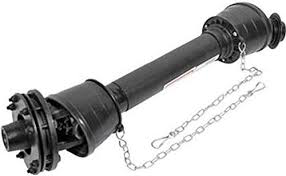 [Speaker Notes: data:image/jpeg;base64,/9j/4AAQSkZJRgABAQAAAQABAAD/2wCEAAkGBxMTEhUTEhMVFhUXFxcYGRUVGBcVFxYYFRcXFhUdGh8YHSghGBolHRUXITEhJSktLi4uFx8zODMtNygtLisBCgoKDQ0OFQ8PFSsdGhktLTcrKzYrKysvKys3KysrKyssOCsrNysrKysrKysrLS0rKystLSsrKysrKysrKysrK//AABEIALABHgMBIgACEQEDEQH/xAAcAAEAAQUBAQAAAAAAAAAAAAAABQEDBAYHAgj/xAA8EAACAQIEAwcBBgUEAgMBAAABAgADEQQSITEFQVEGEyIyYXGBB0JSYpGhsRQjwdHwM3KCklNzJUPhFv/EABYBAQEBAAAAAAAAAAAAAAAAAAABAv/EABcRAQEBAQAAAAAAAAAAAAAAAAABURH/2gAMAwEAAhEDEQA/AO4xEQEREBERAREQEREBERAREQEREBERAREQEREBERAREQEoTBM1LtH2wFIFaADNsXJ8I9vvGBI8c7TU8OcgVqtXQ91TtdQdi7MQqD3N/SaZxDtpxAm9NcJRHQu1ZrcrkBQD7XmvYvHlr3UXJzE7lidyb7n+0jmq3/zWBPf/AN7xJD41puPwADT2MnOB/U5XNq1PbcpcOvuh3+D8TQDV6/57yxiqKvYnRhsw3ED6F4fj6dZBUpOHRtmXb19j6TJnAuy/aKthKpYanTvUv4ay7Zh0e1tfgzteF41RqYcYkVAKJTPnOgUDzZuhFiCOogSUTUOE/UPCV6wpKXXMbI7gBWJ2G91J5XtNvvAREQEREBERAREQEREBERAREQEREBERAREQEREBERATW+3PapOH4fvCM9RjlpU72zvvqeSgak9BNjM4t9SeId7xR6DUu8VMOKIuARSasM7VBcgBrZRfllganxjtDiK9UfxWIqMW+whK0kB2AQHb1NzIvB8cKo7AlSh8u6sCbDQyQXB90AgVgALXsP3O8wsZTuuoDrfUnwunrpuIErguKpWNtFY8gTlb2vsfSX3JB/zWalXwR8OQ5la5RhpmI83sw1sJKpjDVpE5rulg4vvyDDr0PqIEhXxIHPlMZsXdSQdV1I/CdLj2MwqNTOjUzufEh6MNx7ED8xMHD4kqwYa9R1U6MPygSWH4kMwzDTbXlf8ApJGlxWoKdbBFz3L/AM0KDa7Dxb9DYEjYkXmr1VsSBty9uX6TLpOT3TndWyn2B/tAs/x5Q877htAdPEBYcrC4O4IE+lOxnaeljKK5W/mqiGop0IJAuRfdSb6z5nqUVIDZtRVdbemc/wBD+k2bsvxd8PXvTYACgF0/Fkc/F7wPpWIiAiIgIiICIiAiIgIiICIiAiIgIiICIiAiJS8CspeQXHe1WHw1wzZ6nKmli3zyUe851x/tliMRdQ3dUz9hCQSPxNufYWEDfuP9ssPh7qD3tQfYTYf7m2X9T6TknFqy4itUrVUDO5uSb2FhZQLbAAAfExHbpLNXEAQMesrUvFSJZB5qLEkW5lCdQfSWa+IW6uNVNjpzB5H1lauJ3O0icS1iwF9bMPQk+ID51gStYIl6Y1Sp4kI0yta6sCPKb3U9RPNbj5qUMNhWpU0NEsDUUgFqbixUrbw+Lxb7+8iFZmAB0CsPi+v5TIwPDVqYtKLElWqWZVvmK2LELyzED9YFzFYY0iLkEbqw5i/6GYDISdBJ/D4VKlGoRmBRkYX1Tu6jsiJf7ygAk85coYLoIELTwRNjJXh+CALA7KMxv1tJWnhAqmo+irck+np6y3i8BWTBGs9N1XEvlFTbIttAema2h2gaHTU3G+pdrfJA/WdP+mHZQV8TVZh4EohGvt3jFCB7hUJ/5SE7AdkmxmMQFbUaZVqhGoVE1RAepOunUz6J4dw6lQTJRprTW5NlFrk7k9T6wMuIiAiIgIiICIiAiIgIiICIiAiIgIiUvArKEyP4txuhh1vWqKunl3Y+yjUznvHvqHUqXTDA0k2zmxqH+i/vA3zjfaKhhR/NfxckXVz8ch6mc57Qdu69a6070af4T4yPVuXxNTq4gsSWYkk3JJuSfUmYtStAyHq7+ssVK8w6uImE9c36wMyriTMcVixt/gnhKRbebD2f7MVsR4qahaY3rPdaY9ubn0A+YEH3H3jp67S9iMA6VKQdGQsjVFzCxKDTNbkL6TrvZ/sdTo+NKfe1Br3layi42CCxFMfisWmudqeyXE2xZxNULXpVAq1Bhv8AVpU1vlWmtS2YKdd7kk6CBz2nQufFtmztysgGnyZj4Rm73+IplqdRXFRbG4JUjJfpe23rMjG8OrvenUSuGzkgd06lh9nOANW2vvrOgdifp9WrOlbGIaVFSGFNv9Wqw2vbyr76n0gecZg1dXpYemQ4qpUdEuyvUqraoF0uKaE6A23PpJfhHYOs1s4FNeZY+L2Cj9zabxwvDUlr1ChGck5wLXB0Ck89QBJkQNNwn0+o51fEsawQ5kpWCUVI2JUf6h28xO2022thkdCjqrIRYowBUjpY6S9EDGwWApUVyUaaU1+6ihR+QmTEQEREBERAREQEREBEQYCJbqVQoJYgAbkmwHuTtMDD9ocJUbKmJos3QVEJ/eBJxKAysBKXmLxDiFKiheq6oo5k/sNyfac+7QfUcm6YRco/8rjX/ip0Hz+UDfeK8Xo4dM9aoEHIbsfYDUznfH/qLUe64Ze7XbO1jUPqBsv7zSMbj3qMXqOzsd2Ykn9eXpMM1IGTiMUzEszFidyxuT8mY71ZjvW+ZZeoecC/UxNphVq883J2mZguGM7qqqzu2yKMzHXp09ToIGEiM2gk1wTs7VxF+7UZAfFVfSmnW7faP4VuZufZvsJqDXGdv/CjeBf/AGuPN/sT5M6PgOCqoW4HhFlUAKiafZUaL77+sla5rTuz/YLCr3btmxBtfxDJTZidDl5KBybe+032lghYZrWGyAWVfYTKRABYCwnqVmqASsRApaDKxAhMLUdajfyGstwXGXx3swIF7kDaea/FarXNFVBVsvd1A3eOeY00QepuOtpJ43EhADa5JsBoLn3Ow9ZHVBWqF6d6anm6XOhPlN/tWgZXDuLpUspBSpY3pvowsbGx2b4JkgDI/B8PKhA7Z8nl8IW3rpz1tJGAiIgIiYPFuKUsNTarWcKo5k2ueQHUwM6Jpj/UnBLTao5qqo/AXuOoyX095B9svqVTpil/D1gqVFLd5kLFjyUXFh636wOnxOG8F+o2ILmqtQ1ADZ6T28Q6rYeH3nY+C8Vp4milakbq35qRuD0IgZ8SJxfaXC0yQ9ZQRuBc/sN5rPF/qABph1v+Nv6D+8DencAXJAHU6ATXeKdtMNSuAxqN0S1vzOk5jxTtBWrH+ZUZvQmy/kNJDvXJgbR2o7UtjF7tlUUr3ybg9M33rdNpo+N4TRfUU1RuTU/AR0Om/wAzLLyubrAzuyv1CxfDmWniicRhbgB93pjbQ87dD8Gb9xz6kU8tsIM5YXFRhZRccgdSR6zk+LUEEGxFrEb3BmBw4924oMSabn+Weat92/XpAm+J8VruxqV3aqPvHzIPYaZfYCYzVr7c+kjcaX1QghhcBlOjb6EcvaW+G4rTIxAI0Gmotrb511gSTOJaZz7CWe/3AEolIneBQ1uk9UqBYzMw+Bm5dmuxtWvZguRPvsLD/iN2/aBE9l+zDYhm8WREy5iBmclvKqD7xsdToOc6rwDstTorlVMinzAEs7/+x92/2rZZJ8C4DSwqZKYJJOZmbcnb406SVtCyrVCgqiygAeku2lYhCIiAiJZr4lUF2IEC6TI3F8Tst1QkEhVbQAsTYW52vznirWeo5CqTSGlwcuZ+YP4PUS9geHZFAZy9ts2y6309theBYocHza12NRibkHyj0H4R066ySCqi6AAC50/OWMVxKmlwXXMBtufTaQvDsVXrVCtSwsAwAHgW+2c38Tcwu3WBJYN6pRqtQhL3K0zayr9nMfvcz0vM7C1Q6hhzF5jLw4E3qM1Q/i0UeyjSZwECsREChnz/APVTD8Q/iWOKyOrsyYZabrdaYa+qciwI8Xpync+Nit3FX+GKivkbuy/lz28N/S8+dO0XZXivfqcRRZqzHOawcMrG+tj9m1/ILCBI9m+BVRRPe+FiNKZsfz972msCiEqNhKgJpVDnpBj/AKbroQD76TfKdVcLSHfvd/sqD4nP4fmaP2nr9+1QhBTqU2DgA5tDfNcjbYQI1r4eqKi3yg5WXmBsR6j16zbaXG8TToVEwtZgHGcKpAz26HcEi229prj4ig6CrWZwGFiKa5sxG++gMr2cxNwUUHwG4Db5TA9YftniKbZMSma299G9DJ7D8QSsuek1+q/aHuJEcS4UKxIK3bZMu+Xce8hzwmvhnzE5G0tc6ke0Dbe9ubX1/eDUkPSxvei9srjzL1t9pZkJicwvbUan1HM+8DONWW2q9ZiireeKjki41I3Hp1+IGXmuPb9pjYukrqQefMciNiPUTHTFZTfTTW39JT+JAvbY6gdL7iBXEcUeohJtnFu9tzddO8H+5bE+okfSwtQ3fUW1BOhNtZcZ8lVHto1kYdd/7zaE4Y5RsiNUcjKioCxZmFlAt7jXYWgYGEwt7HrY/nNh4HwCrXbLSQsb6n7K/wC47D23m5dlfpuQqHFmwCqO6Q6mw1zMP2H5zouDwaUkCU0VFGyqLCBrHZ7sLRo2etaq/T/61PoOfzNuCysQEREBERARPFWqFBLEADUk7CRtfiLE5KaHORcFhYZTcBvTXkbQMzFYnLZQLu3lXbbck8gJHdw7vURrG9s1QX8INvAo5H+8vUeDi4aozVHH2ibWPUWmeiBRYaD/AC94HsAAaTBxmPUowpsCbEZlIIX3O1+g3mJi8Q1fSiwyhhcDXMoPiDE+W+wG/PaZeEwnjLlQl7WQWsLfaNtM3tAx8Phe8yFqXd5OR1Zjta/Neeu8lKdMAWAAHpPYErAREQERECk1Lt3TN8Ow2zOp+QCP2M98f7eYXCu1Ns71F3VVNv8AsdJzjtV29rYoZQFpUwcy21bYgEt88hA0ztFx3/5B6ddSaCOEstwyCwuVI531t6SUfsxhqQd1xDVHI0N1CFT5rgdQZrvEaoc3JuTudLk9T1Ms0qlQr4FNl8JtqSf6wLnCOHZjXwjjVDnX25kfBBnvBUe7xFEt97un1t0sf2kzXYLicBjACErqaNTTZkOVifhh/wBTK9qcKAavip07WPjcBiyeUqo1JOm/SB57Td7hzTemT4iUYgXII1GvLnITGY6mSGqVfF6Xdjz5bTfHx/eUEYWIfunIsNbaEa7bzmPFcCi1aygEWqFUtsSTa3sOvrAy8Mj1KtPuFAZj4C5tdh9k8rEX95PUsMztempFUNlakd6dQcvVW5H1msVe+z0qqqc6t5FvlXJtbkAbbyeo1yneYx2bUqG5MzOdAOmW17+kBj1KgMAQrEggixp1B5lPTqJhUq5U3Hr8g7ibR2j4guIHeMqqzqq1Cvlqafy6w6N1moMpBIO4P+fnvAu11HLbl/nWesFQLb7b/M9YTDltPkf1kxhsPYWgR3F8L/IfTVbN/wBdZ9DfTsq3DsMyqATTW9ha5GhJ6nScF43Uy0+5Fs9UWudAoO59dL6e87L9IOMpWwIoro2GPdN0bmrr6HX8jA3m0rEQEREBESl4FZ4qOACSbAC5PpMTHcRVBbMM1wLnyqTsXI0A95iYbBmo7O7OyeGykkKzDUtl5L0HpA8Vq7VQrK63zXSkAGDWOufp7jb1knh6FiWY3Y7nkANgPTeemyICxyqBudBMWpxEMD3Zudr2NweQtuTz6c4FeI8UWkOZNwtgCQCxsuYjyjXnLDd6amRmB0uGQeTrcE6k8ifynvBYB8tqrAjoB5r83P2j7TPoYdUFlFh/n5wFCiqiyjT/ADU9TLsRAREQEREBERA+e+3VUvi8ZSzHvaVYtTU7d0yKzgW97/EgMPwao4uzaG/sf/yb39ScClLinesSprUkKdGZSaVQH1syGcux/HqzkqTbLdSFFr5TY/tA9YqgiEjN6HppMrD8UylShVSiagi4Y/GxPWQILNyM9d0yn3ECb4tjS+C10KV+9QDlm3H63mdx00agp12RSzlCxPMEZf0Mh+5vhal/iY1XEFsGv4dPyN4E/wAKxwFEUj9lnT45fvNLrYh1DUc3hDajn4Tpr05yawle4cX0Nm9tJg1+E1atRii6E3BJCg6esClXHnuKdJW+8WIN21OxHISaxNM1MEcuqowuR961rGa9T4ZUvbLf1G357Sa4R3+HuVIyto9NvErDloOY6wK9n8SalBqbeamCV9V1zL8S/So59eY0PtyMjFxgp4tG0tmswG1m0P7za6OEyObbE/oYFcJhrWsJNcOwBd1p0xnqMbAD9/QCV4Rwx6rKiKSzGwHM9SeijmZ13sv2ap4Rb6NVbzPbYfdXov7yjmdb6aVq1Vqdd6dJ3pP3JH83VWXOz7DNZtADprN87E9mRgGakj94DTQu5sDnBYLoNhlJk5x2mopGqcwNEGorJYsMoNwAdDcXFjveY2AqmiVDqCKzXFVb+J2FwHB8ugsLEjS2kgnIiICLzzUcKCxNgASSdgBqZg4fEVKozIAiHylrliORtyB9YGexmuYvjjM9SmEKqMo7y/iKPpnTkRr15S9i+HLXLI1R3Gz+Mqg6iyWufcySTCU1QA+RbWzWsuXb2AtAjsBgqj02p1SvdkkeSzOnK+thfrv7STq4unTsGYLsACdegmNjuIjKRT8bEWGXW19PzHSWaVCo1PuzTVb+dyc1/UDct6nYwKVqtR3DJTzKn2WNtTz9GA97XmZhMGQ7VGtnYWsugAGvyfWZVGnlAA2AA/KXIAREQEREBERAREQEREDTvqV2c/iqFN0H82g4dTa/gNhVGnUC/wDxnGV7MVatWoaOHqupdipVGtYkkakWIn0vaebQPnjE9jMRRCmqiUQxIXvHRb2t676zTarqcUlAq9+9VGvYW8QBtNx7fdj+NYqsa+Ipd4RcUxRIKIinTS/h69T8S/guziFqVerrWp21B81ts3W3WBc7R8Gpphaq0xtr+tpzrhVLPQqJzDH9p1rjIHcVASLlGsDuT6c5zDhFIoMWVFyhFgb63J6QMbA0jnZeg1/ebLwbszisQFOHw7uNs4sEB6ZmNhITs1SZq7Z+anlYG07Z9IuIMO9whAyKoqoRuC7EOD1F7Ee5gcq7W4LEcOYJXw7XIFql70Te+gYCxI6TUquMq1Tq3/FfD+U+xsVhUqIUqIrowsVcBlI9QdDOW9pfopQdzVwL9y3/AInu1K/4SPEn6j0gcMq4bu0P3t9dxOq8B4S1dqKJ5ny6nYC12J9BPGD+kHEKlQLiKlEUgRdgxckD0yg/nOy8F4BRwygUxdrWzHew6dBArwHglPDLZBdj5nO7f2HpJWUErAt16QZWVhcMCCOoIsRNbxeF7klqlU5KNMNTd9FGS4s3Im1tdzf0m0GQvG69NKlE1lLK2dAuXOM5AIJHsGF/WBLUKgZQw2IBHsReXJg8GI7lLbaga3sLmw+BYfEzoHirTDKVYXBBBHUEWMj6OEqondK4KgZVY3zqtra8mI5HSSciOKY4gAJmIzWYp5vZT1HOBlYenToplWwAtfmSW623JmAldmqlmps6jRMuoUjcHkSd78tuU9nArUdCiFFQklzcM4O62OpB5kyXRABYaD0gYWAweVmcgAublV2H92PMzOtKxAREQEREBERAREQEREBERAREQKETj3bKm+CNYIF8Nnpl9srE29yDcfE7FOcfVLsjjsbUpNh3pGlSRiaFTwlqhPI2N9Op0t6wON0KDmrSfI+dmGbMb+bViCPsy9hajUUx1ZFLHvlRQL3OpzeXWwmz9luwePXEnvKTIuwzXyg/aJO2XpYm86Dw36X4ZcO1Cs71CzF+8UmkwZjdiMp3PryEDjfZWkzvUquqrZfKosBm1+ToZ3zsTwBMPQVytq1RQXY766hR0A6TxwDsJhMKLKGqG+bNUN7nrYACbOBArERAREQEREBMHi1G6hwCWpnOuXUkqDcfIJHzM6UIgQmDr1KaPVqGmaZYucptkW2p139RvMvEcWphSUOc5bhF1LX2Hp8y7X4ajBgbgN5gpsG9/X13l6jhUXyqo9gIEWrCrSuXcs4NhTupQ7WA5EHS5mZw/B5QC1i9rX5AcgBsPjeZioBsAPbSeoCIiAiIgIiICIiAiIgIiICIiAiIgf/Z]
PTO shaft
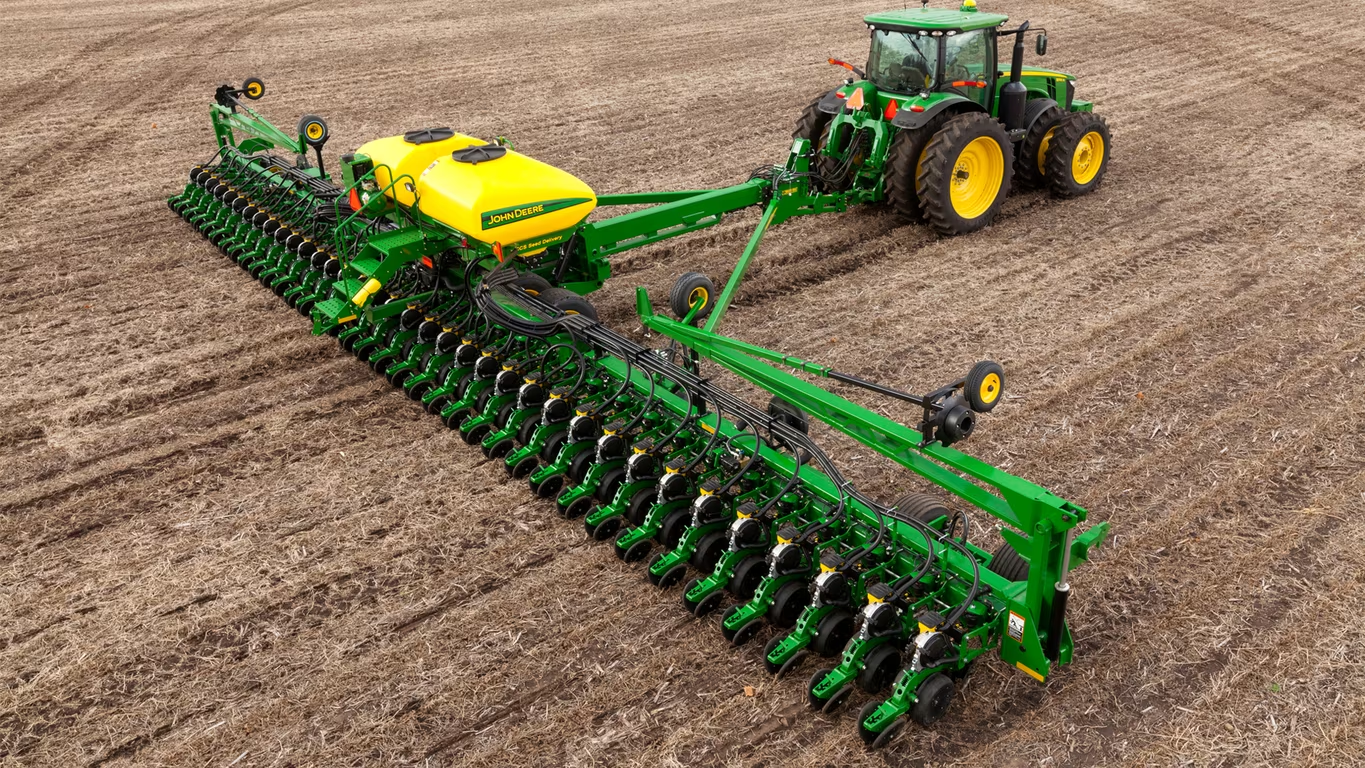 [Speaker Notes: https://www.google.com/url?sa=i&url=https%3A%2F%2Fwww.deere.com%2Fen%2Fplanting-equipment%2F&psig=AOvVaw3eRam-sJBD4IMKNu77oNsG&ust=1678990064870000&source=images&cd=vfe&ved=0CA8QjRxqFwoTCLCY8sTD3v0CFQAAAAAdAAAAABAW]
Row planter
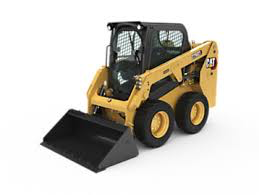 [Speaker Notes: data:image/jpeg;base64,/9j/4AAQSkZJRgABAQAAAQABAAD/2wCEAAkGBxAQEhUREBAVFhUVFRgVFxgYFhUWGBYVFhUWGBUYFhUYHSggGBolGxUYITEhJSkrLi4uGB8zODMsNygtLisBCgoKDg0OGxAQGy0lICU3MjEuLzctNzAtLTIrKy0tMzctKy0tLS0tLy4tKy0rKy0tLzcrLS0wLS0tLS0tLS0tLf/AABEIAMMBAwMBIgACEQEDEQH/xAAcAAEAAQUBAQAAAAAAAAAAAAAABgECBAUHAwj/xAA+EAACAQIEAwUGBAUDAwUAAAABAgADEQQSITEFBkETIlFhcQcygZGhsRQjQsFSYnKS0YKT8ERU8RckMzRD/8QAGQEBAAMBAQAAAAAAAAAAAAAAAAECBAUD/8QALBEBAAICAQMCAwgDAAAAAAAAAAECAxEEEiExQVETkfAUIjJhgaHB0QWx4f/aAAwDAQACEQMRAD8A7jERAREQEREBERAREQEREBERAREQEREBERAREQEREBERAREQEREBERAREQEREBERAREQEREBERAREQE1vFuO4XCZfxNdKeb3cxtf0E2U5z7WOU0xdKpXFKpUrrRC0cp0Rg+YkgmwBBNz5QNw/tK4ODYY2mT4Lc/aUb2kcN3FR29KbmfOVbBvhhTcMC9WmH2tlLE3HoAN/Oe9DhuKqAMvbtfqiORoQDYgeY+cDvGI9rfC097t/wDZaX8J9rHCsSzItSopAv36bC/pa84fSwWNRCxp1mQAElqbkAE2BuV8Zl8d4jgnwmFXD0HTE0g3auvdBYnTUHUX1sRptA78vO/DT/1Sj1DD7iXjnLhv/eUv7rT504Ziaz08zt3s2m4Fha+0zUxBsMzG+25sT5QPoJObOHnbGUf71nuvMOCO2Lo/7if5nB8Tw7EUlz1KNRVuBcggXNrC/wAR85cvC8SyhhQqlWAIOXQgi4setxA7/h+I0KhtTrU2PgrqT8gZlT5xr0a+GZWZHpNe6krl1B6H1E7fyTxz8dhUqn3xdKn9S7/PeBv4iICIiAiIgIiICIiAiIgIiICIiAiIgIiICIiAmn5vxPZYLEP4Um+osPvNxIR7UeJ2wVejTRmbKucgDKilhbMbjU22F4HH+XcAMXi6KOpZFQrYGxK00J3O2vWdeweHSlanh1CKGtloi9vzVvmqtoPcO05zyItMYhXdkVVonVzZbuyjXxOp0nSahuAx1FgRm7qf/q4CUl1bpvJecowmPqNSGEBGuPWk1mJJpgCst6h0t3gPhIj7SOCfh6xr0rdjiGu2W5VKt2Ngx3uBeSrH4Z04xhrsezqDNZkFs9JSlxTXrYddZje1TEIMNTpue/mSr3mFwqoN1XRPeMhMeXP6RsoHl9z/AOJlg2NNtgKqa76BhfTwmEx7wttp+xmVRylCrMFuLeepEhNnYOOsBSqVWPuBnVqhtchmy5KQ0t3OtpfhKXZpSU6WREUv3n0WitqdIaC1zrOP8Q4ma9hXc5gACcxOYjre+xudJI+WeO06FQL2+WmwKkBxf9RW7tsL22kdffwjXZJudMpwtXtAL5GYFzmqBsispsNKYuxl3sQxZIxNI9DTf5gg/aafnXjGFfCvRpV0Z2ZLJSOYAZzmzudWOUfWR7kPjxweMBvZKw7Nx43Pdk2tERtakTL6MBlZCOWuOV3p5aK9tsc57qgWA1Ow2v4zM4jjtR21Ykga0qJypf8Anqe8fQWmeeVj1v8A49vg23pK4nLqfHKxrO6syU0IpooYsGfVmJJJuALfMzpOAr9pTV/FQfj1k4eRGWdaMmKaMiIiaHkREQEREBERAREQEREBERAREQEREBOec+uPw2PJNvzKK/JVNvrOhzmHtFrAYTFEnfGKP7aSQObcoKMXiDhWupClg4AIsmpDAnedi7WkndNRFIULo6l7dnTXvVGNlHeOgnFuVMThadStXrqX0ZVS5AYstwxI1NiNpn43mykT3MHTUa2Nrka+BJ8Ot5G1ZhKudOJU6ddK9J0LUaVR1KPfvsz3RnvqSp+s5zisTicVSFau4dqhCg2VT4AWAtsJlY/itKrTZMpBYW6aGY9SuoZKaIVVnSsu1h3Sr29XUmSmIeCaHXpf6CeVFMx1YDrrt6T0Y+8fI/UzEeoBGyXopFxcXA18NPKZWbC9cwJ89tvntPDhvD8Ti2y4ekW8WtZB07z7D6mdA4L7OqFKz46p2r79mt1QHwNtW+OnlPDLyKY/xT/a9cVr+EIwPD3xDhcEjvvdiLIDa2r7Sc8ucg0qDpXxz9qyEN2akqtxqLkan/mkl9J1VQlNAijQBQBb5bTyxFREUtUZVUA3ZiAAPMmc3LzL3nVe0fu2Y+PFY793rjeL1GQqiinSW4yIFB9Mt9Cdd/lNFTxz0sKr4ggVGLKoNlLkuRTsumpGXaRzivN2Hw//ANSn2jOC3asO6NSO6m51vqZr+SaVTH478TiHdxQsxY9Ga9go2FgpO3hPW+GLx41+c+Z9NflH1pWuTpTpsHVSiiUiocMpYtqNTeoR56kTpHLhPYLfzt6X0nKeK4laeCqYpatWrmp13psamTIPxFNKBKKBc5Kl9RrlnUeUK3aYOi/8SBj6ka/W89ePgviv97Xr/CuW8XpuPf8AtuIiJvZSIiAiIgIiICIiAiIgIiICIiAiJi8QxHZoW67D1Mre0VrNp9ExG51DVcxcdWijWLXFhdcu99tZxDnDj+Iqh6Dspp1Kprbd4NlC6nqLDy3ks5kxvaVCAdFuPVupkB5m3X0M5uDNfJk3Pya8mOtaahr6NMomo1bRfE+kxayEGxFj5yY8hujYmlmyEKHaznu3VCRfx16dZrOaOGvhq702BsTmU5SuYNroDtva3lOp5YN92gdCP8xhKeV1P/NAZm4GglRwtRyinQkAMQToO6SLye8G5PwWfM4q1UXQG65MzC+Vyp1a3wnlly1xxuXrSk2QrB8AxuJQNQo3WoRlYsoBAJuddbaeElvBvZzRpWbG1O0bfs1uFHr1b42HlJlTYMoWmoSmuiqotoNAb9BvoJcBrORk5uS3aO317t1ePSPPdiVcbQwqBVAQW7qqO8fQdB56CXUanaAMARcKbHcAj7zQcxcy4LDtmyivWUWCqbqvXvt7o19TNHw3nSrUbt6myaNTXbITqR1O2/lK/Z7TTq1P17R/Kfi16tbSvmbihwNDtUphy1RU1NgC+mY+U5ycbXx2JviKhdVc5U2RQD0QadNzJ9zpkr4F8rghhTqow1BAdSCDIHXrNUUVFWmiAZLUUCKSL3LfxPrqTNXEpHw5nXf3eWa09cR6Mbi9SmSVVgFUX0t5/SdE5R4S2GwaKLCo57VswNrtsrW1sF0+M5LjXGcoQwOi6gDU6DQWtO8sndsP4R9hHKmccVis/n8jD9+ZmUT43wrHVyKAakaJUZ3ChGJLhyDmJNrqDpOycAoinh6SLsqKB6AWnP6OBAqmtmYlkCWv3QAb3A8fOdH4YLUk/pH2luFebW17R/udycjtWI0yYiJ0mMiIgIiICIiAiIgIiICIiAiIgJDua+L2zhf0d0HoXO/yko4jWNOm7gXIUkes5vjl7WotMG4G5/mPvsZzf8hl1EU9/LXxabnqRTiGIFMXNySwUAbksZpPaJi6T10aiuVcgFrW1UWbSObqrJiKuZSpp91LggFnOSmVPUAEmHNNVNmWpURimcEMrZTbS41Bk4axSlbe5kmbWmvs0GDxDIVqKbEG49ZKeYufK9cGnRQUkPvH3qjkm9y7C49BIZVc3bTKcxIXopvt6S5axt3hc+U6EMcwyuE4J8TWSkhszk6nYAAszE9AAN50blfDh0dkpBAalgyVLrouxTcmx3mj5D4dajVxRW5qXoUhbXILGqQPM2X/AEmS7gnCaeERqgFmYa+At0A6Tmcrkx1Wp+n9tuHDOoszMfXGHBrNcUadJiwuNwVy2FtSdRe85jxnnTE4nQflJ/Ap3/qbc+m0l3tEcjC5cxDVWWna5K5Qe0a48e6Bec5pUgvmfHwluDhrNeuY7+ivIvO+mFuVm97QeFv2nrRPZ6oct9NOt+kycDga2IbJRQsep2VR4s3T03k04Ny1Sw9nc9pVH6iO6p/kX9zrNOfk0xRqe8+zyx4rX8eEf4fh8W4pUa9R0wqkOEy6mzX23tfUAmZ1WitAFaanJlI0sPDKTofDXrNvxTidOiCznb5yG4zm0sSEoi38xP2Ex1nJm7xHb5NMxSnaZeFXhi1KnaMR7ytbXoR469J2Sk4YBgbggEehGk4pS4m53Sw9dp0nkPiy16PZlu/SNrX1yHUG3gNRK8rFfpiZ9DFem9QkwEnmEFkUfyj7SDAaiTyiO6PQfaX/AMd5sryvEL4iJ1GMiIgIiICIiAiIgIiICJSIFYkd5s5xwnDQv4hjme+VF1Ygbm3QeZmBwv2l8Lrrc4gUza+WoCp+B2MCWYpAyMDsVP2nN+EVQC5tc5yPOwnRDiEemXRgylSQQQRa3iJ878xO7VAFdlYsVUqStrnU6H1nP5mH4t61asF+msy6xVelUGV0Vh4MoYfIyMcb5SwdQqKOBW7H3qbdkq3IzFwD4XIAGpnPE57xdNwlKoWRQRarapmIZtQ2jDu2G5kq4Rzy1TL2lAAm2qP19GH7zJ9mzYJ3Wfr9ntGSmTzD14h7KaLXOHxdRPAOoqD5ggzTf+mGNzZfxFAL/H37j/Rb95OMJzJQc5RVsbkWYEbb67TYVcWWRspBNjYg9fhKRyuTTtM/OE/Bxyx+D4NKYVUH5dFRSTpe3vN6k6/GYnNHF6eGpBqovnbKBe3TUk+AnnWx+SmBqAoubb6b/Gcp5o5jq491LrkVBlC79dSfORx+NOW+5/VOXJFI7PbmPmmti2UWtSpiyruS3VmNt+k1+GxfeBemWUHVQStx4ZrG0xqFK/X5TKVdhr4Aakk+Q6zuUpFa9MeHPtaZncp/wTmfBkCkE/D+CmxS/wDWOvrNxj8SEUm/SctrYZ0tnput9syMt/S4mfQ4u4w7UWN7aqfAdV9Os5+bhV/FSWnHyJ8Wa/j3EGrVDroDprMDDoCdbzzJmfw6gXZUXd2Cj1YgD6mb6xFa6ZrTNpbHhHA6+Kv2KXC7ksFA+J3PpLsO1bh2KRmBVkYFhfRkPvWI0KkXk8xvDlwrUOyBGU5PI6Ak38SQSfWaj2n0Fy0HtqWdPgVVvoZjx8v4mTomO0tF8HRTqjzDpWHsSpGxsR6GxH3k4XaRvlnhKnD4d3JJ7Gmbba5BJIJfh4LYt9SmfJF9aViUibXgrERAREQERKQKykRAREQEj3O3NdHhlA1ahBc3FOnfV2/YeJmTzTzFQ4dQavXbbRV6u3RVnzHzVzHX4jXavXbfRV/Si9FX/MDw43x/EYuu+IrNmZzsdlXoqjoBMWniUO4K+momK0sECS8K4xiaAIw+KqKrCxCuQP7Yr8TxBOYVMrWYEgDUMCG+YJkeE96eKcdb+usiaxM7lO58C4XKQbfKbfhWIC6fGYCYtT7wt6aj5T1GVtiD95W9ItCa20kdgwIDkXG4JBF5n8mYiqmJFGopOak/fucrZbG9v4vIyK4fFMl+t/EnSb3gHGqNNy1UlTlIXQkXNr3I20mPJgtFJiO7RXLWbR6JFzljeywzEbtoJytF85POe8RTqYVHUkd8WFiVbUXs36T5GQNHk8GnTj/VXkW3ZlUlAH1+E6Hy7y0adAVictdwSDsaaWuoU9CRv1vIPw2gKlSnTOz1EU/0lhf6XncOJVVCk6WW5sdrKNvl0ledlmsRWFuNXc9SPYH/AN7QNPEd4+4xPxAbyYG2s5XjKJQuh3Qsp/0kj9p13lbCkoW2zMPq2b7CcyxFRamKqtoVarUPwLESnAmZtavovyojtPqjV5JOUWAxWHLbCqn7/vNBWpFGK+B+nSZ+DcgAg2IIIPgQbgzoWruswyROpiXXKwGIxChdVpk3PQ3t9gJH/aG3bYnC4RB3rlmHUGqyqg/tBMrgeeadChYYZjWttdRTv0N/ey+Vp6+zXhtXFYxsfX72Vs1zs1Q7AeSj7Cc7icW9cnVeNRHhqz5qzXpq7ZhKYpotMfoVV/tFp7gzDouZkK06jG9QZW8sBl0C6JQRArERAREQEREBNdx3jFHBUXxFdgqKPix6Ko6kzYEzgftv4v8AicRTp0K2elSTvAHuipfXyJt1gRLnbmytxOuatQkILinTvoi/5PUyOky/IY7KB4kyiie/ZyhSBaBLssWl6PaBYUPUSmWZ1LF20IBHgRcT2PYvuuU+I2+UDXriHXrfyOs3HCaJqd9lsAdPPznhQ4XmYWcFev8AibzRRYDQaAQPHjzlsNkB2fNbx000+H1kSQ6yYV6QqLY+IPykex/DWQ3Hu/aViukzO2Tg6xQpUG6Mr+uUgzqnaVMaQM47NvzM175wbag+G3ynJMNUFrXm24dxrFYZStDEOinXKLFQTuQGByn0mblcacsRNZ7w9sObo8ukc28XTAYYoh/NdSlNeozCzVCOgA2nP+AcEeqpcA2Gg8z1mPw/A18bXsWZ3Y952JYgdSSfoJ2jgvAEpU1pqtlUW8z4ky/G48Yaa9fVXLlnJO3JcdyvVbZSZrqXK+PBsmHZ/SfQ1HhqD9ImZSwyjYCaHk4pwL2dY6uwNdOxTrmYFiPJROv8F4PTw1NaVMWVRYf59Zs1SegWBaiz1WAsuAgVEuEpKwLoiIFYlIgXREQERECjC+khHM3s2wmKu9EdhUOvdAyE+adPhJxKQPmvmnkjF4L/AOWl3OlRNUPr4fGRarQIn126BgQwBB0IIuCPMSCcz+zDCYm74f8AIqb6D8snzXp8IHz0y23lLSVcy8nYvAse3onLfSouqN8Rt8ZG6lI30HXSB4ESlpewtpKQLCs9MNSZ2CruZQLfQTf8OwgpLr7x38vKBk4eiEUKPifEz0JlhaWNUtA9bze4PgRxNMOo30+I3mLwnlnG4qxp0CFP637i/XU/ATrHK3LwwlEUyczXLE9Lnw8tIHKG9mmIc3Q2v6TbcN9ktU27fFWHUItyfidBOwLRE9BTgR3gPK2Gwa5aNPXqx1Y+pm8WlMgJKhYHkEl4WXhZdaBYFlQJdaVtAtAl1pW0QKWlbSsQESsQKRKxAulJWUgIiICIiAlJWIHnVpK4KsoYHQgi4PqDOf8ANHsrwuIu+FPYVN8oF6ZP9P6fhOiSkD5h5h5TxeBa2IokLfRxqjejDb4yP1afUbT67r0FqKUdQynQggEEeYM53zR7J8PXvUwbdi++TemT6brA4zwrCgDtG8bDy85usDga+JOXD0mqH+UaD1Y2A+cn3AvY+gAOMrk9SlPQX82b9hOi8M4PRw1NaVFAqLsN/mTuYHK+EezSvUscTVFMfwpZm+LHQfWTjg3JuDw1ilEFh+t++3zO0lApiVywMZaM9Ak9ssraB5hZXLL7RaBbaVtKxApaLS6IFLRKxApErEBESsCkrEQERECspKxApErKQESspAREQEREBERAREQEREBERASkrEBERAREQEREBERAREQEREBERArERAREQERECkrEQKSsRASgiICIiAlYiBSIiAiIgIiICIiAiIgIiICIiAiIgViIgf/Z]
Skid steer
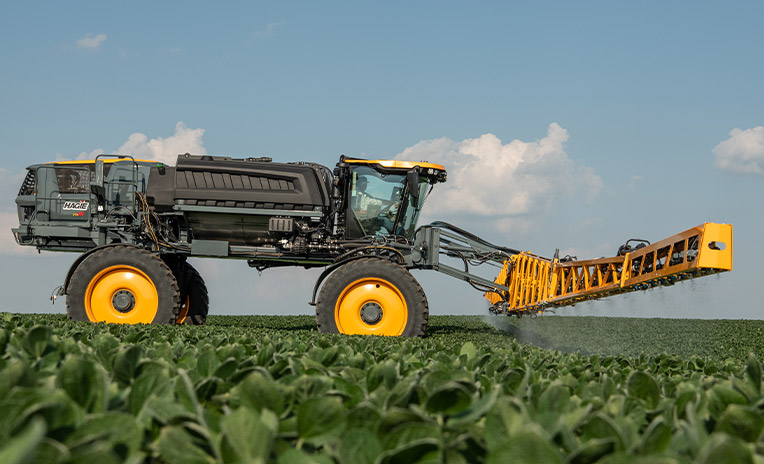 [Speaker Notes: https://www.hagie.com/wp-content/uploads/2021/02/21-HAGIE-0011_-article_764x464_2.jpg]
Sprayer
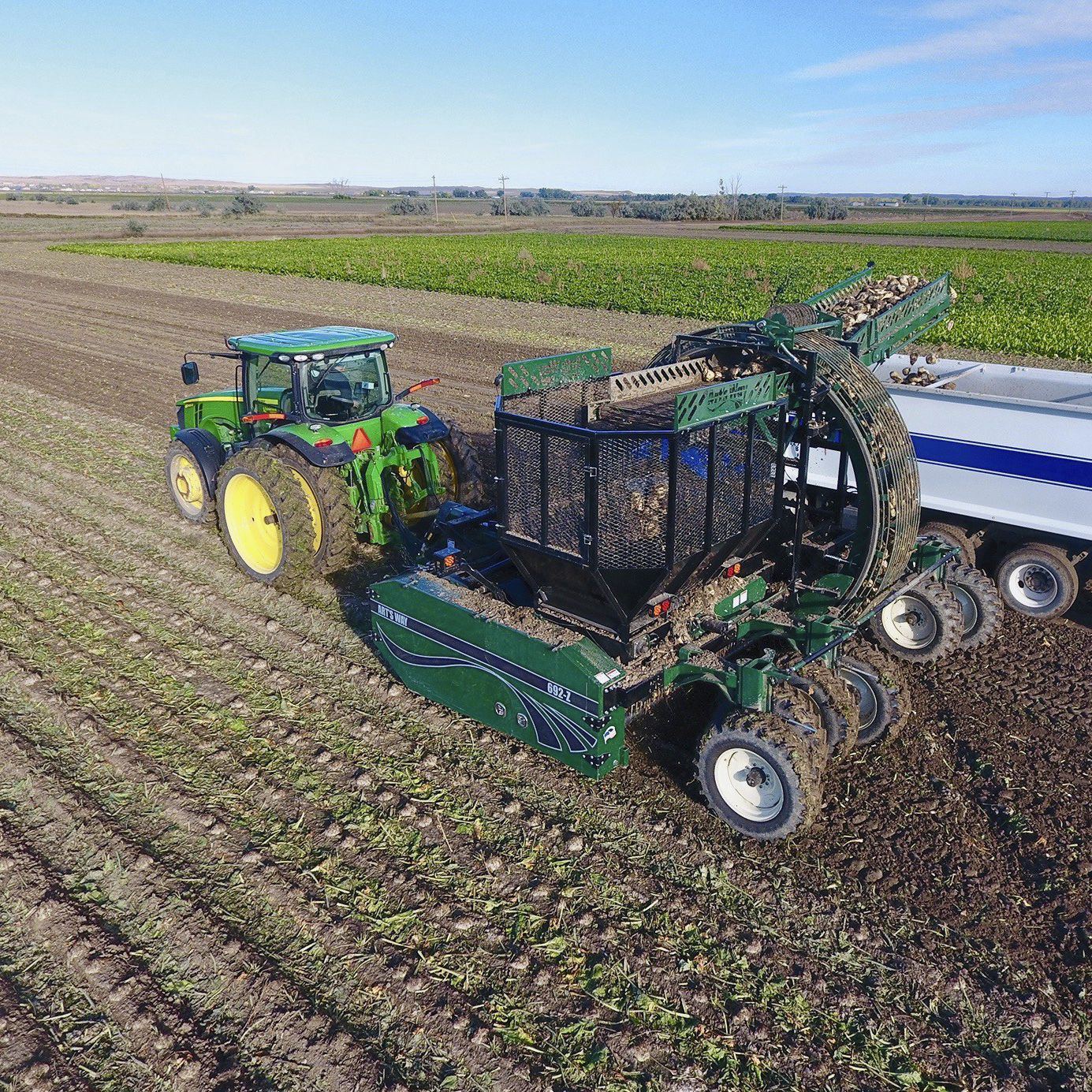 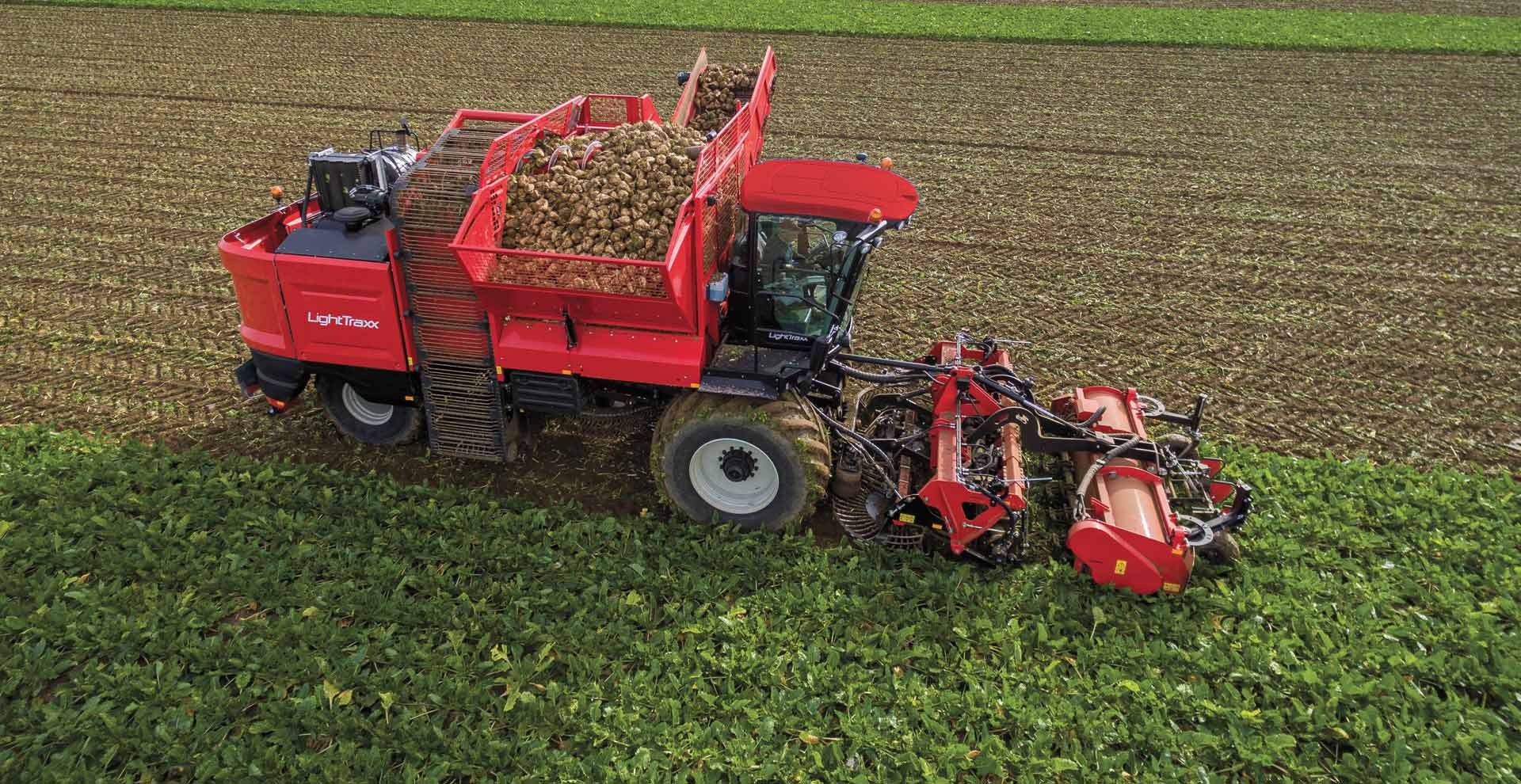 [Speaker Notes: https://img.agriexpo.online/images_ag/photo-g/174386-13054693.jpg

https://www.agrifac.com/app/uploads/2020/10/BeetHarvesters.jpg]
Sugar beet harvester
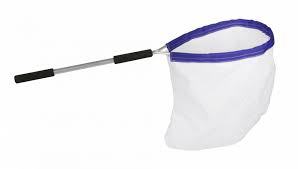 [Speaker Notes: data:image/jpeg;base64,/9j/4AAQSkZJRgABAQAAAQABAAD/2wCEAAkGBw8PDw8PDQ8PDQ8NDw8PDw0NDw8NDw0PFREWFhURFRUYHSggGBolGxUVITEhJSkrLi4uFx8zODMtNygtLisBCgoKDg0OFRAQGi0dHSU4LTcxLTUrLysrKys3Ny0rKys3Ny0rLi4uLS0tLSstNy8rKy0tLSstNy0tNi0rNzctMv/AABEIAKkBKgMBIgACEQEDEQH/xAAcAAEBAAIDAQEAAAAAAAAAAAAAAQIEAwUGBwj/xABCEAACAgEBAwgGBwYEBwAAAAAAAQIDBBEFEiEGBxMxQVFxoSJhgZGxwTJCUnKCotEUIzNikvBDU+HxFRZjc6PC0v/EABgBAQEBAQEAAAAAAAAAAAAAAAABBAID/8QAJBEBAAEEAQMEAwAAAAAAAAAAAAECAwQRITFBoRITFFEyUpH/2gAMAwEAAhEDEQA/APuAAAAAAAAAAAAAAAAAAAAAAAAAAAAAAAAAAAAAAAAAAAAAAAAAAAAAAQACghQAAAAAAAAAAAAAAAAAAAAAAAcWTk11Rc7ZwqhH6U7JRhGPi3wQHKDwO3+dLDoe5iRedPtlFuqmP42nvexNes8RtXnH2lkTaqmsStLhCiMffKyS118NDRRi3K+daTb7lbdGC1nKMF3yaivM8ztPnA2bQ3HpnfKPXHGj0q/r4RfvPiVztvlvXWWZFkuuUnK6WvrlL9TvNl8js27Rwx+ji/r3ej7dHpr5miMOinmupNy9pl869WjWPiXTl2O2UK4+3d3jrsjnPzZR0rxKqpP60nZZ+Xh8Tm2dzby4PJyNF2woWmvt4fM7mvkHs9LRwnP1yktfJEmcWntteXmaOdPOhwtxaLPu9LVr5yNvC54Yuel+FKFe7xlVarJqX3ZRjqvajdzObjDb1qstqf4Zx9y0Ojy+bO1a9Fkwl/LOM4f/AEdbxau2v6nL3Gw+cDZuW4wjd0FsnoqsldE2+xKWri36tdT1R+b9uclMvE43V61/51S34LxaXD2pHbchuX2Rs+VePkPp8KU1vSs3pTx4t6N1v7K63F69XDQ87mLEx6rc7Xf2+9AkZJpNNNNJprimu8piUAAAAACFAAAgFBCgACAUEAFBABQQAUEAFBCgDXz86nHrlbkWwprj12WSUIr1avt9R0HK7lUsSm14qhffVFylGTk66oRWspTce1JPhqvYfB9u7ays22VmXdK2UW92PVCtd0IdUF6+vv1PezZ9zvqEmX0rlRztRWtWy4bz6v2q+LUV64Vvi/GWngz51tLaeXmzh+03XZMtfRjKW8ot/ZivRj7Edpyb5E5WXuzlF41D4u2xPemv5Y8HLx4LxPqOweTOJhaOmvesS06azSU/Xp2R9iRp9dqzxTG5Tq+bbN5EZ9ujVHRJ/Wu9FrxjLj5HrNlc2sE1LMuc9P8ADqWi97XyPdqZd48a8u5V04XUNTZ+x8XH06GmEGuCnpvT/qfE7BM4t4qkZ5mZ6q5WzBsmphORByNnGybxw5WVXVFztnGuC65TkoR97AmRVGcXGcYzjLg4zSlGXin1ny7l9yPqx4WZdEujjr6VEklH0pJJQa9bXDz7D1O1+XeJVGXQb2TYupRThXr65vs8Ez5nyj29k7Qtj0jbS4Qoq3txSfD0Y9suzVm7GsXYnfSEmYfbObPOd+ycOcnrKEJUt9b/AHU5QXlFHpzzHNtsm3D2bRVet2xudrh/l78m1F+tLr9ep6cx3NeurSwAA4AAAAAAAIBQCAUEAAHDk5dVS1tsrrX/AFJxh8Tq7+VWFDgrXa+6qE5+emnmB3RTylvLJP8Ag48367pwq8lqac+UWdZwqVUO5V1ztl73w8gPW5u0aKFvZF9NEe+6yFa98mebz+crY9PB5kbn3Y8LL9fxRW75nw7lrs/J/wCJ5CtrtsyLnG7RVN2TjKK0luxXVwa6uwuzuQW18jR14N8E/rXqOMl69LGn5EH0vaPPVix1WLh5FzXU7p148Je1b78jzefzy7Rs4UUYuMv5lO+a9raX5S7P5mNoT45GTi4y/k6TJmvFaRX5j1GzuZfBho8nJycl9sYuGPW/Yk5fmA+b3c4m15zjZLOs9CSkoQVdVb0eu64xit6PqZ9rxP23MojO1yhG+EZxVSVaUZJPT6Sk+D7Tl2dyB2Rj6dHgUSa6pXp5Mte/Wxs9MkB56OI6KZVwpqhCS3ZykpPei+DT0T4M+QOzF2ZmW9JjxzpRmnVLpNyuuLipR0g4Pekk9N593DQ++3w3oSj3xa9unA+Scq+R+RlZMrceMN2UY9fR8ZKEVp6TWnV5mjHmncxVPBJTznUP6eLbH7tlcvjobtPORhP6UMiHjCuS8pHkreQu0Y9eOn911v4M4P8AkzaGun7K/wA36mv2bE9/Lnl9AhzgbPf+JYvGmfyOaPLrZ70/ez49vQ2fofOZcjtoR68OT+7vP9TOPJXO7MOxeKn8h8ax+3mDcveT5wMJN6RyJadqritffJHDPnFxl9Gm9/edUf8A2Z4h8l87Xjh2PwVhs08kc6T4YjX3+kXzO4x8eOs+TcvSX85C+pjf13fJRfxOuyecLKl/DhTX4RnZL3tpeRhRyCz5dddcPHo38Xqdtic3N7/i5MYLuqTXkkkNYtP1Pk5ebv5SbRnq5ZFlafYujpXs4I6q66dr1tula9dfSc7pa+rX9T6rg83+FX/E37n27zST+fmd1jbAw6/oY9a0+0t/4k+Xap/Cnxo0+L4mw8i97tNFljfDemt2K8V2e1n07knyQowK4yko25MlrZe1ruv7MF9VLqPUbqXCKSS6kkkjGRlvZVVyNdIWI036FpCP3UZnDiS1ivVqv79mhzGVQAAADqeVe13g4WTlxr6WWPXvqtvdUnqktXpwXHV+AHbA/Pm0ud/a1mqqeNip9Tqp35r22OSfuPLbQ5X7TyP4+flSXao2ypg/GNekfImx+oM/amNjreycinHS463WwqX5meY2jzobGo4ftXTy7saqy5P8aW75n51xMS/Jl+4puyZN8XRVZfJv17qZ6TZ/Nttm9rTClTF/XybKqUvGLe/+UD6vsfnYw8q/oa8bLityUozlGpuTWnDdjJ6dfXr2Hb3cseyvHfjdZGHlHU8TyO5pMrHyacjMyaFGttzox1Za7E4tbu/JR06+59R9Ro2LjQ+jTD8S3/iUeXs5RZ1r0r3If9mqVkvfJ6eRi8DaV/05ZGj7J29DH+laHuIQUVpFKK7kkkZAeLx+Rk9dZzrh3uKc5e3X9Ts6OSdC+nKc/VwivcehIBoUbFxYfRph+Jb/AMTehBRWkUoruSSRkAICkAApABQAB0mRHdskl1bz/X5ndnU7Qj+8frSfl/oBlCWpmjVg2jYrlqUZplQ0IBkZKTMEAM94i4kS7zICokmDHUCMws6jORw3S14AbGzW/T8V8P8ARG6auz4+i33yfkbRAAAA1tp4NeTRdj3LeqyK51WRT0bhOLT0fY9GbIA+b4HMxsyH8ezLyvVO2NUf/HGL8z02zeQ2ycbR04GNvR6p219PYvx2avzPRADGEFFaRSil1KKSS9hkAAIUAAAAAAAAAAAAAAAAADr9px4xfemv797OwNTaUdYr1S+TA0EZ1riYJGUGUbCLoYxZkAKkNCgEGwRgGyNkZAEjXb62clrOOS7F26JeIHZYMdK4+vV+9nOSK0SS7OBSAAAAAAAAAAAAAAAAAAAAAAAAAAAAAAGvnfQ9qNg1c+Xopd719i/3QGjoNCoyKEJHMmcOhYPsA5gTUNkEkyagmhRf7Ri3oWTMNQMZ9ZljLWyC7m2/czCRtbNr65exfP5AbwAIAAAAAAAABCgAQAAAUAQoAAhQABAKAAIUhQBpZctZ6Psj8f7RunWzs35Sl2dS8EBi4ET7zMkkURojMkytAVMgJqBUVk1I2BjJmPiVskYOb3Y+/sS7wMsenpJNNtRjxenwO0hBRSSWiRhRSoR0Xtfa33nIQAAAAAFIAAAAAAAAAAAAAAAAAAAAAAAAABw5dm7B98uCNCBuZ0eCfc/iacWUZFMdRqA0K5GLYQDrKTUjYGZi2RyMq4SlwitfggMVFyaSXF/3qdlRSoLRdfa+9mONj7nF8ZPrfyRzEAAAAAAAAAAAAAAAIBQQAUEAFAIBQQAUAAACAUEKBJRTWj4pmnLCf1ZL2m6ANB40+5PwZxumf2WdmAOr6Gf2WZrEm+5eL/Q7EAaUcJ9skvBamawo9rk/cjaAHFHGguzXx1ZypadXDwAAAAAAAAAAAAACgCAMACFZAAAAAACggAoIAKCACggAoIUAAAAAAAAAAAAAAAAAAAAAAAAD/9k=]
Sweep net
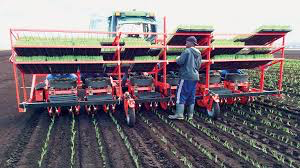 [Speaker Notes: data:image/jpeg;base64,/9j/4AAQSkZJRgABAQAAAQABAAD/2wCEAAkGBxMTEhUTExMWFRUXGBsbFxgYGB4YHRgaHRsaGx4eGxodHighGxonHR4WITIhJSkrLi4uGB8zODMtNygtLy0BCgoKDg0OGxAQGy0lICUtLS8vLS8tLy8tLzgtLy0tLy0tLS0tLS0tLS0tLS0tLS0tLS8tLS0tLS0tLS0tLS0tLf/AABEIAKgBLAMBIgACEQEDEQH/xAAcAAACAwEBAQEAAAAAAAAAAAAEBQADBgIBBwj/xABGEAACAQIEBAMEBwUHAgUFAAABAhEDIQAEEjEFIkFRE2FxBjKBkRRCUqGx0fAHI8Hh8RUzQ2KCktJywhY0U2OTFyRUorL/xAAaAQADAQEBAQAAAAAAAAAAAAAAAQIDBAUG/8QANBEAAQMCBQEGBQQCAwEAAAAAAQACEQMhBBIxQVETUnGBkaHwIjJCYbEFFCPB4fFiwtEk/9oADAMBAAIRAxEAPwD7MBiY8JxJwIle4mPJx7hIUxMTEwJryMTHuJhpQvJx7jyMe4EKYmPIxyXAwQiV3iY8F8eHAiV1iYTtx1A7pqQFACZYCZ1CBfflPzGAeHe1i1QCU0BhILML+VjiA4GQNki4AAndabEwmq8TVx7+m88rAT5emCV4kDtH6+ODOFPUamAxMLcvxdWJGkiG0z0mJsevTB9KqGEjvHyw8wmFYMiQu8TExMNNTExMTAhTExMTAhTExMTAhTExMTAhTExMTAhTExMTAhTExMTAhTExMTAhTEjEwE3ERqddLEoQDAncA9PX7sEptYXaI2MTAhz/AP7dT/YcT6eOq1B6oRglV0ncIvEwL/aCefyxP7Qp98Eo6buEViYG/tCn9rEHEKf2xglHTfwUTiYpGbT7Qx6MwvcYJU5HcK3A1avDRE/0nFvjr9ofPA7AEzqHXr5/lhtiVD2uiwViFibqI74yf7RMm1VKSeIVVnUFJaKkkCDBiANRgzjYK47j54U8eXU1AdBVDW7iQJ+eLa4ZllUaci+cVOBrneI1kYDZypPQh/0PjhwvsSiclXMq1P7L1YAA2imRpH8sFcAyRbMV+QFmESwMaWczbrsD8MbnL5dUnSoE3JAiT8Ma1KhzQFm2hmaC5YJvYnh0XNE/6/yOK8x7J8OZSmtBHXUSFtE8wIA6T8MfRHE2IkRcG4M2/PC7i/D6Yy+Y0ooLUmmFAJgEiY3xjndyr/bMWBX2KBp6Kea10wZVErwBeeUBtOq5+qLzfGw9kOGVcrRNKoSwmVYmWgzZvP03npsMplyoo5qiIh8qGkLEOtaqgkqLkkSCb+drV/sgzDP4ylidJkSxMA9PTfGl3AlIDLABK+g1ah+kUhJgpUMeY0/nhhhVmDGaoz9ip+KYZ1agUScc8gSu1/ys7v7K6xMfP83+0rLJWZGJhSQGEkH0AUiN7zffYg46/wDqVk9JOt+nRO4FuecHxdkrHMt9iYwyftCyZ/xiPKU/549T9oWULR48eZKf8sKXdkpZluMTGf4H7TUMxU0UqoqmJhYMDuYNh0xoMMTuFQMqY8x7iYaamJiY5dwBJwJLrHk4zXHva2jl4FR9MxyiCx8z0UeZIwtHt9lI/v8A5lP+eJzE6AlTmW3nExh8r7fZRlk1ys9G0g/LVOLF9vcqWI+kAR15Y+c3wZndkpZltMScL+C8TSumqmxdftRY77HY/DDHFKhdTCw09NWrUUSeXUPtJG3qDJHqR1wyDYVcRz6UahZ2Cyg3IGxPU+ownGLralJkDhW0c8OYXa5gi8qQCL/GPhj3+0bXUzMfHv8AgcJzxrLH/Gpf70/PHi8Ty0yK1Ob31LPTz8vuGOU1am34Q+lVJkNKdniCkTB/puPxGLPpySIO9vn/ADjCNeLUelan58y/njo8SozatTj/AKlwxVqewp6VXslODxBARfefu/R+WPUzykmdvP5fwwmbO0j/AIqT/wBQ3+fr88WfS6fSqgn/ADYOs/j0S6VXslM1rUyDIXr0/XTHhr0oB0rePqj8sKhUQgjxB8H/AJ7xGOctUtzMs3iCNumDrPjT0RlrT8pTcVqJIsvX6o8vLFaNR20rsOnW+AoX7YPxO8+vX+Ax2rjuMLqv49ERW4KK1UYJtaep7nA2cpKWTQ0CRPM1xDfy+eEvtIuZCBsqFZp5llVnqDLW3j54zLZnjfTLJN/8Wh5eeNWl7hNlQbWPKd1s/Xo1KlLV4rvSJVQ392ZOnpckiI8vPD6Fp0VRCxdVA3AkgRJBtBN+XyxjeEZPiXjVXemAzIW1F6Zl1U6VAUmBt2FiTg72Sq56pUZ82tNE8MKo1IxLAnouwFxfuN+kkvu6y7cUw02MZTM9ozN/en2XFP8AtddWqorkqdGhqa6WmxaaR1KF6CLjDf2SzGcKOue1B9TaWGgKFAAhoNzMmYiG8sNf9S/d02x1qUfWTfy9fxxHWd2fRcU1jrPkst/blSn4ocEtoApqEWSxJlmAHKtwAp66sE+x+aqs7Gq9MCL+GqoQb7sN72jy+R/EeG0agqEeEKrKYbaWj6xAnyJvbvgPJcGgg1atJwNICougaQHtdjF23HQRbGvVblgC60pdRzj1JiDoN02z9dhmKApkMCGLSRIUFZIPQdSOsYyv7RfbH6MPCpuXqtfSTZV7tABk9BItJ8ixr5aqr/uBT16WWmTUszOyadSxKgc1hMgb3jHzLPew3EKjtUqeGzsSWPjJ38yMOmA4/Fouis0jLk2H9nVIqnHWNzQy3n+6P/LBXDq/i3allaaT7xRifgA1/uwQ/wCz7Oj6lPy/fU/v5sHZXg/hhctUQPX6hYYgsZABQnUII6/AY6wKanrYgC59AlvGj4GlhSy1Sk/u1AjrcbrGux2O9wfWBshmTUYAZWh8mH/fjR1vZDM1Ean4JXQ+pdToknTsyOwZdxzrIPaebFeU9is+pEU0AtJ8WkYE3CjXa033xm8t0b+V1YWo4nNVdbiAt7+zjMKiimESiHBZjIUFjpC6VJLPYG82kwMbwsP/AFPwxiPZvglJG8Z9JqpTVeZgVp6bErBiSW975dZ0LPT+3S/3C/3+mOM1SNBK5MYSazsjbTt+U11CJ8S072wtz3GqdMwaoWTEsQBPYd8UvUpHepS/3D49cJc/7PZOrUNRzTckj3qpIA8l1QB5C03wjVcdiO5cv8nZ9EVmPbOgglsynoLk/AAnGK4/+1JzK0FU9NTifw/C+/SIxZ7TewVJ1UZFaWvUS/7/AGWDAAYmBPQDpjMP+z7NbFsuD510x002MIkk+K0bn49AlWa9oWqMWajlyTudDD/vxQeKf+xQ/wBjf8rYeD9nuc31ZeB18dbfz/U4fZL9ng0KXemGmD+8ViZiYE6EETHvsfLpo51MBdNN9YmJjwH/AIsnw5K1dlSllaTs2yqhJgRfTrkLccxgY+k+xvsZozEZulQ1LTWoEVdUSzAaiSRPKbCR542fA8hQytLw6KooABY9WPdm3Pxxzlq4+lVn1KZpooAYMQFLkkqPdEnc4mQYVHEOLXjaNT3hPAMe4DfMmAYMHa2I2aI/ofyxeUry8y+dP7bV/tgegH8ZxPFbiNOpTquYiNUWWzMdhcCJI7ecYzaU4PQegn+WNPwXP02QUhyuuwIIDggam1bAljpIPRUi04zdAFgu/DtOaRwV8X4hlfDdqbRKkjoZjseo6z2OByoN7Y/QOb4dl2n3Cf8AMU387+ZwHW4JljqMUASDfk7g9/1GAYs7tK43sqkyGFfCxTEiBc9Ixy1MKZIgbbdD+WPvwylERzU7f5kHTpe3XAueyFNlAV6B51LB3WNMiR5mB2wxij2VPTr9g+a+FimLiBjnwhtpvIt62/LH3Q8Eyo+vlgSIJlATt1/0rjs8JyuvWKtAGLQyC4/Q+WD91/xKWSv2Cvhf0MkWpsYke6eh/P8ADHtVCWEqZAUbX5VUD7gDj74aWXG1aj0/xE6T54DGWoivPjZbwSpkmquvVIi20Rq69sIYlx+lGTEdn1XwxaO/KZg2g9Im2OQojbz/AF88ff2XLR/f0Nz/AIqjefPzOK0p5UGRmMuN4Hi04+rb0tg/cnsqsuI7Pqvk/sVx76FWasKRqHw9O0hQzTJuI92PnjSP+02V0+CItfTMwZ/9TrjbZ/6HVo1KP0rLL4lNkB8RLEggH3hMEjHzpP2dNBBz2S8yKkwRPlgDqb7vEK20qjruEeKc8I9ta2YdAIpiKgssFpQ73PScY3jftM+Zo0qBULTpxAAvyrFzJk3b4sxxtvZj2GKZmkxzeWaAQFRixPKZiwm34YS5b9nqlZ+nUOoNydiRbyJ/DCYaTXE7bLurN/iYxm2vvzhYQjc9f1P3fjiaFiLY+jcL9jaFGstSrncs1NDcau28yI/QxpxX4Wu2byoPkV8+3rjV2IA+VsriqMrNMRPivj+QzJonxKYIcbNcaRsRI+0DE9pHXDMe0mezDCmK7nvJkKOpMzAAn8MfVl45wsAqc3RINomZFt7X6/PFDZjIZik9ChmqYY0ipKUydK9SQBAUTFzAkYz67j9ClrKhPxD1Cy+V4xopvUpyxywUpA5iTUpzPrvGFlT2yrM0+CxMnZOv540fsjwPK03NJM8KpqsqyKLi5depteInzwTxH2o4bT1r48upKkaKkgixElOkHGUAEjLmXXjWPd0wxtsu5jc887wsxwvjlSq8eFpCgksQBG1vd36ek/F9luLoyNQVY0pIMWBG8k3IPY4W8a9p/H0gQKaiEVRCgGDIHc3ucK+C1iRVf7UKPSfyjHpUqTWiYgryHkkrbcJ9opVsvmFFVQCBMeJSPXQzWI2Ine074yOe4zUNR6TPbWULadGuDpAA3uADG3rhxmKVNcyHPvaUN9uZVQNHlzSfTA2b4DkfEFernXWpKlkFLWFYASBDT0+/HPiKbNSvS/TKmWqLT/XKznH+IVabtlqbEI9KkrqBJcFVqaTbYEzbzwoo8HrN7tB7f5DabWkY+m5bL8NRqmcerU1U/CB5LkQKYhTe4CkgbSZnBh9uuEiL1SRP+EeuMWVHBoDGrTH9d1d3fuY7vRfLP/DuZ/8Axn/2zeepHX+eCsj7MVSw8ZGQHoF1Mw8gLL8e2Poz/tF4YNkrtt/hLfr1cdcBt7e8NLip4ObMKoA00wOXVePEn6x+7FdStHyrjyV+R5rrhfFfoiClRpVEp9hlxDGL6iyzUa3WfjjMZzMZpq3iU8tUWWHvrdu0/VWY88atf2j5CIGXzJEzcU/+eKc5+0bJVIH0XMWYGzILjbY3xmM/Z808lWPp80nGa4kR/wCWJEAm6jbaL22O2Hvs5X4lrDOiqvUAUyxBOwkhUG8kkRJMYqb9puV6ZKofV08/I9zhjwX22avPg8OJRRzO1cKqiZgnwzJ8hJxJbU2a0LRjKgMuynxVOaz9diVqM1MTdaYA+biCT6R6nFvDOIeCrGmoUO+wpg+6qDYg9Sb9cGVuI0KrsVyviv8AW0VWKz21wAOnbfbrjinRSrT/APLFId1inV1EsDBEvbcfrbE9VlivQqGo2i/PYQLCBF50121K7/8AE1Xuv/xL+WPf/E9Xuv8A8S/lituEp0WrI6cp6xa1/XA9XhKmCBUYRuKYP/ePwxoMQxeVmZylGLsndiCNwfwn+GAnqKBv6GYxZkMyPFS88w697d8W/wCUrtw5iq0/dY32k4PodiIKkm/WfPz/ABHphKtIG0CelsfTM9lQS6teQYG8GPxnCs8GoEzo89z+E40ZV2Tq0gQHzeSD4f7WH8IdhI8un8sePRBuAJ9OuPqfG/ZjKUFoHwZepTDvLvuY2E2G+AeH8CyruFNGFuWhnJhQSbT2HwwxWkwAUOwgDZNQDzn8LAZiigCMsQyy1ohgSCPPYfPFHgiYgfdjc+0fA8tKnL0/DTrq1MOnMSZ8trYUZnhyDSFpAEGSQ0hh0kmABa3XHUaZbqR5rzBVa7SfJZwUhGw/X6GCchw/xWKhQSEdvl/Mr88aPJ8KUVA1RKWmY8MsB285jYySfljTcRyWQPhvRp+Ex5XVQdLdOUm4YWaNiMQ8FrcwIPcVvhg2tVFJxIm2i+XBBJ269sQUwOg+7DbMZYPWenRpyQxEQJgGJ3tuB8QOuKK/DmWLIT2JX7+nzxUDlTInzVGUbQ6uFBKmRcbjb8Bhn/bVamXpowZQTe8zABuGFtU4rOT1KrTRWIEqevc239MOvZrglSo60h9Ec1CdDvcagrEAgqGILBRsSNWxxm7LEmCqY0OcAVx7M8UrNXolnYE1BpgkEDYmZ7Ej/VhQeLVVYqpACkiAOxjDTgmfnMKhSkjo8MIhhDXAvBgj4ffj3iNJ2LoyUw5qtoCAAlZhST53/QxjTBNQyNl6WI6P7doYdDGmpslfGMyRFNmVn3Yqd56W69PRfPCrWseXe+NXqqoQGqKWKCUNNdSMyy0NYb9Pu7g5ShoqhwtW+0CACDMj3pvHW4nGoNl5pyl3299yRC+0EntONLw7L+AoZWAaFLmSAOa62F+WLXE/DGmz/H/pUFg1EqpBK0gDNgJYtHKAxAI+sOxnIcSzFZaFQ1SHIqIAZOllK7qbHSTJ6emMnOcSNrhejhegGvkFxyn7Dzk69wVy5kNlc0ULDTpGq4J5027C8f1OMwcs0airAdCVMH4xfGp4Xlqf0WtBYyELgkLfVTMAybT8fScB5VSo0aT4bkcutWggyCQxMQYN7b7zi6UAuHvRYY6oS2mY+nTxKX5LLBgeaR28+u+NVwikPD7ENfzBuCMLMvl3DW1MYJ5oYm/XSTtby2wXl6pU3BM/H5dsdTdF5NQklOeN1XANUpy0+R2BFiIYBgdlYKhDbSSO04+hnzUrCSGLMSeawmTYbn1x9BpZ4VMvWpMoYPRcERBbSpZQSINjtjA5GhTNRWRAsEwIM+6esn7zjmrQQZ4Xpfpj3NqtA3cAfNG8c4LmGru6USUsFOpR9UbAmQJnpgTLezeZqU/EWlKTv4tMx6rqlfUjGkYumbqOlOkYYiW1MSIjYmAR088Ue02bJCMTSo1NgRqCsN+b3gGnbpc3FsKkZLRtZZ4hxzuP1Se7W339Vk83kGpmHEEdzPygRjvhvDHruKdMrqP2pAj4Ak+kTgyvxJjoVhSeFElkDS25v5EnB+Vy+rm8On8EC/IrDKfQ43JYDaYWGd+W8T4rhfZKsI/f0ATBEO8QRMhgkEehO4vjvL+yFYxJWCJOkgmL+fke+xN4ONRkM1VJgU1hjJDanmd/ee0m5iJ7YHy1YSAlPxdwhGmSTqWbmCLRf7pjHHUc5psrbUMSYSqnwaigA0lySILA2m0GwkTjSPl6NNBTeotRjcKCVpoB3WwJmDBBiPPAeXrj93TAK/vEJQi4UwSY23mD5nzm6jm6dcwVc6llZP8A0jVDKJKiAZJkIfLHPnJJBXp1qzm4WmW2kuuLG0BHHiwAXmQdEAdY9TqS3U7zbviUc1oSkJiUZgYG5c7cy3iMLapsjRqYSNJVXn3bEpFwNR7+8bWi76OsK1QDSFpgcxW7LBmxDXiSSIA6xjMsbK5GR+2eeXN/7JnTzmoh2HKw0rysLEACYdiSSGXr63t4/FNRkCobC6KzA8ovJG5EH0jCqjR1IVcOoLhQW5tIbYBSZ1SGm3x7dZJ3K8rZgAGBFFDNgZuPPbtGDphcpagzRUbwT9/446XMCQQBbArOO33Y5EY7CulpgynOYpM2YOlWa41QCYHcwLCCMB5fh1Y6QtKpBgBghI7bxtj3ihGtG7qrfcPyOD+EZUNnqS2/vFb5cx/A4xYdO78LtrNPxRs78/6TP280+OBvoRVAHkJMnp0xR7G56K5K0uTS2sgmFABMyxvYbepjCTi1I5utmizOF+kNAViBAhbkb2UfIYRDLfQs54FKoVVqIZijHmkkETF7W274oPaAQBdanC1nFsuEGAAN45tz90x4hRZ5qAq1ORzDmSR0DbGLiPLAP0FL8iGfL8O2NU1CiyJTIJTTzagoKOqmNIZNRg7EGJPXFA4fw+ZBzLE2gIw6z0pjGoqfZee/CCTLwL6LNvlYACqgPTlH39/jj3hlOoKlRarwF0qdQ1BWmQqxMEwTbcKcaOnw/ILdaVclZK61NiYvzCOg9MB8c4hROXWP7wVAGBNNhs0yEtJnqAd/iOJcIhXQYKNQVGvBIvaNv8XWV9oMxTGaZ0eTADEUxTU2BmBEdri8Thv4QWBVC6iv1tLGJjz03BHQ4G4bWp+MjvTBAmdAAYiJgG3luY88aniWayqUVarS8dSR4aUnl1BUk61D2vII2uMVmLYbErN1JtT+QuiSfeyQs1NQplFj3Tygj/VvjnJeIlT6XSGtqDhypmWI5o2vsZvN8H/25klUaOGgxsHIEfc0Gw+WGPC+NUmDOadOiQTFLmfVtswQKLzvG84kvcRZqtuGpsN33t73R/GuJhyXyr1Kisf3qnWyrqhuUkjTAJt7pHpBwfE8yv06o1dmAVmiGGqVMJubCII8ojB/sxq8SuhpnmVCkgiYG4J3Nx/uGPM/7JjMZ2rUrVDSoEqCwGo625QNMiBYyfLGVNwDiDwvRxDXCkHtvDtzxafRVrkneqrASrbtIEAD/MZ29cWupDaRTqN2KoWkdDKyI64IoZp6OYehd6SSwKEDWt11qwnSCAh8p87+5r2tzYZvCq6ac8gKo5AjqxW5ny641puqLkxdLDGrM2ImfGEvrUKht4VRbxLIV+U7/DFeeNOnNGoCyyunUJkXgjymcWj2gzbx4tRqwBBjSidRI5U8sKeLU/GcOimmFVVVSS4sSbsQD188UWPefi9FFHEUcOQad5FwRZaLg+RpMlRBqCvpBKmY5lIjUPLr2OBqfB8wXIo0WqqrFdQKrcQb6iLwR3wmyuaYGorEqGSAATDESCR+XfHqZnMLSijUqqlyfDqMoB1bkA7x1jp5Yzph7ZvxquzG9CtlhsWOnA2j76rU8PqeAmZzB5XRfBiAdDzBEgkESUM269pxkqSwYHYY0vGj4eQy1MyzVi9Vj1I3v1J50/24y4rW2uBE9/hj2KQAF/cL5x99EXSy+oMzOV6Azt3Pp0+ODspwlkAqal09tjJn4ffgDNSKYVZ5heF1SDa5A9cOOB1qlFKlVToK6ULQDym4PMOsRET8ceXjS7qEN009F9F+lsp9Jj3NEi8kxvytC/DGDvUetQVCxIGqHies2nANfh1OoQ71adSzKKZKsAWsCeV7zBBgREdziinklrQ5ARqrEpDe+bTqEnwmJMxAW+4EYmb4clBylWA4AkGovW42scS1hNsy8+pXY2f4rzqlKUKLVShUqOrKIlTtAHWRe2NJQy+WpUTNSqtCRqqkElW2AKqJN2A26D1wpatSNuTsJcG3qGxV9NU0PAqvS0TJUB97fWC3EBRBtbEdN7d5C63Yqhim6Brp308wtXwfO5R2mi/irpvqSoLhTcEBdOxMnthFxmsPDpioDoJZgxUkE8zAiXM3sSAIBY9sJ6AoIxFPMFk/zUyW69rRt92+HDe0dAqqlqqFFCjwqaqGUWGuavO0bki+JyVJm5U1ThXgAODeTBPlGxVfDc01R0dnXUJ92RpABYEggC5kzJ9Yxbk8yi1KlRy1OwNRKlOxOwGqJKneNiJ3vjzLcUpMTGXq1YBD6aSpOobE09pE388LneiSWp5bM09J+rmTAkG16BYWnr3vhtpEkzZYYqpTdSp0mGcoOgO5ngIrPap0I/7rUdnlGEK66ejHeNjDL1xfn82fEenzuF9wEHRqVZ2Bkt767HUYHnijh/EF0wcqRT1KSz1DV6xIgDS0FriD07YI4lUzOqlVekgMaFWm/uO7EgsLkmSWu0X6HCLfi2WbszcPkLSPinQjb8rihxt5Dgaq4qFyukjSQI91rzafK+O6GcqVNTlYljAQxA7Ea1MzO47dIAXVeI1aYalUd2NMFVUqqhKgaTLCZjmuZNyLRg/IcYojXGbWiNRhPCLDYXHNyiZt5YZZ9lyFDCoP59sea8VyceEwe/rjaF0Snx4fVzC0fDRmJXSSBAEE+82y9dzhtRyFejV8cU3ZlXk0DxFLxBkiR1I3PrO2XpcMqZimr06hRqZMLBIJB1i4O9+3TCb2xyZp5qpTLB9LT7ogagGjziYk9sZMY11puJXXVr1KTsxbIdB11gJ9w5cxR1l8tWYuwNgFjf7ZW18LuI0WqZjxWptSK0yFVnpQ0CoYMOSCW0D5+WMhVzAW0DHFDNybraRMWgTffrG2Nhh2C6yP6niHQLWMrcrnQ4DmoqMRzIazCItYAkR1xy2apxepSP8ArD//ANIcIeMcOOXXLs6mKzMw6TS1BUg/aIDGdoK4p9ocjUyjGm5GsMRIIYFd0IgkXWDvaYxoKggBcj8NULnEjS584/JWgfNURsyD/pVR/wAcc0s2jSj1JUkdGMf6dTCekiI36YzvszR+kV1RqqIoOp9fKCguQpVZ1GNI82GGHs8KTUK1Sqyh6JkKSf3mpSNI6chE731HeBhPeAIRQoFzhoO9FJW0avCrUwGdSQVe6KZiWpWM6donrsMFGtS3ifn/AMRjKZTOS8EwGDKJvpJFj6jvhrVFFc0KL5gtlzQUPVQGQ+nUWALCWFS2/u2wTlMJlheA626ajiNAfU/E/jH44pbjCdBA7eH/ABFQYyOZzIFTlZiAes7C1xOHfEq1IUVNNmFdnDPAhQi09IKtv7xY274C+CBym3DgtLpFiB5zdOuHcRpnMZdirNoqxHuhi7CNek3C2tMQADa2KeF536S9UgsoY07avtEyCYPJ71vP4YR+1ubWpVQ0A6oKYMGAdbyzkaYhSTtA7Yt9ia+lqi2kgH5G5+RxlUb/ABlw1/yu7CO/+gMqH4Trtt7719B9oeD0RSNRA3iUAQKhqwKy0xq0gaSS2hhEmbKJ2xhv7UCgsECqfTSDtblt6A40VD2mrPkK2XdaR00D+8IJZwgHnEwN/wCuMFm883gDLgLp8TxJ0jXdFX3okKQAdO0icFEOBvqoxLqb2DKbcf2nh4qXIWF1MQFHMJJIAuG8xgZ8z+78TSpSTzHU1xpH1mJjmX1v2OAOGcUai9OqoXxKZtqUMNiJINtj19cd167rl2oLBpsysTpBPKXVeY3F9e2NpOi5nU2N0OyKzT8plVgS0aQegkwem2DM3UrCkVDNNIkVlA31SbwNgAE9So64TUOJxTCsCHUQpHXp8It8sd1c/mKvjOtVyzgCqZgvqljqPW4222xAzbhb1jSbBa4mRz6eS23tRGnJ0w6MUoD3CLGAJHQ+6PWD3xkc2xNUiF5T02nvfG94DV0oGbteQMYT2bKtXVjcajY7Rvt88dnWgBq8tsGXbqzN1SzU6YcoBTLcsiTraZBME7YYcFSmtNtTHfU0gSO4HwAM4U+19ZjnHqSVuoU+QUD8dWKMlm6hdASsMwUnb5nyxxYhr6pMaL2v0zE0aEFwvzt7C13s37QrlXFR01U6zgOPehVJKPEXKnSYG8nF/ty2WNZnp5kOPo/iSaZQtUZwQByieVmYHppgnphPnsiy69djSAte5Z4MdIAA2PbCz2icOKL3spU+YVpWf9x/UYzZStm0KMVigahZYgR4mJJ81ZxDQShpmQyKWX7FQyWSTvpkLPYDrOCE4hQTwmNORrqNUJiHQsoCoL6YAgNeCzEC0YQIklRFiYYnzbeeliJnthg9Fm/c0wXSzJIiyqWsdtmMz6dMUWGblczsS3KGhgB59hc1MypECDJIXbqbSVAn5YetxqnS8TStUoUpCnYHUyBNRJNgjBWBi5kbkYzucy3NqUQIEAdo7j3vX7sG0BU1U1BDmtS8MauUqS7wqkW1ahad9UbHCyQEVMWX6CLQjMhxGnUdtdQ+FJK0mEhWMmxOw6T5jzOLclxGq2mmcu288tyQV03JkRMEHoR6jCw5BhRLugJkQWAghg2xUzMDc2sO9ucrlHRtNGqyk0vEs0iAupl/61g235bYeUXhc+ZP8pxGYAZYYw2pZFup9479gPlhrns6rUgmpajLsy3ieaGMc2+wMDa8WyebWtTimyz4bEMFUISfNl3IM9yJN+3uWzmWCqrpUpPcmoSzc1tJhYYAEXAMmZBsMTkm6ZqGImy0NasgDOWbxLIpYAnSBE6pNxCi1wOojHeW4fTZQxWjB92WMxPYUm6z1+6MJ6WetqLMzXkoVqAjuJOsfjfBtP2iyycr0jqH2iyt8RpsfLtG+5Ra6LKXBUsw6n5YHeuIPcef445cnHHhkiZ/LG0BVJVVXME2H6/ngPMuAD3/AI4M8Ht88LszTuT2/XzxQAUOcSgGTUb7nF7ZfSIFren8MGcMyTOxgCBc3ie3Xm+E46zVO5nFTslCqpGpUpln1FKSQpmRqUiAAfdMMD8MAVtdVRqPuiL3m8z8rfDD+tkzRysGQcxpMSY0IQyntMyOu58sAU6MACwn4YhsXKrqOMpQtAqJHW2DeISKrabB1XcX5lXVv3M4NTLmVEA32JgH1/DDH2tQGsFAtTp0kHlCqYJ6kEnASMwHvZIOcDYrMnLbb+uLaQLCpIlyQVibGZYwLGwG+HQy9r494RSIq6QuovKC0lWcFQwMWgkbdJxTiIlM5gLLOjLzf5+uCuHuEqKWGpIKkdge02sb4ZGiquygMB9WdyO58zvbv1xzUoqfifPfDJBCV0DnMm1FtLGbAhu4Isflgj2bX/7mkvRm0tfYNyz8yMNKGWevRelYeEPEDH7CjTo8hzTP8sI1pOrBhIKNMbFSDse22JBkQU2ucDO4WjzC+DUr0DsoqUzefqsN9+uEOUy+vltqaIc9h0/C/S+JVz71KtRjIZyxMjYnvjvKQBBNj1mPL9G2GRwmBIVFXJMOm1jvGLMppBAbmQsNY6gXEqdwRqJw7qsKgRapIAJ0soAmVpqFAA0iyi57nrAIX0UkwFOu/KZEjvuJxOaRBTyzqhMzw8BVYcwYMTFwAGIHnsAb3E7YaZDIcPXQ5zTBgAWUwJ7iNOoX6XHYnFGSrujMBEsrKVOxDCDabH8sXUcmrJKrOgXTcwBLuTE76VUbfEHCzRqpIO61eQzeXqUqiq1MKyuEbxqQKnSehcHz2nGe9lOHqKqhxTCCmGYltFi7qCSxjUYkAdItbAbcNRhqUfeN+xB/W+Jw7Omm0QCAbox66SoKturCTHx74kl14QacCyq4pU1Va8KIYvoFpVdRZYOzAEz164CXh2o8kWWd9MaVAYtOw1dcaPMZGlWcaao0lXcAiGpaFLFHi4Fmg7GBGFjZZkUVEhkJ3MkWPQiOoHyww7jVGUHRe8d9oKlSkoqJBYA6vtjaY6Xk4X6CURmjSbAyDc+QvhvV4imYQBlpgqpVNIiOdWgqbROvaP7w4sHCFdS4YIAFOpTqBLEBQViQ09OhjDNTtJNaGhA55tRGlNICgFZkTJMggSJn+uOMxQNEqwfST3BImF1AMtiNRIv9ntGC+IZOotVTUQkQAWpQoJgkNAG8G/likHUSqo7iJ1CN7Ty2noO+2EqyqgV/dFWyKZt1hFQXm5AUfOd8FcPy7MzFHSBzLqswKjVE+RsD13wTTpolN6TJDNLdOiEICpkhZMmDeF7YBXJqwTwqn7xiwNMLGwmZ27mCBthE+CgiFfTzz1afgtBGqUBABU3mBHNMkmZvfvi3JZEAMrka7lNTESFUkgG1yYF/44Ho0atFnGlZhlbYkG6mIO+98NK3EqbUiroFcKdFyYcD93ebiwBkbsTYDEutYaJ+CEWppIqa/wDG5VqKSHqRLMWFyOYX3Ja3XAvFuH1BUqfuovOgnWAf+oX3uLbHB1IMVQLFViAWj3kJllBIg/VNunL3xTnldaqu+tlUqH082pVgCW76QBMG0dcDTeyLEylvEadFX/dq6C0Ms3MTe1iLAjuMcu9Qn+/8uc3tbDqo616jClUGhnhSV0FFJkBgYHKDBIN9M9cKszk21tpOtZMMYBbz+c40a7lEQnS0/u3n9b45I6xHYHcfDBMDtIHfAtaoNzveCJgfAfniAtjZDZxxEA3G++3ngOpTIAAA27xPYC04v1807zt39Y6j5494eoJ5TIFyBa/SRA64uVlqVeEKU+km5mP112wKlEsyqoEkgDsSTAwXxB7wAf15fzx3wuhLhyCdEswG4jY+mrSP6jEkwJTcufaJYqmmG1LTVaawZgKBI9dU4AZBF5sLRuT0vPn8sF8QqBqpcW1OWgDYEzGB641Hc9jtG46Rvht0CA2Aq6LQVMTsYIn574ae0lKnPiKzlqqeKdRnQGIKofMDziCsR0EyzhaqMx5QwMRMwZPqD898H+1pmvVUWVQqqBcaNI0npYiDt1xJ+cKd0uqq3hzNpiPLvHzxxRYqQw3EGx7XxblhyxGokCLA+d5P3DHtQHURbzj9ROLWiv8AaJCKqvYqwERaw5NrwAR8b48+iKyjpAt/S9sd5qmz5dHcliCULGOXmYgdy0XJ8x3xMjWlIkTOxsZ7b7z+umIb8sJM0he8Pr+GSxQEaWVgRNiDNvyiRI64443kzRcOxDLVGotEXJJkdbgj54i5cqxJ2J6/jgzhdZ31UGgwhWlaSuo3J7wJi1uXtgNjKHWul2XpKeVhykWI2Bm3MIvv8sB5jJsGIPTfzExP+Y4JooBKODqSwg9LXjse4I+/B6TVRlP94txJMkGdrzEb9MVmhXqlmRqaWAG02vsdx8dsN81U8ULKkMqxrUQPsgk9zKg4SKia4aqoH2VMMD6kWHrJ+OC8rngGKyd4BMQfgZ+8Ylw3TC6r5Qkjoyi8bEdIxSKwDA6tBBsfP1iPgx69caNmpVaHhy1OogZlk72AOkge7bY7T1xnatM69LKGYT/q7EGI9dvuwmmUTKY1MylUklRTqimqr0SowYE7bNp1W9N8DZ7JEAal52UMFFyFJPbrY9cL6BEFWBgmL9D8I/XTDXhlWlrpjMFiigqpvy3JAYzOnUd+xwRl0UaBJgGW5LW2YEhgDY+fcFfXDfK59Y0OApYBUqiyrYxqE2lrlu7E26d0HKKBUWQWAWpvqYgmLmxjpttjnMcOvqQR3BEgj4QB6YZh2qZbKH4tkwarqdSwBzC4bYhp9CBBv188UZaq9GGiSGkHfbaftRfv8LYNoVikppQqdU0zpuGXSdLQSoIIO26+s85qrZDRBMDnpzpKgEwF7wOvYL1nCBOhUxFirMzxPxgzagrlVAYLy2VUJcbiVQDrE+mOuI5WmtYENpViDRqoQA4JgWVYJBlDJ6HHmc4Y3KxUoxALbypInS021hSCd4nywIMy9IxJgTpIusdbGx7zgEfSiALhevk6oqFnU1UDczU7abyQOoN9h3AnFcHxiKaEpB0uDJIgTJB2k/W9MNP7XDuWAWmSLR7rNYXMEr1NxAtfBVPhNN1FfW1KobypAsGYG4EGIX/cBODNHzJSEhzS+JUJYnxDJII0tPcidJwQQGamkqFWnzl4WCJZiwmSLwI3gbzinieQcOKtbU9NoJZCt1MQRHl8PPFWczNJQGTmQmFVm1EQLkfZ2BiYvionRBC6q0WTTpIl1keG5urCdhBggg7dRgzg/EWosCyMQG1ESQTbvcR12vGKcvnCzqykEgEQxkgFdNmHUDaew7YLyVTnoox8NKQdqmoAMxlmhSPeaNCAb2OJcJEEKSOVZm1pVCxQgE1GgErTcAmUjcNvp33IvzQqxs+UJVkBZSQx03kWvDAE+cY7z55A7BkDFlUjcRfmG9gReMCNkKgA5dYIlWncSe47ztimxFynJTepUjmsD0MbR8L4DeozG5HeDaPLHudRiL9O5j9HHqhlWYiRIiFdTtcMRCkbEiLjuMCZKHrOCQpggWUjSd+x6iew+ODqCFEiw9CR90GcU5RdTcujvI94E2vGLs7VedNwPLY+f9cBTFroWqxBMmAd5/pbDbhiNTovUSG1qyuTH7vSykn4gqR5g9sKInf77fr+OG3Fs0EoUqKkKDSVn6EuZIE9I3gdWPYYh94Cl0lKVTUSw6Tefw+/9DHBAkACDvcdLzf5+uPctKiZKyDfoR59b287YsfLQAxsT0/L9fPGm6rZUgJrU1JKyNUWtIkgd4wX7S0AlaooUwoCKTc6EApgme4QH44py1LXUpr3ZQeogkTPlFzg32gzBqVq5kbsFgW0KxG3SYkz3xP1hTul+Ty+pRBII6ix+43GLqzDVItMW3PbY7np3x7wwHRYff8Ah8MeVkjfb8fwjpbFHVUEZlVpmnXDa2KgMBMLqJVZiN4kX7YW5HMlHYATIjvv8d+2DcqB4qhmbS1uX7R90kSNj1gfjgPO0tFUyZ3E7H+XXEjUhIWKPpqG1bme5/D+WPUrtSZaqsZX3h3GzLHYjHdCssaR0sR+fSfXvgWg4LEavw38zH3DAVprZE8cSQmaUHS+qVjYAwomLgDT29bY8SpLeKoYzYKCCYHcaCepuCJGLuE/vQco+qELMhm5DQCoG8zcR54UZrLik5oMAYsS1pJAMbHYkjy09xhDhQ10WRnEsv4ihwRBEFQ0kEb7j7z64AzNVxCEBFkESLwYiD1BEbRfDnI0BTJCVpU+8rySIsYtePSf4rc5lRSYgRDAaTpEi4HKwAMwZ3gx8MUDsrPKN4fmA6sryhggXu28CIt03i3fEyysVIMnSxAYLJGwB2tMgb3vhBl0cbNqvsNR7Gbi82sOoNrYfcMzjKQ6Pob1Fx1BB6Hb7xcYlzY0RmJFkszOXlyHOk9QTY9JB3j4euOMsxUlZkC0T8ZB3GHx4d9IdlVXkAHXoJufOY3J3N4nAPEOFaXCOyhrXUnqoIKzuD8NsAcNEbwvcjmYgMDUoA6jTgb22n0AvthlTpvoNbUtVGlmk3prJAJjoWsIiIxmqSOrsDErJsfeHcAnbz+7BmQ4s1NgUDQTLrps0TuR13Mx8MDmnUKTOoRvEch4nMCZAP1TO5t5gHyn78KqFWopEhlZdmG4I6jt0O/4RjQcQUVatKtQb34DUtRgGRPWxGrrvbEza0nqVaYklHZDMg2MdhJthNda6YOZU5fi+pVXMbKwK1FtCkAEFeoGlNptItOKHok1jTAVl1nRUFxpBjUYm0dZ2nC7NcNqKxClWF+U7/I2N5xbw/N1KZOjlJBVka4IIgiYta0iPvw8sfKpIjRc5nJursNBDaitrg9tUbT6YL4bxCpSsyqylSpRwShDGTtBXYX2vscF8Py1OtXaojmmCS9SmxkQQeZSNzMX8/jihb2ZSoYkQe8kWb4HCkGxSsbIzhT0zXpaKlSlLFTSqzUQA7FagAuSdoHab2p4vllau9Fl0MVVkI088gECLgm8agdwdsKPofMRLFZ2AG1+nX4xjts3qhWYsFEBGJ5QCSNJmU3mxMSMVlvIReVc2TqUP76hqQqQrC0TsSb8sdrRhdlK1bVoWTPRjPQ7GDjS5TiPiUylNT4yQzU3UHWNRLMt4YgMWIEGx2wHxzhqIwOkUSTp1gxLBQWIHQBiR0IgYGv2OqUqnNUAtPQx0rNlcjTJEzqMFZj7ji/6cyhVUFAqqsALUBgROrz8gPnJIHEMlVWmEqNKTrVwJ6ReLxtjjh1CiUGvNhSCREE/LDLQQggHZF0q+lvEJ0kEEW1W9DvAjHufzbVXIDusyRMAkzNmI1CZGxJ77Y8xMAG6ZV+Uouq8oI7lmkk9Z3/UYFzSMTcrv6j074mJiZurIsu+GVwlVNQDLqAYGwg2M9LCce8cq66lRgYBc6Y+zMLv0AjExMUBeVnF1xSXTADBjbpt5QRPzxK9W5HnaI/XnEY9xMMBUTZcZDV4qFBz6l09JaRpB6gT+O+La9UOWIDBSDAJE3JNz3kx8sTExJ+ZTuvOEKDSBmLX9R8djizNUREhiTHUD8ZxMTDOqtUbqADJkW1R179PXpirjKiSyiADsra4i1n2a83i+PMTCBupciuG1JG9o2Pf9fwx7nHgqQOl/QdxERPnjzEwyrGipqVnpvTroboZ2Hxt16iMFe1NAtVarTEq4WqLlp13PpvvOPcTEmxBUHVB5fMJUH7xUkXnQagnzWQflcemD8rWpVB4bVELCQhB5jHey9J5fXfHmJiyFYKXZ1qhaWqsQLNr5TYiVhT6eZ7WwLUqhQHBA3IAhuuwj1n069MTEwxopJgo7L5o1ASrMjAbhiCLESDvF7Y0QVM5rklXXSYa0LyqxU392P8A9h0BiYmMqgi6HG0rK1aKhtNVYf6rfHoTPr39MUZnLFCCCtjEiGAvt0vsYMfice4mNBomURTzklSp0urCDa5BBFibjuJ62wxbMB2epVOmoFYyFkO3SQLsNRBiN/XExMS4JE2VQz7U6jJXGlhILfaPS/Y/0xdUo6xuAT5g7doxMTAdJTaZsk9Soykq7yRAnSVMHsbDoPlhnkc0pSolaSr3VxuHkSSI3ZCwJ9MTEwyJChH8QyJTwjTC1Fq2kNJUgAQfMmD/AKx0vhXmKE2KXgH3WNj6T/A49xMZsKATICAXPsjxBIEgQ0GNuUm/e2D6ueGYoojprClioNmXVEgN1uoP6GJiY2LRqgXKZJXqDL01oVPEVQ5qJ/iAFtIsQTYCbbap2wHSytOuNeiehhAYPUE6hf4dsTExkfh0SmAv/9k=]
Vegetable transplanter
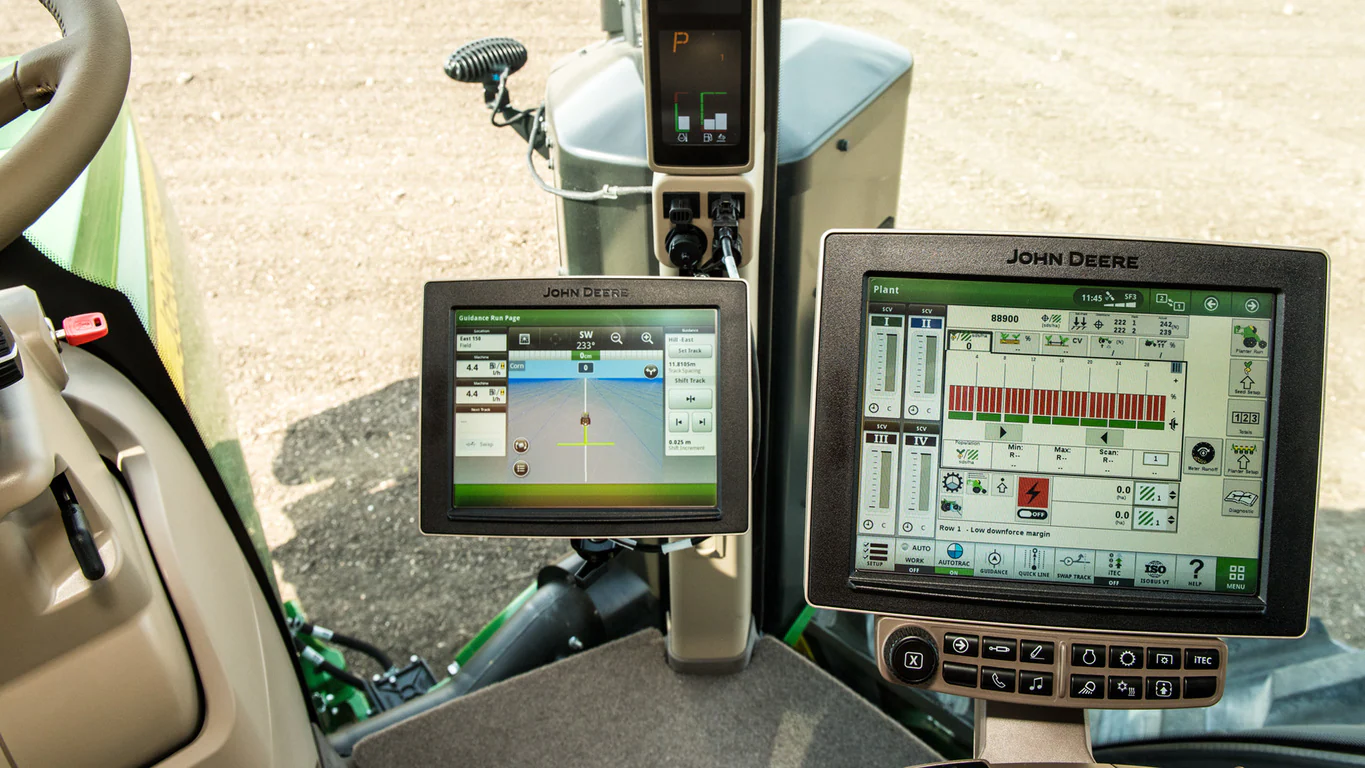 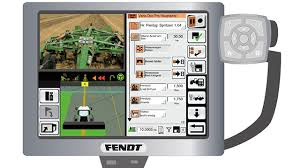 [Speaker Notes: https://www.google.com/url?sa=i&url=https%3A%2F%2Fwww.deere.com.au%2Fen%2Ftechnology-products%2Fprecision-ag-technology%2Fguidance%2F4640-universal-display%2F&psig=AOvVaw2o3Viqcb5fuikBwav2v8P_&ust=1678990317085000&source=images&cd=vfe&ved=0CA8QjRxqFwoTCPCRmL3E3v0CFQAAAAAdAAAAABAf]
Virtual terminal/monitor/controller
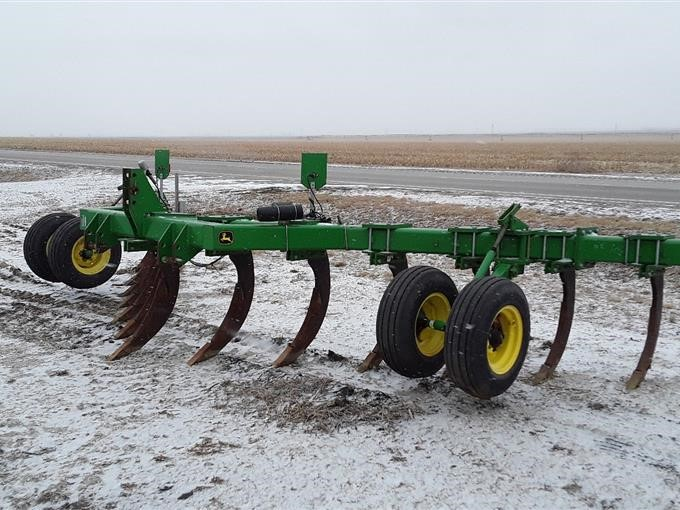 [Speaker Notes: https://bigiron.blob.core.windows.net/public/items/1aa01869458b4310986e3061f75b811a/johndeere91513shankv-ripper-2.jpg]
V-Ripper
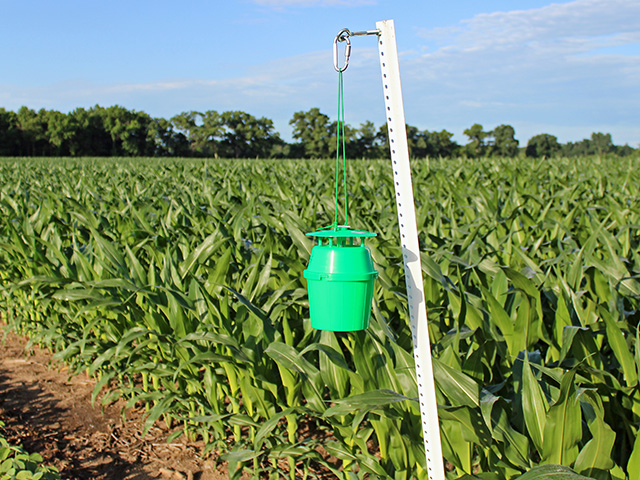 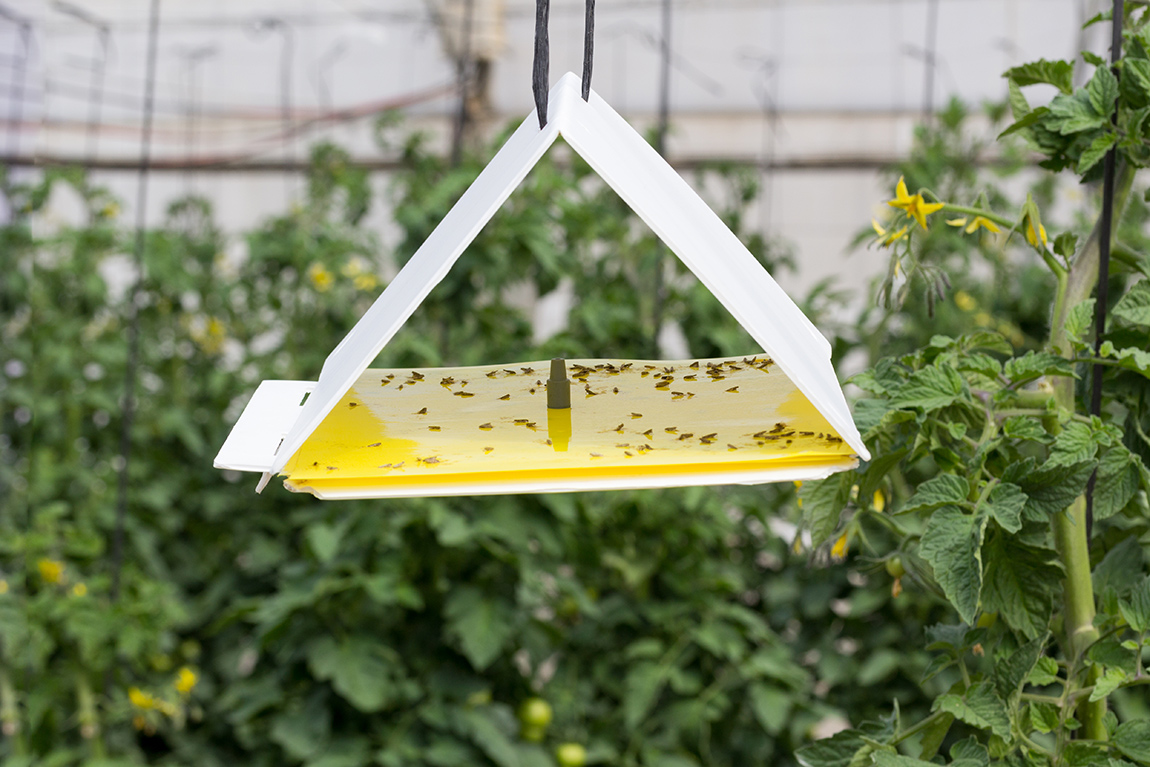 [Speaker Notes: https://acwm.lacounty.gov/wp-content/uploads/2018/05/Pheromone-Trap.jpg
https://www.dtnpf.com/mydtn-public-core-portlet/servlet/GetStoredImage?category=CMS&symbolicName=originalX28762YsiteXDTNYcatalogXcatalog]
Insect Trap
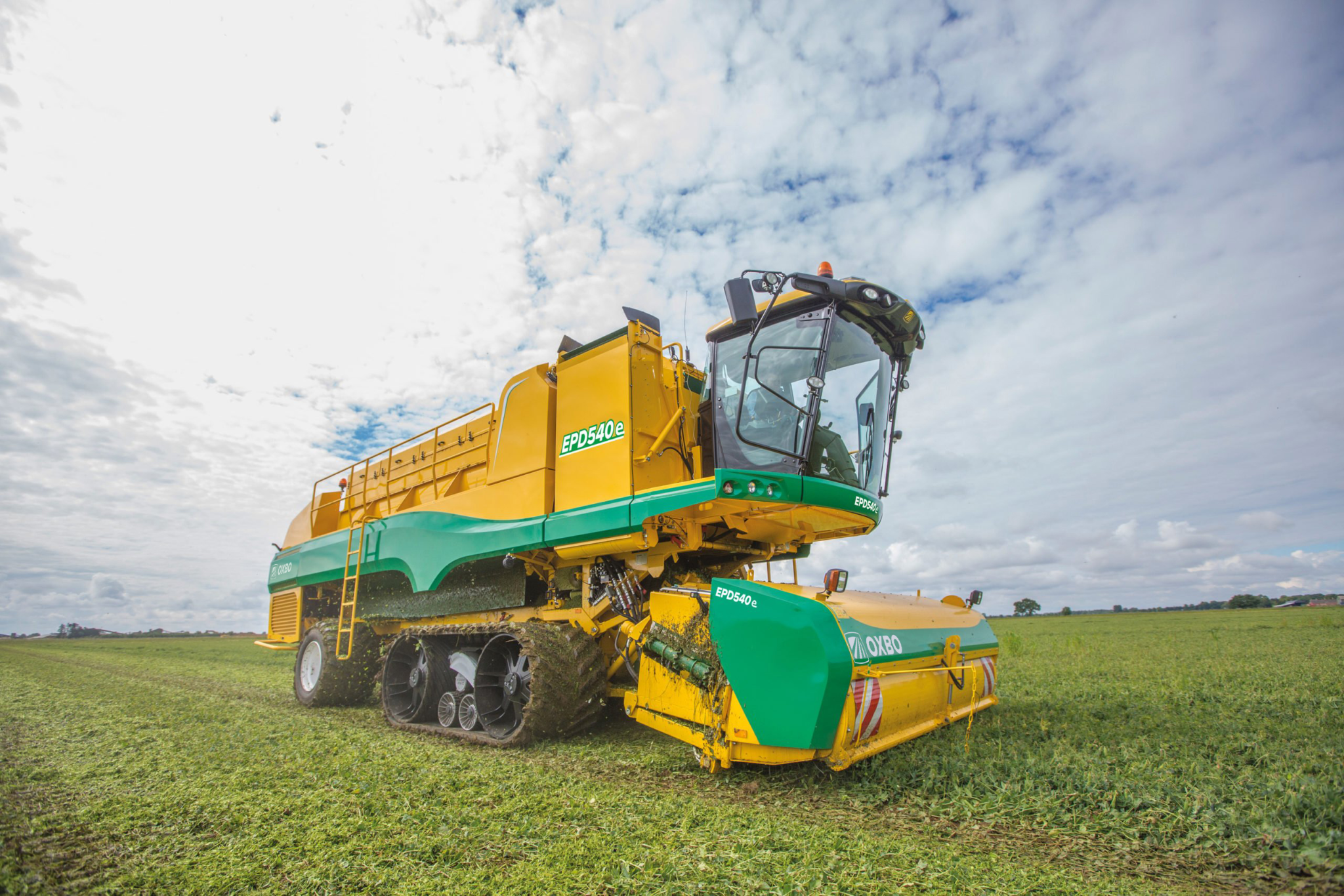 [Speaker Notes: https://oxbo.com/wp-content/uploads/2016/11/EPD540e-3.jpg]
Pea Harvester
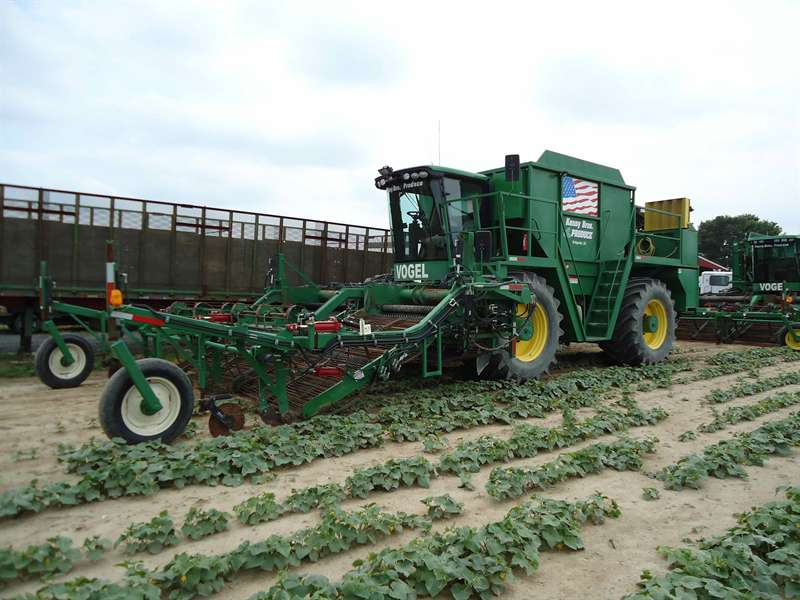 [Speaker Notes: https://talk.newagtalk.com/forums/get-attachment.asp?action=view&attachmentid=146316&imagerotation=563]
Cucumber Harvester